Back to School Assembly (3 to 7 year olds)

Read through the slides in advance of delivery and fill in details relevant to your school or setting on slide 18 and 19.

Under the slides you can find a script to help with delivery. To print the script, under print settings select print ‘Notes Pages’.
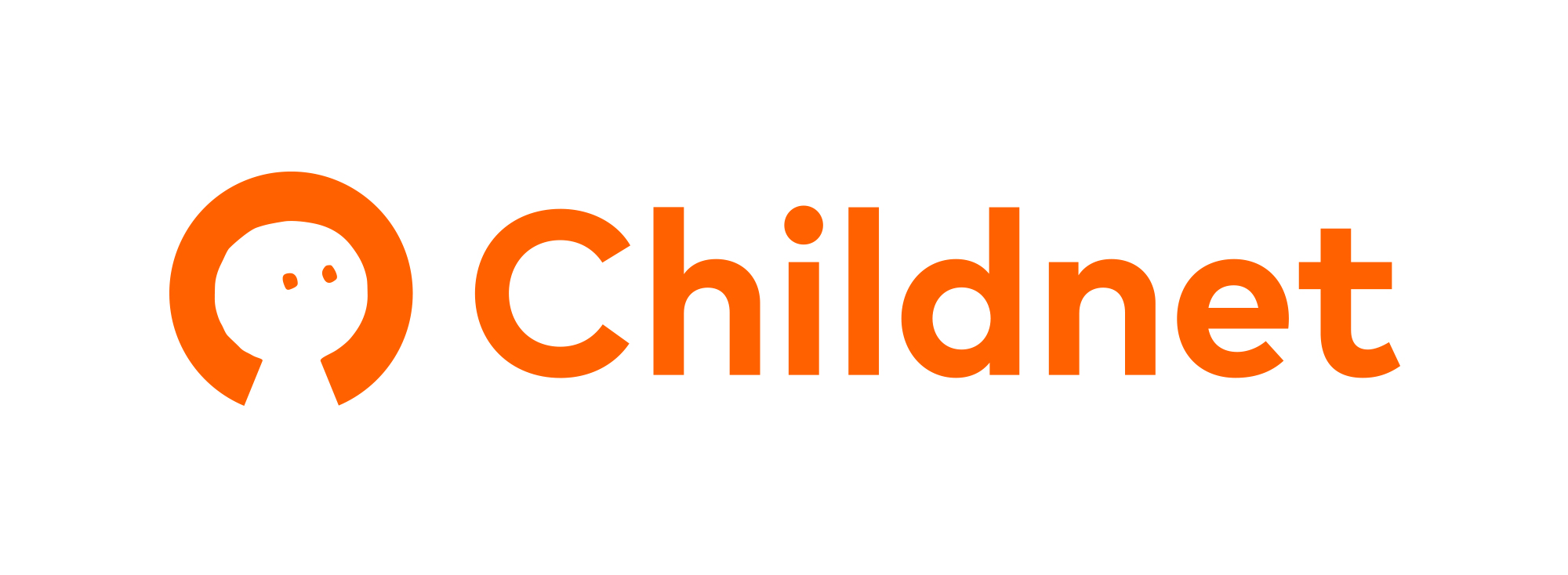 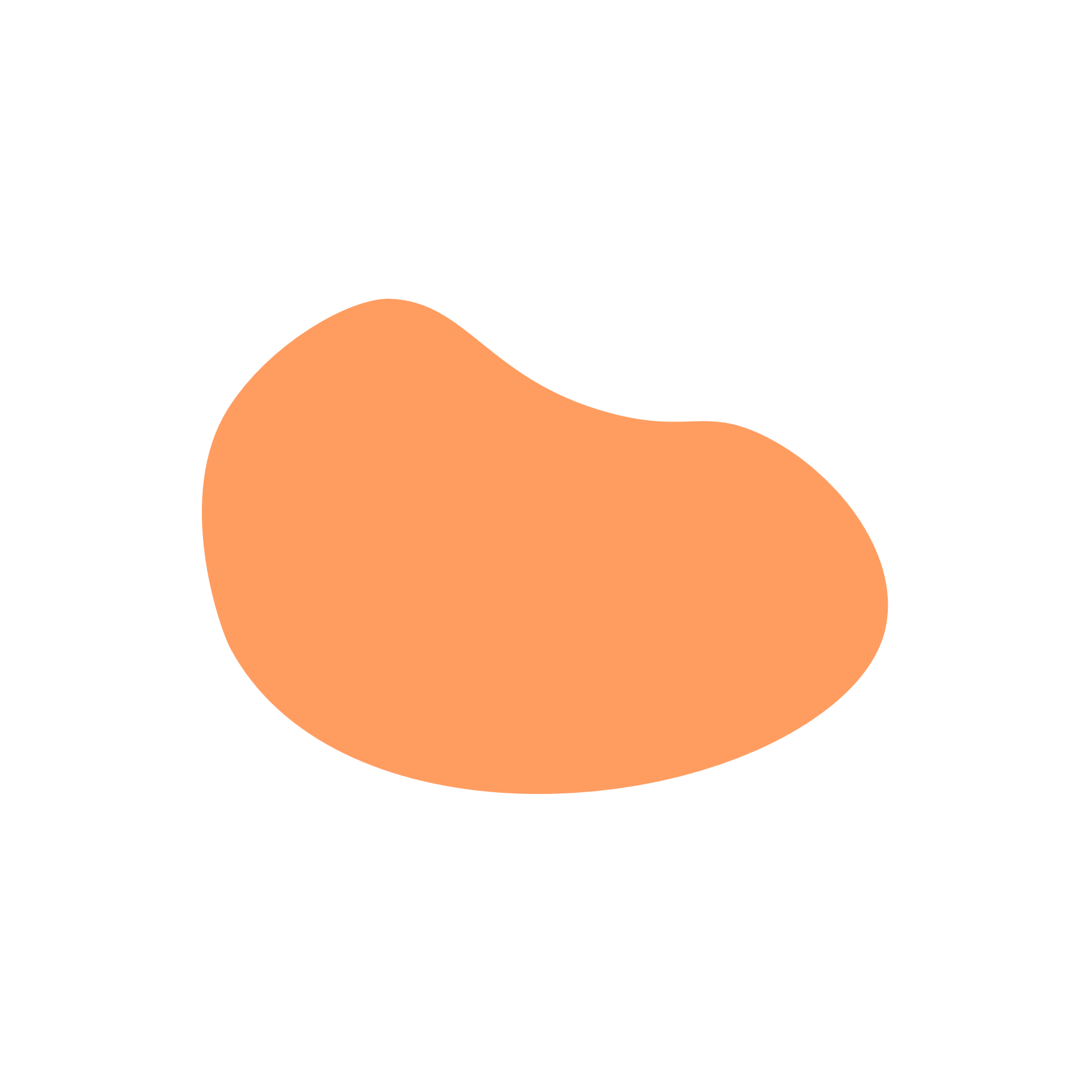 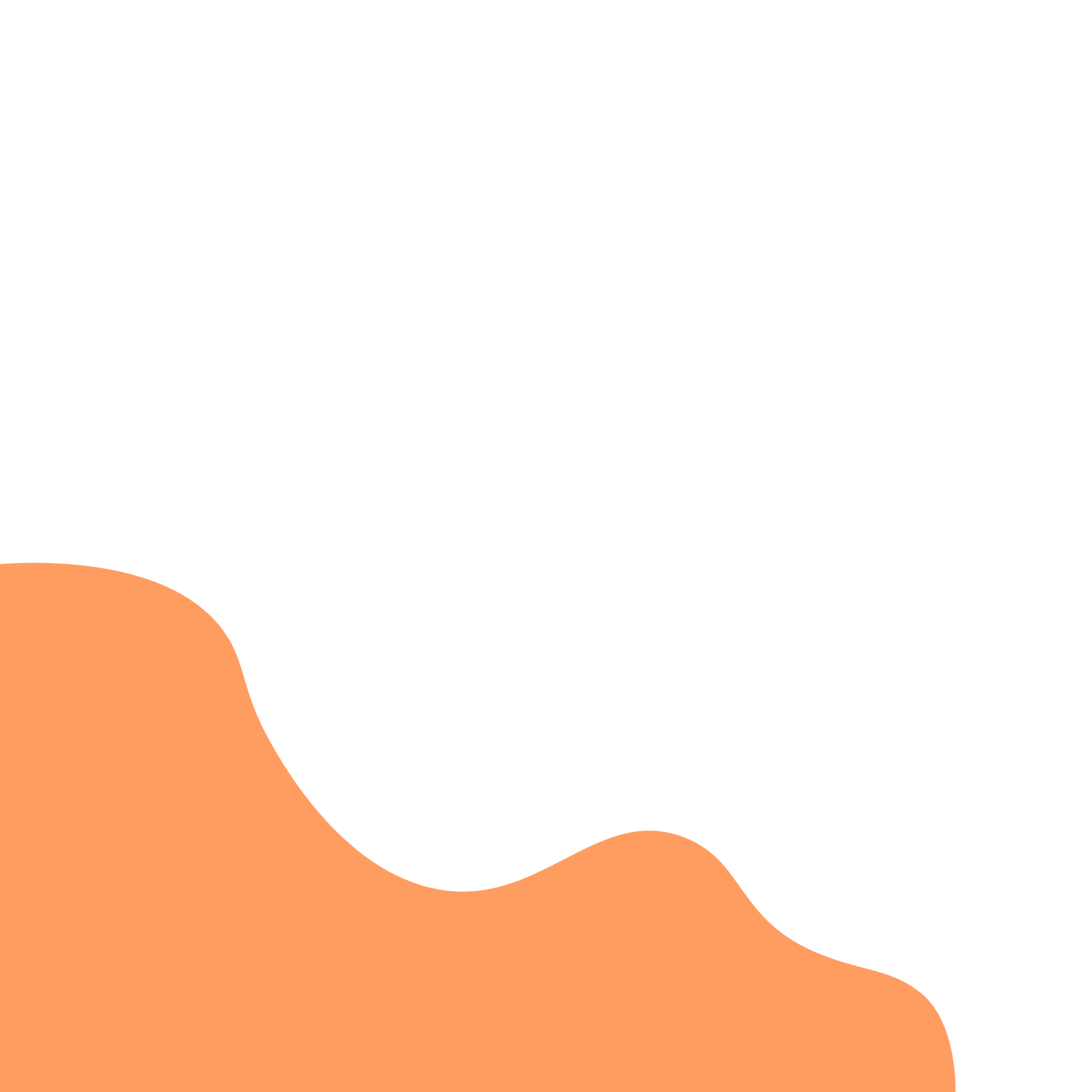 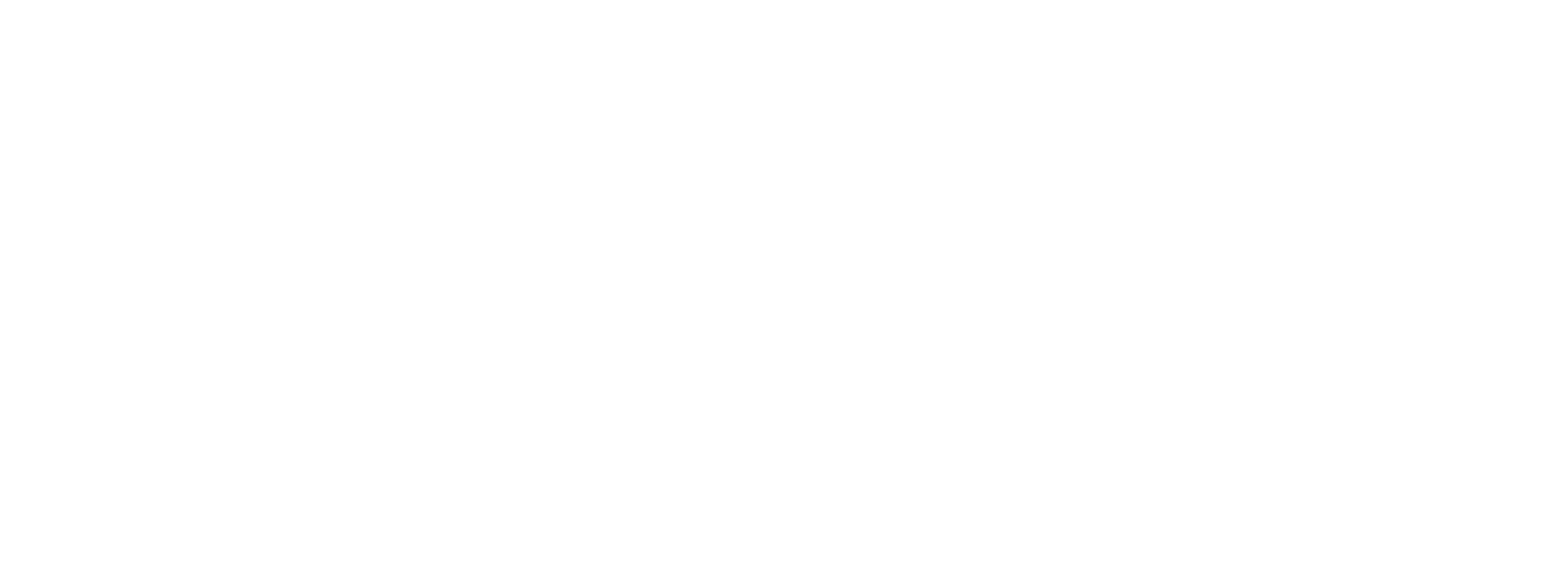 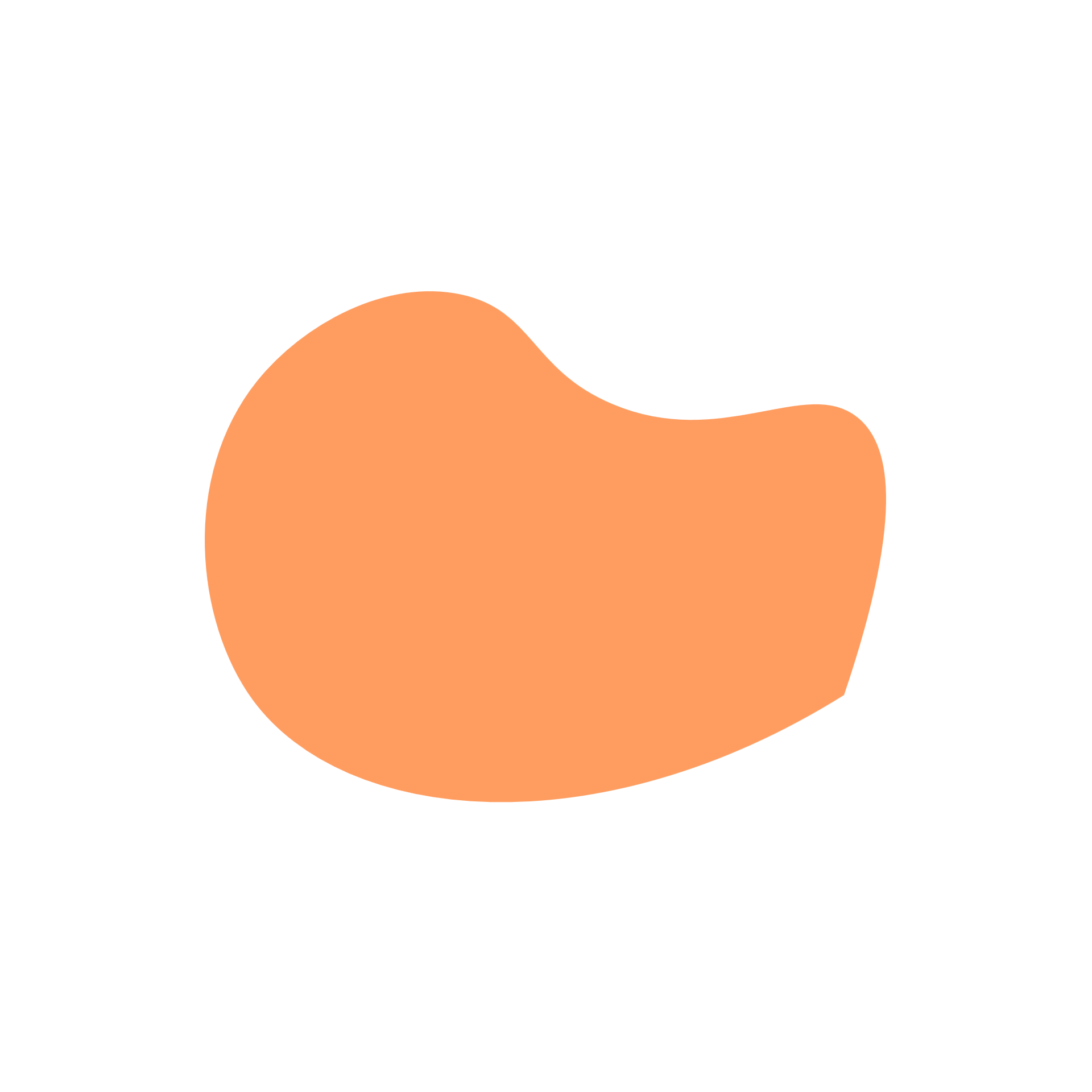 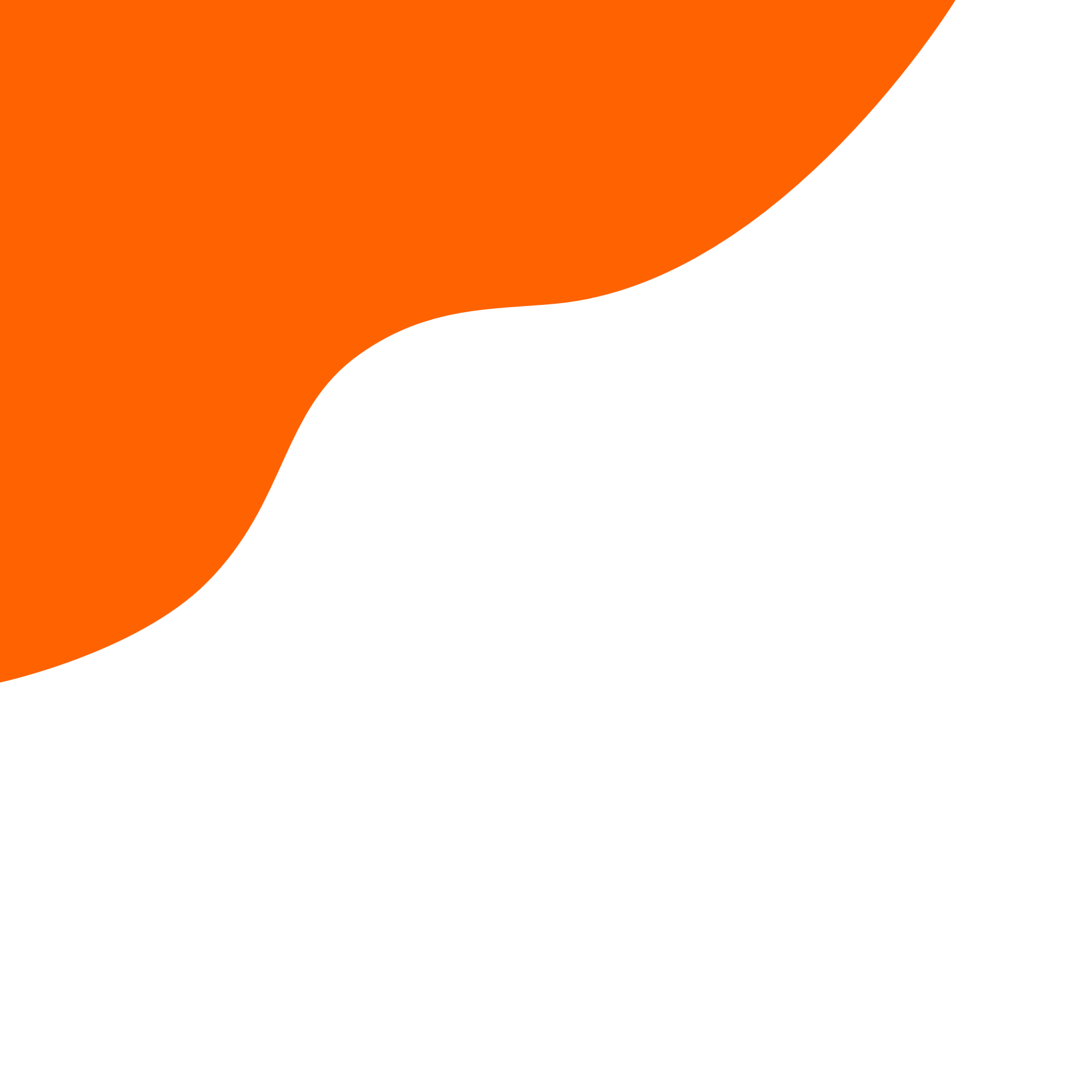 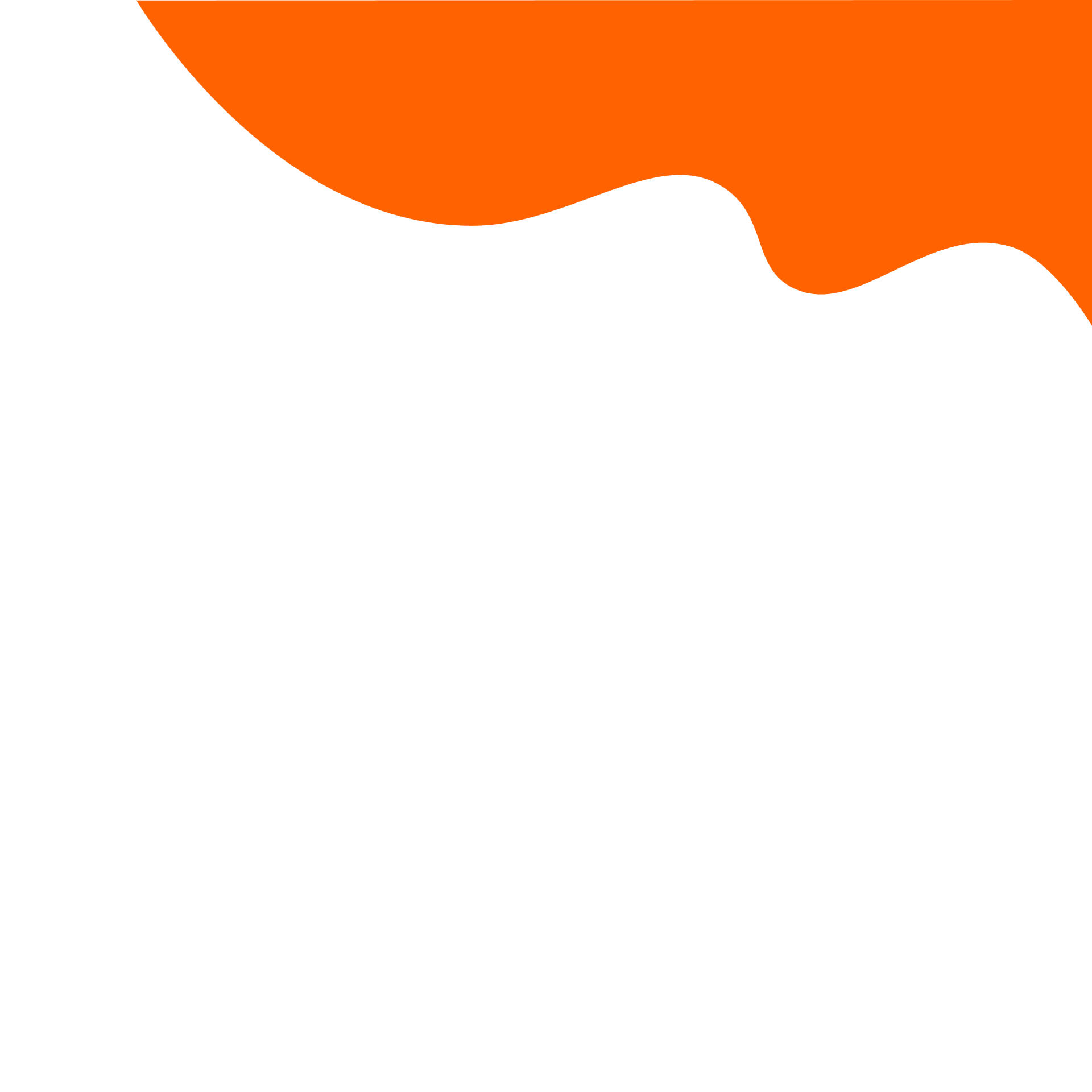 Welcome back!
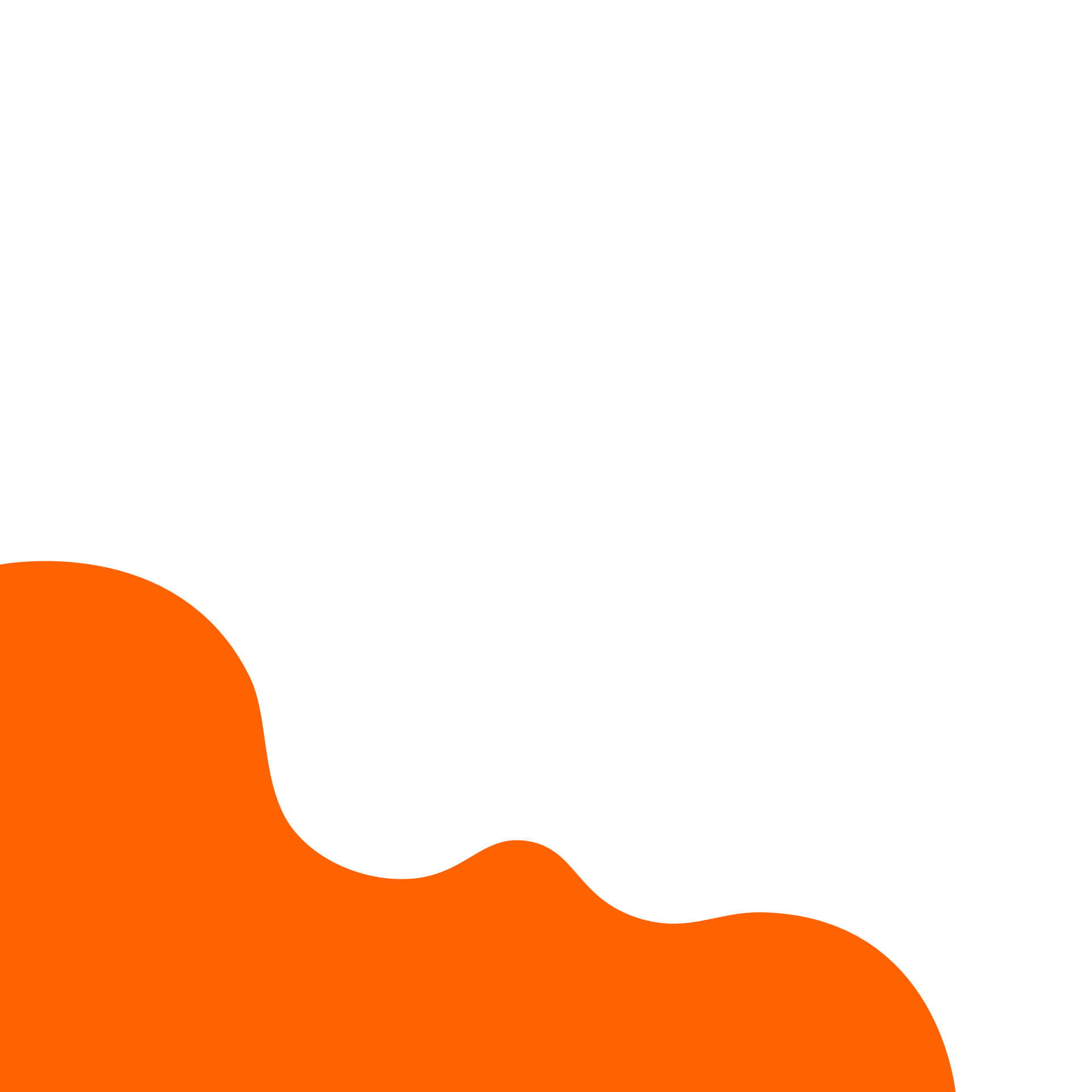 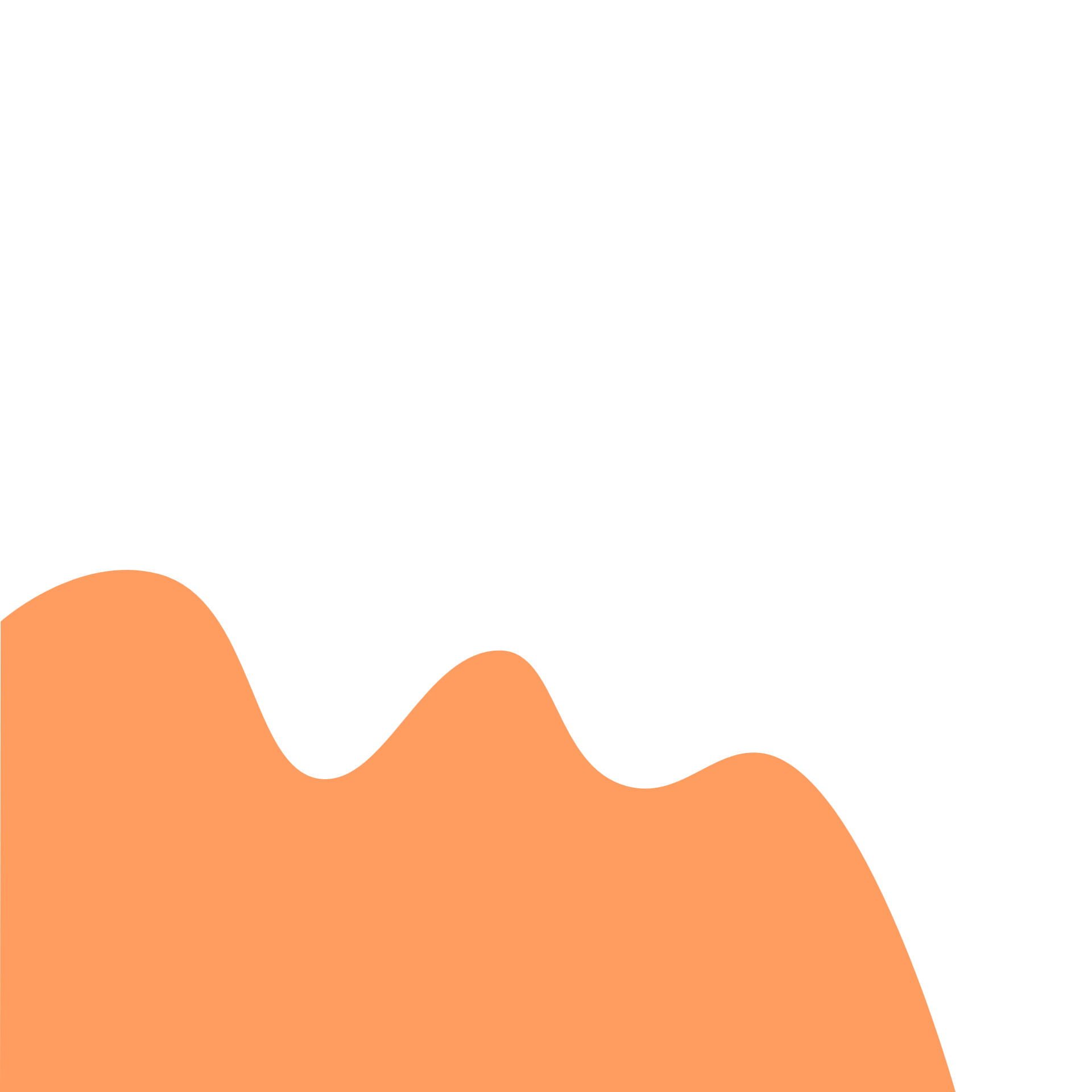 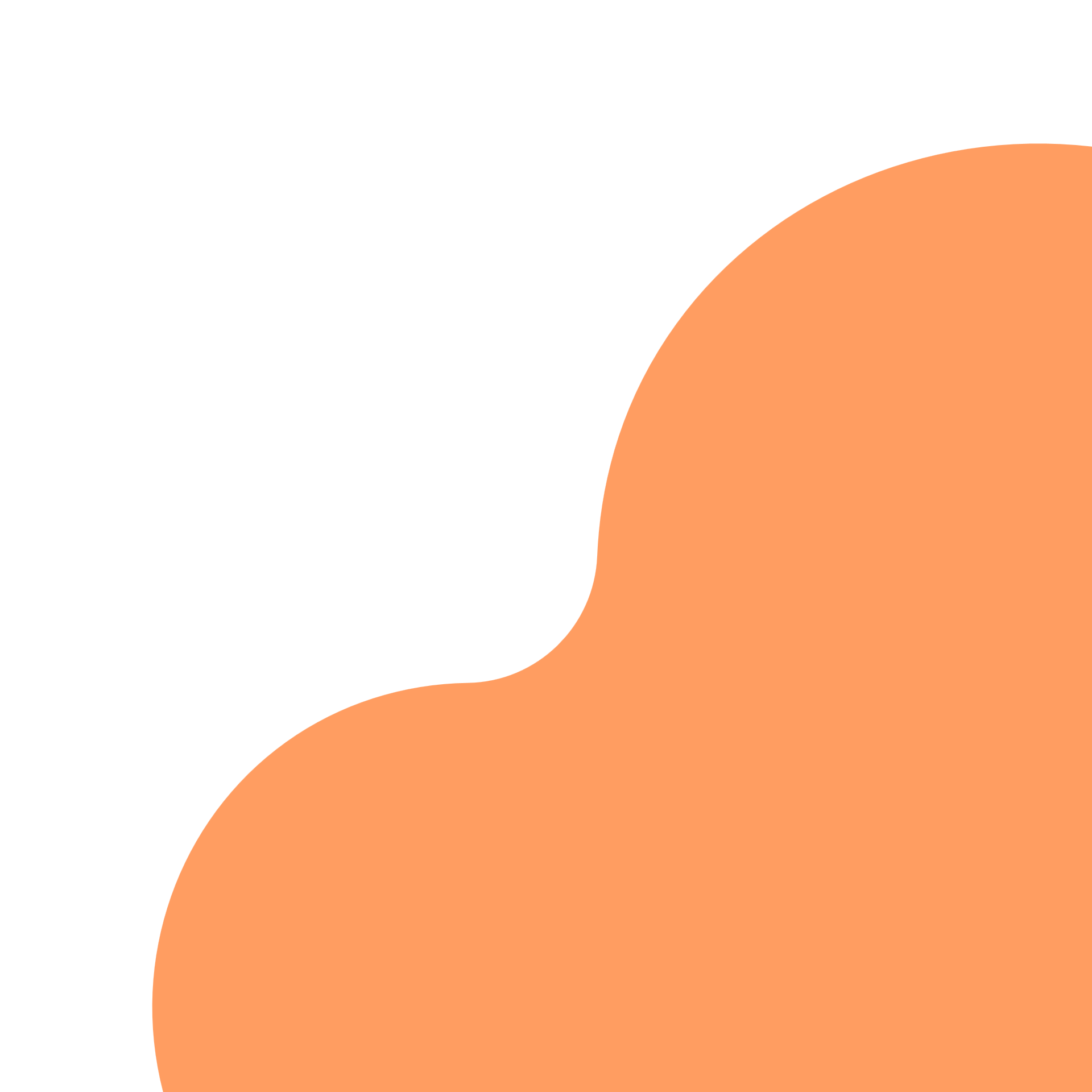 How you can stay safe online this year
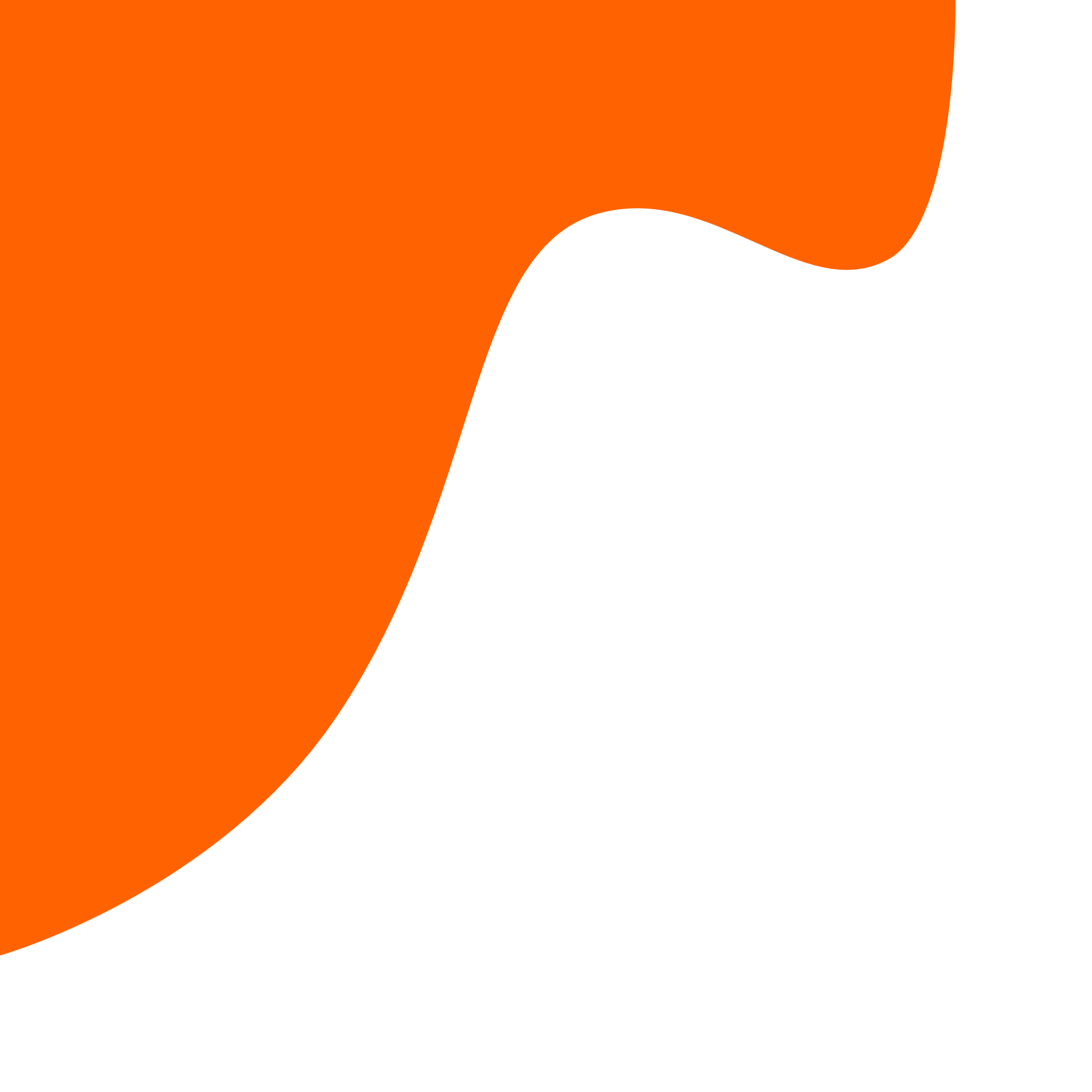 [Speaker Notes: Hello everyone!
I am sure lots of you had a wonderful time online over the summer. This might have been on a tablet, a laptop, a phone or a games console.

Can anybody tell me their favourite thing to do online? [Take responses]

Let’s play a quick game now, to see how we used technology over the summer holidays.]
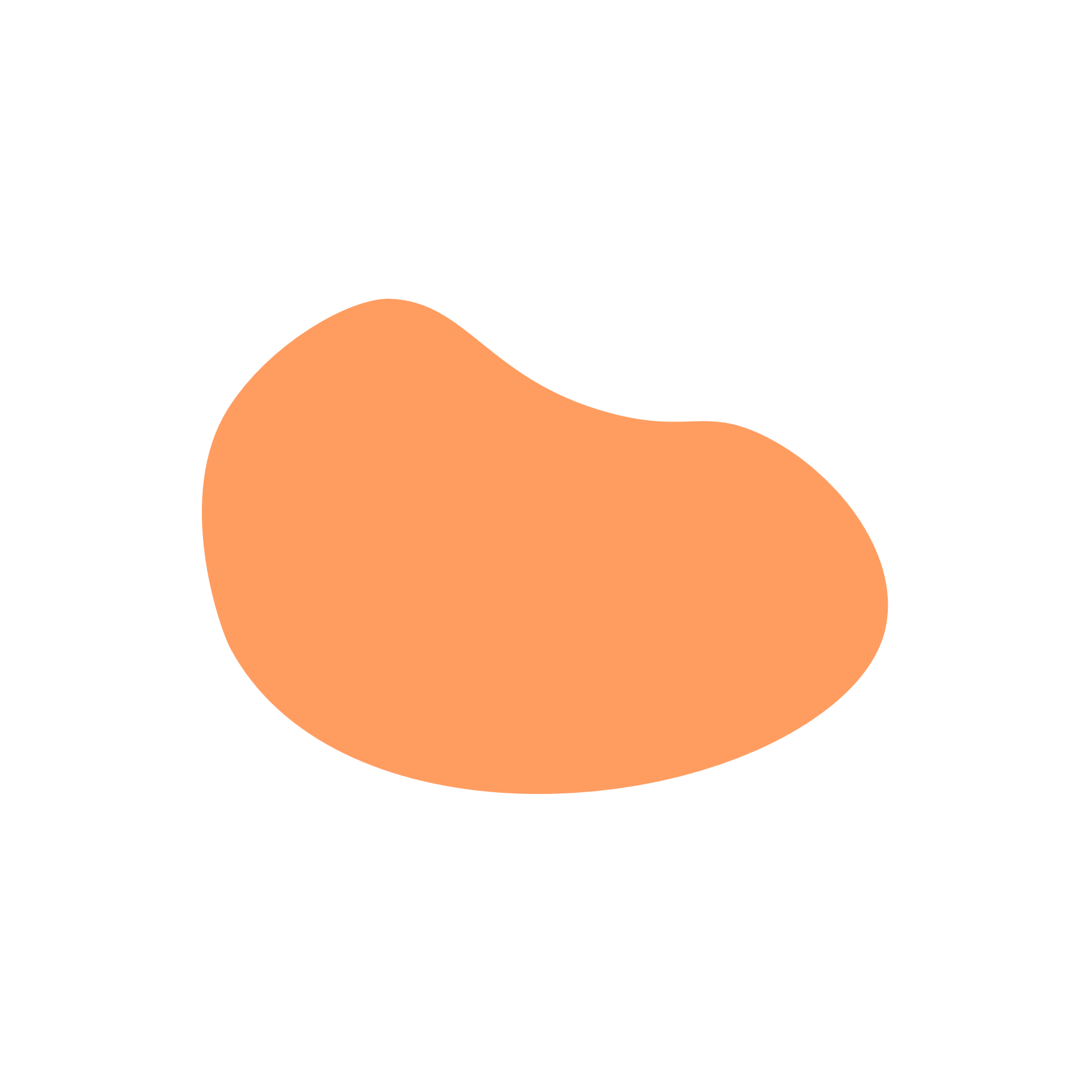 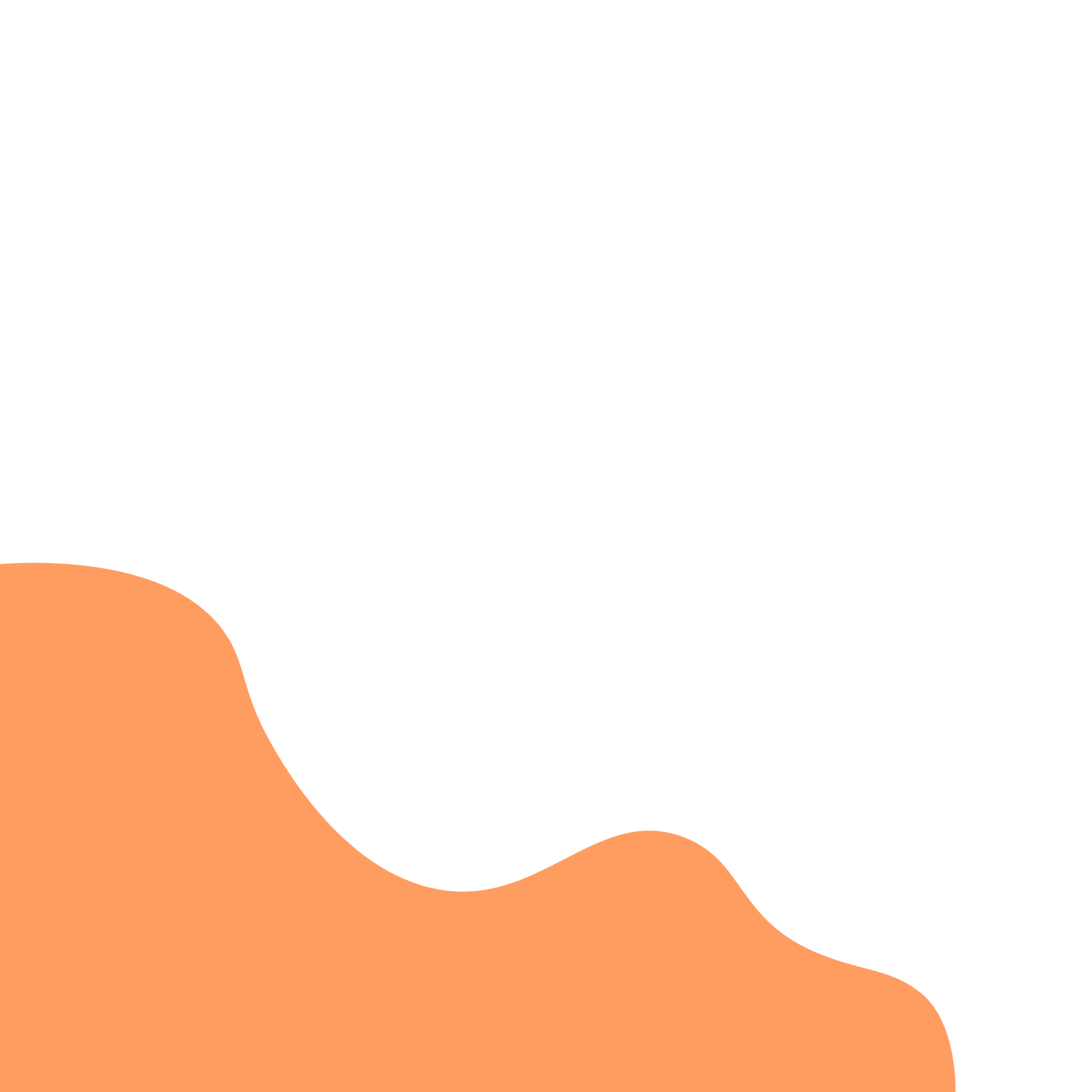 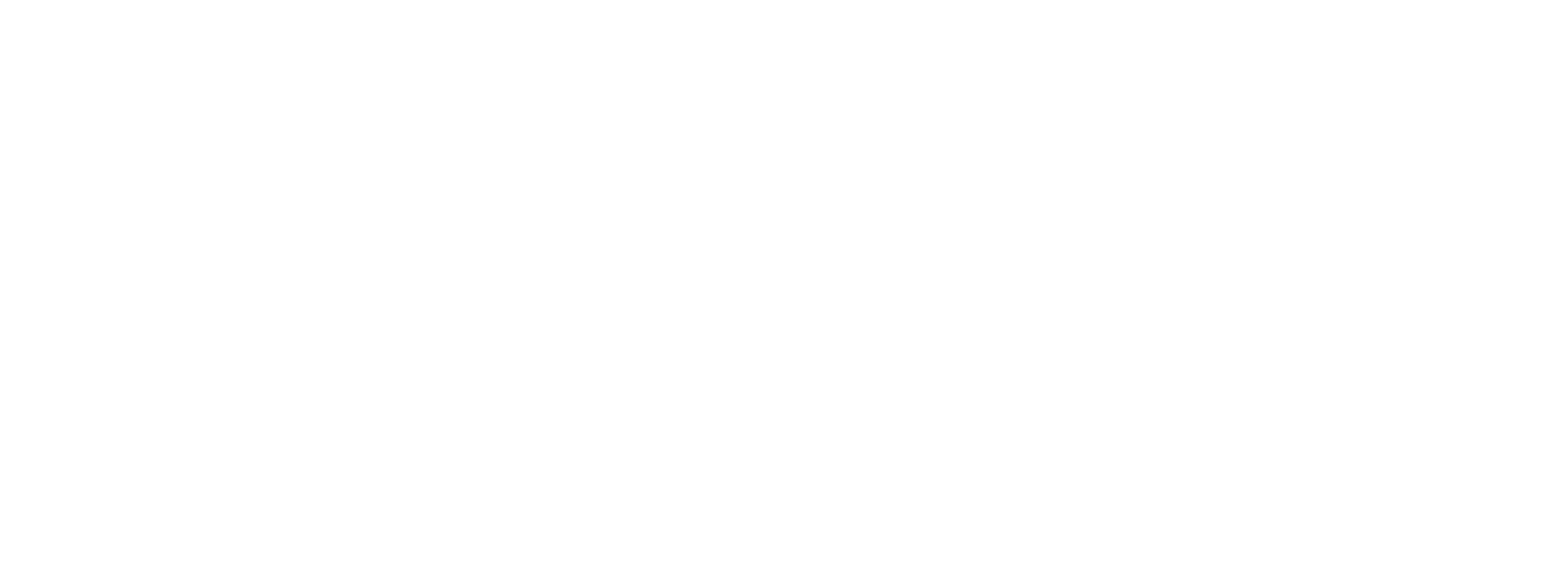 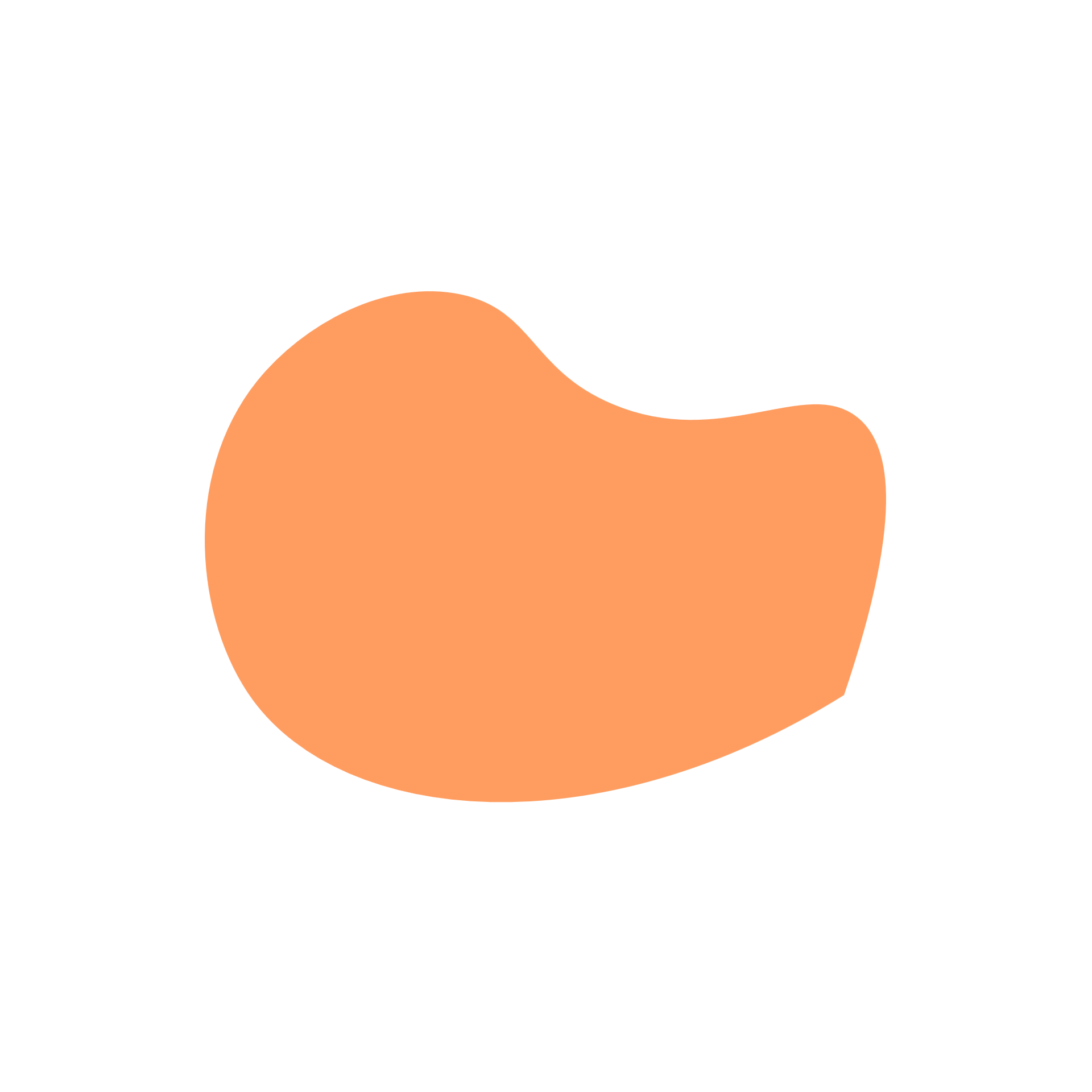 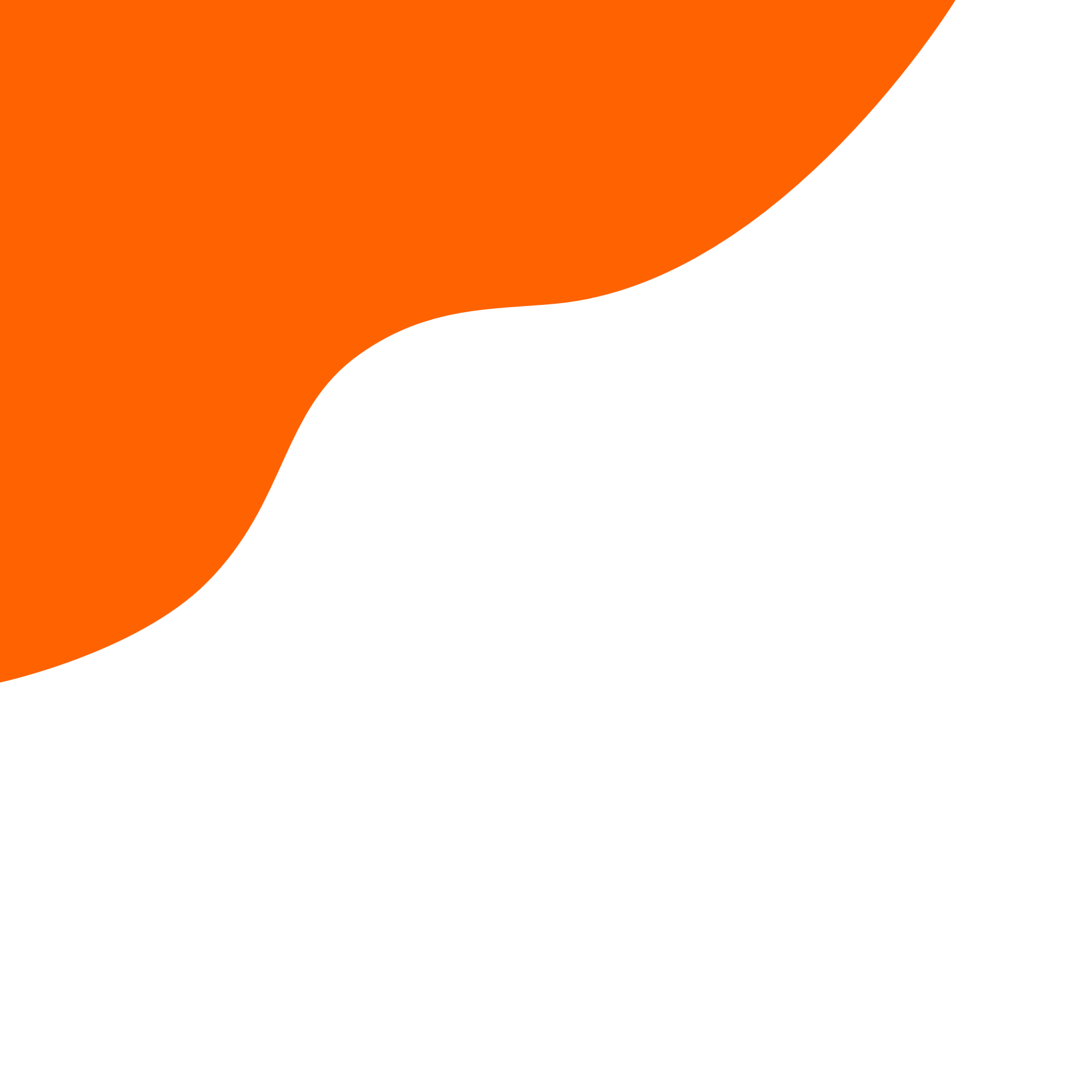 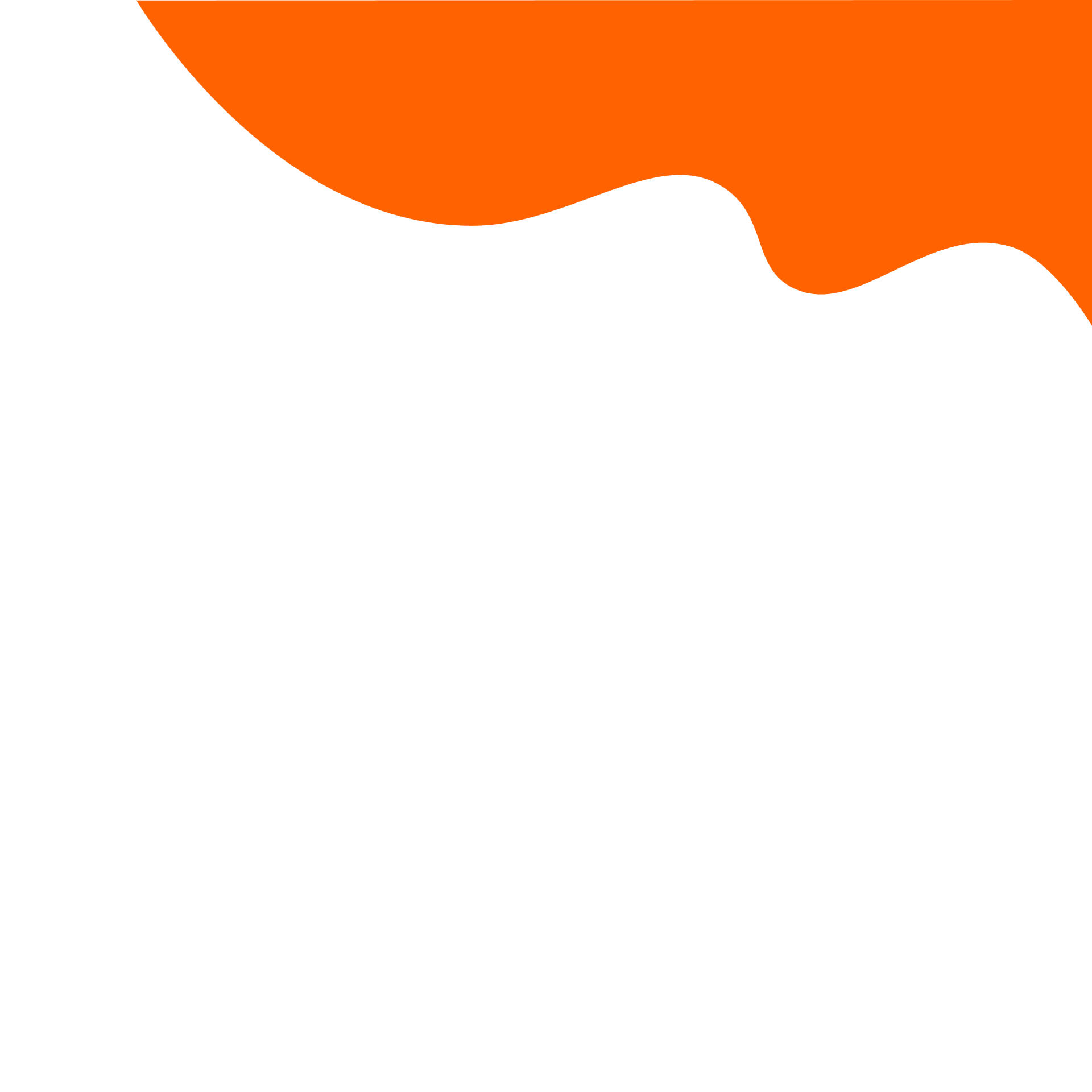 Put your hands on your head if…
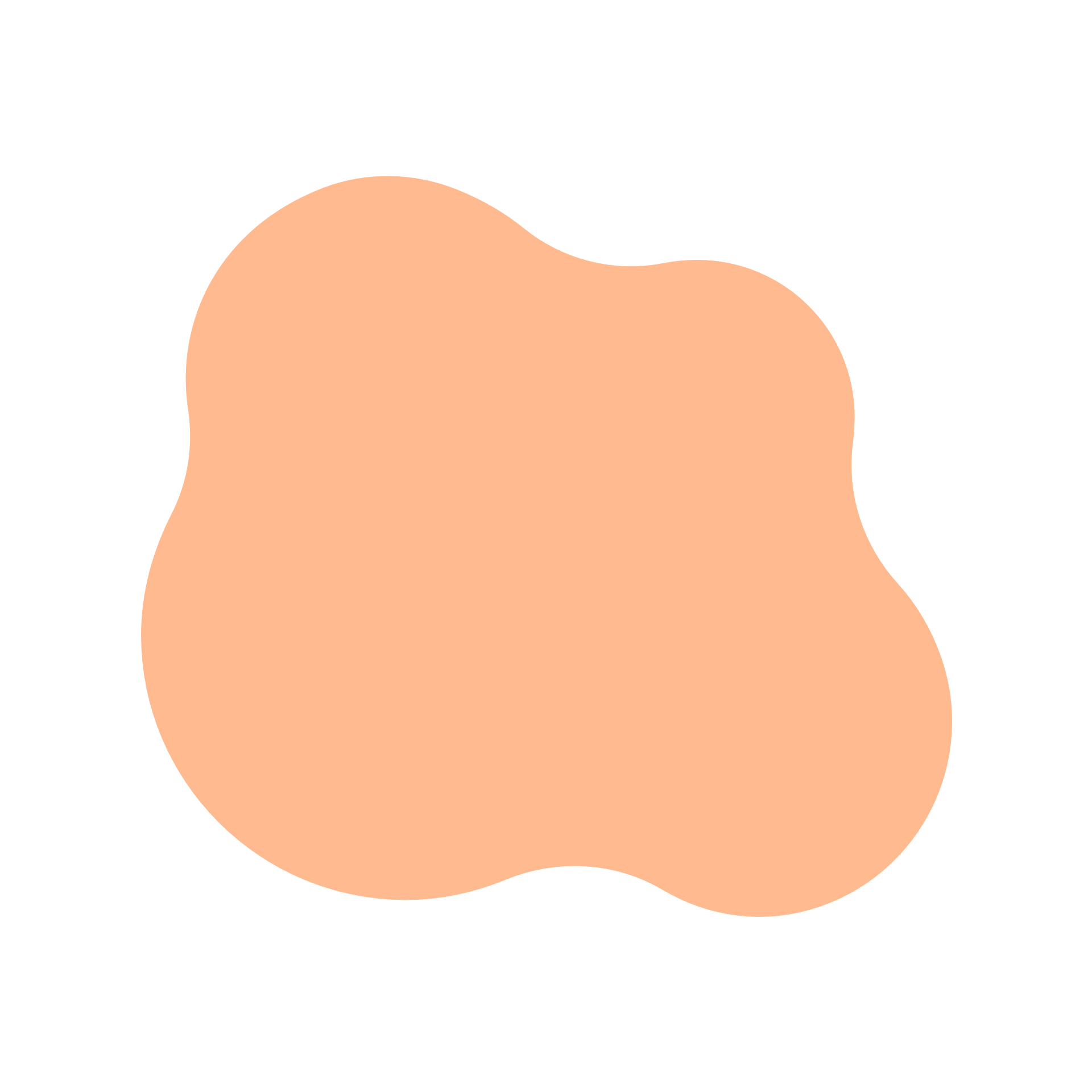 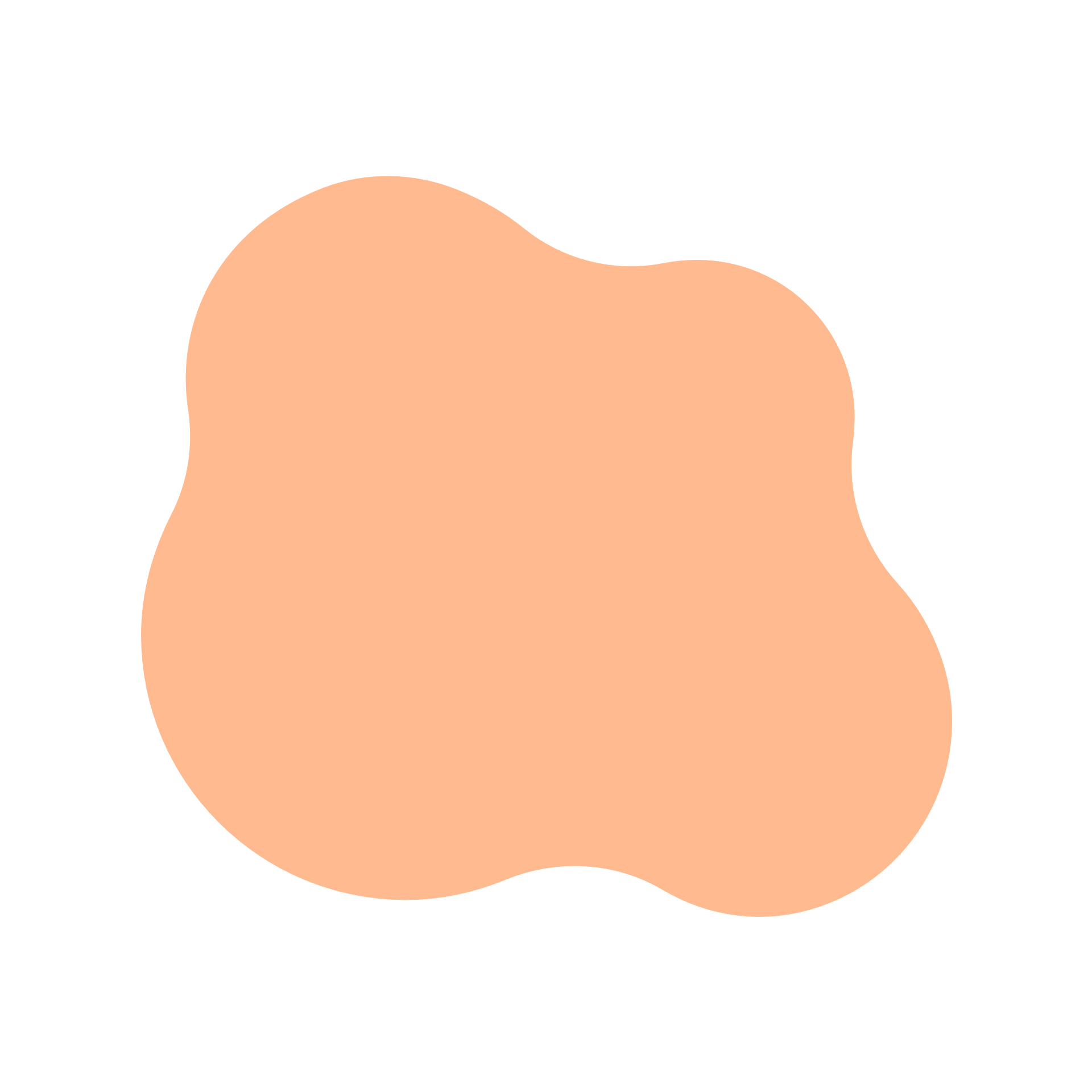 You watched a video or film online
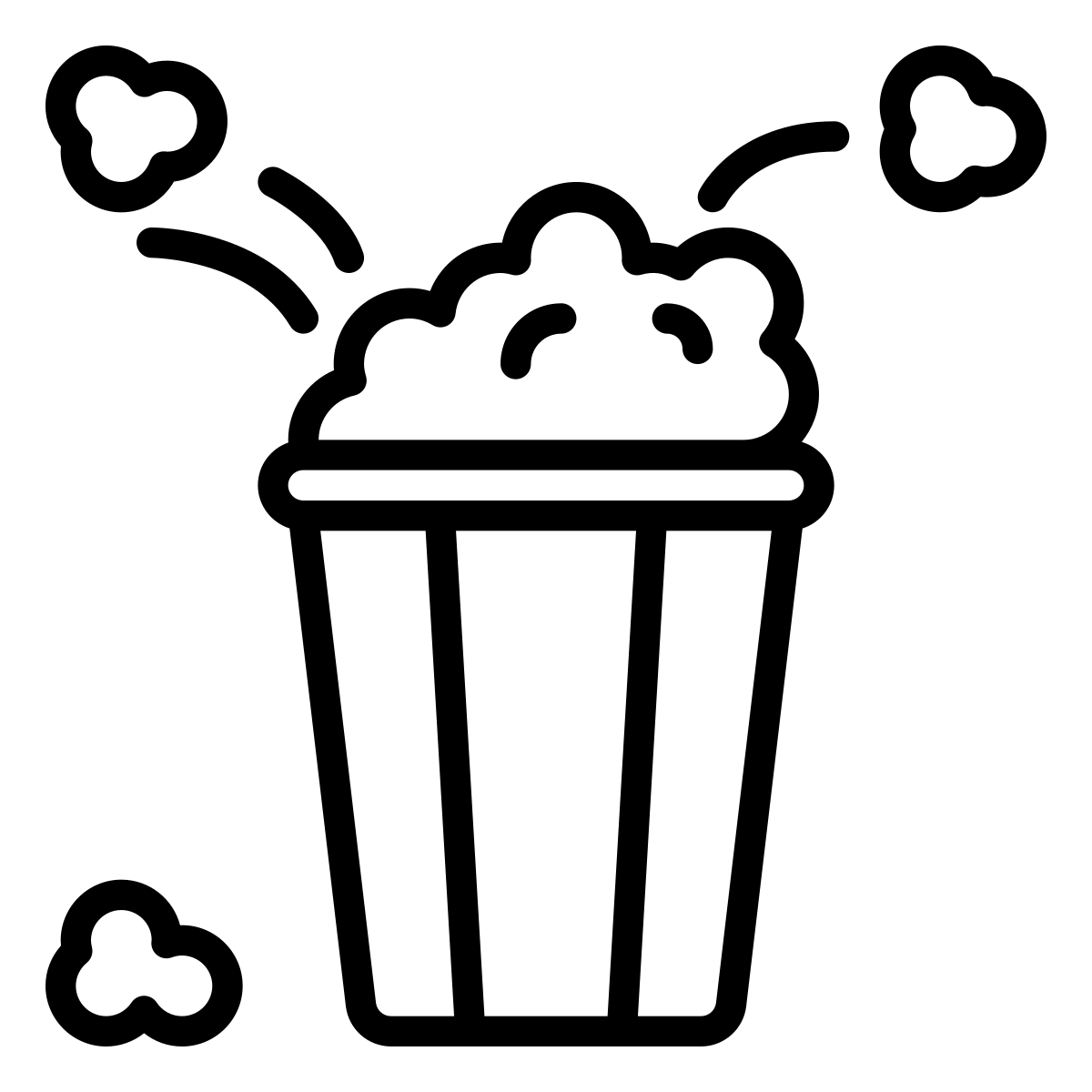 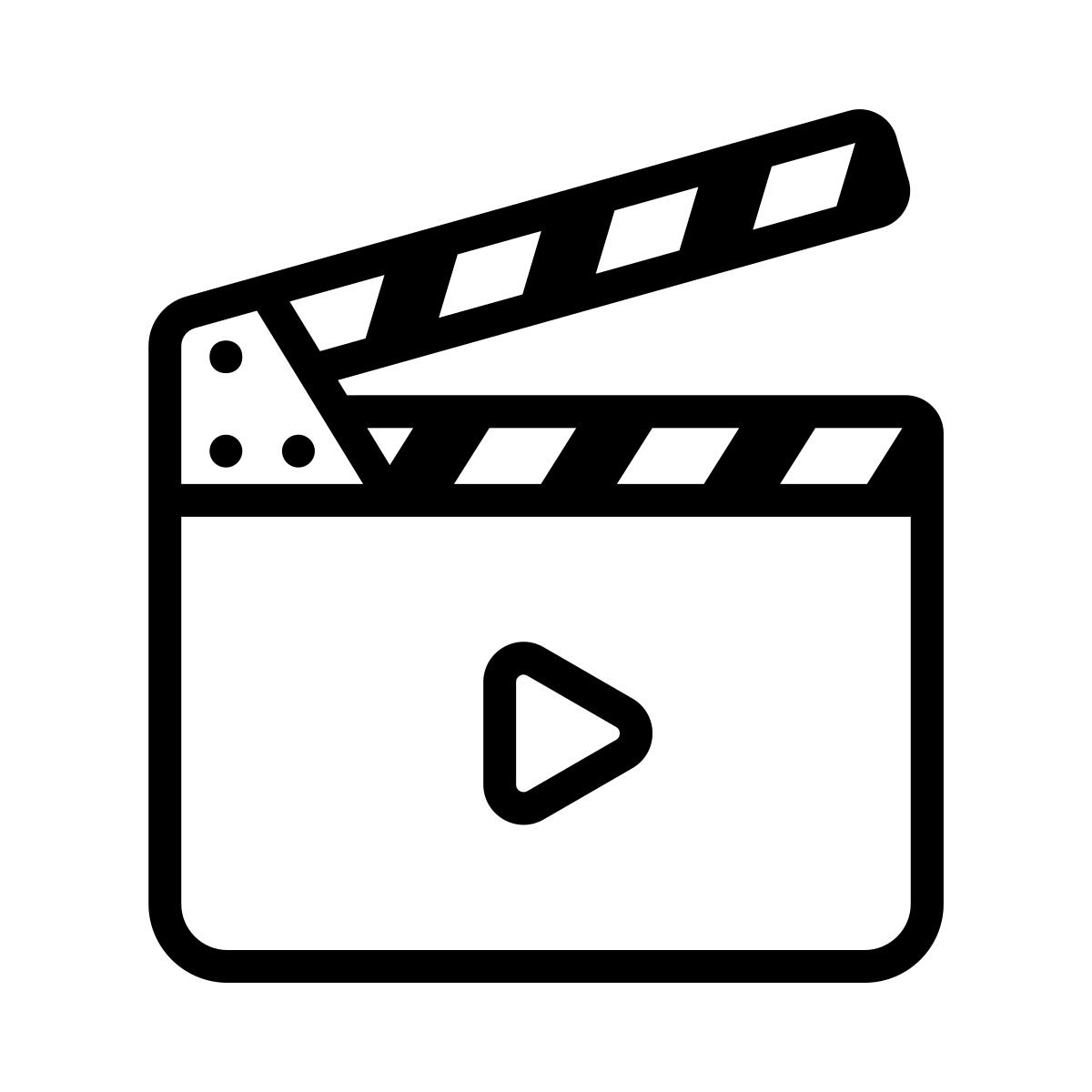 [Speaker Notes: Put your hands on your head if you watched a video or film online.
You might have watched a video on YouTube Kids or watched a film on Disney Plus or Netflix.]
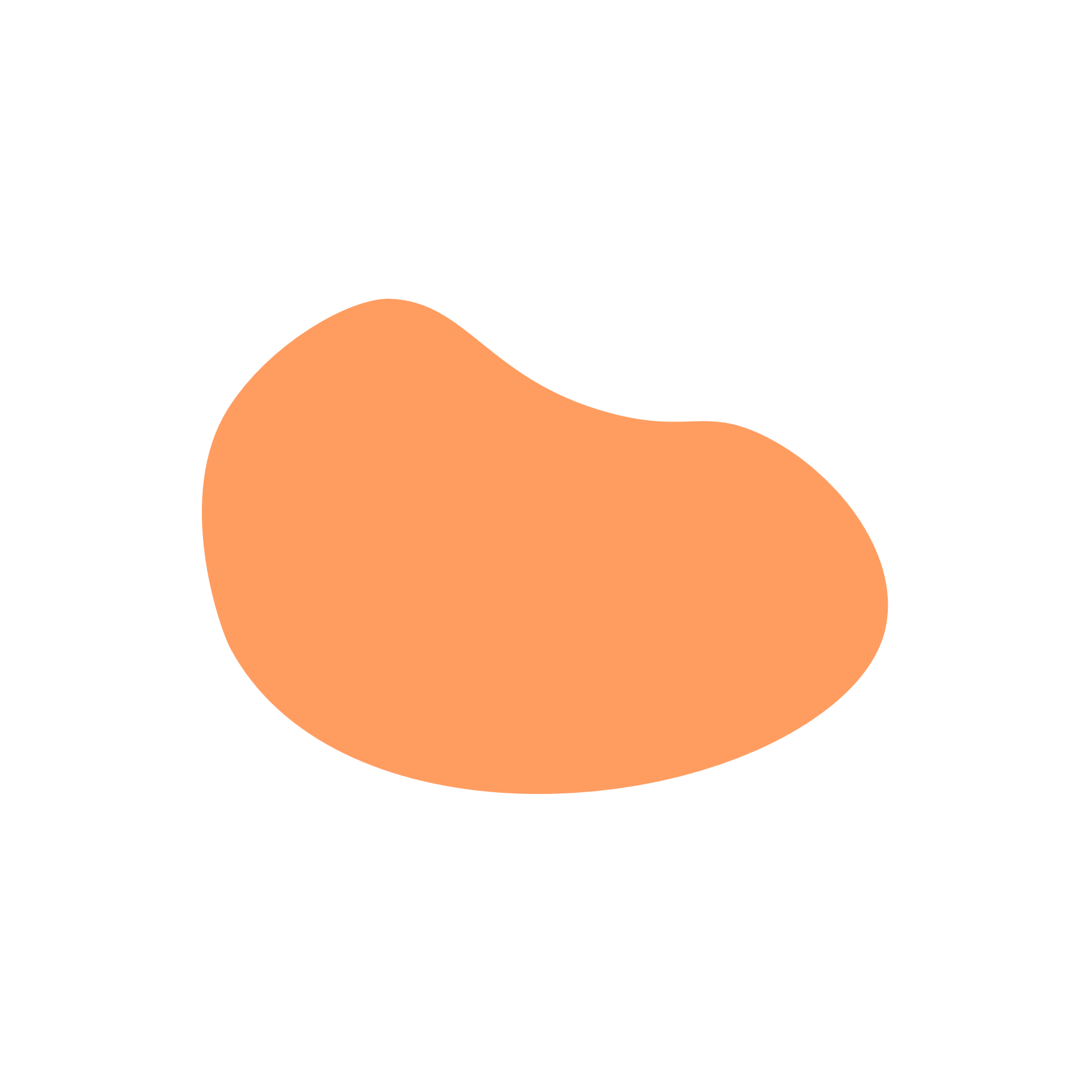 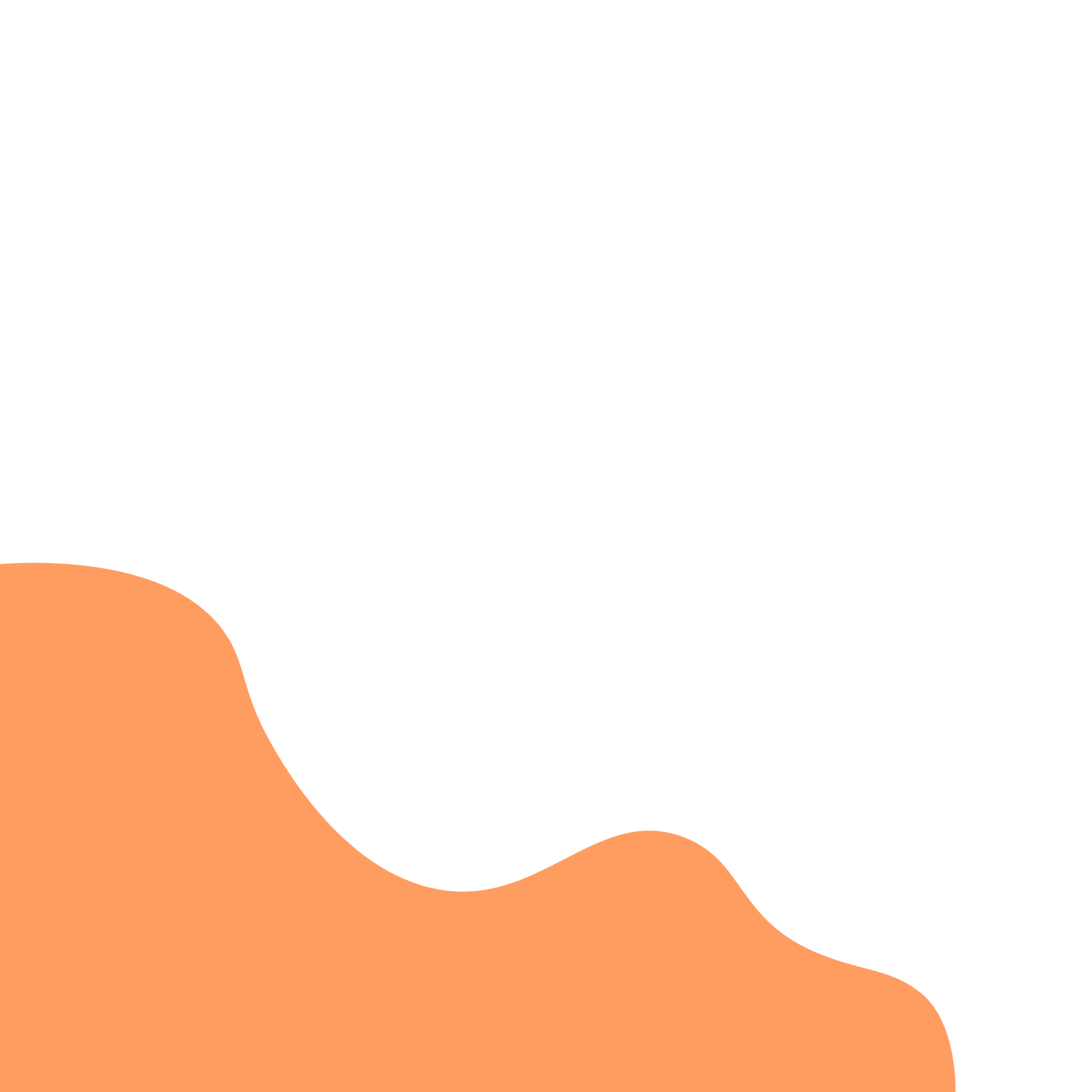 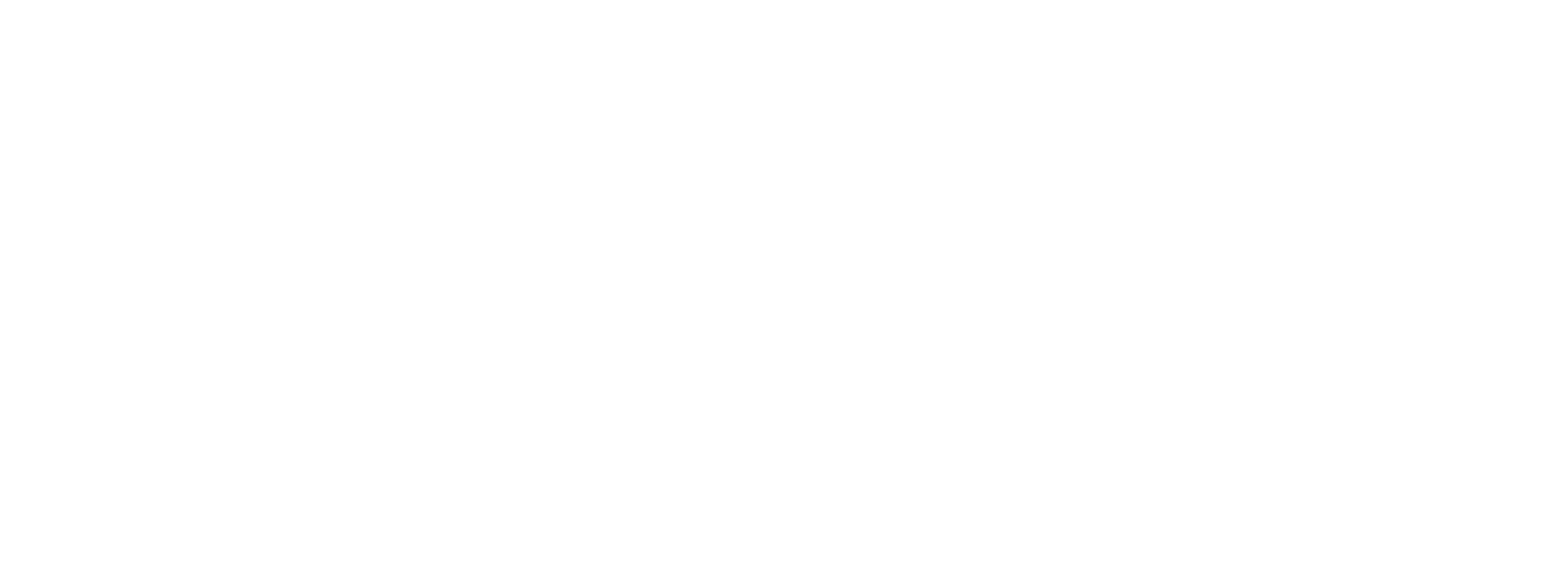 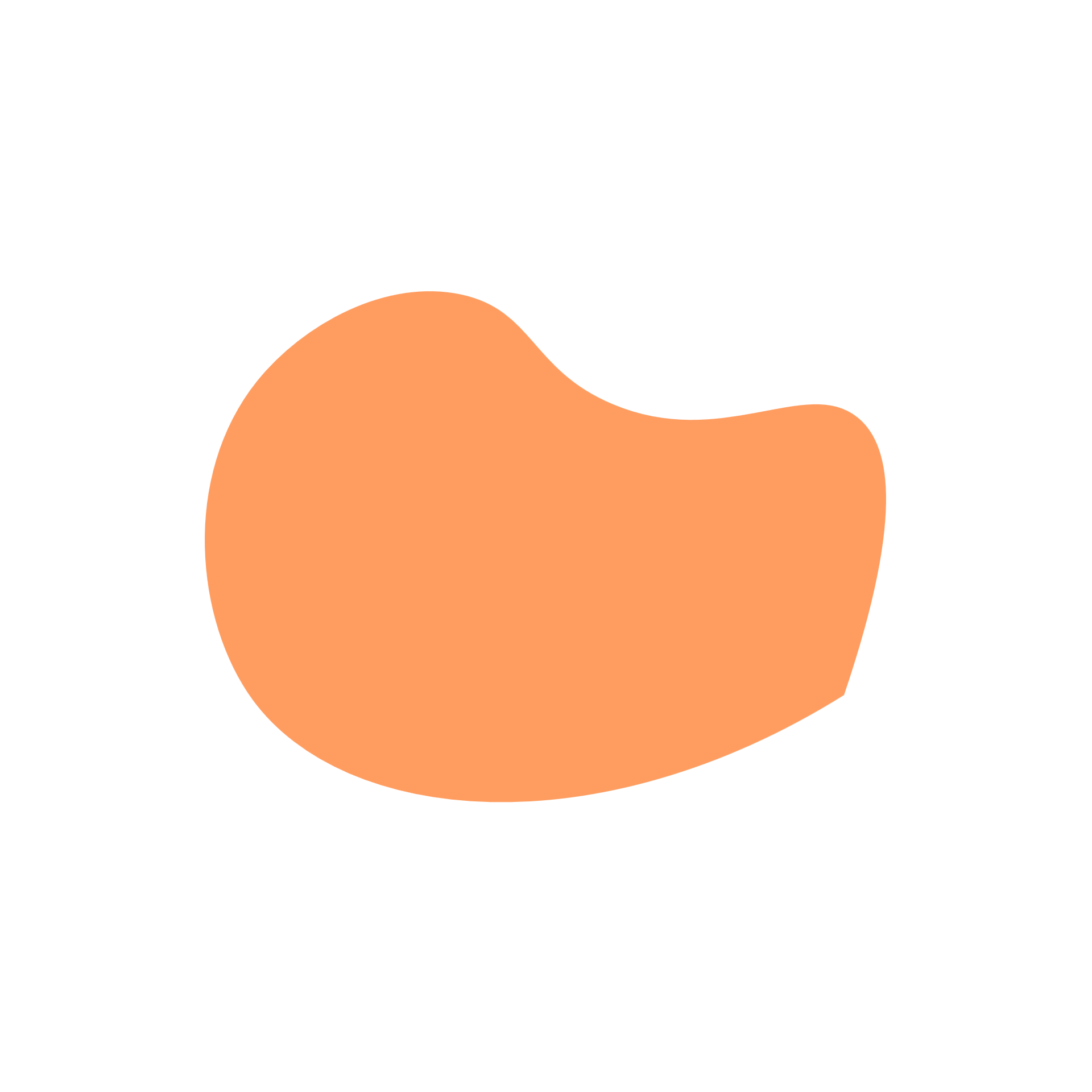 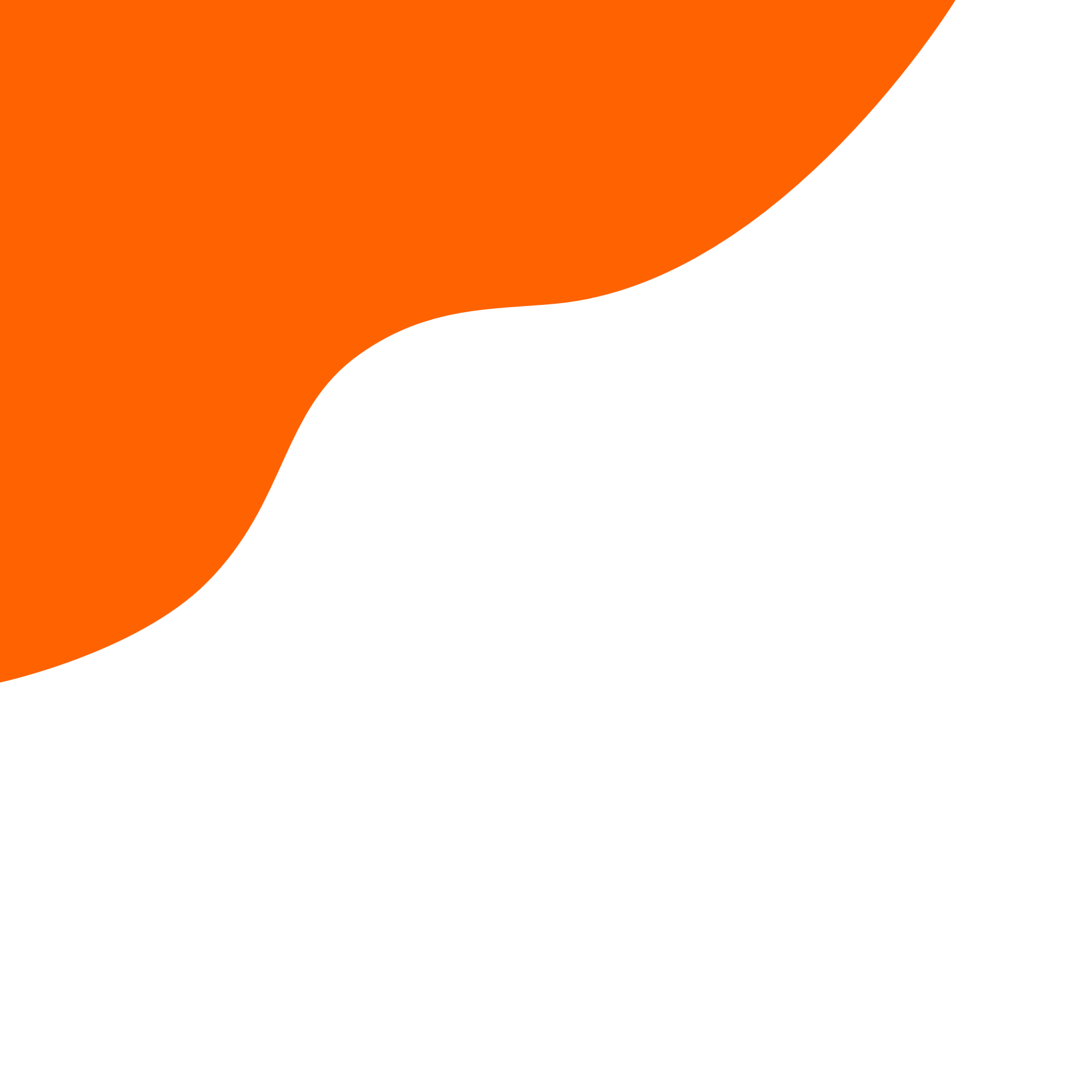 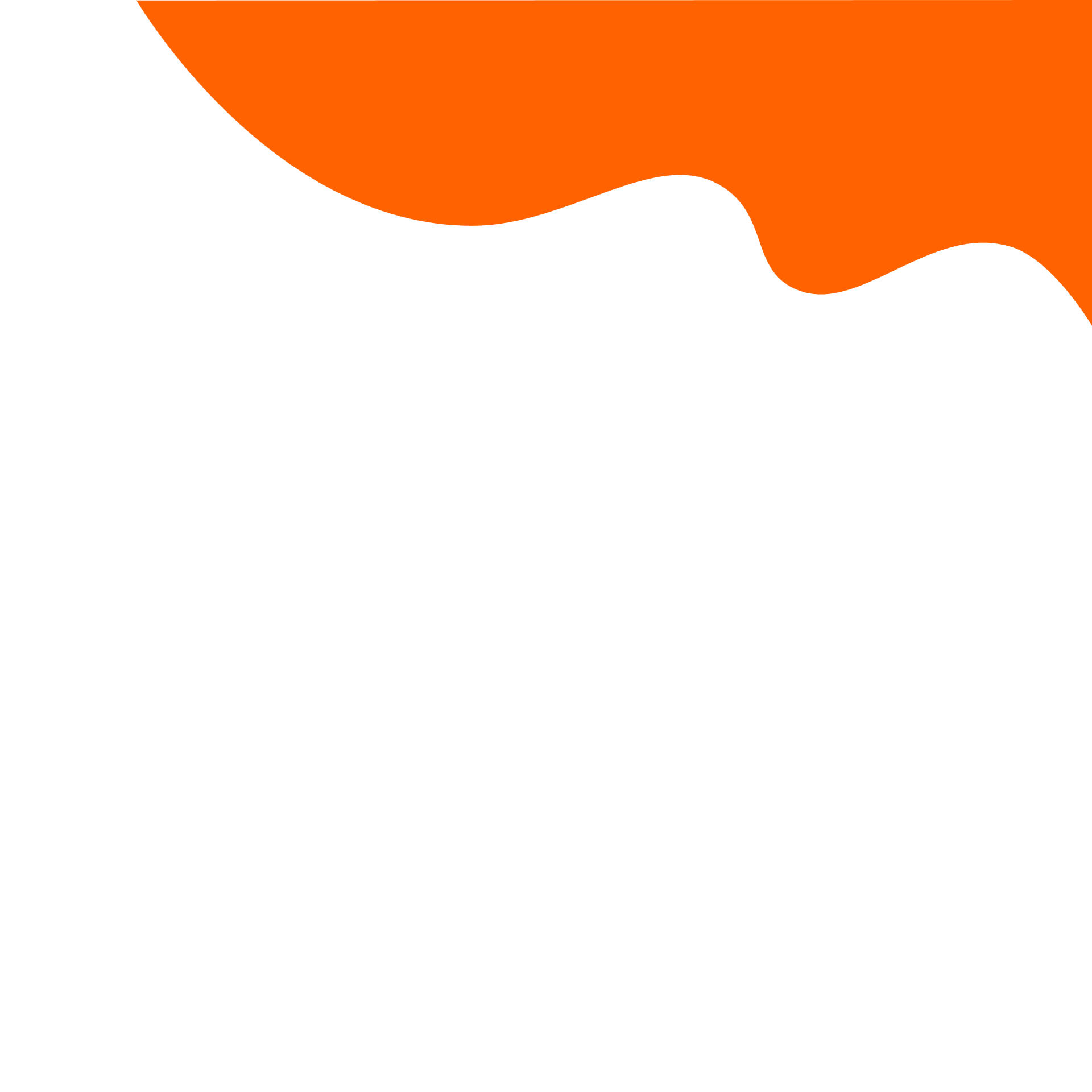 Put your finger on your nose if…
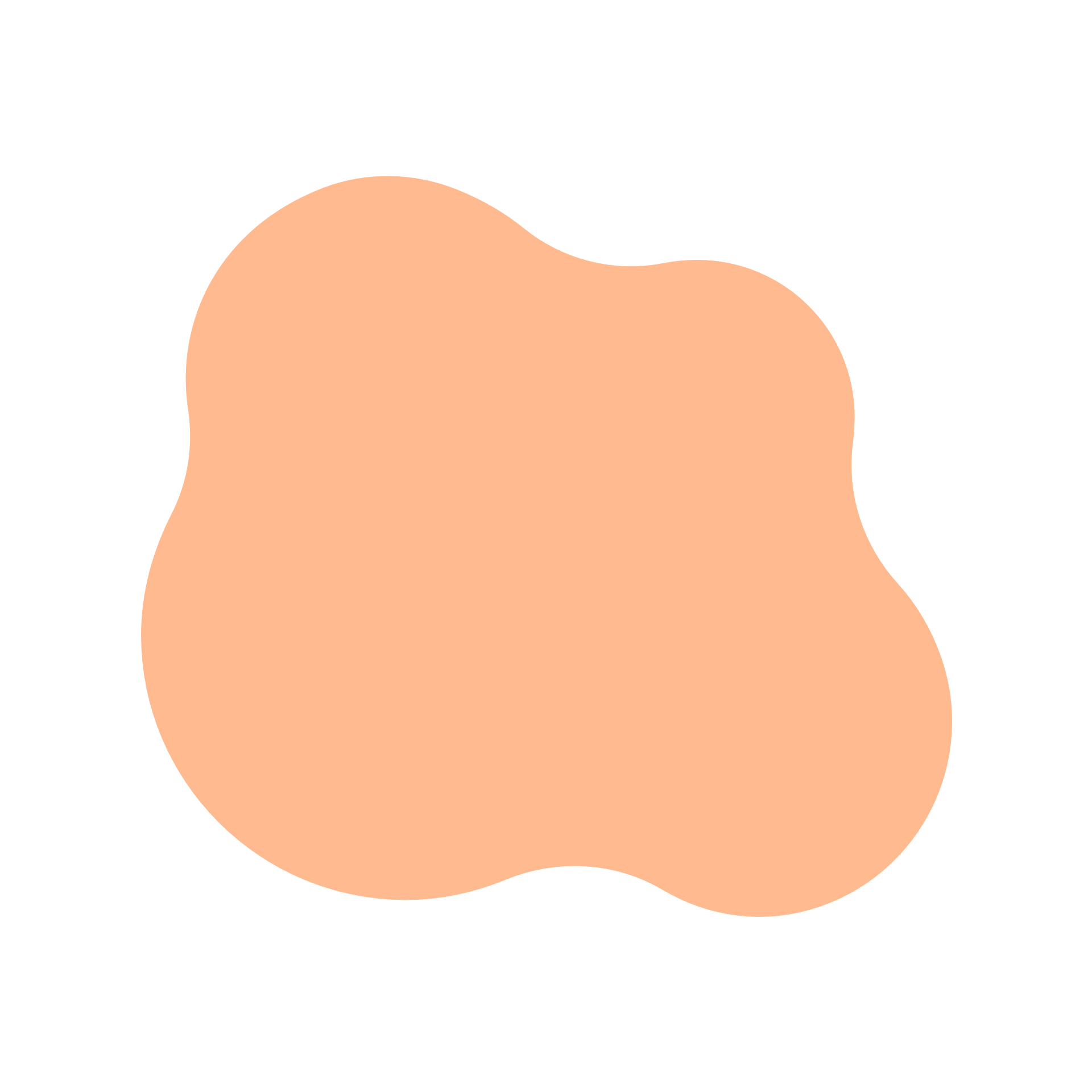 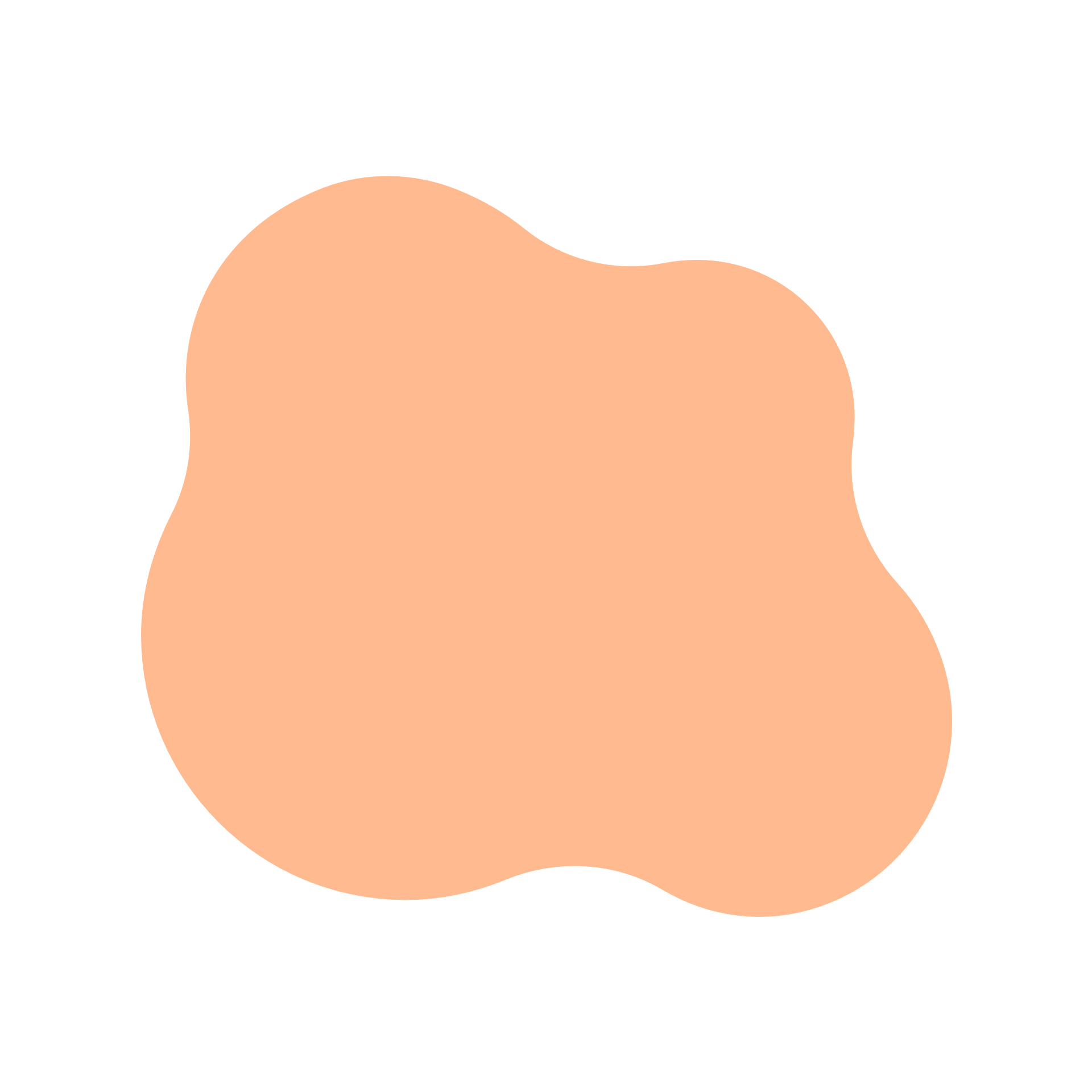 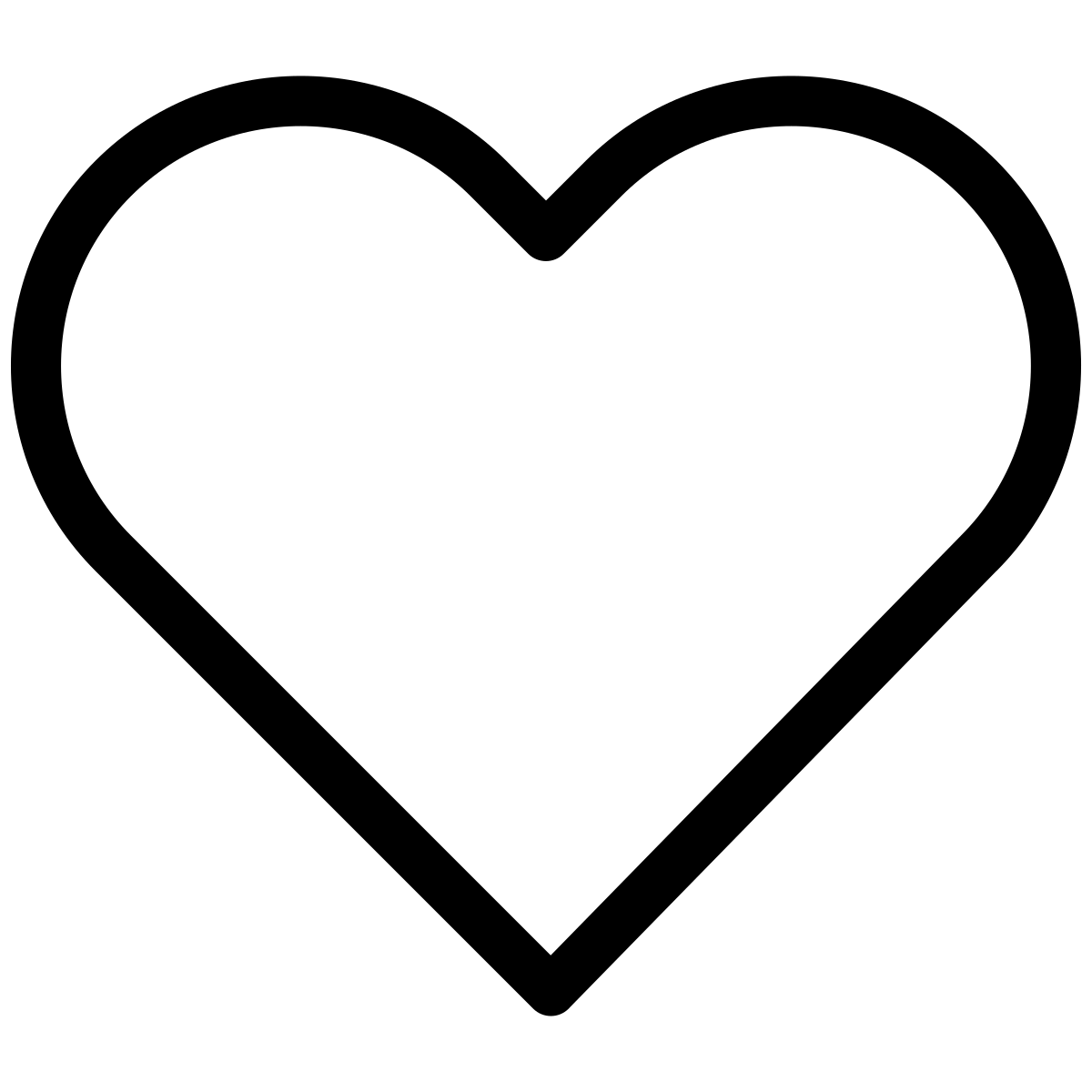 You video called with friends or family.
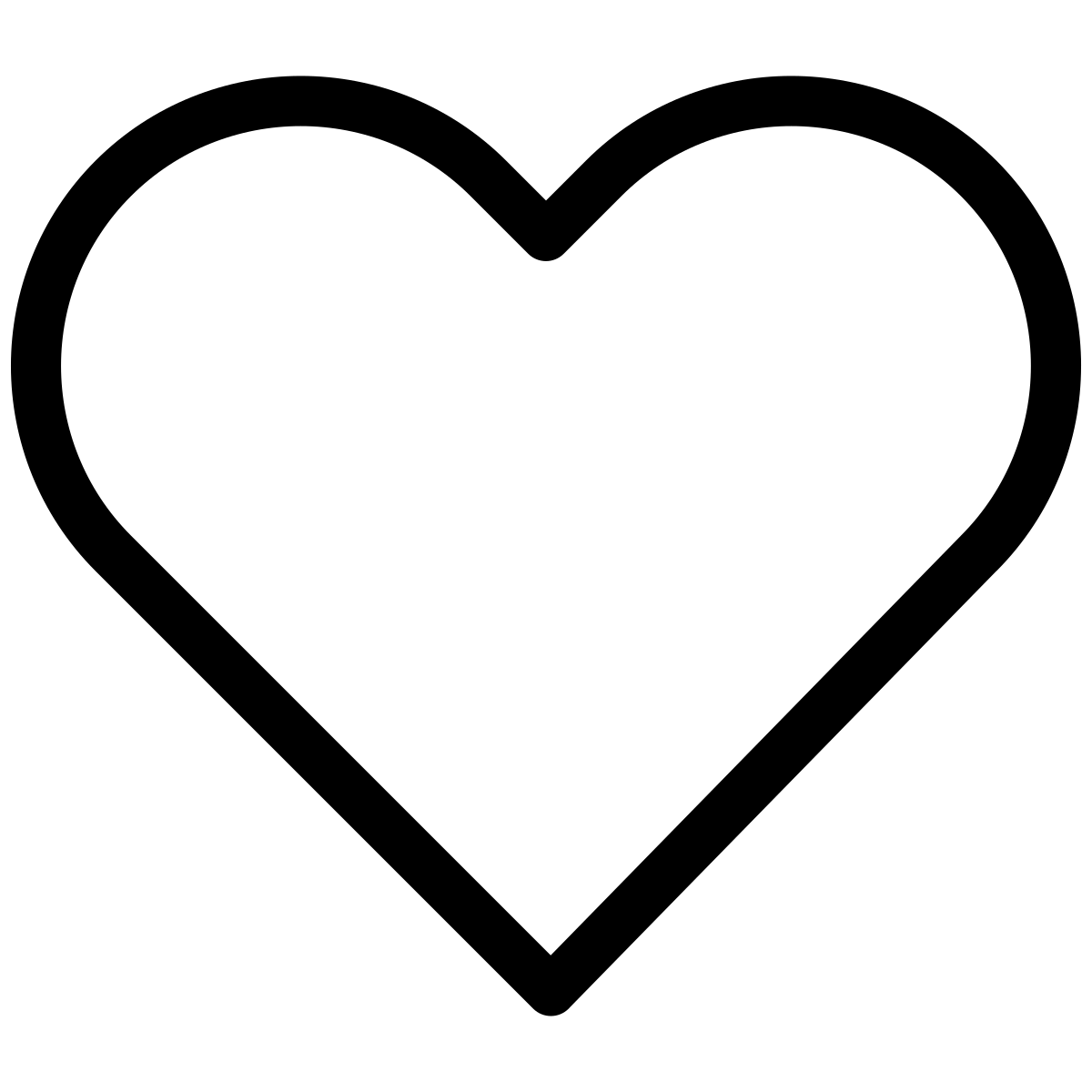 [Speaker Notes: Put your finger on your nose if you video called friends or family.
You might have used Facetime, Skype or Zoom.]
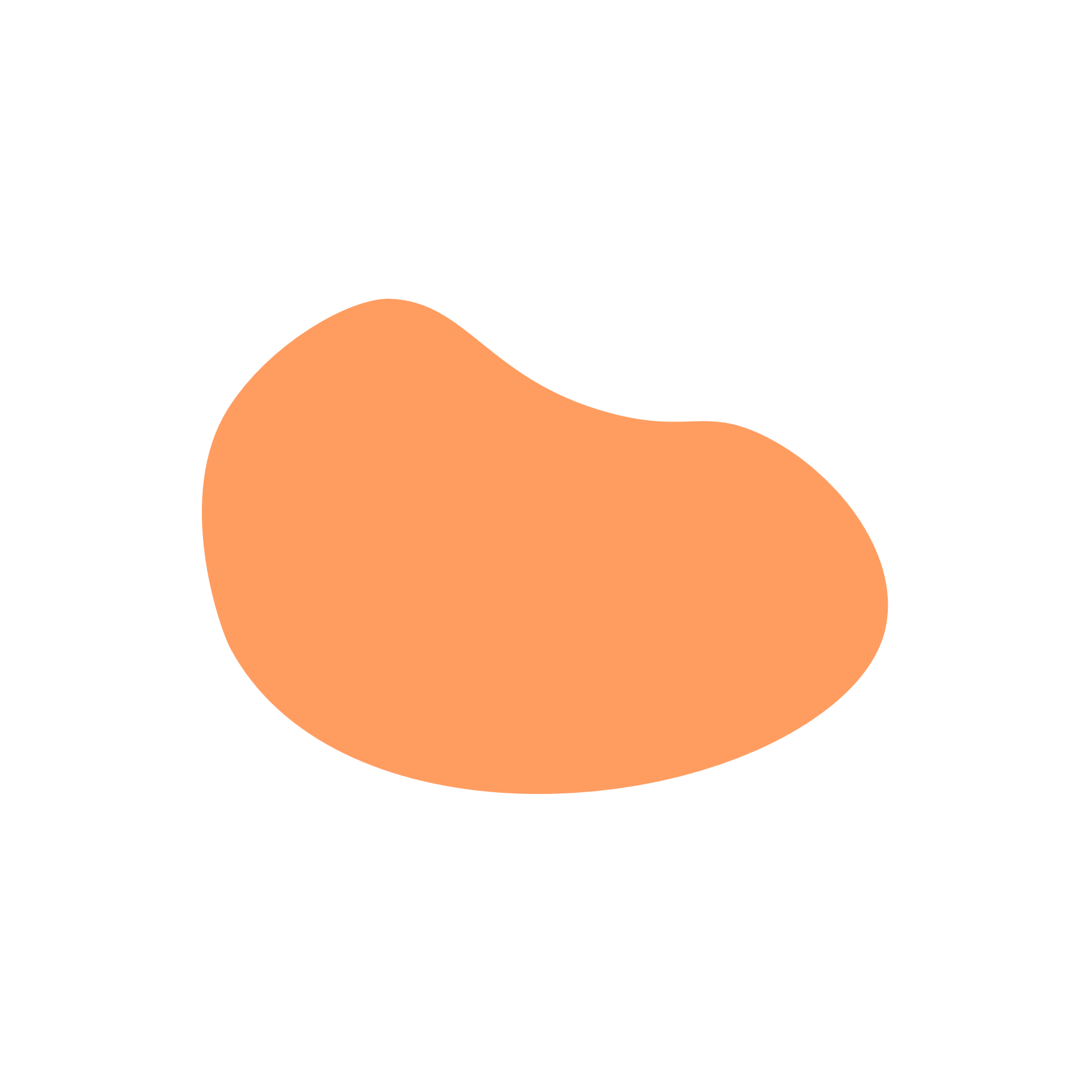 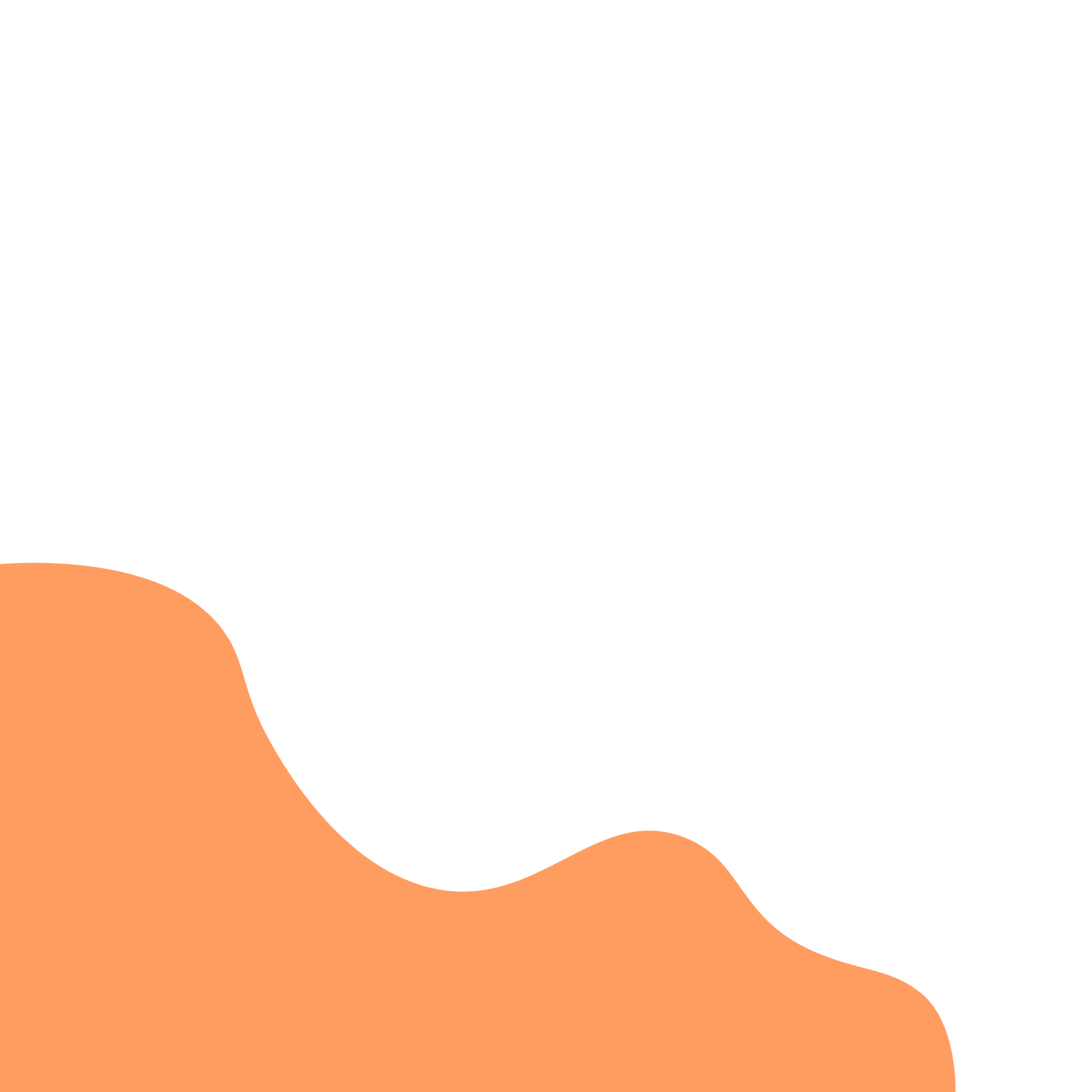 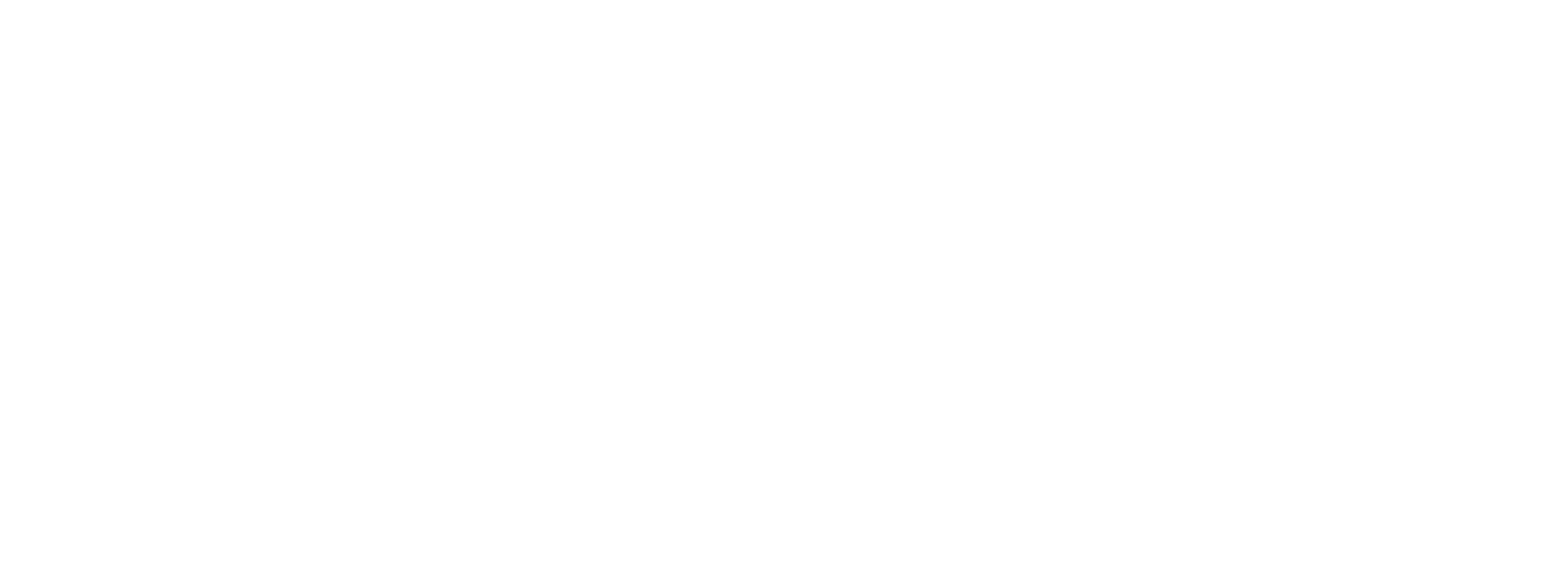 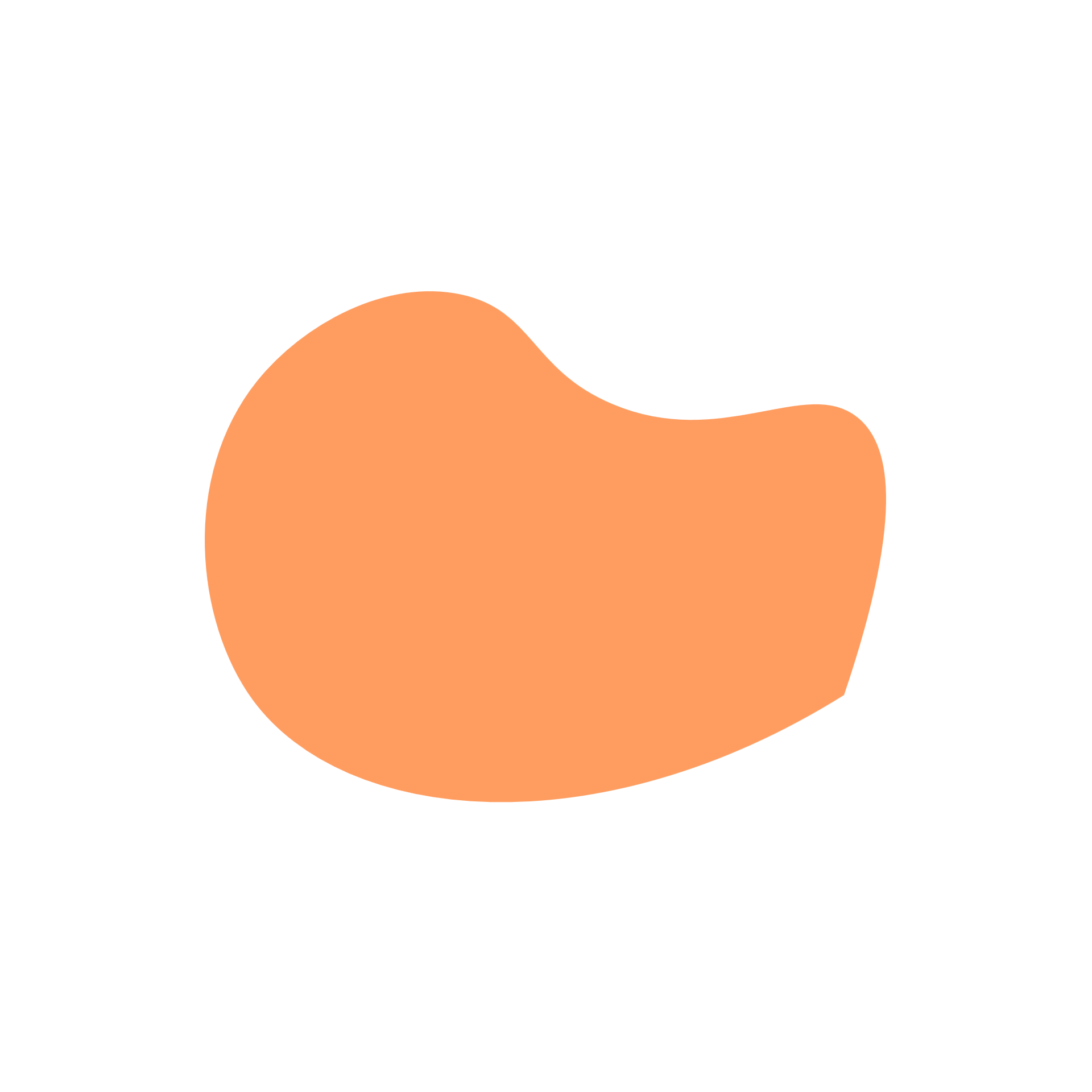 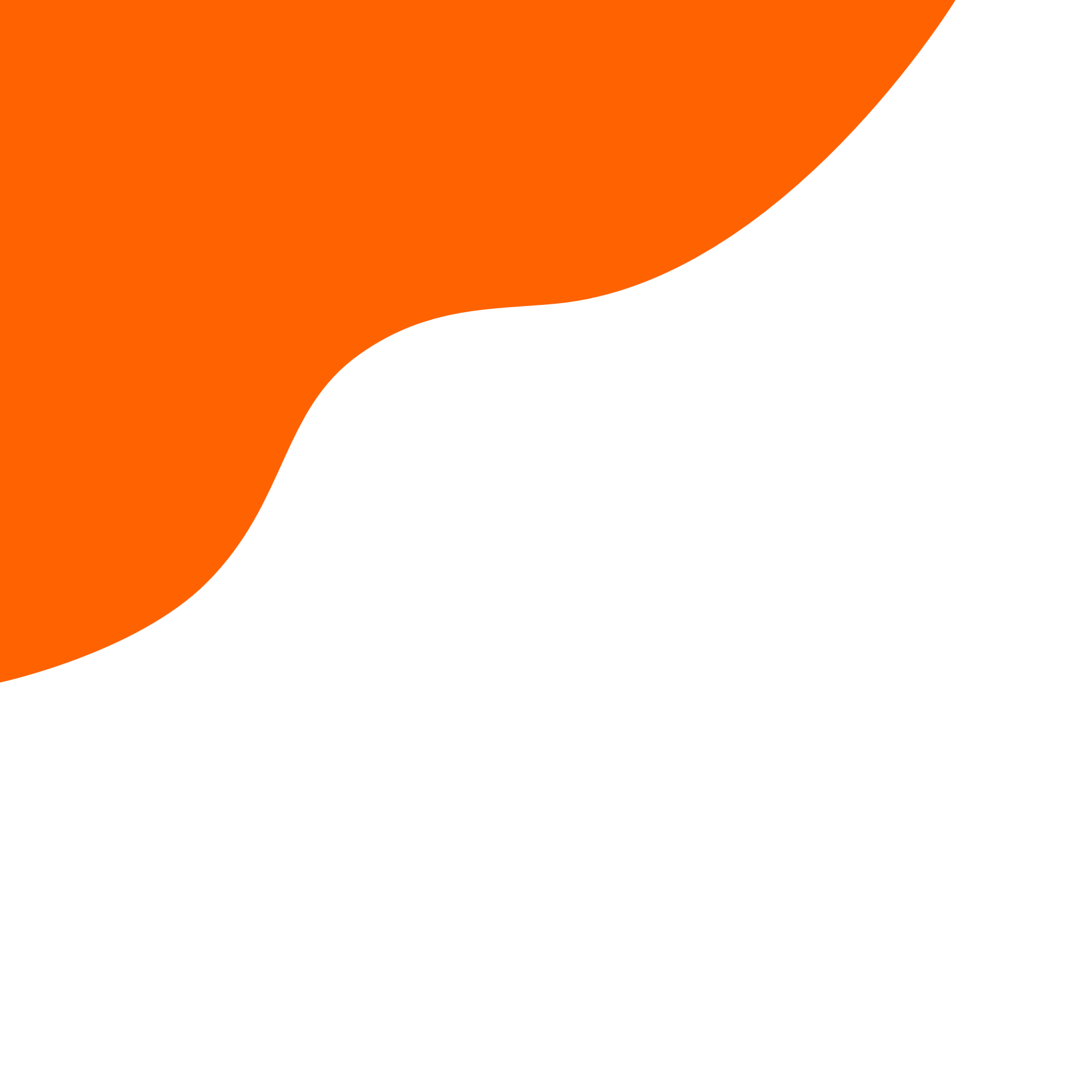 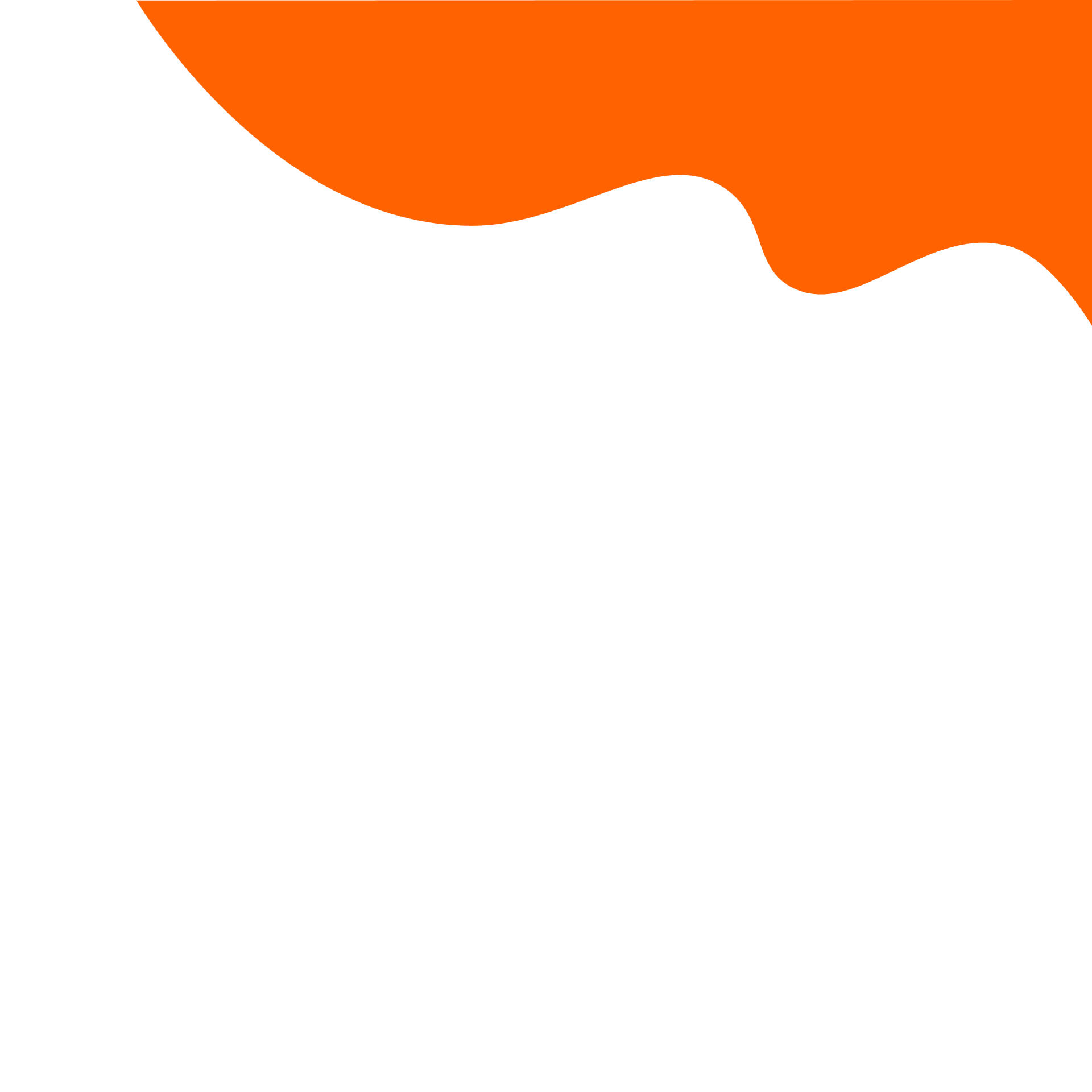 Put your hands on your knees if…
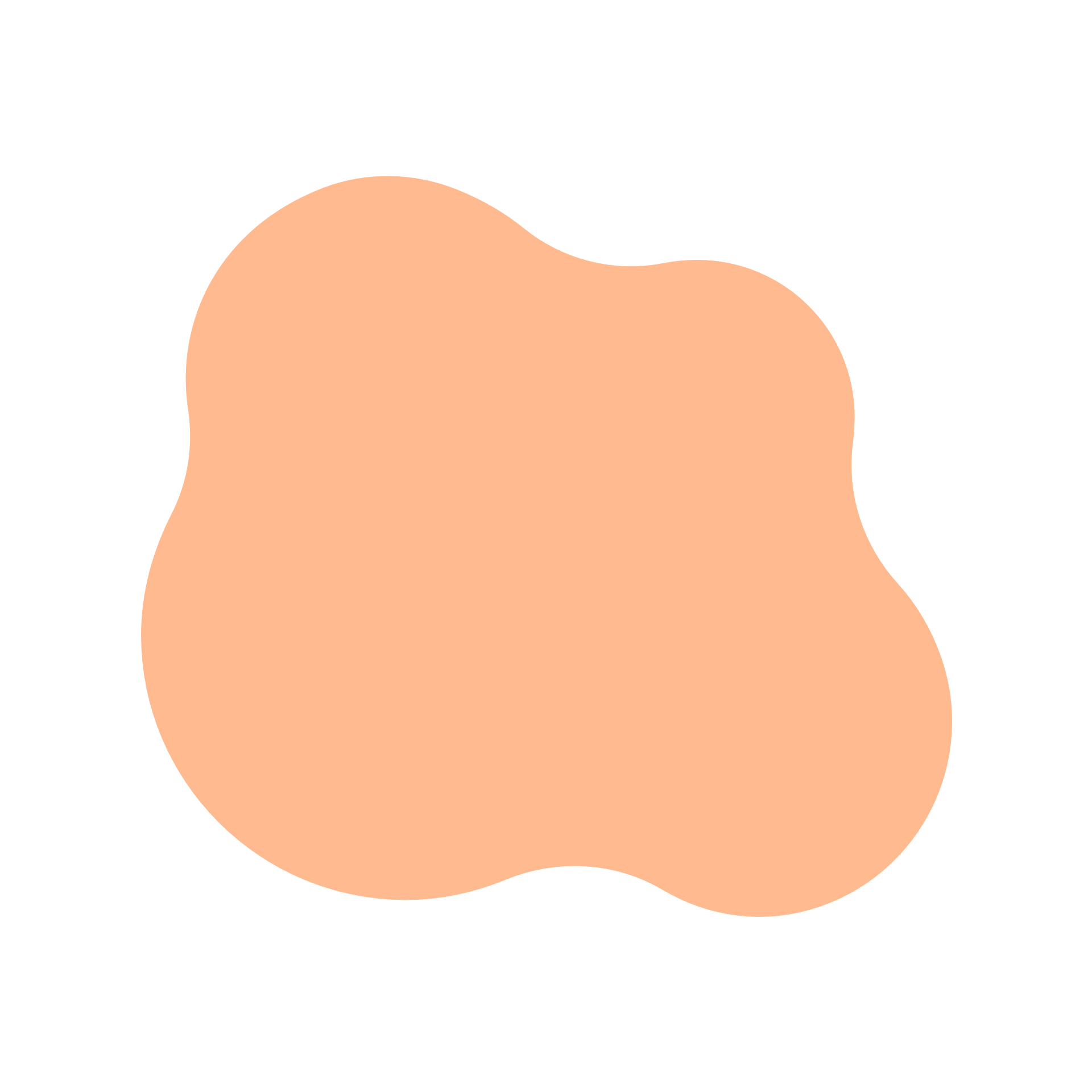 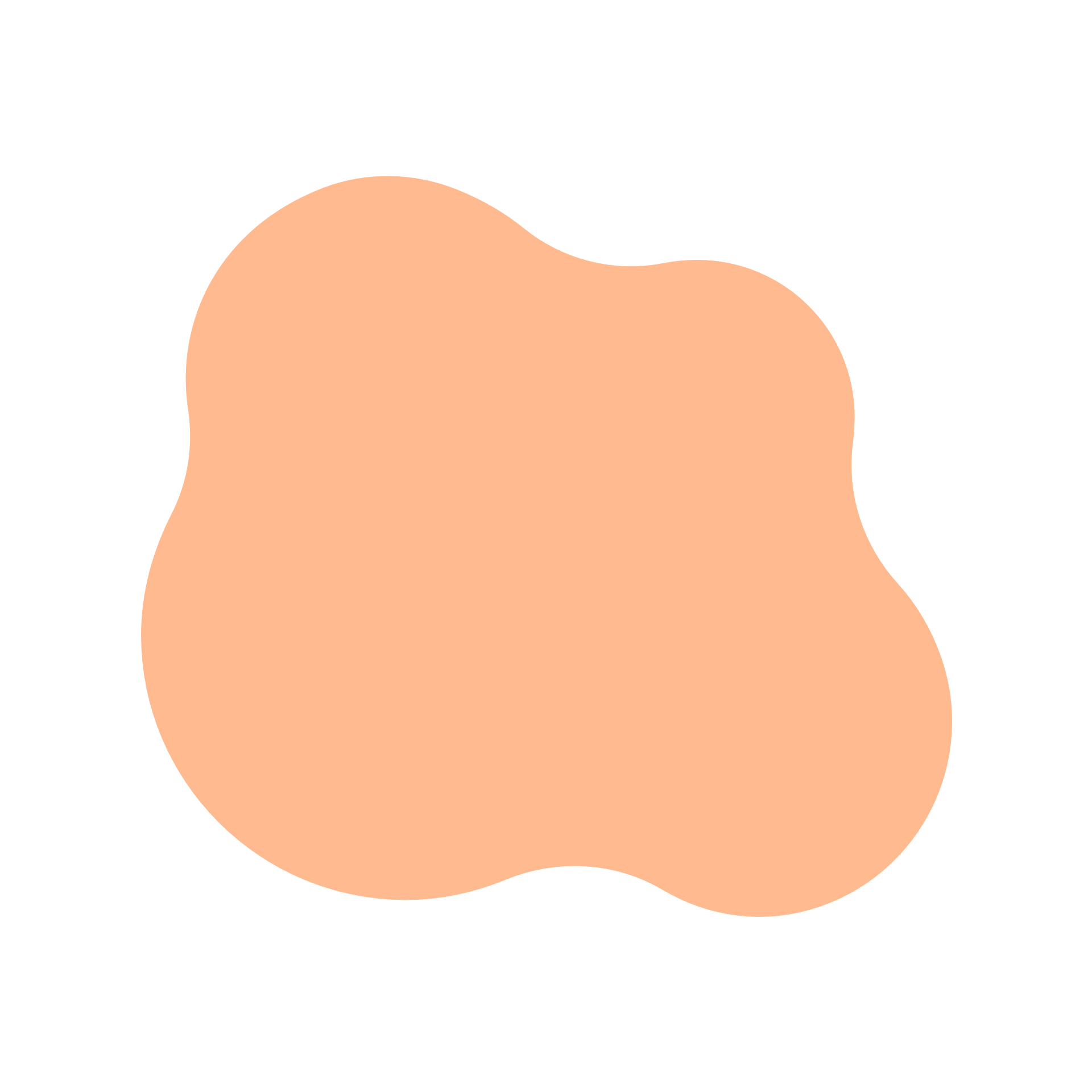 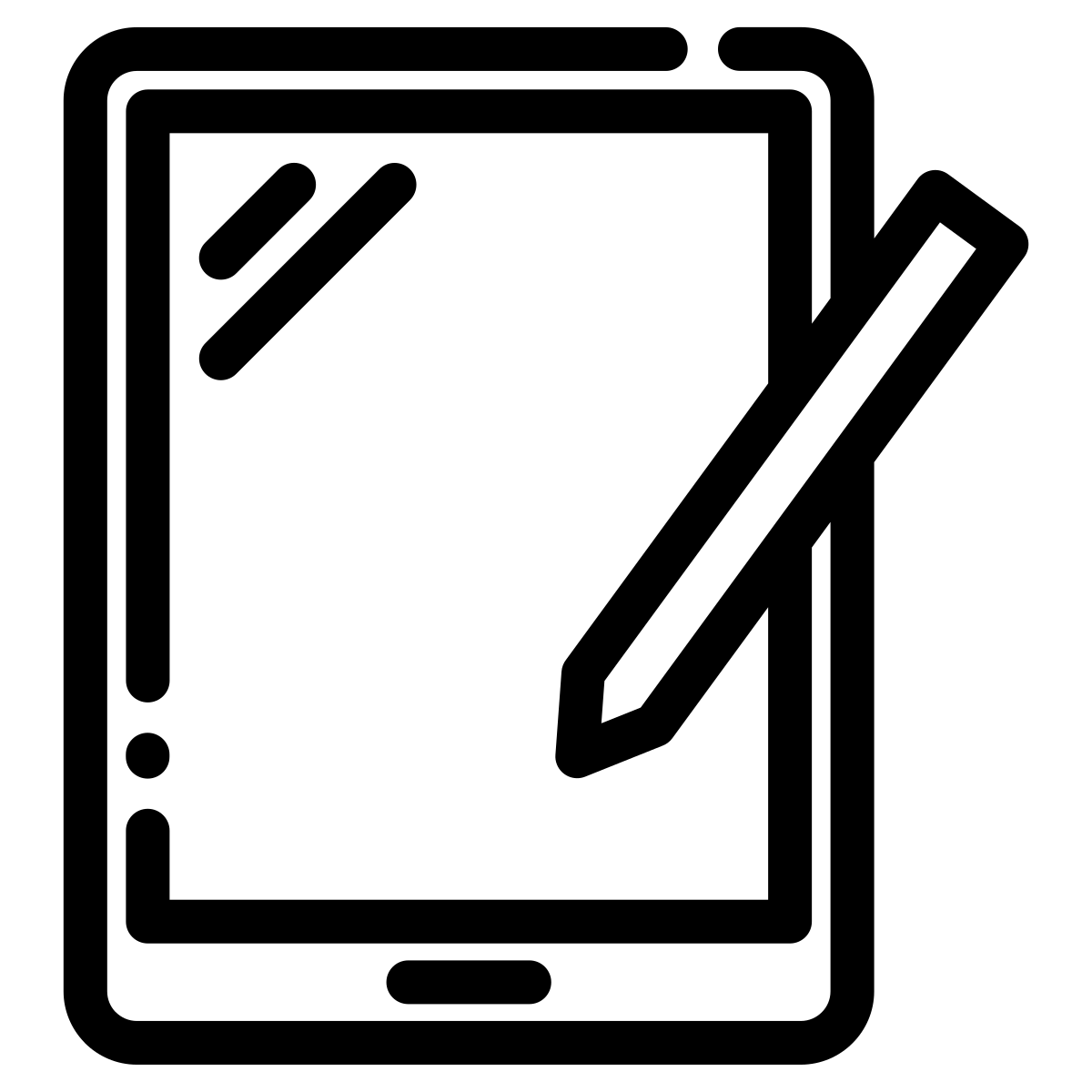 You played an online game.
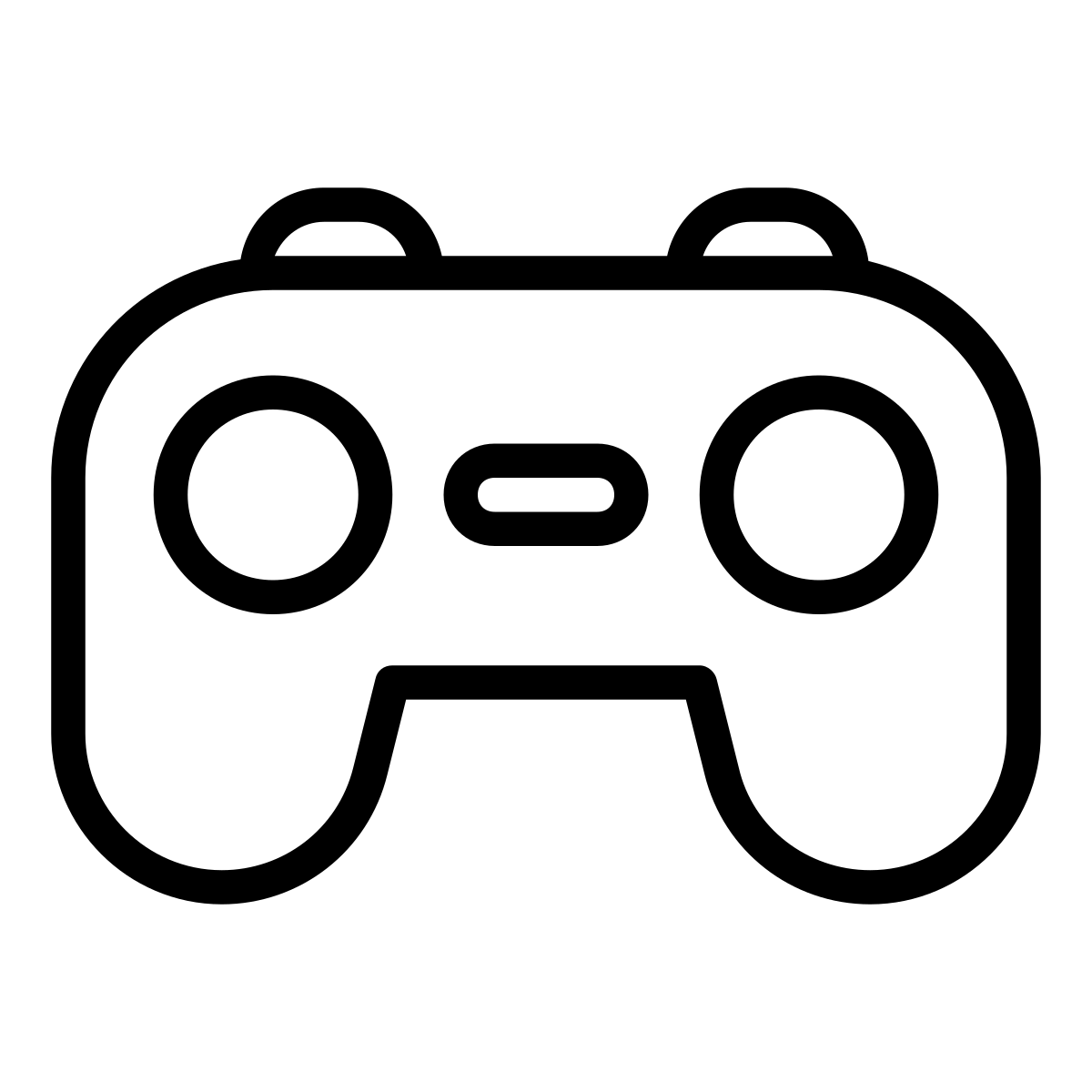 [Speaker Notes: Put your hands on your knees if you played an online game over the summer.
This could be on PlayStation, Xbox or Nintendo Switch. It could also be a game on a tablet, phone or computer.]
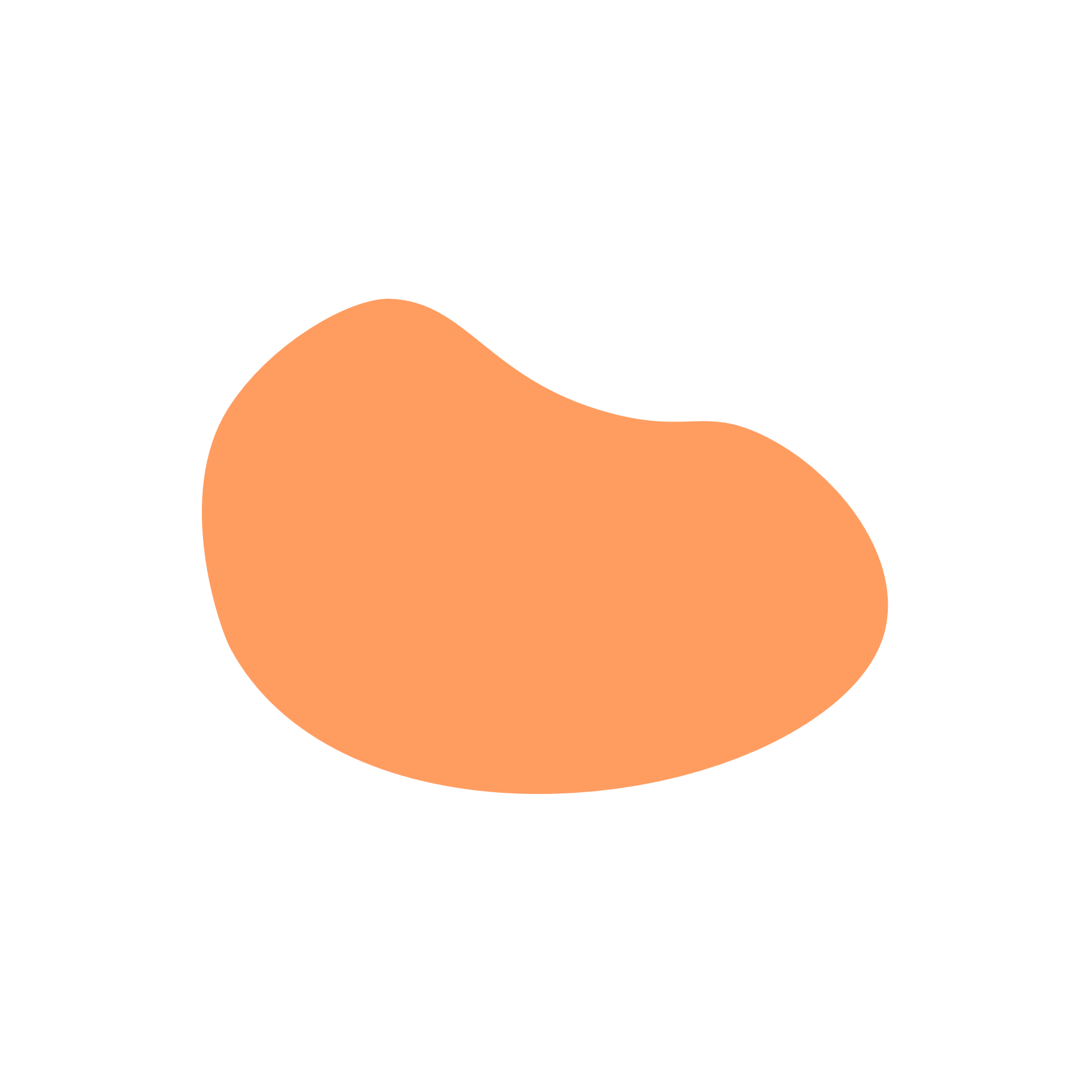 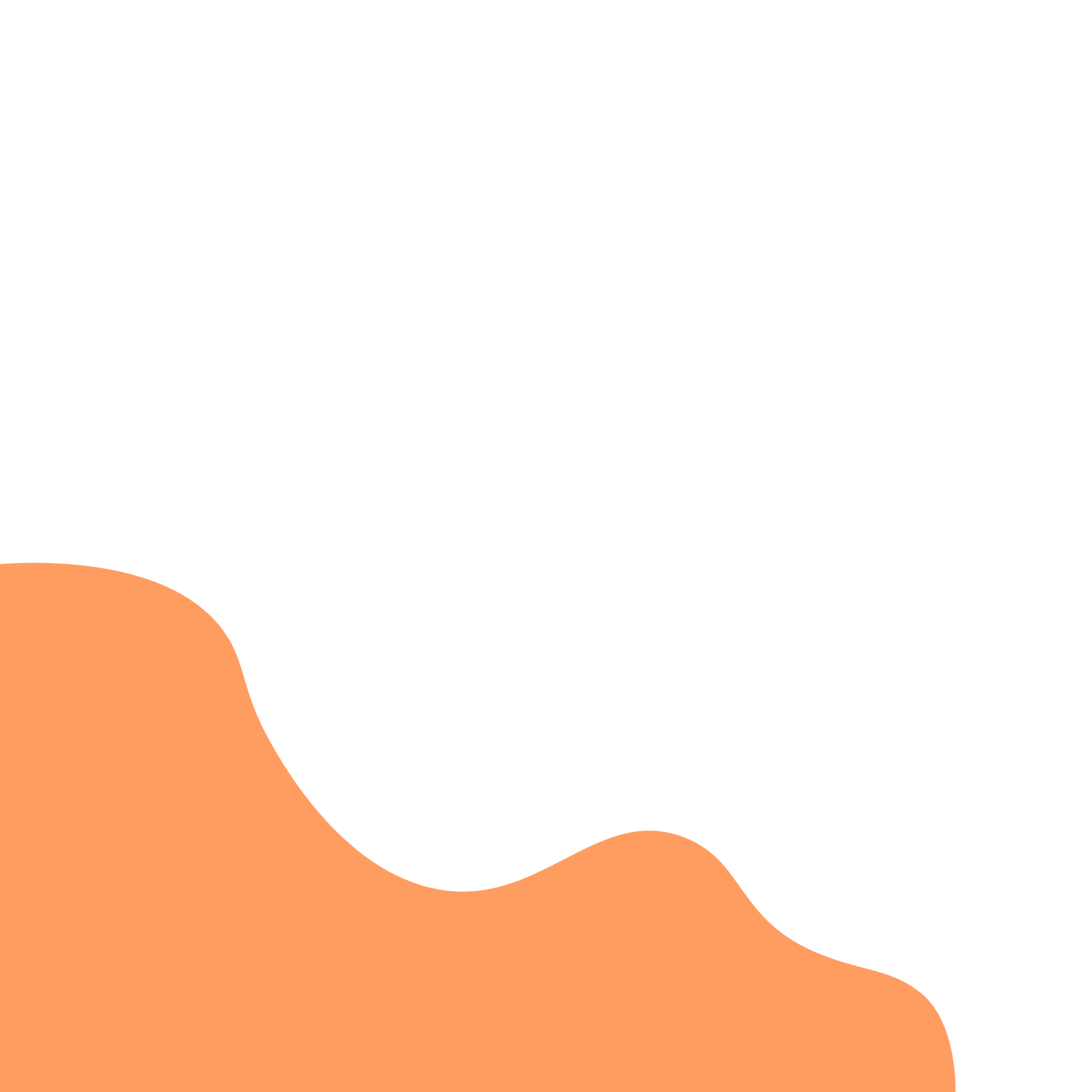 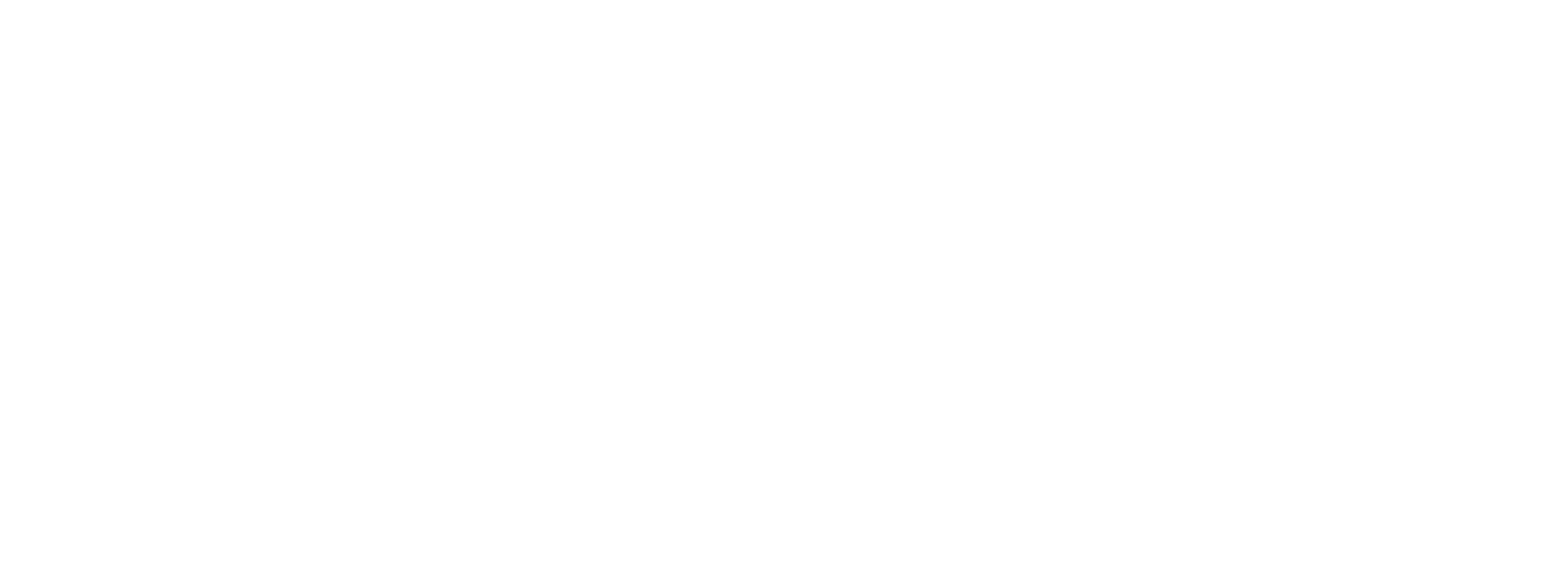 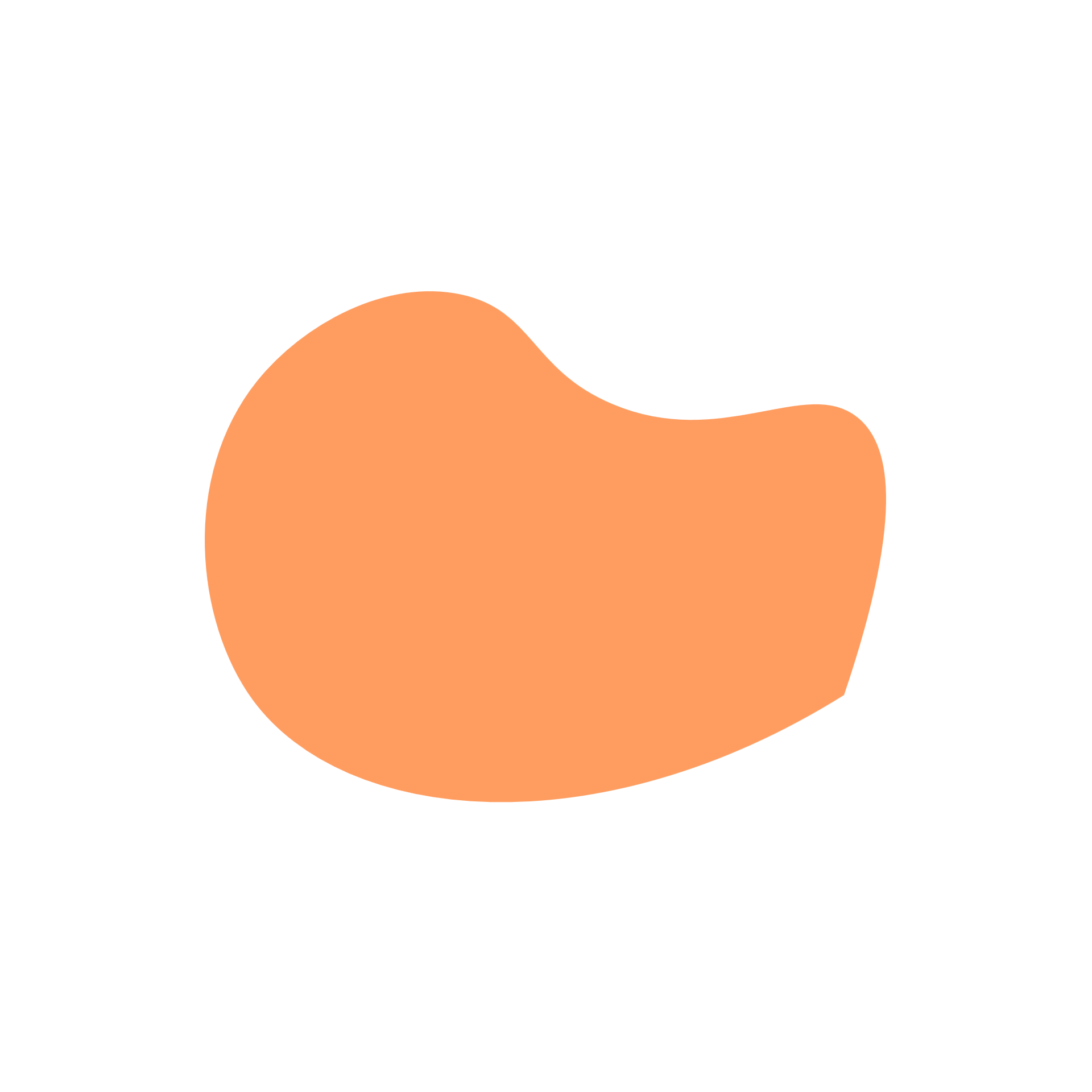 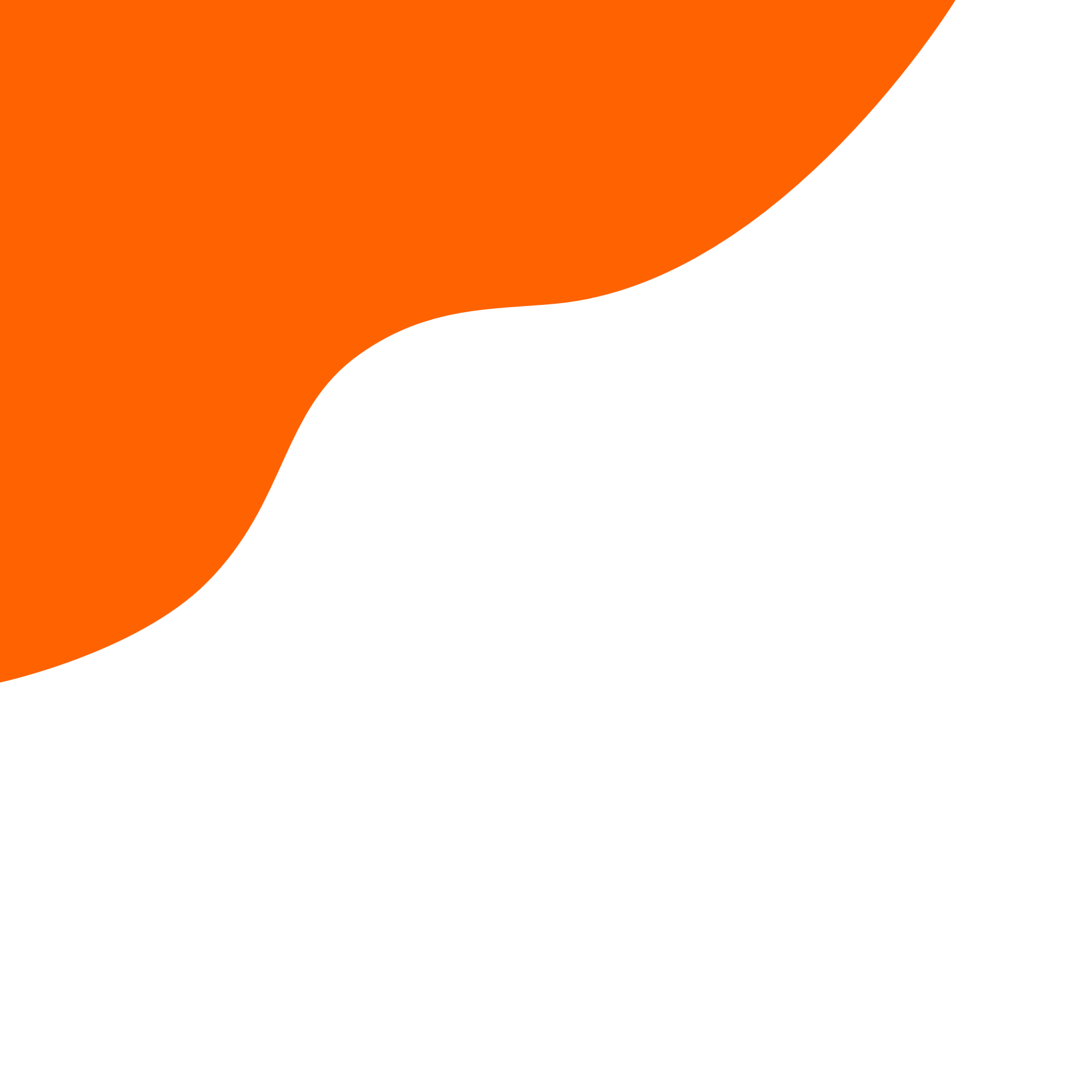 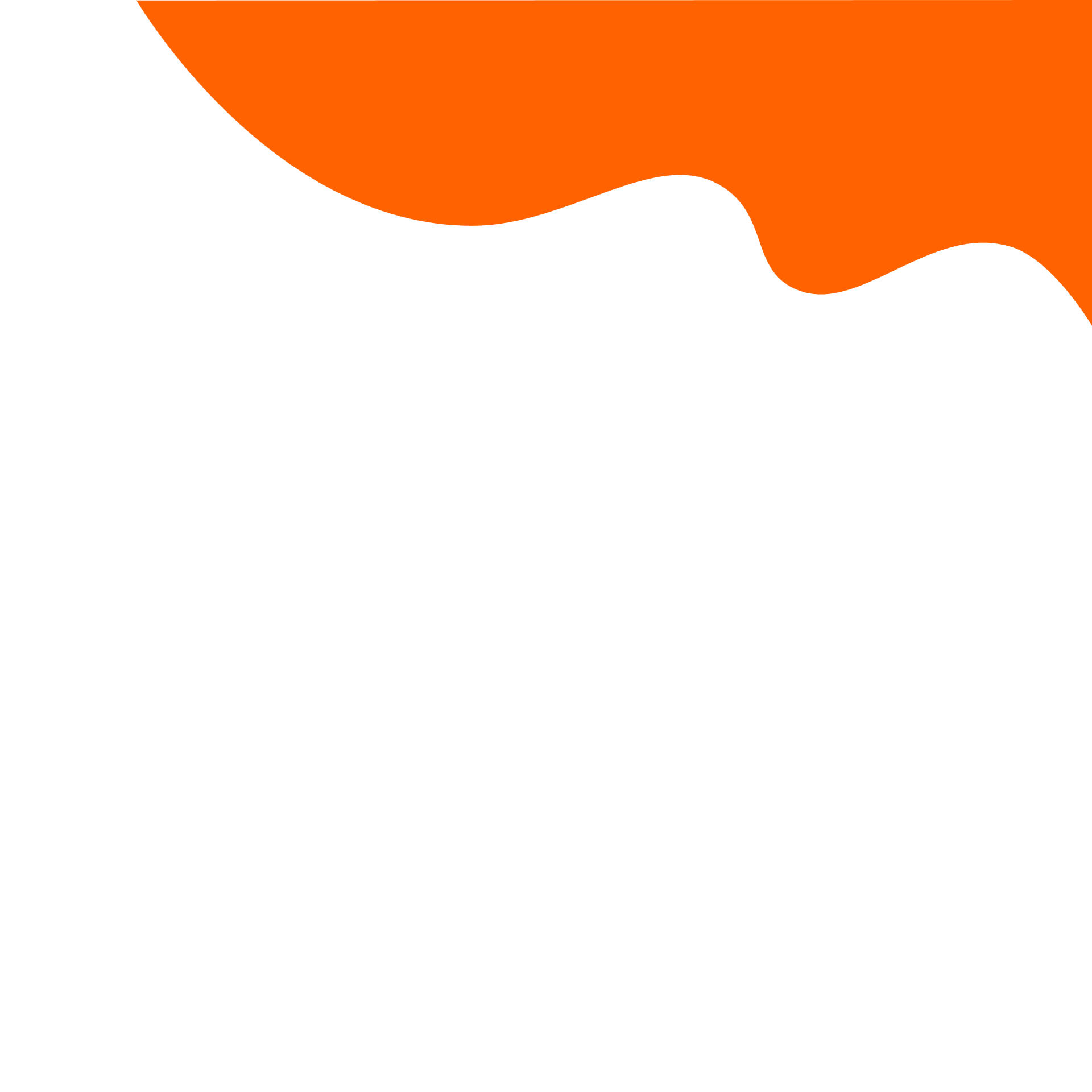 Wave your hands if…
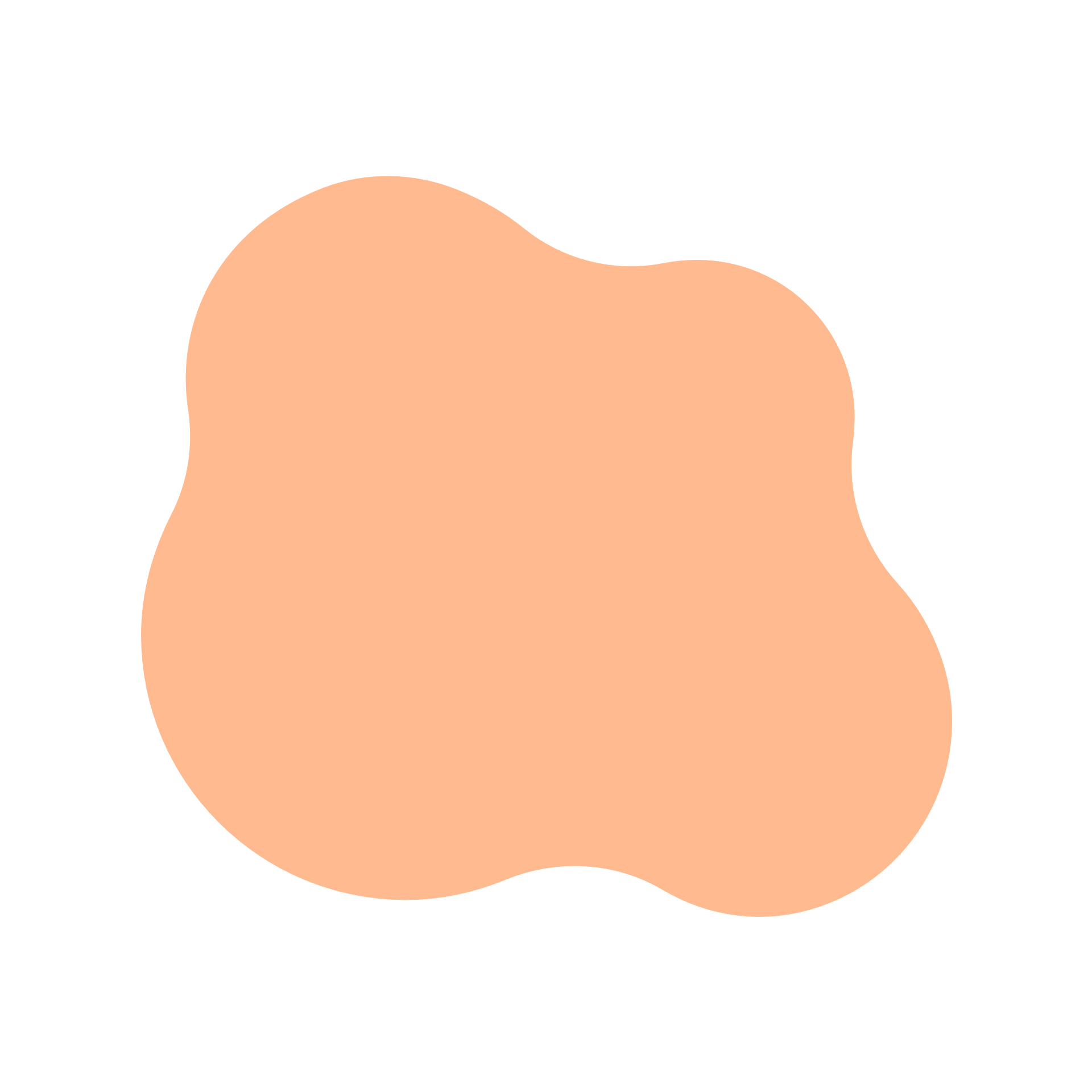 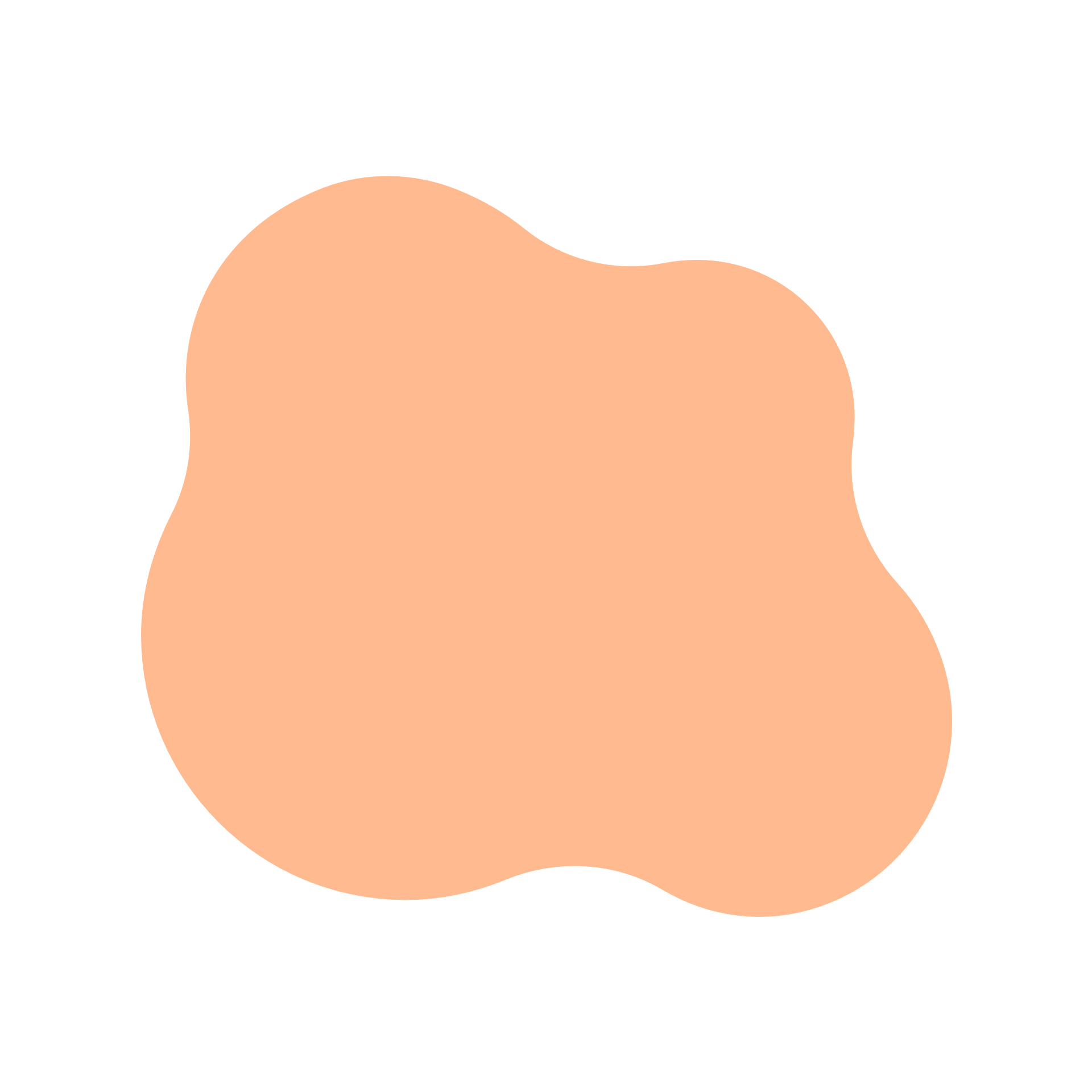 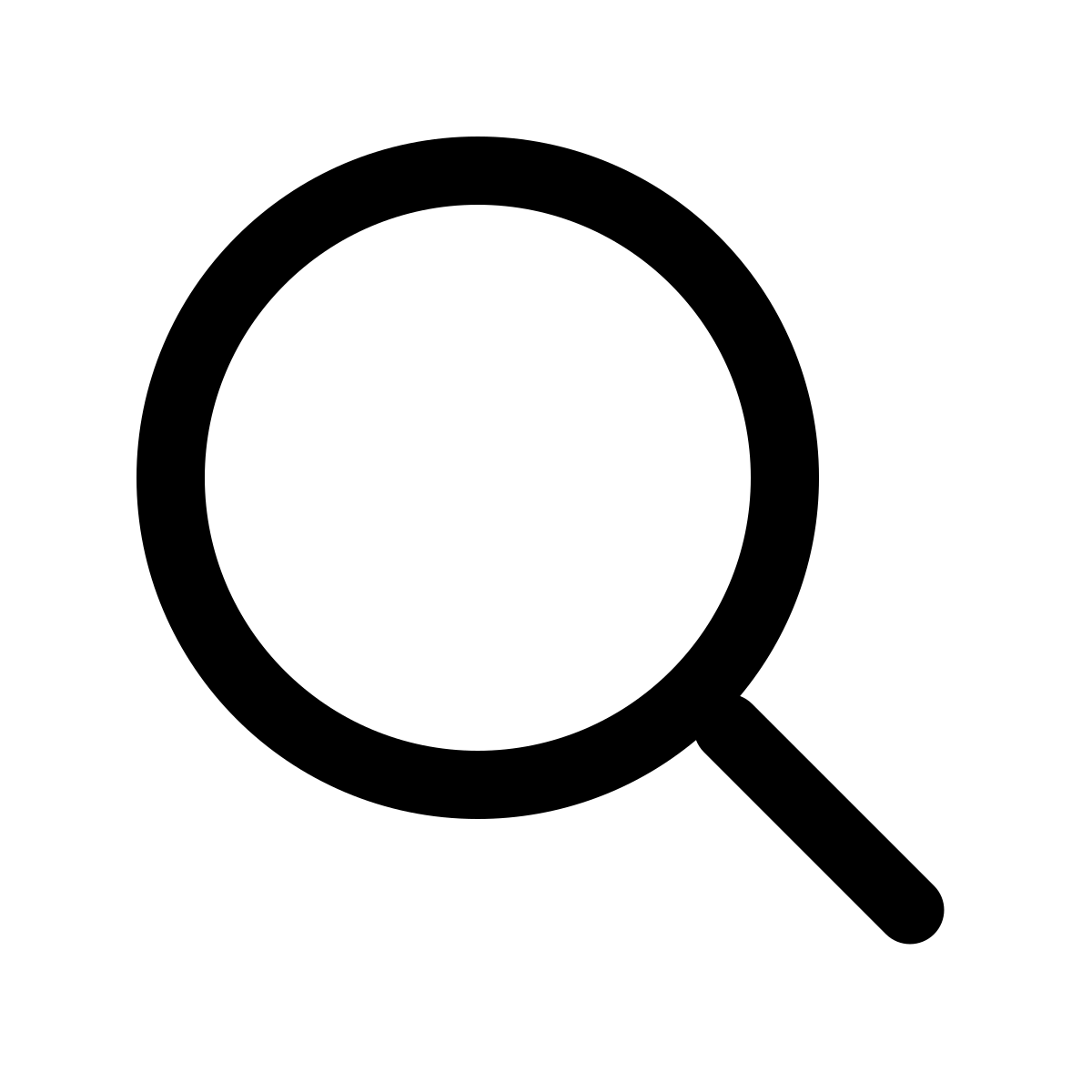 You searched for something on the internet.
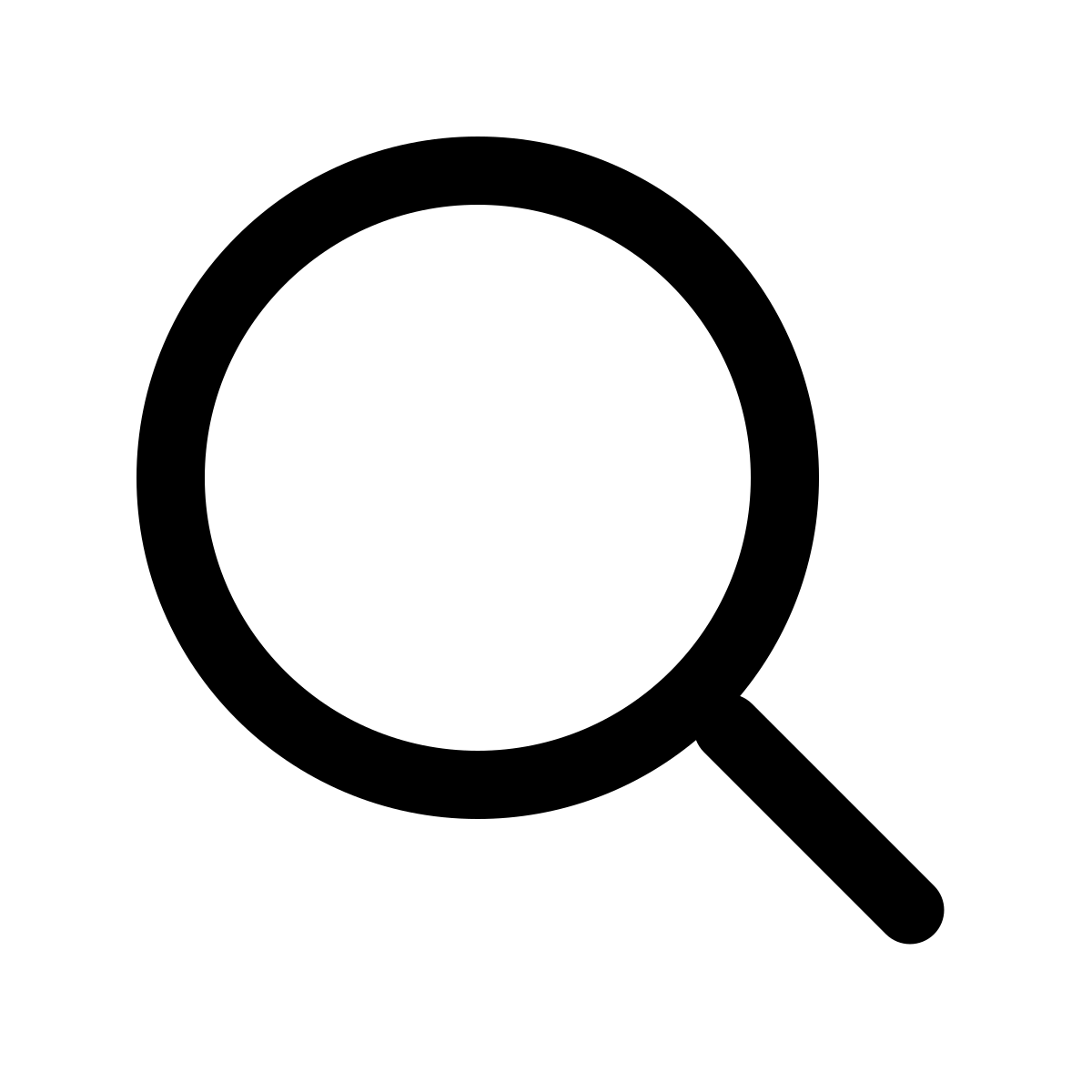 [Speaker Notes: Wave your hands in the air if you searched something on the internet in the summer.
You may have wanted to find out a new fact or helped an adult search for things to do. You may have used a phone, tablet or computer to type your search, or you may have asked a question to Siri, Alexa or Google.]
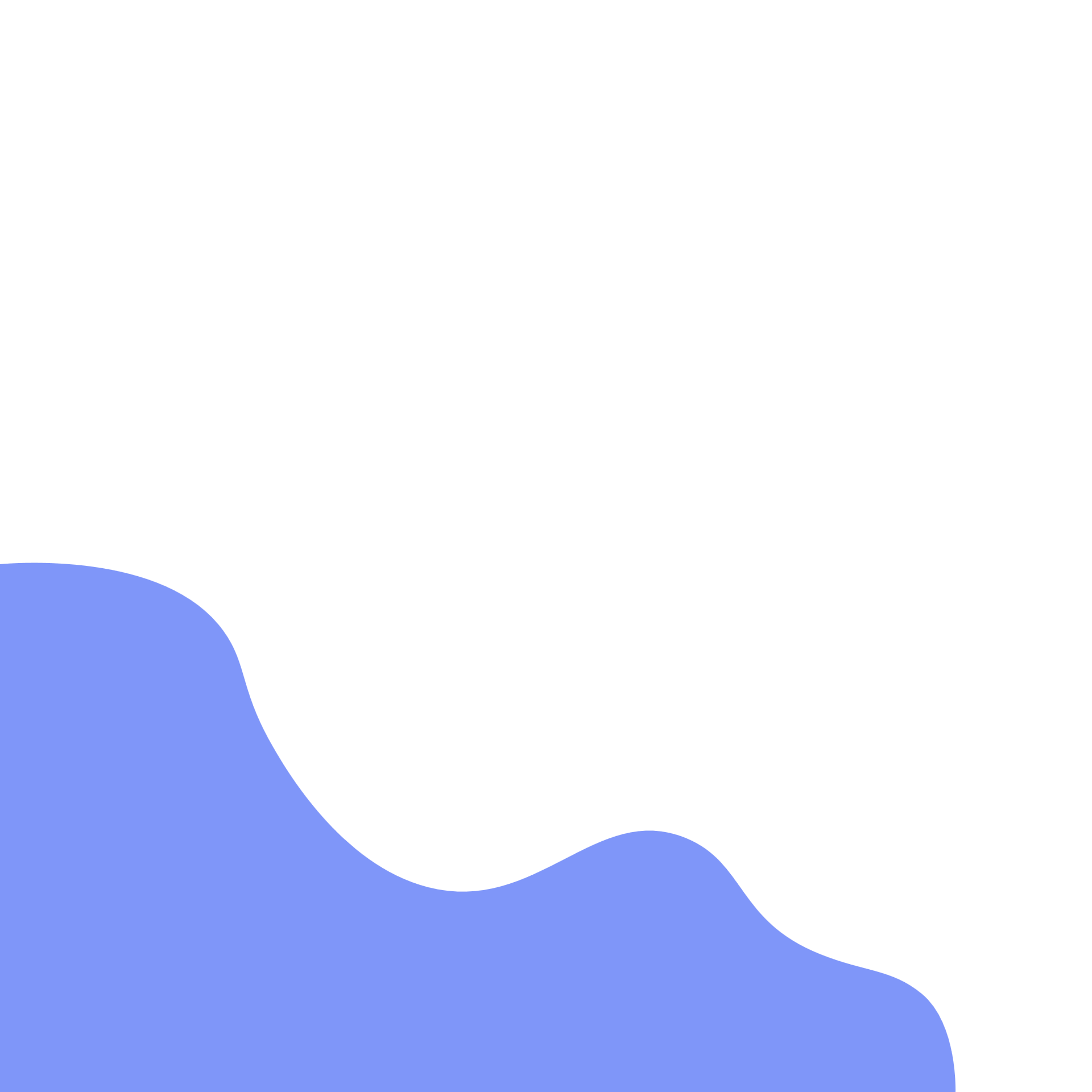 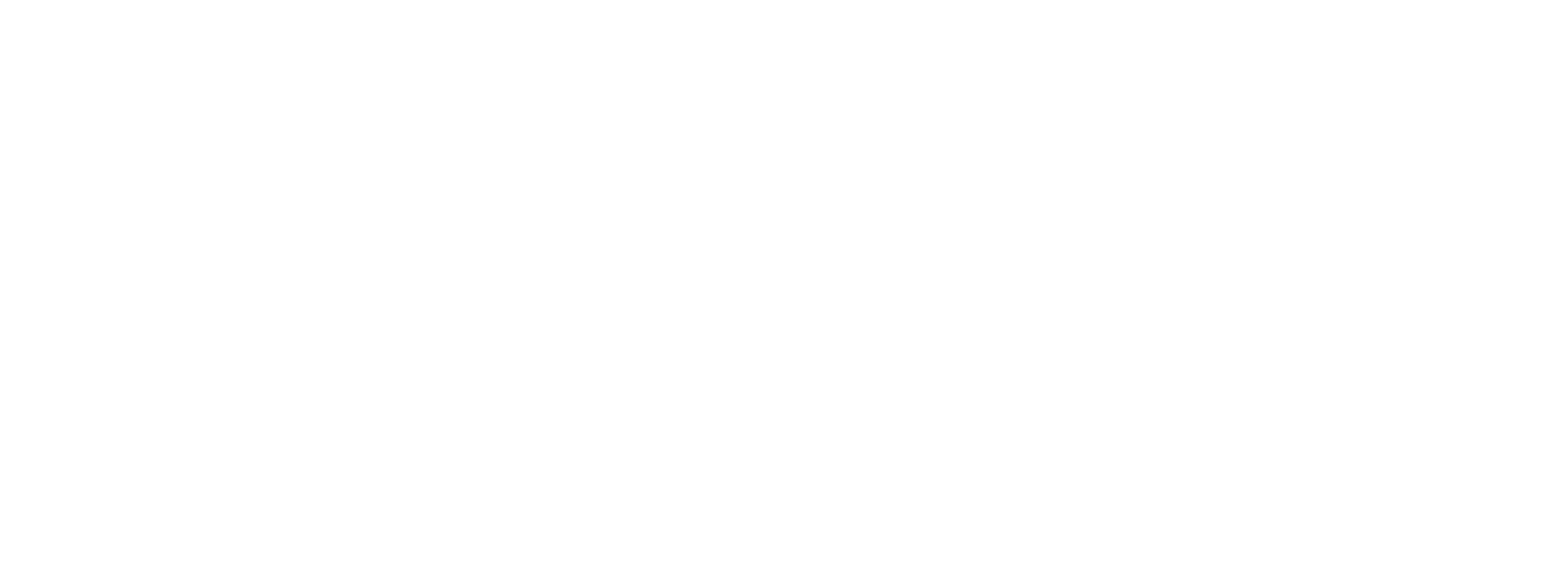 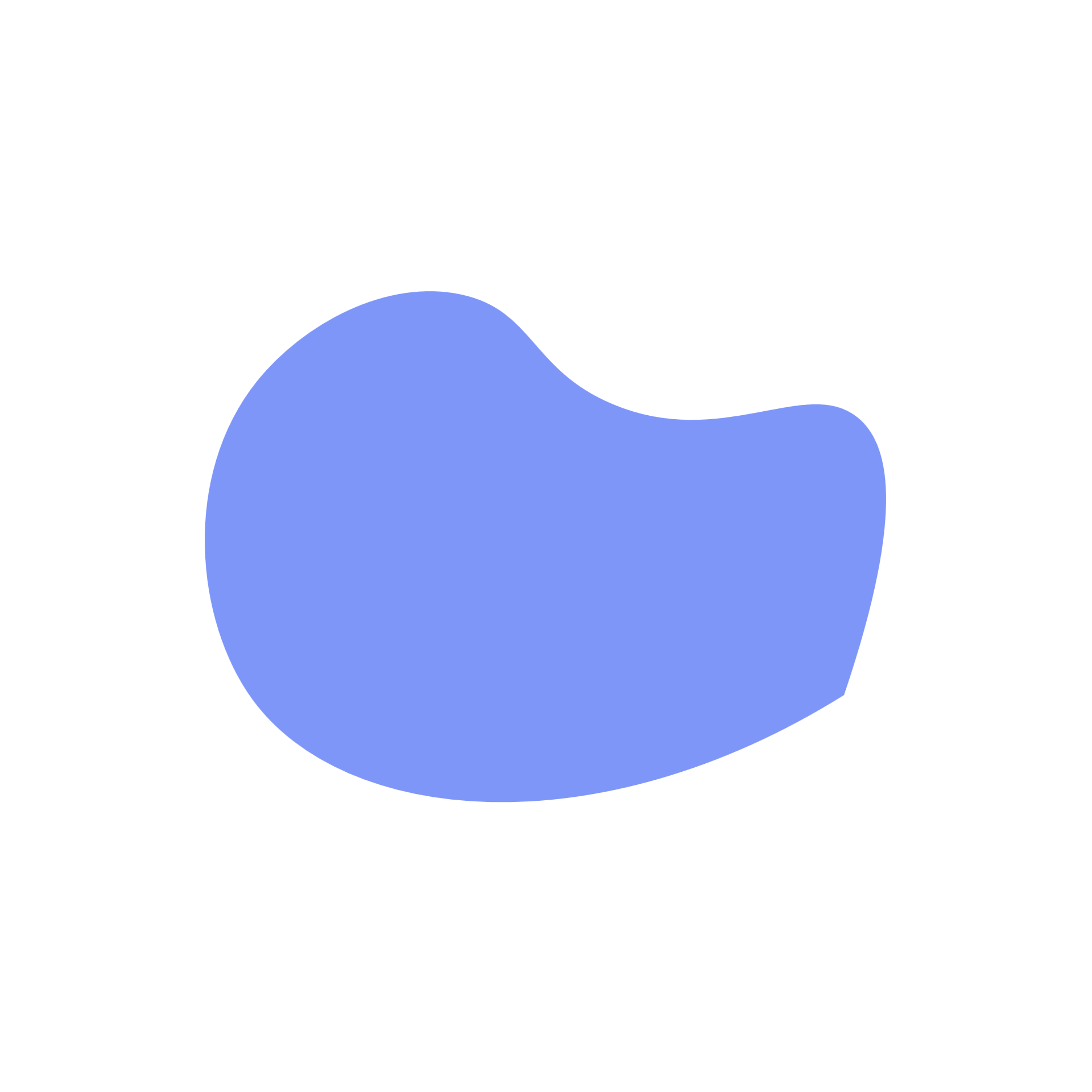 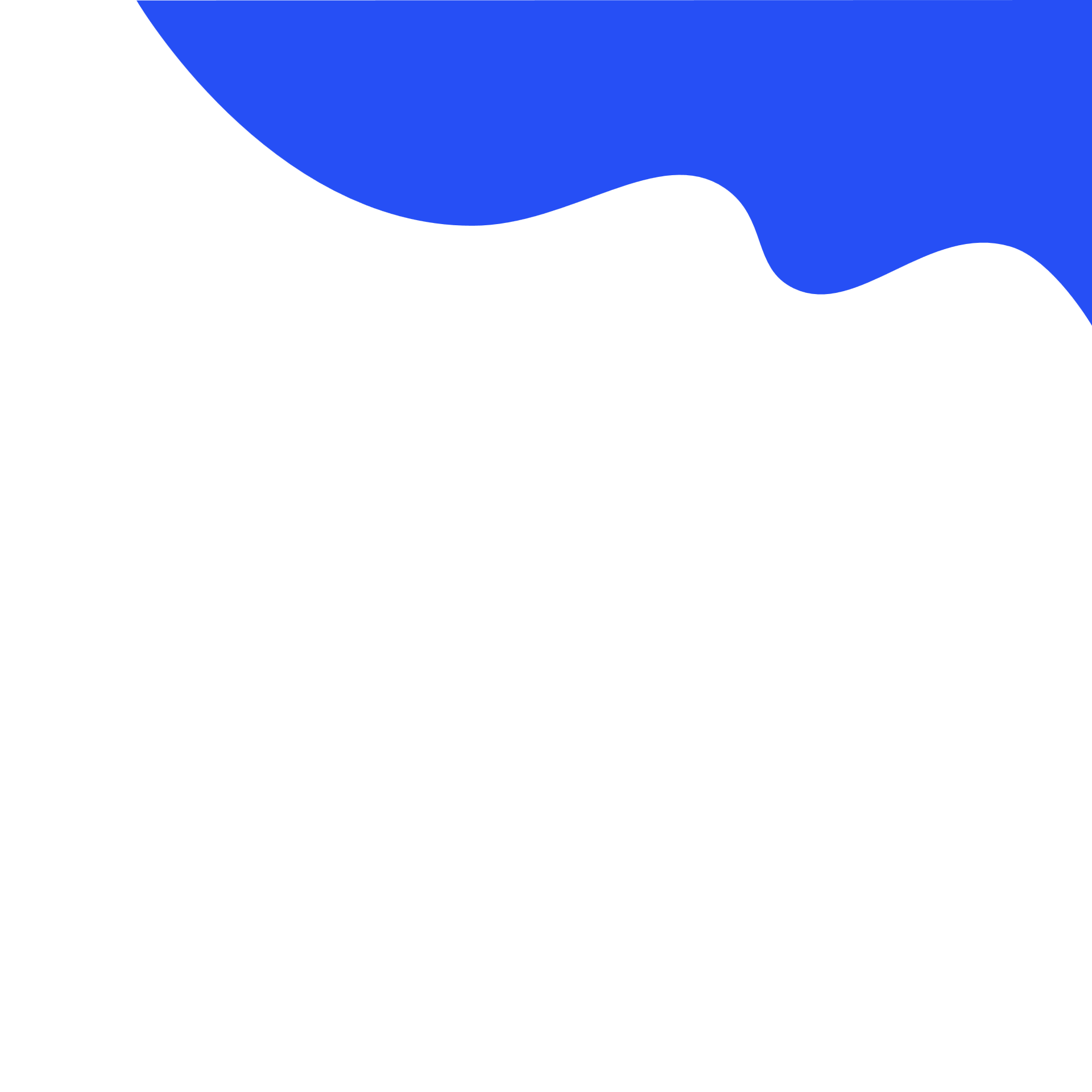 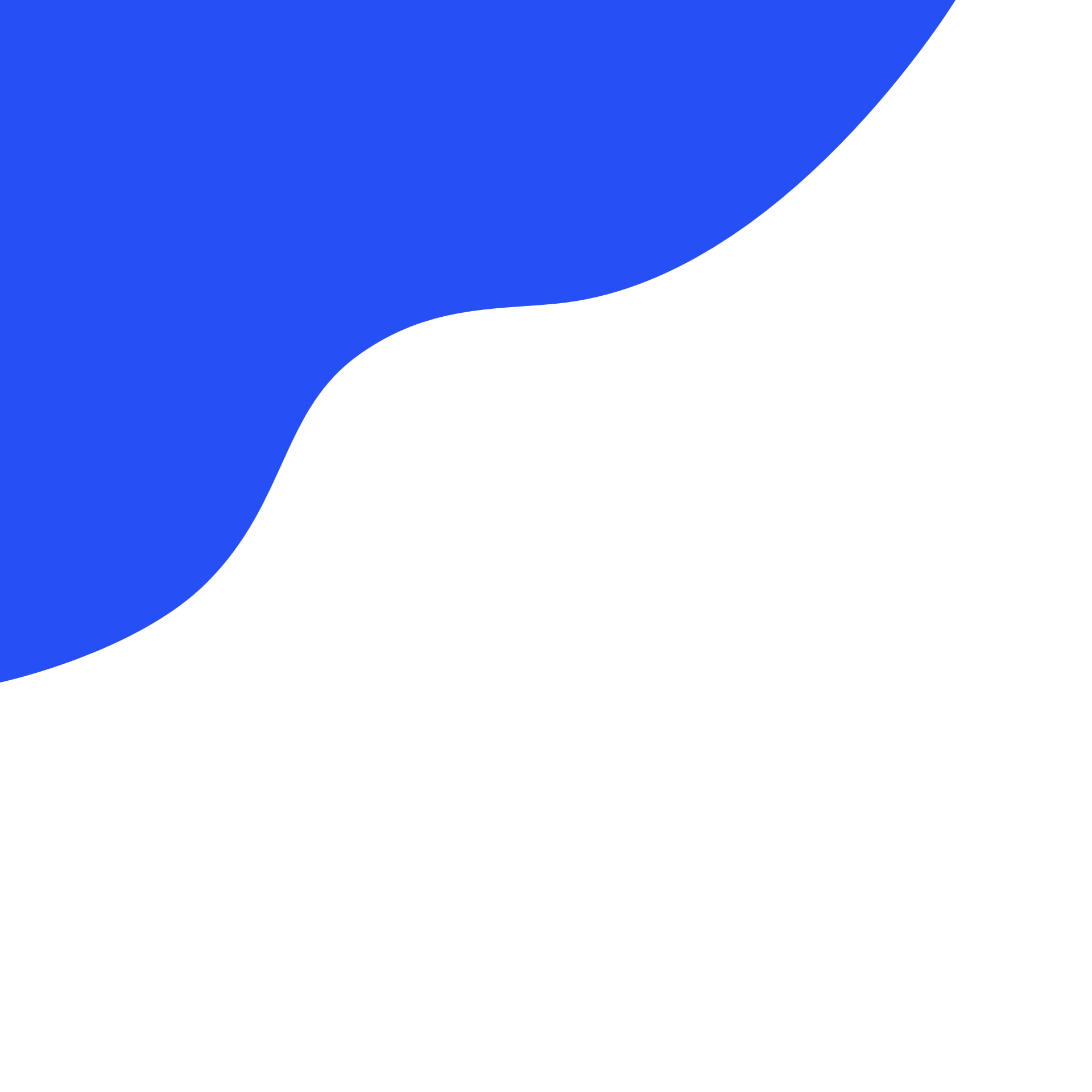 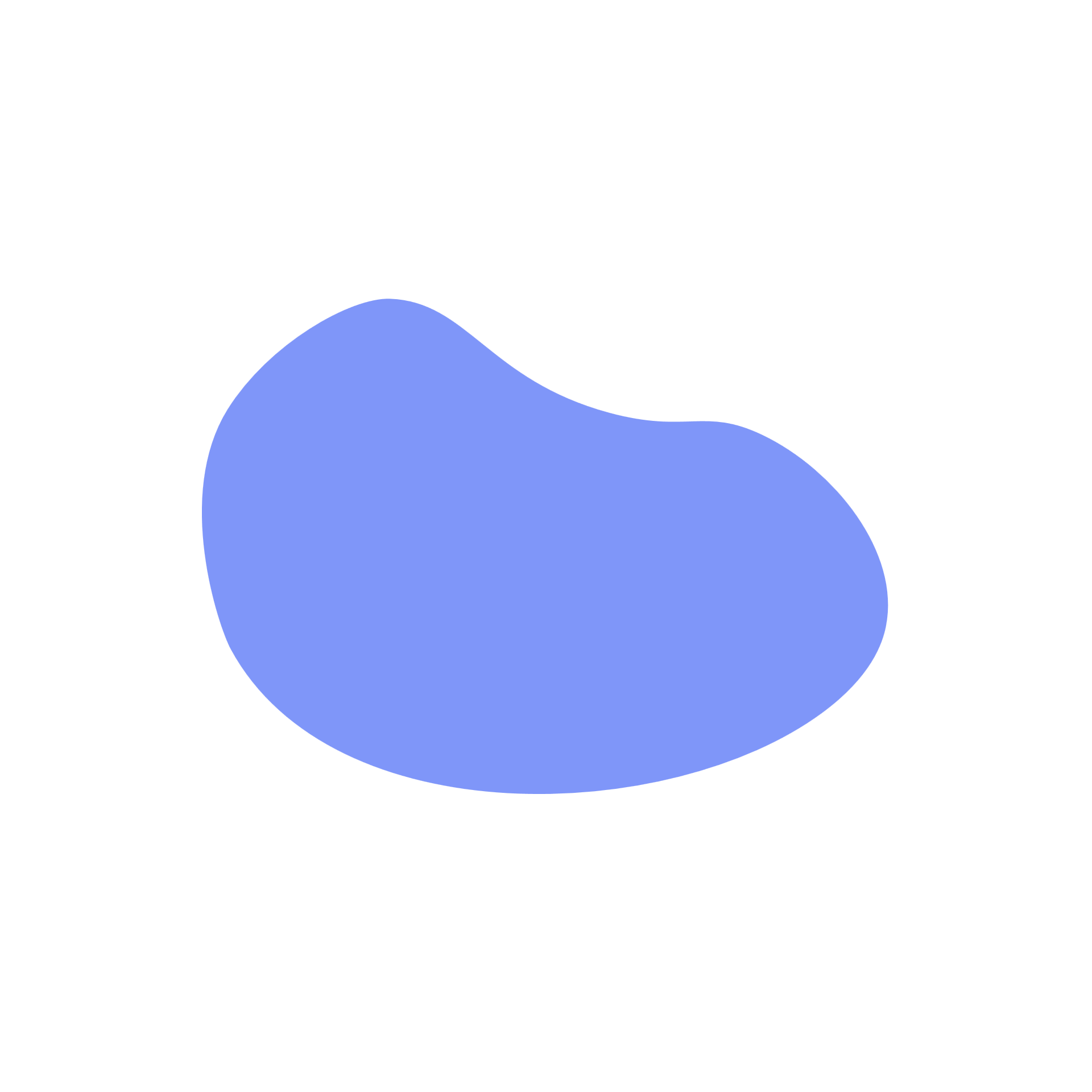 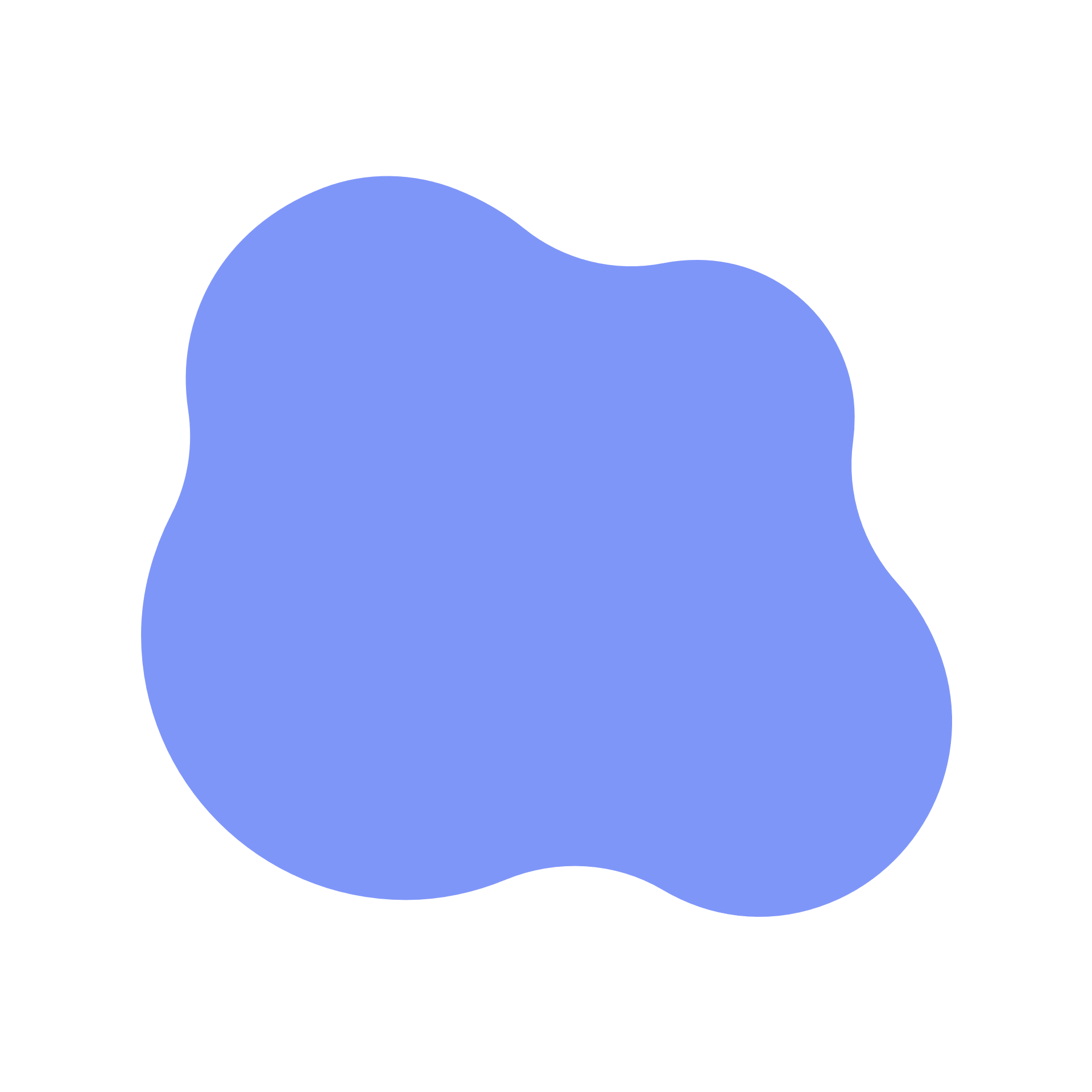 How do you feel when you’re online?
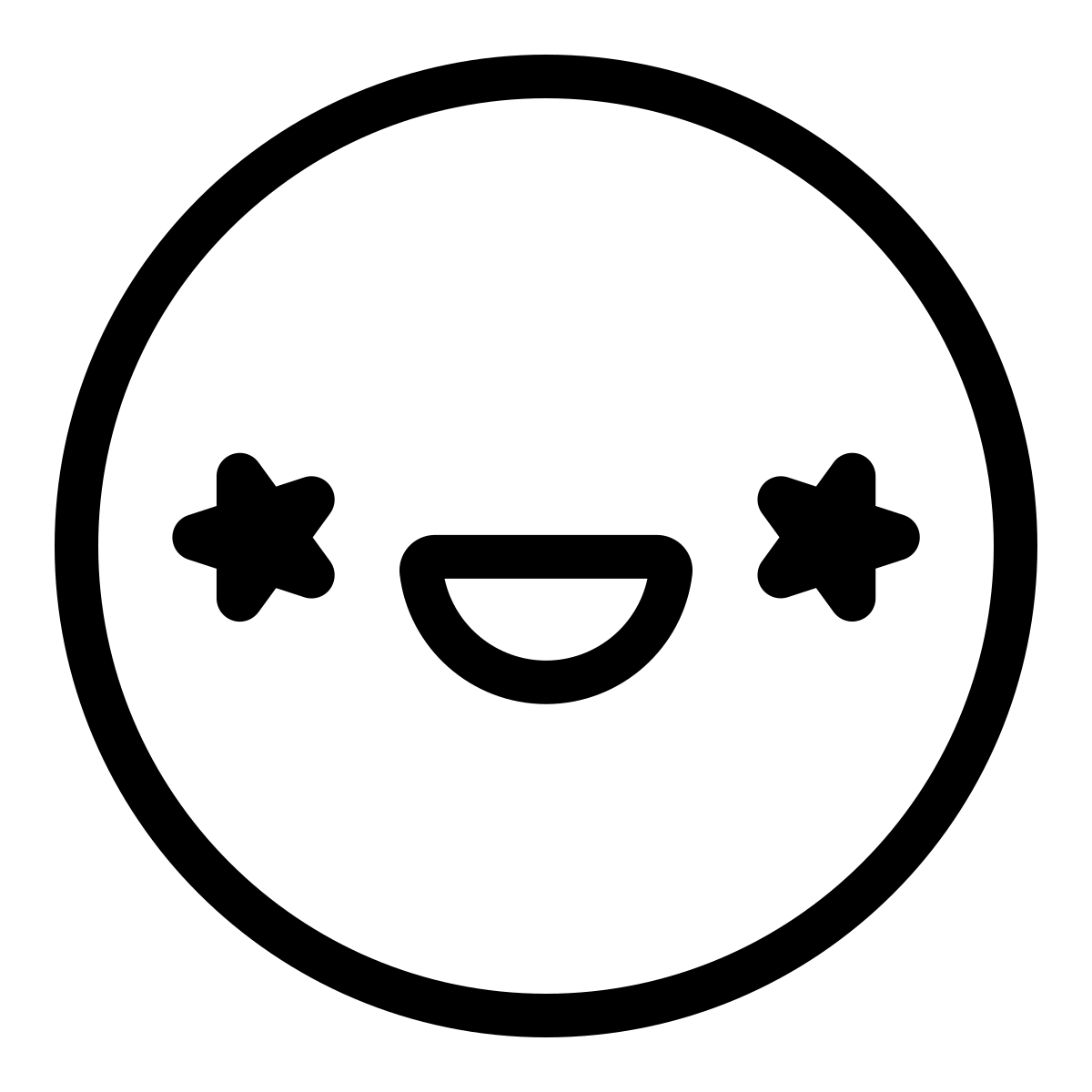 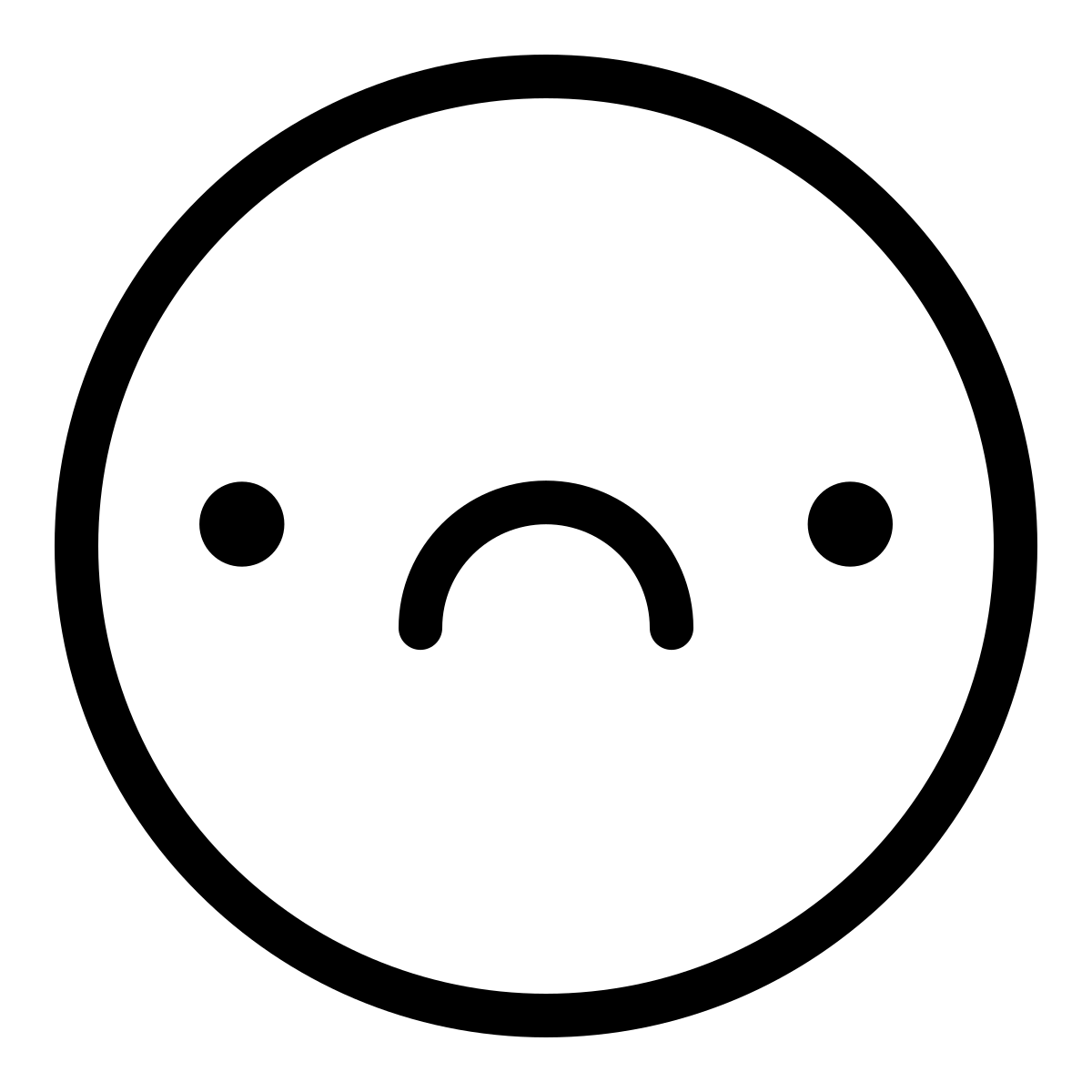 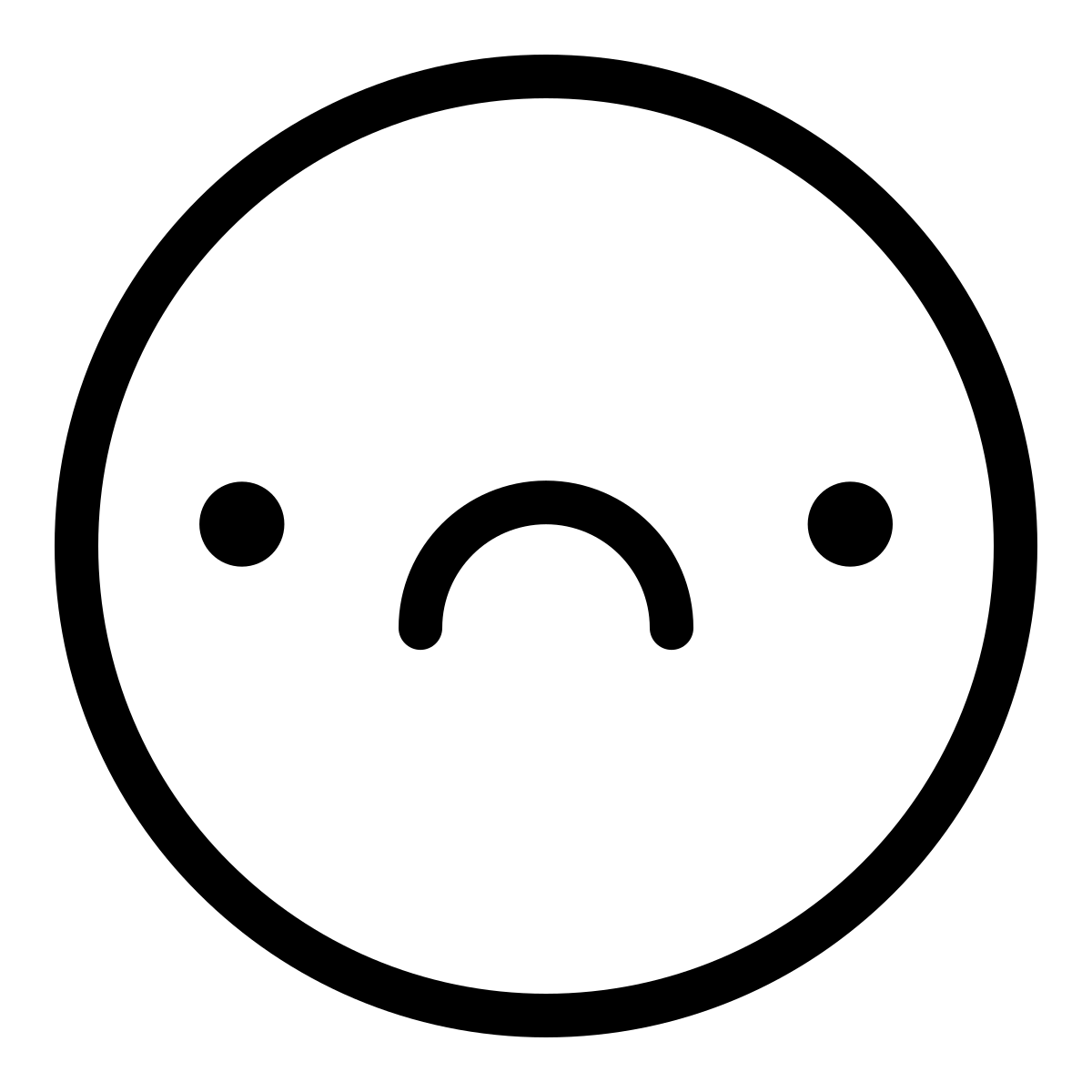 excited
angry
sad
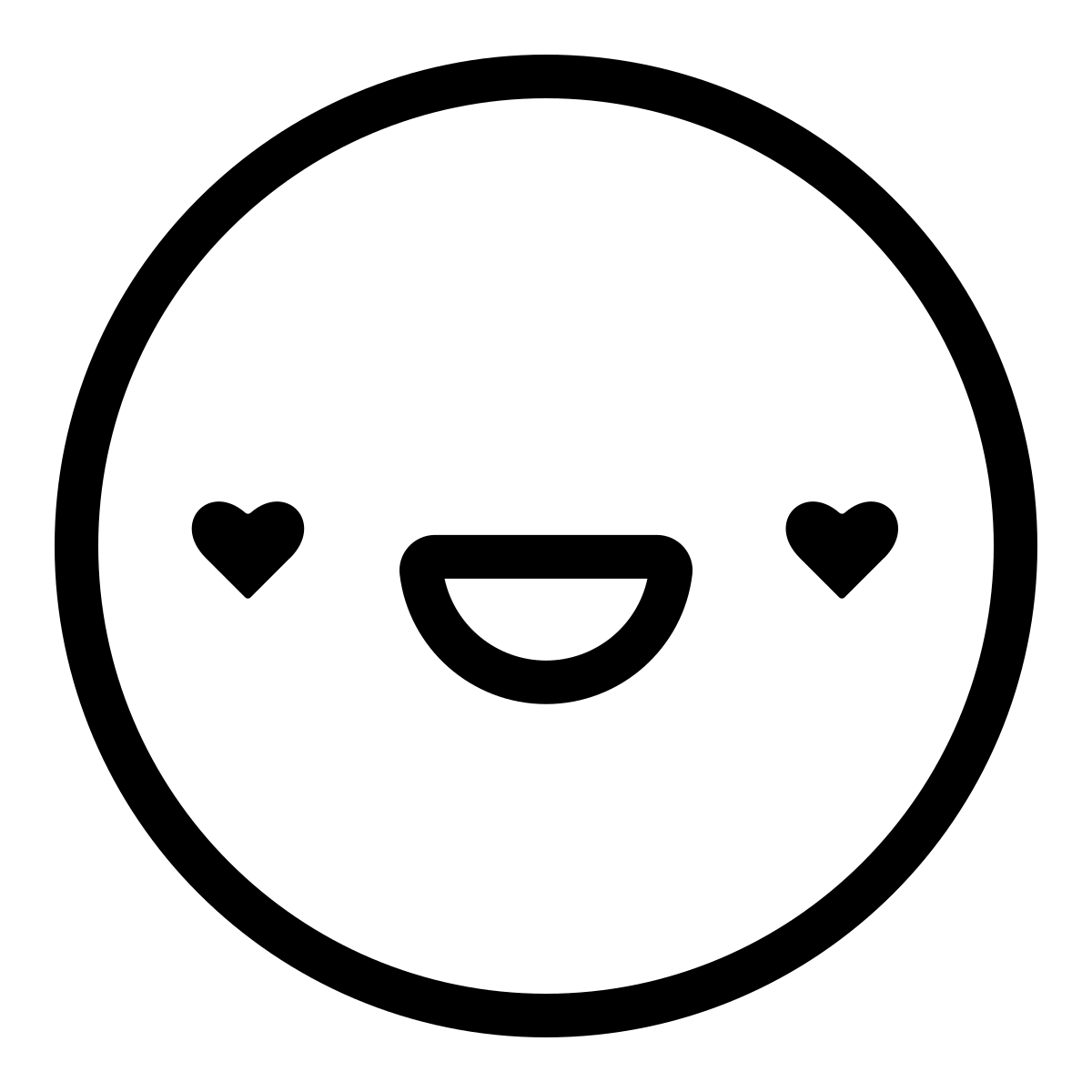 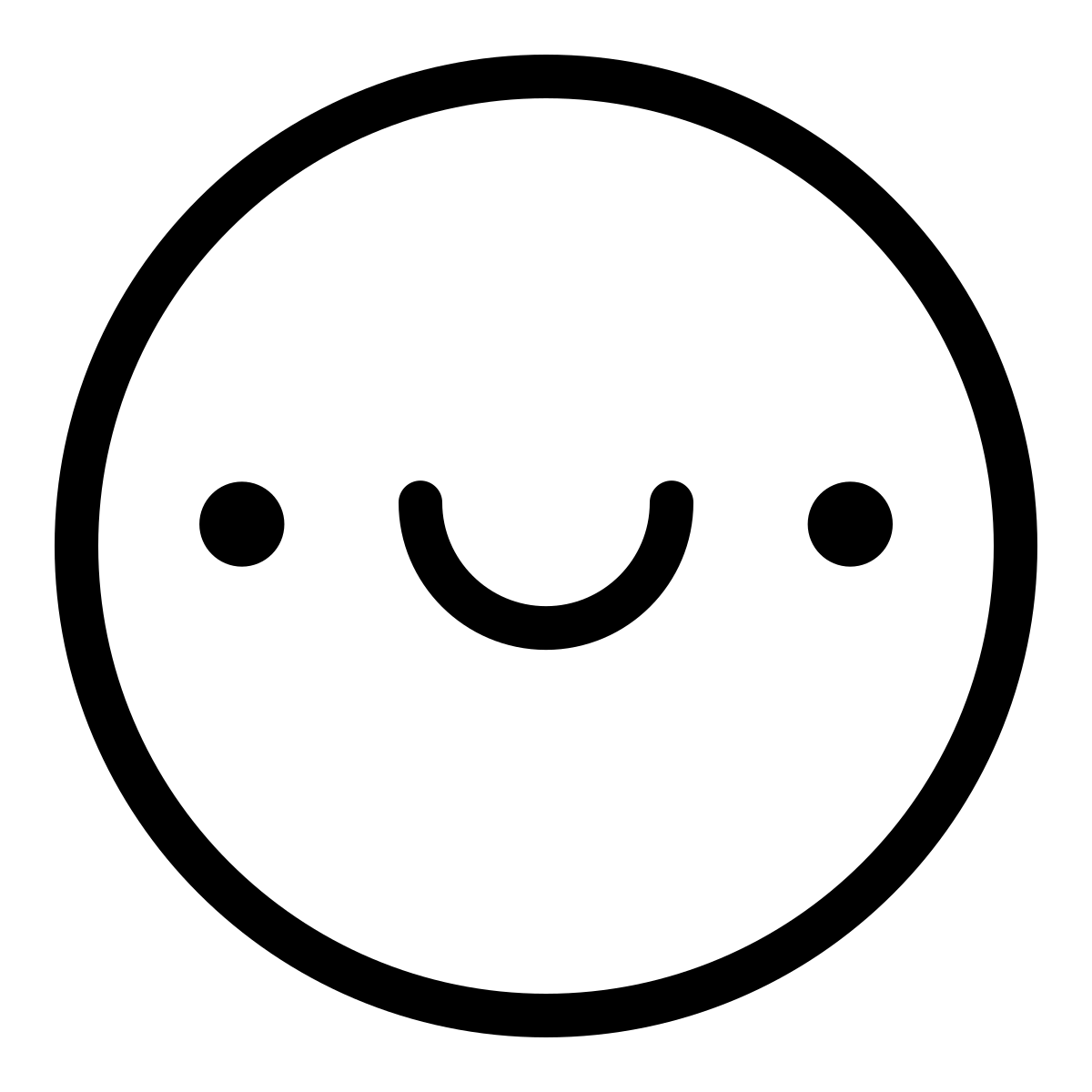 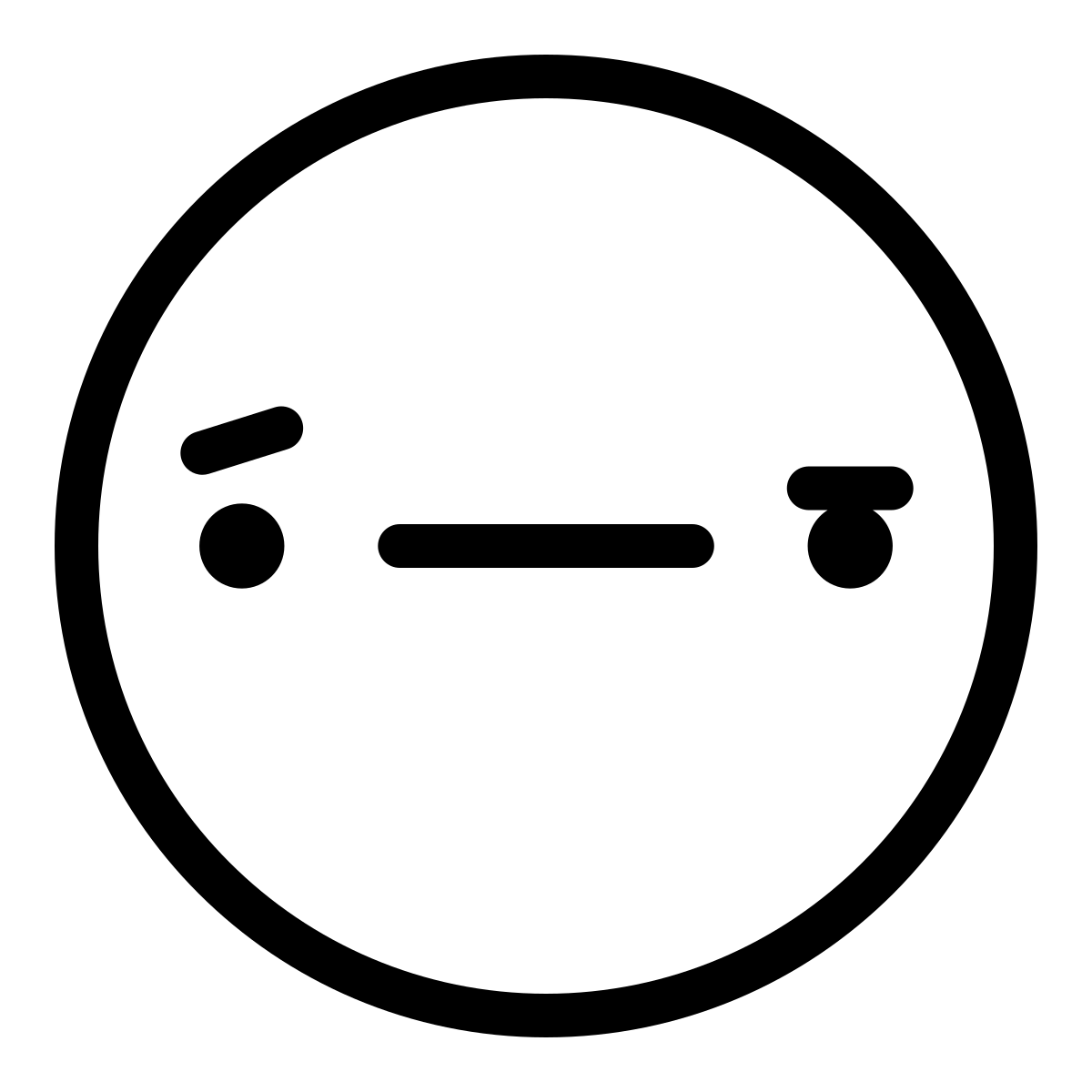 happy
confused
loved
[Speaker Notes: Going online can make us feel lots of different emotions. 

Hopefully, most of the time using technology makes you feel happy. Some things may make you feel excited, like winning a game or having a movie night. You may feel loved and supported by talking to friends and family. 

Sometimes, using technology can make us feel sad. It could make us feel cross or angry and maybe a little confused.

We are going to have a look at four people who are feeling this way, and we are going to try and give them some help and advice.]
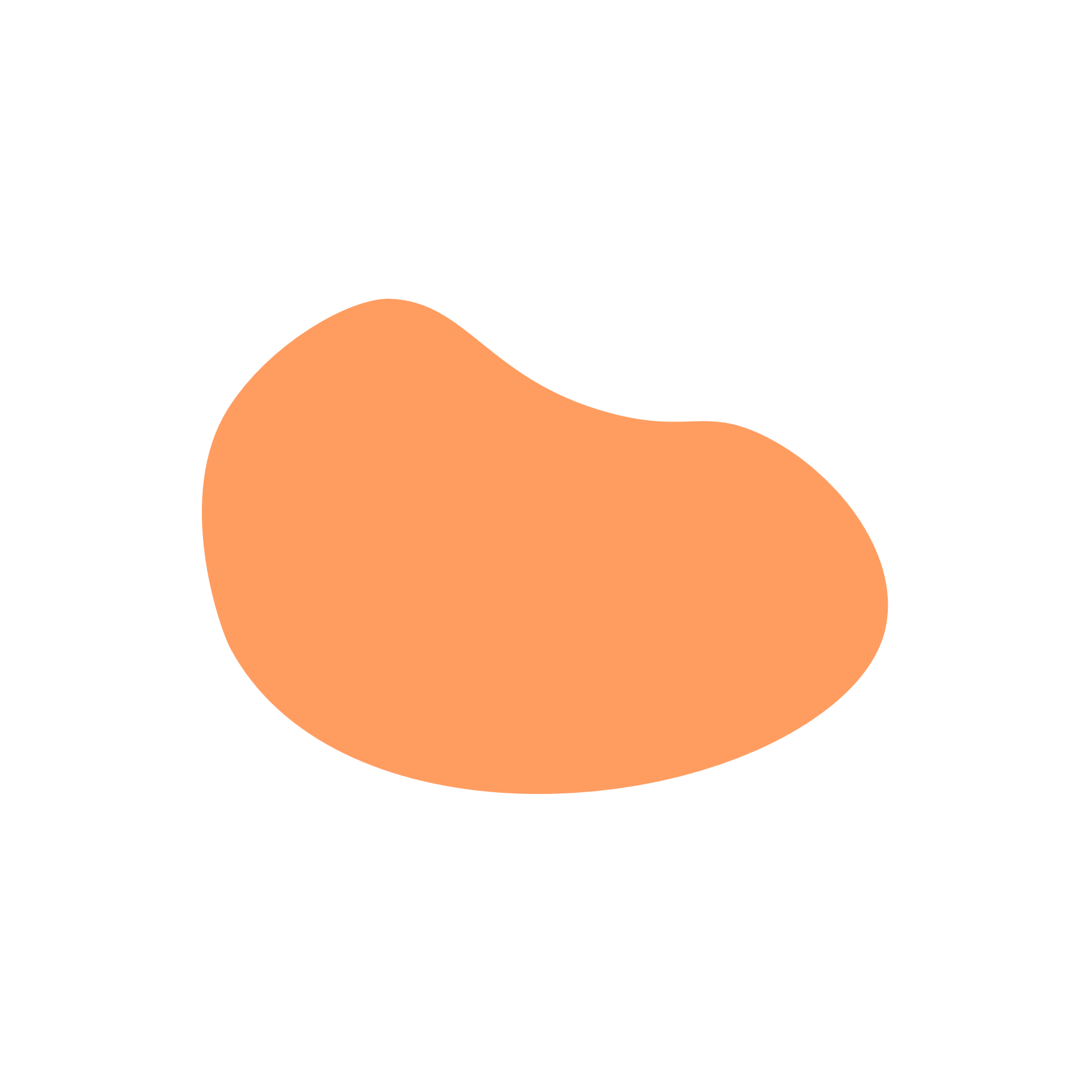 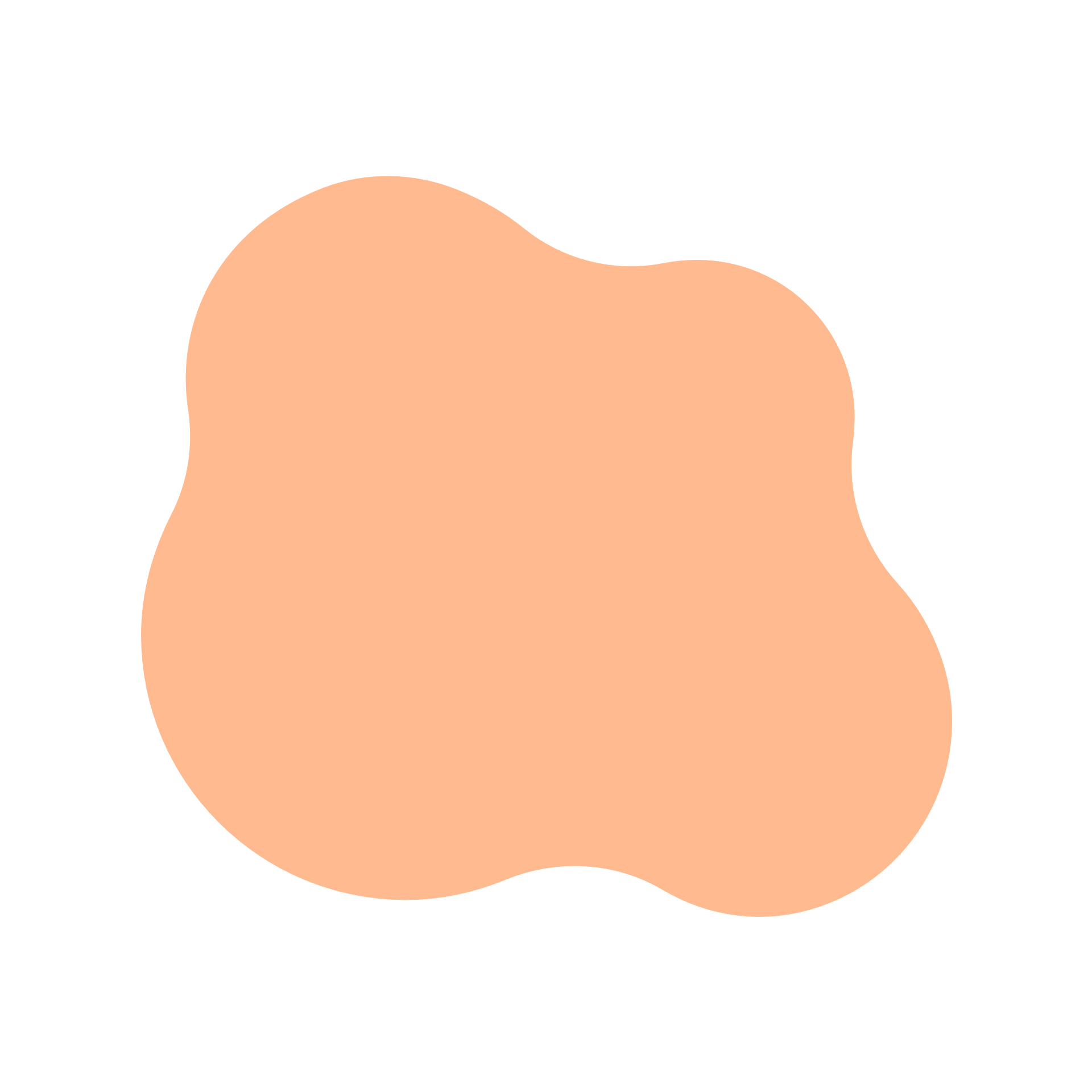 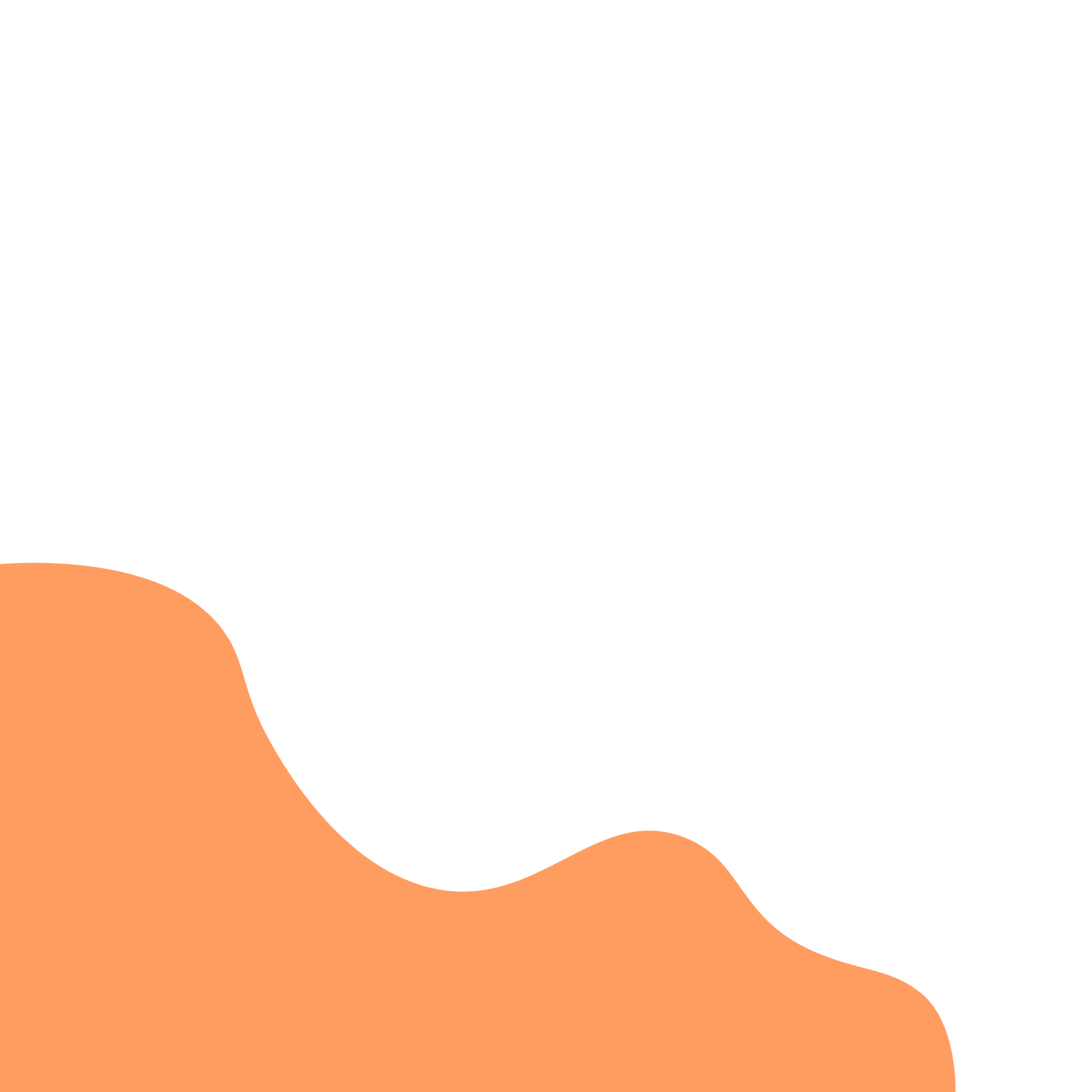 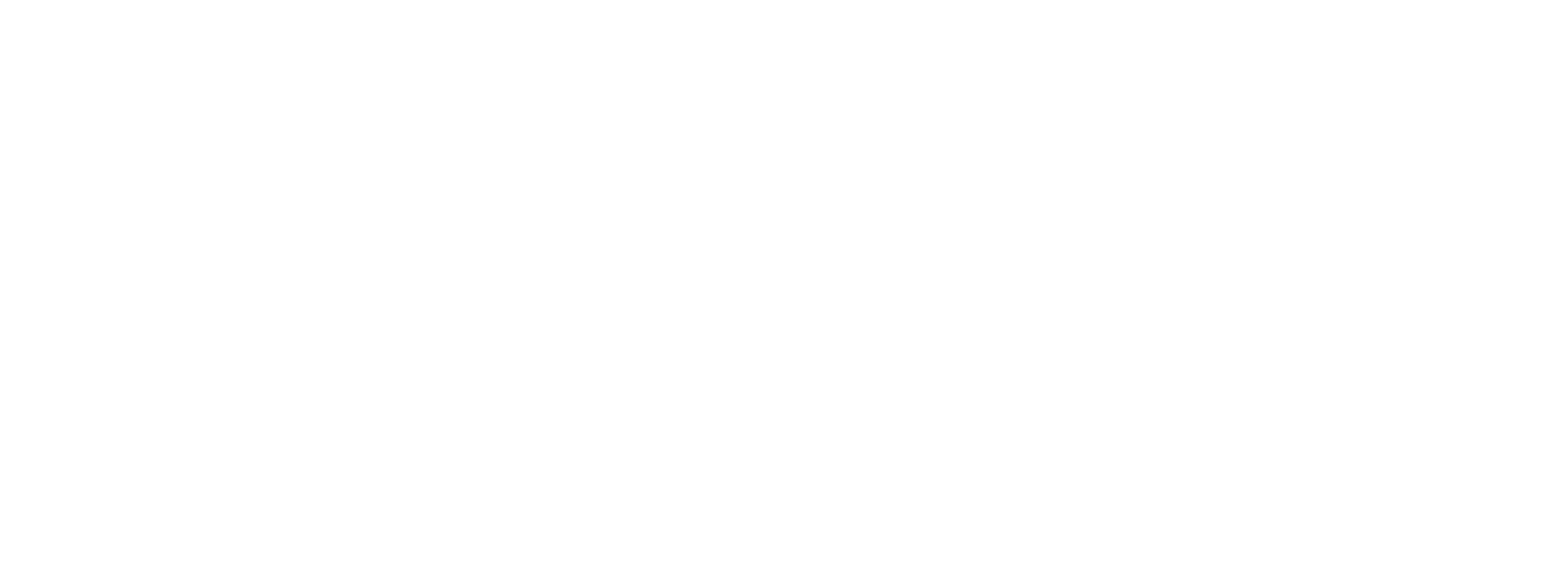 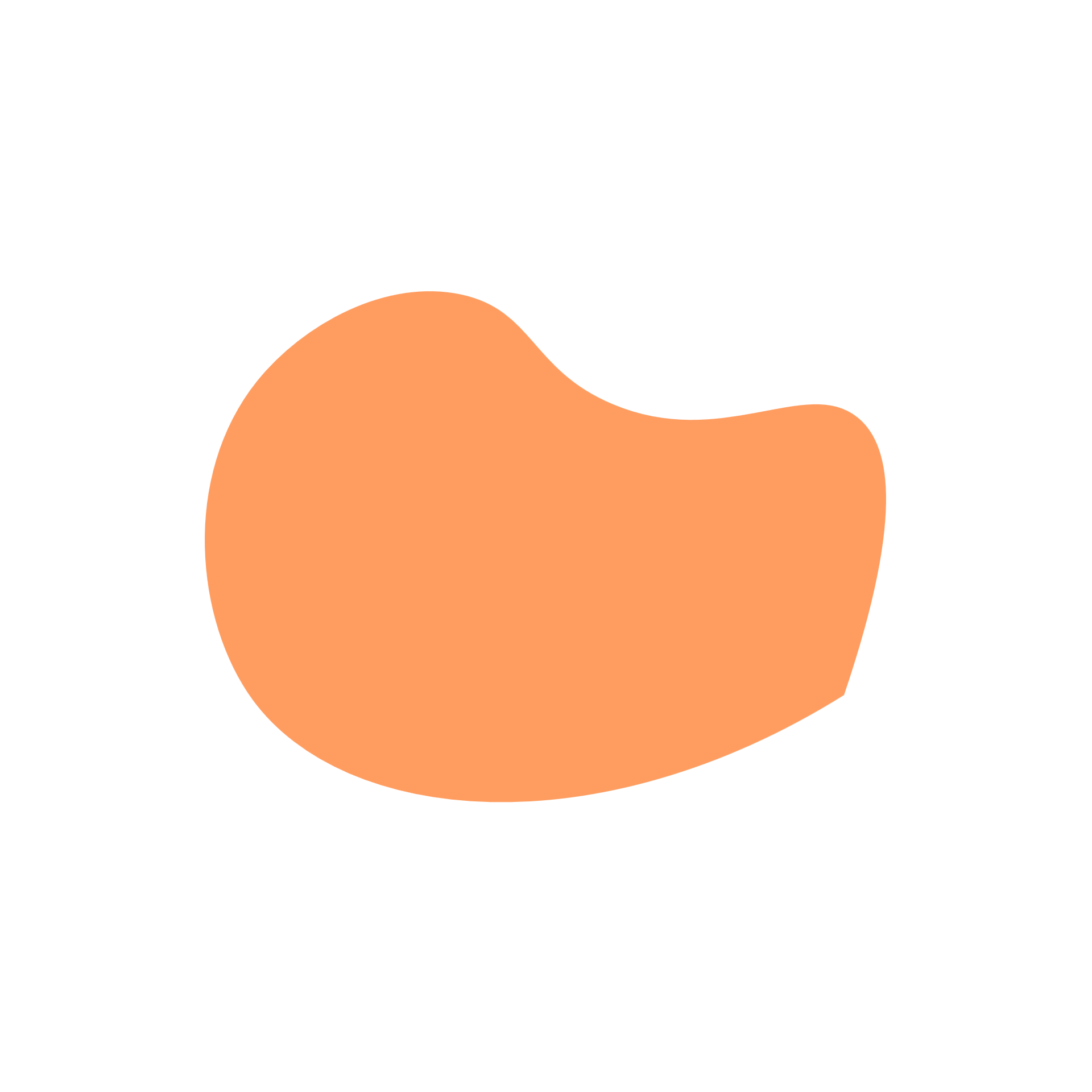 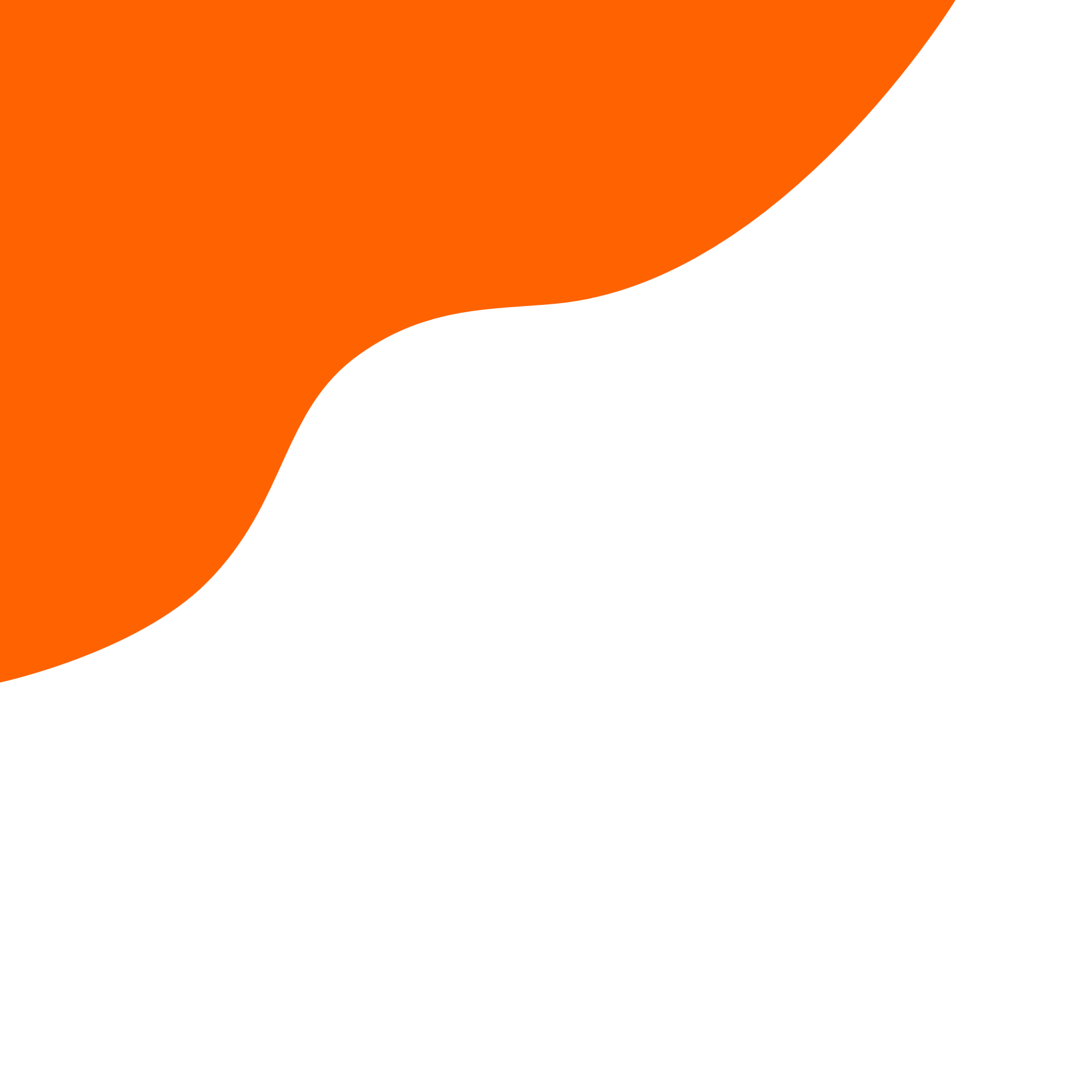 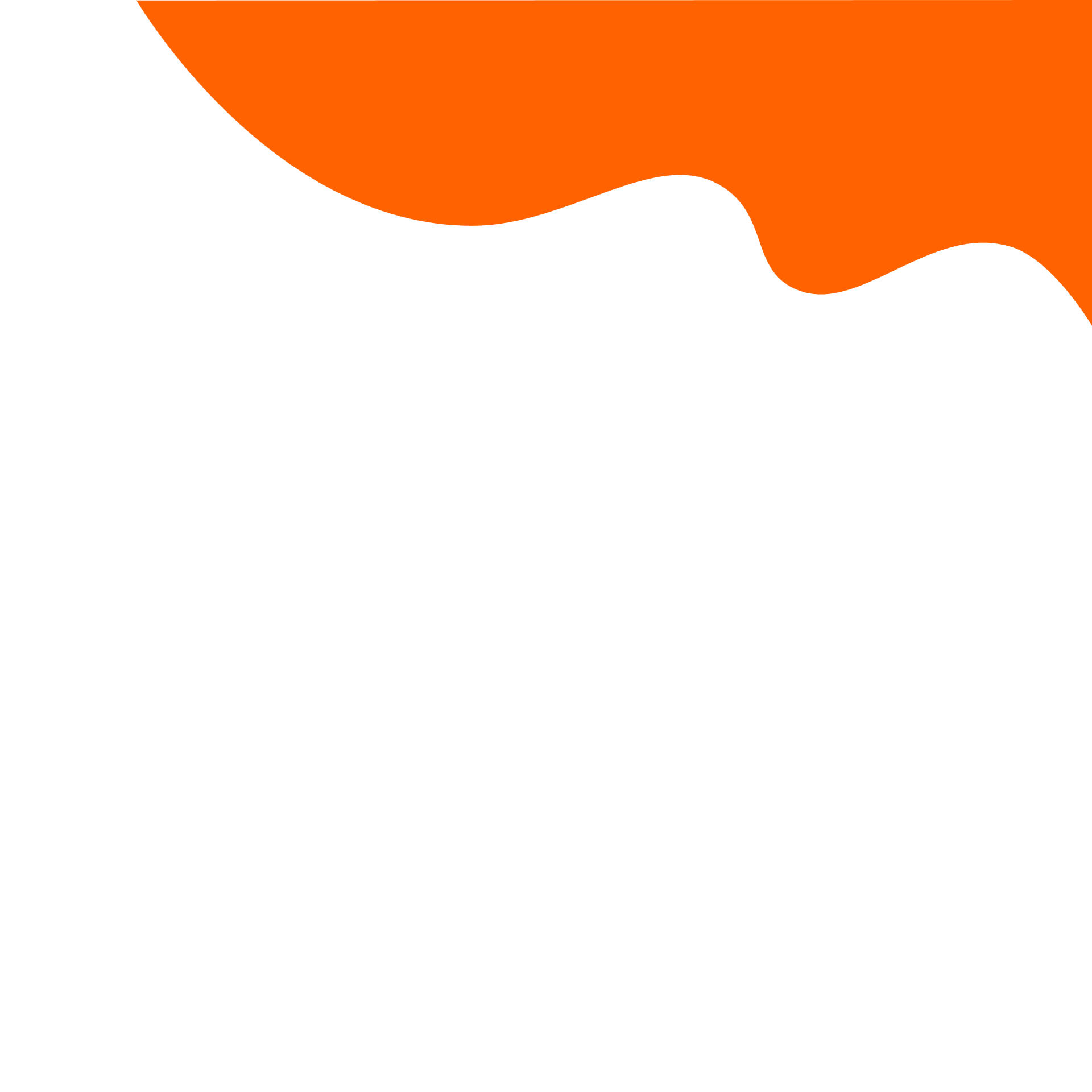 Somebody messaged me saying I was rubbish at a game. It made me sad.
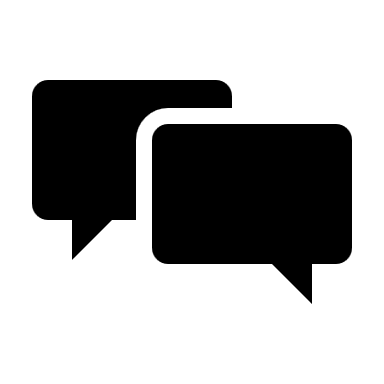 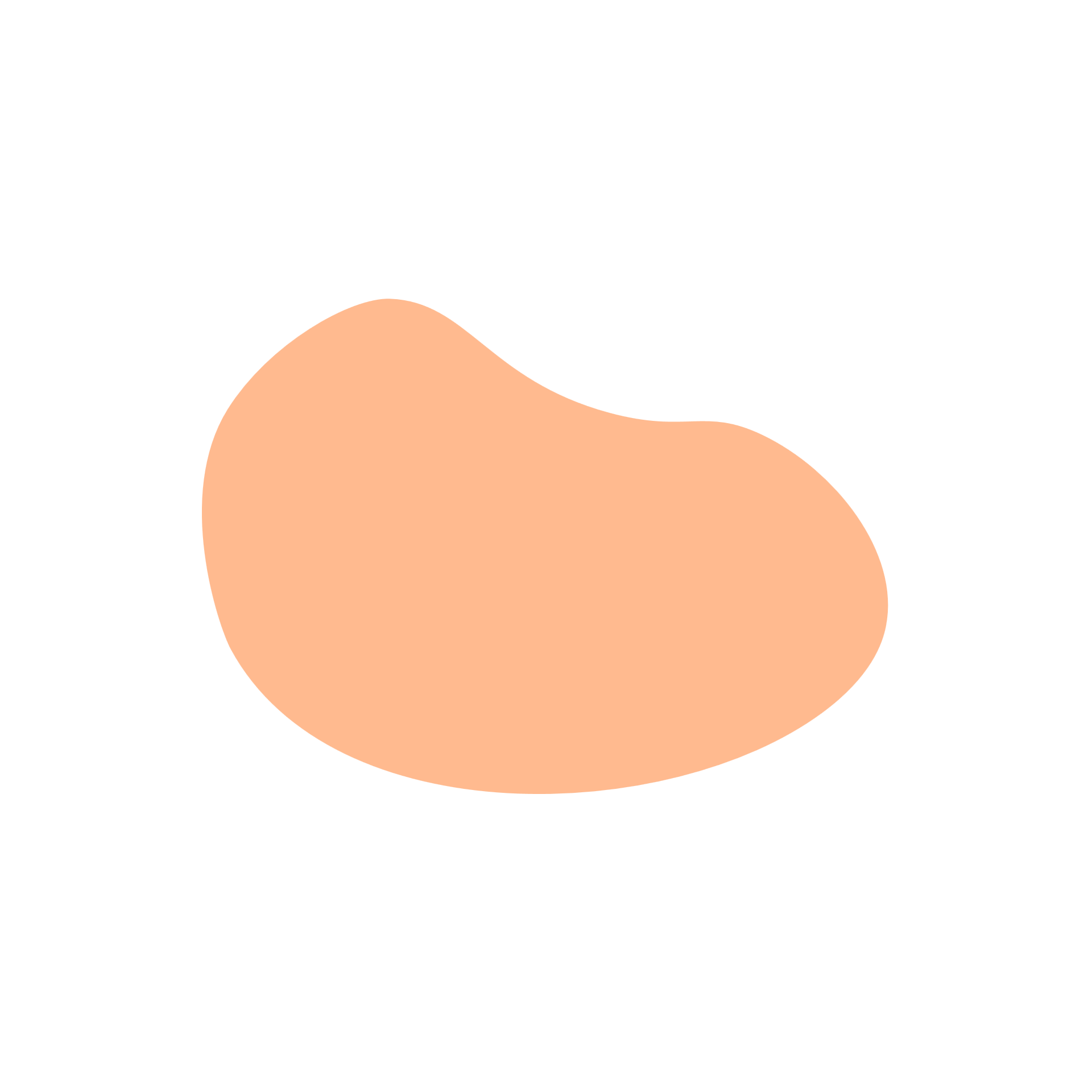 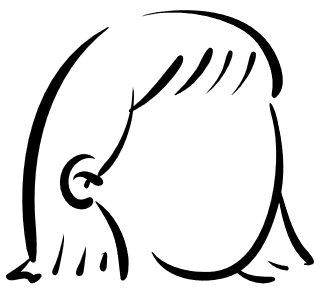 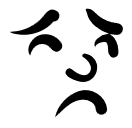 What should Bea do next?
Bea
[Speaker Notes: This is Bea, she looks sad doesn’t she? Lets find out why!

“Somebody messaged me saying I was rubbish at a game. It made me sad.”

What advice would you give to Bea? What should she do next? 

[Depending on your learners, allow a short time to discuss and then take responses]

Somebody has been unkind to Bea and this is why she is feeling upset. Remember, we need to use kind words offline and online and always be kind and respectful. Bea’s teacher Mrs Allen is going to give her some advice. Let’s see what she says.]
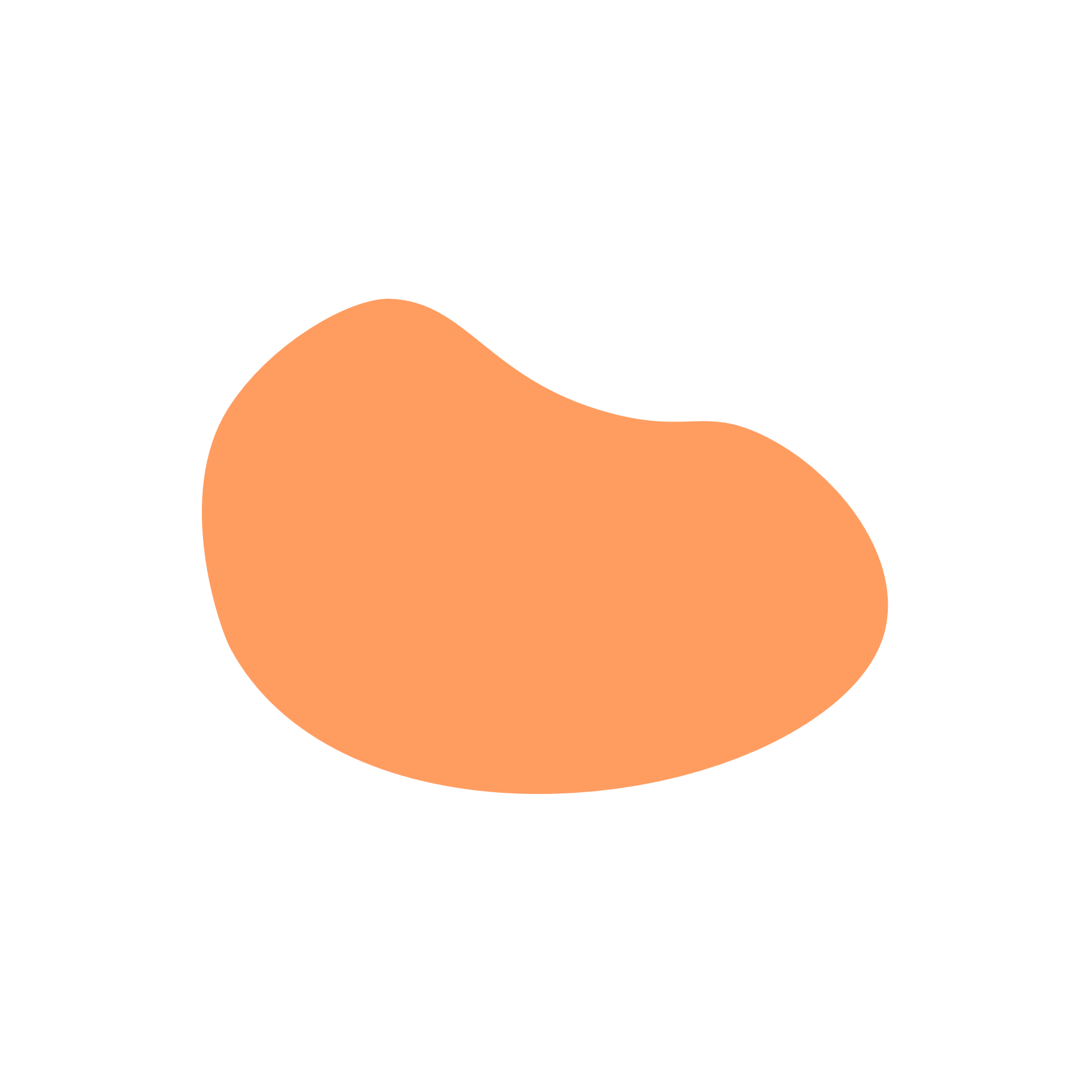 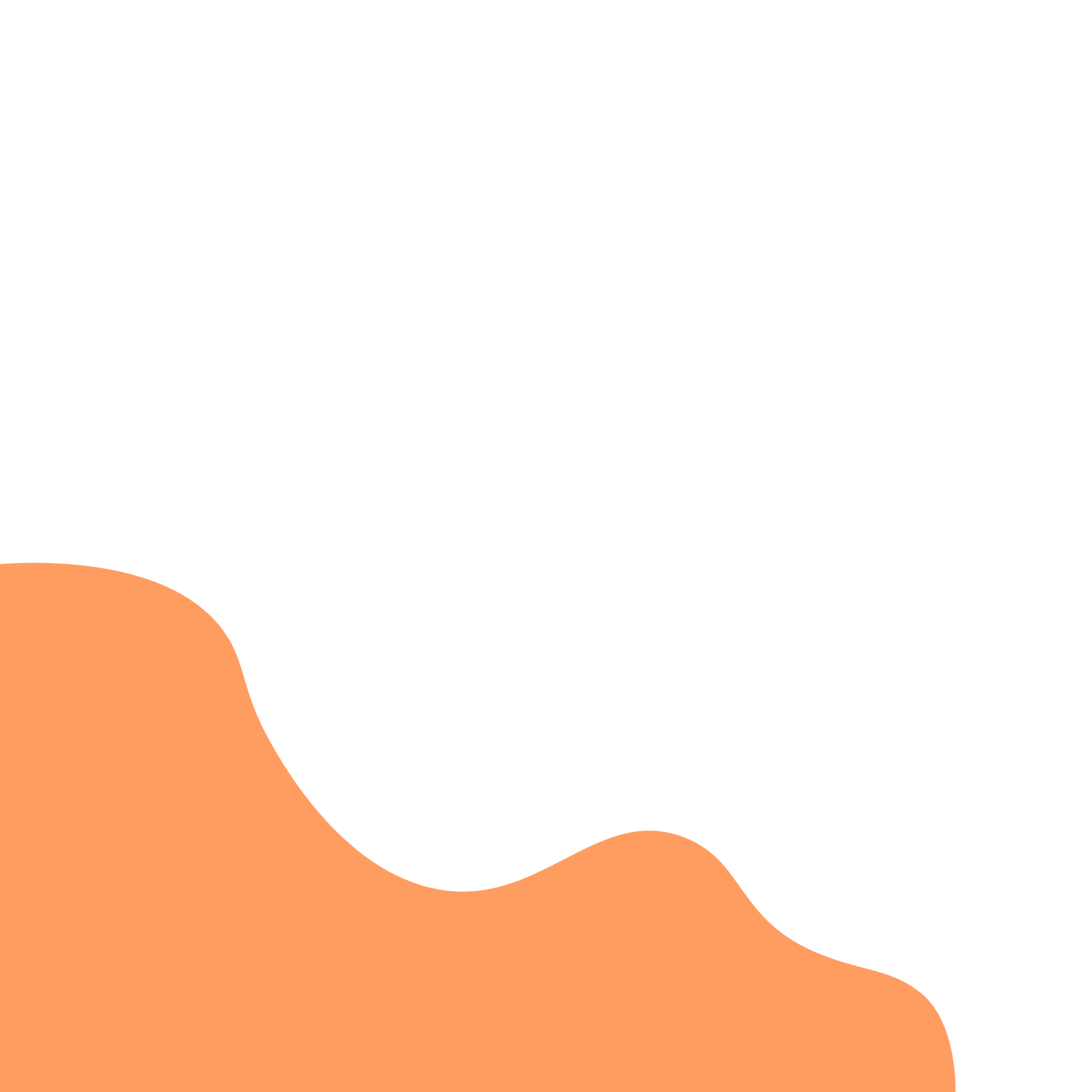 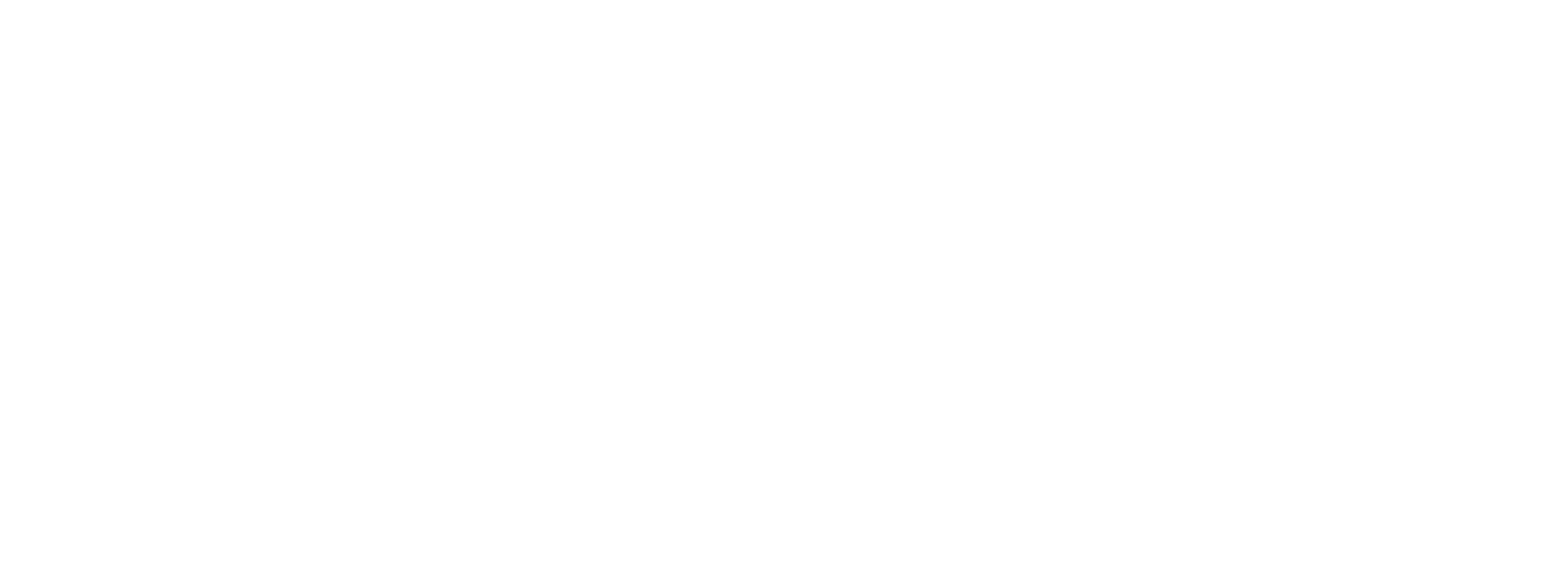 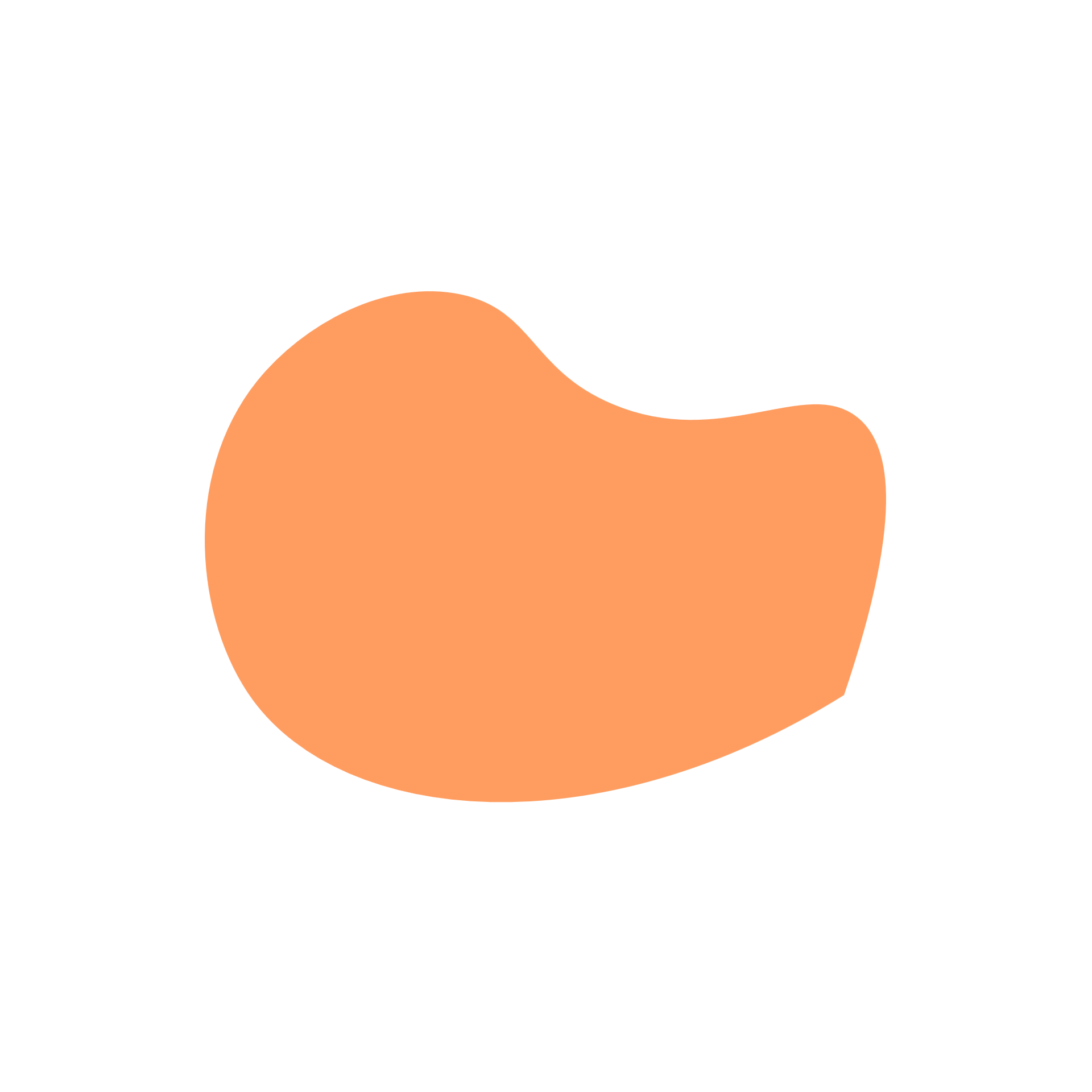 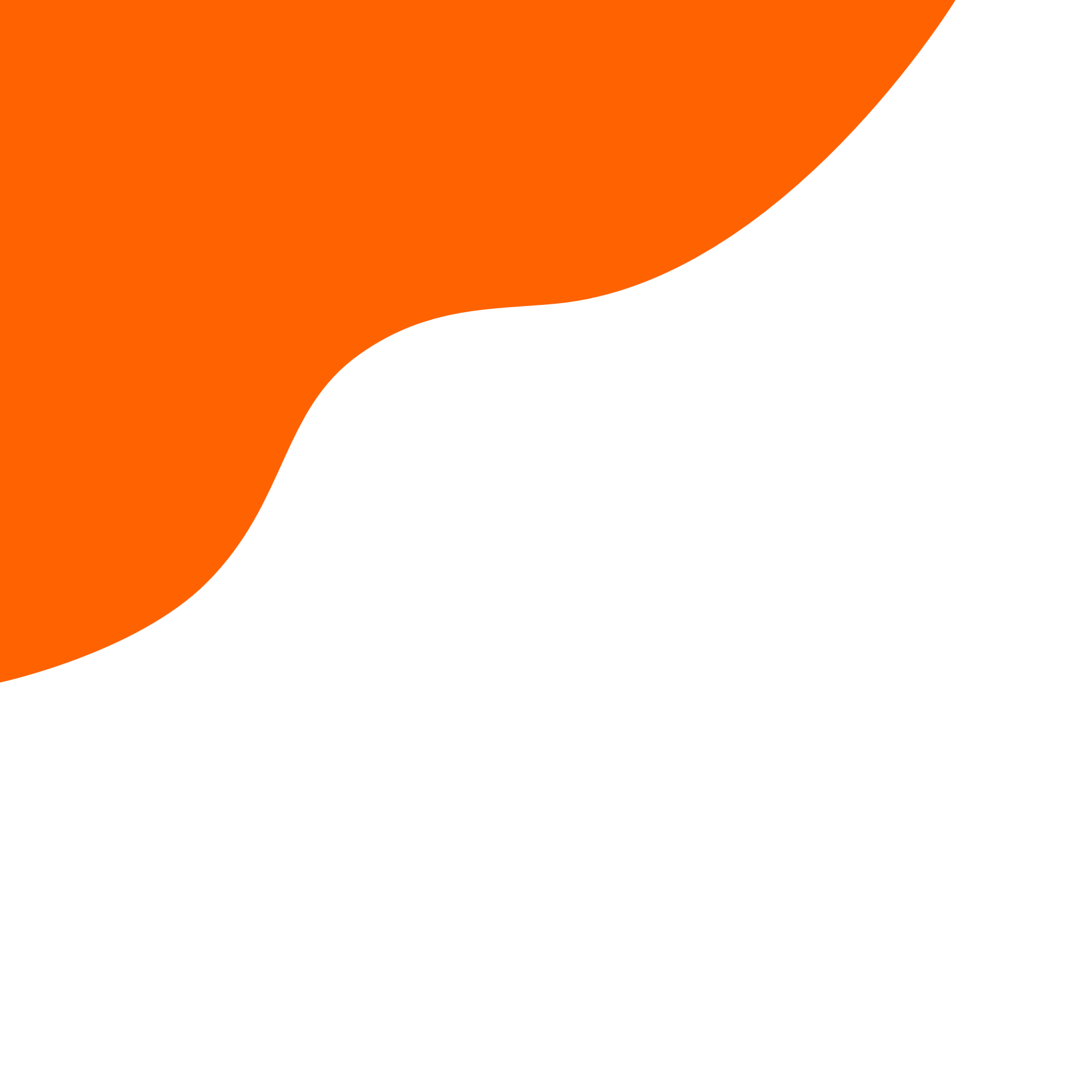 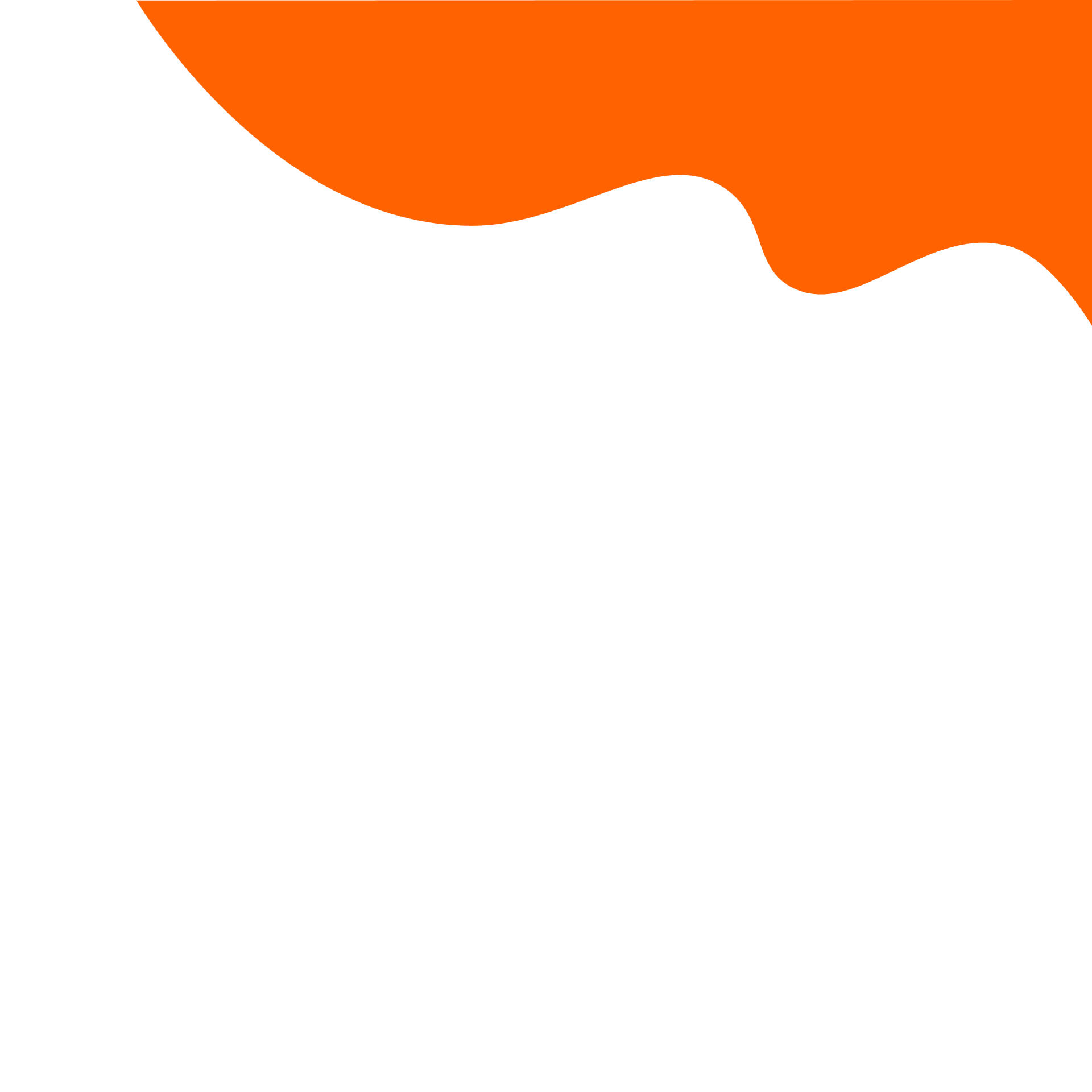 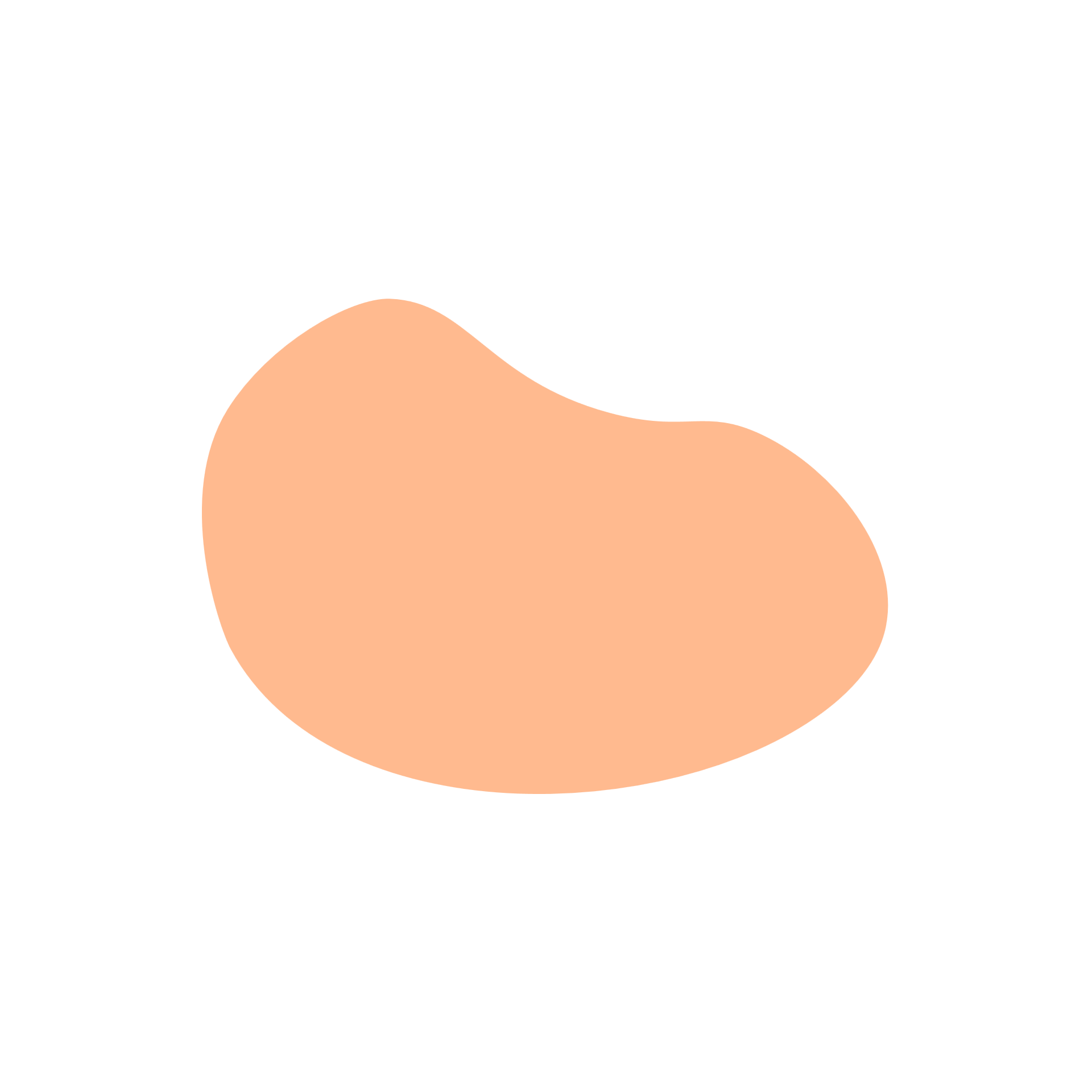 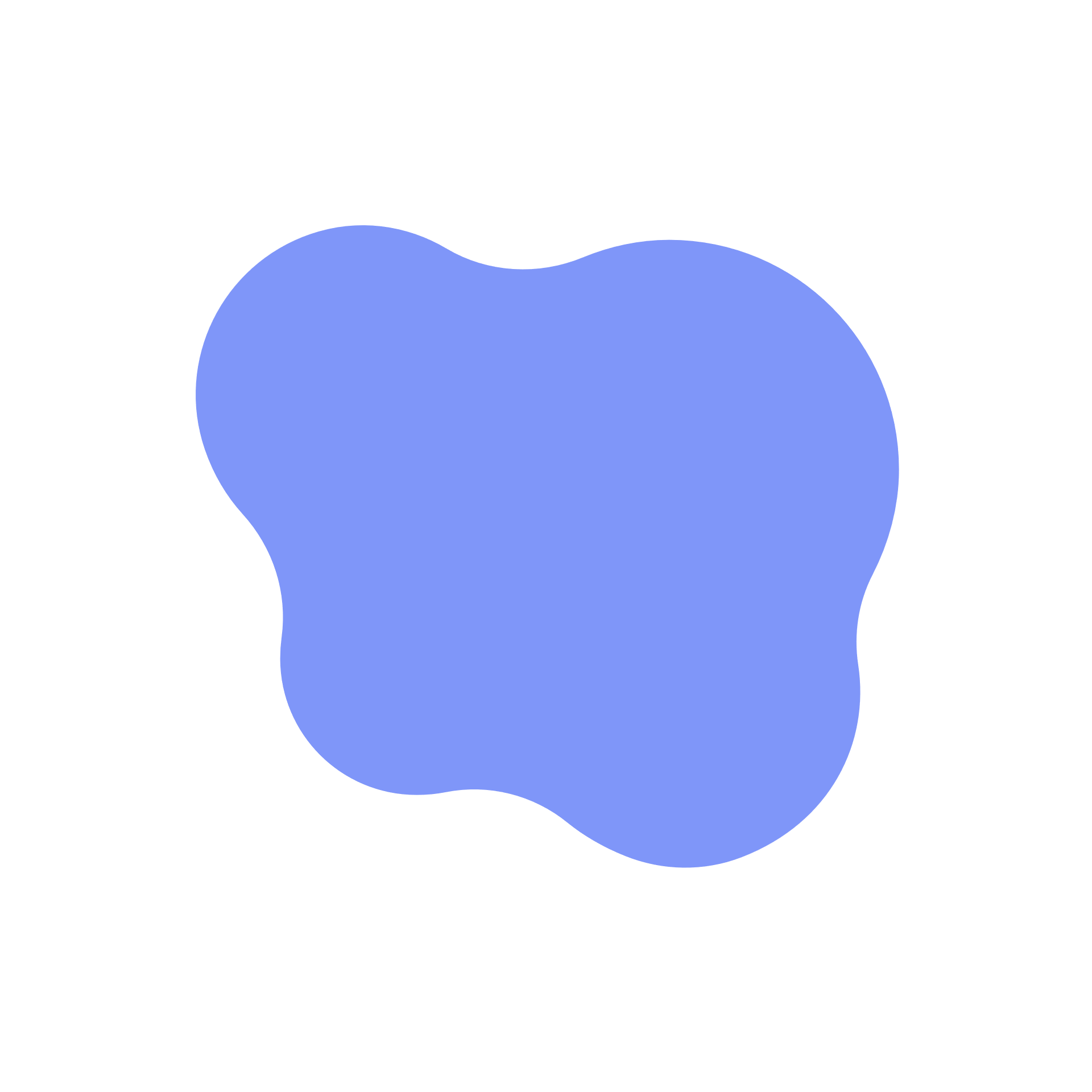 Look for the BLOCK 
button if somebody is being unkind.
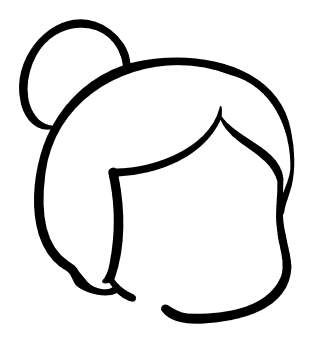 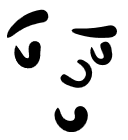 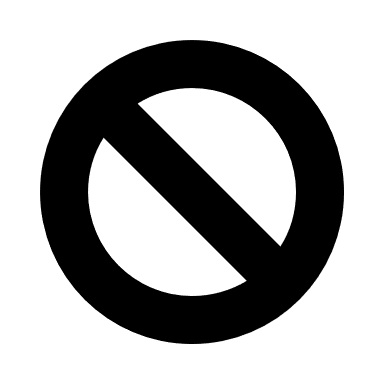 Mrs Allen
[Speaker Notes: Mrs Allen says: “If somebody is being unkind to you, you do not have to keep getting these messages. There is a special button called ‘BLOCK’, which stops somebody from being able to send you messages.” It’s great that Bea spoke to Mrs Allen to get such helpful advice! Let’s see who needs help next.]
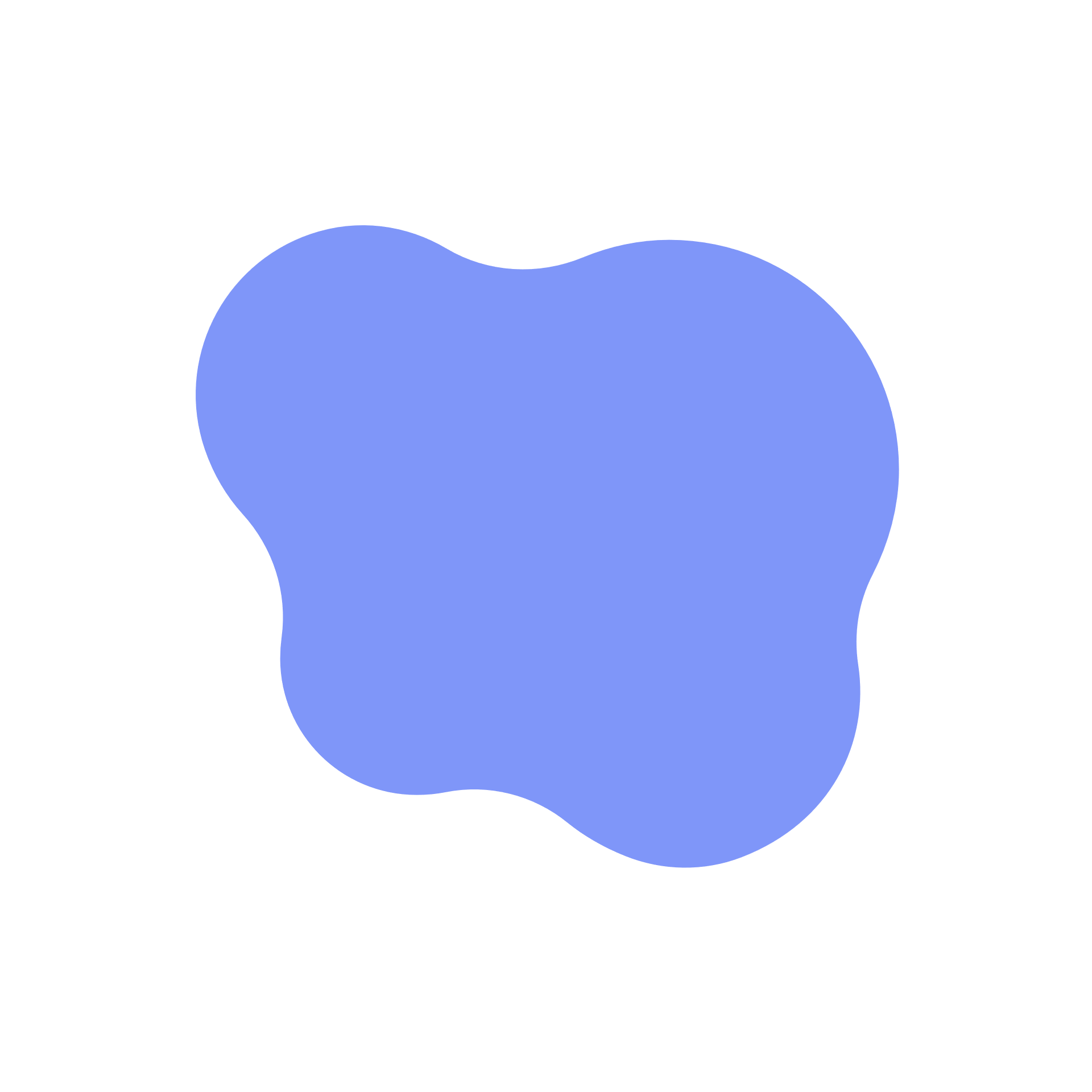 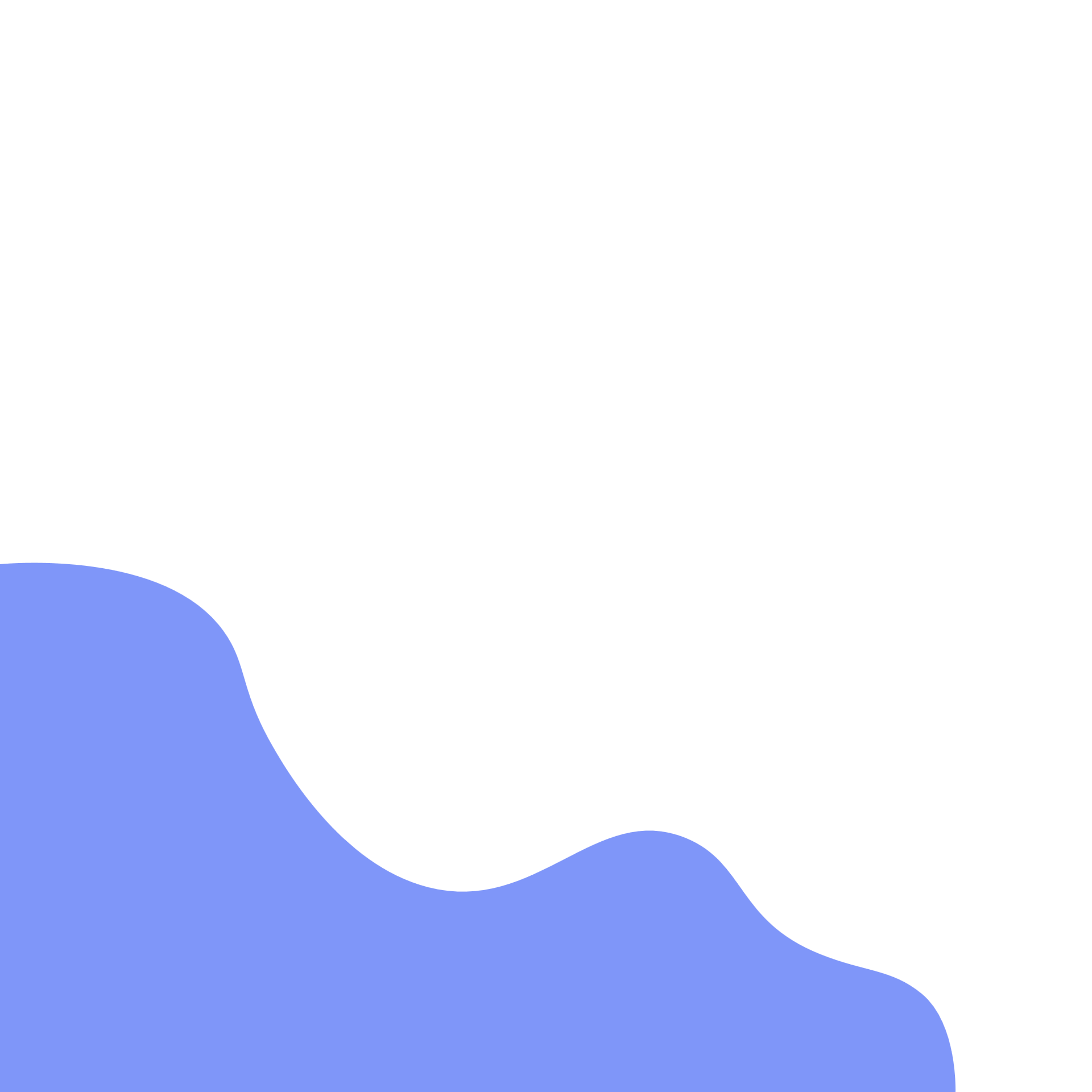 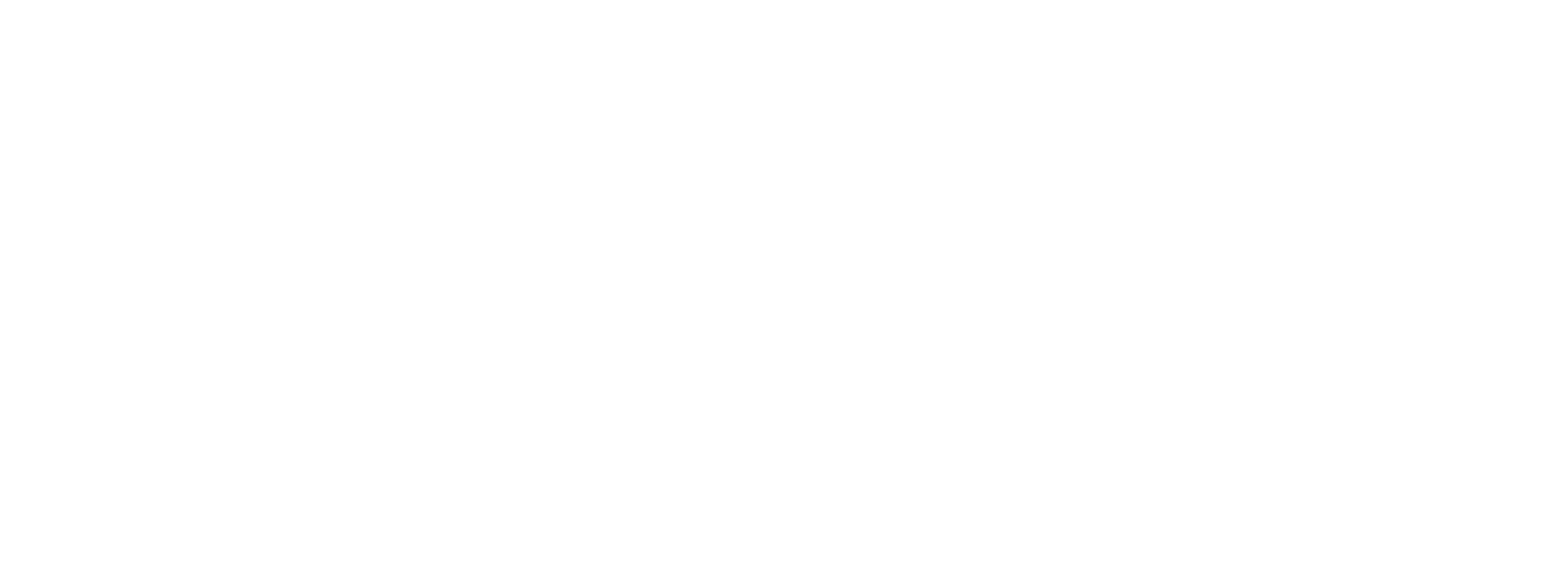 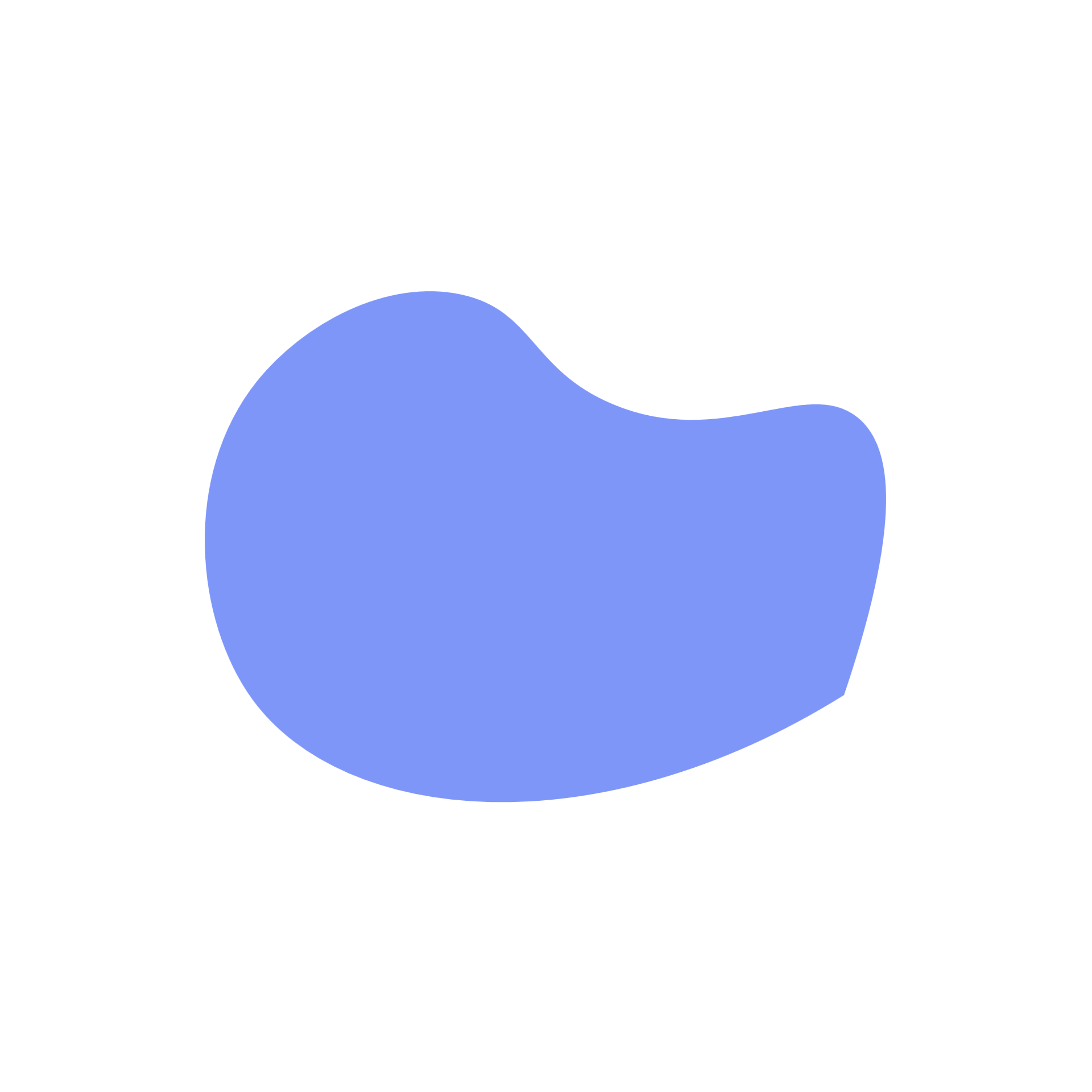 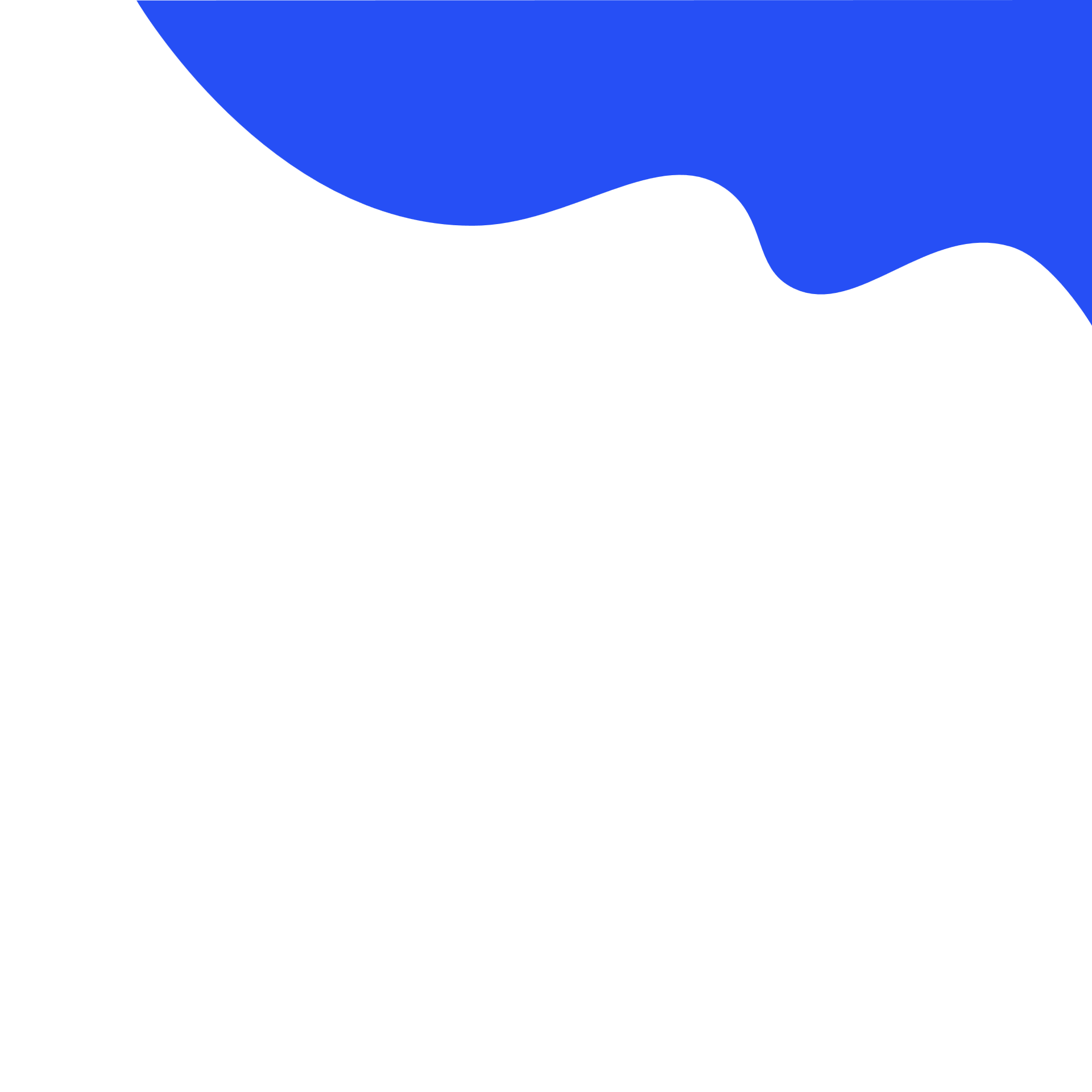 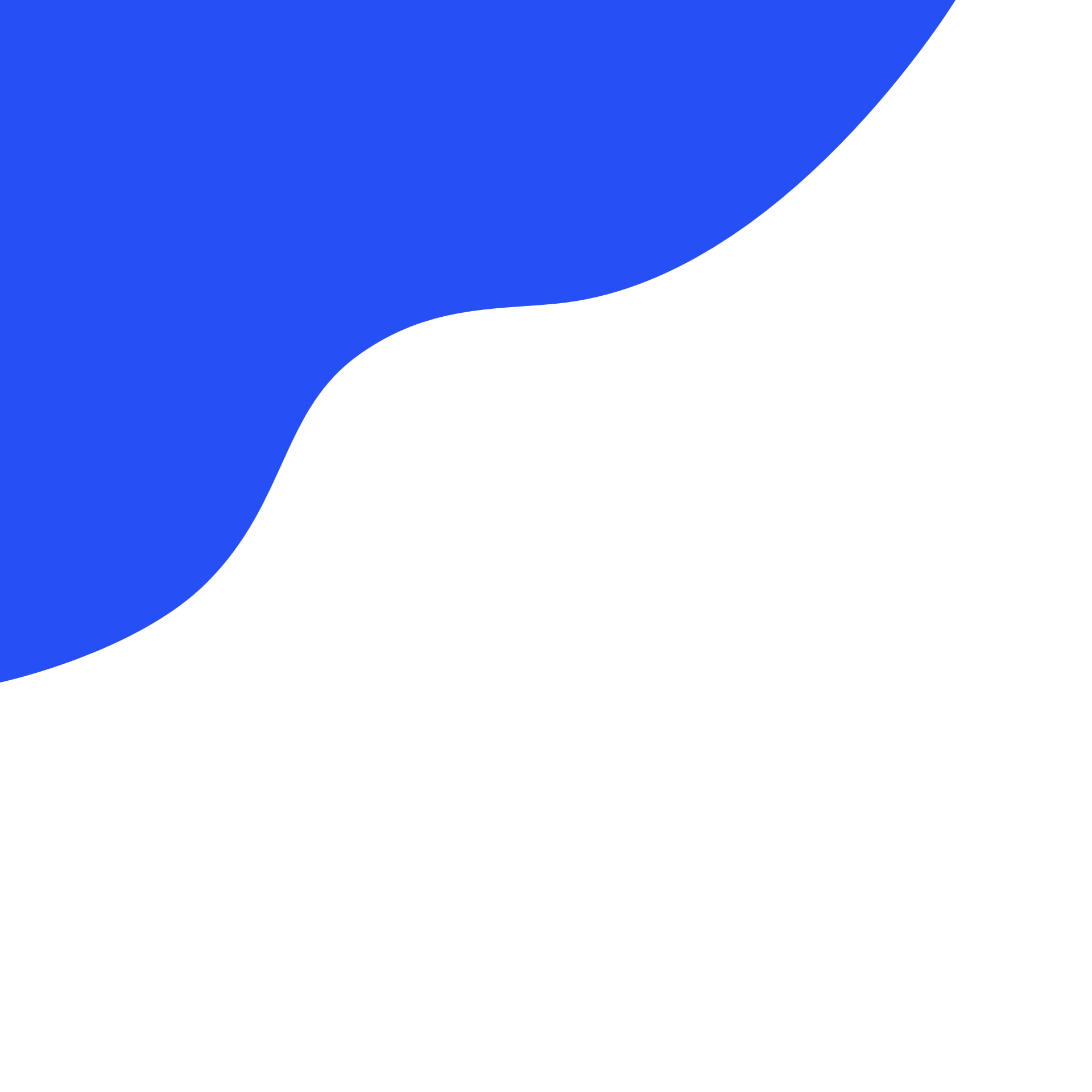 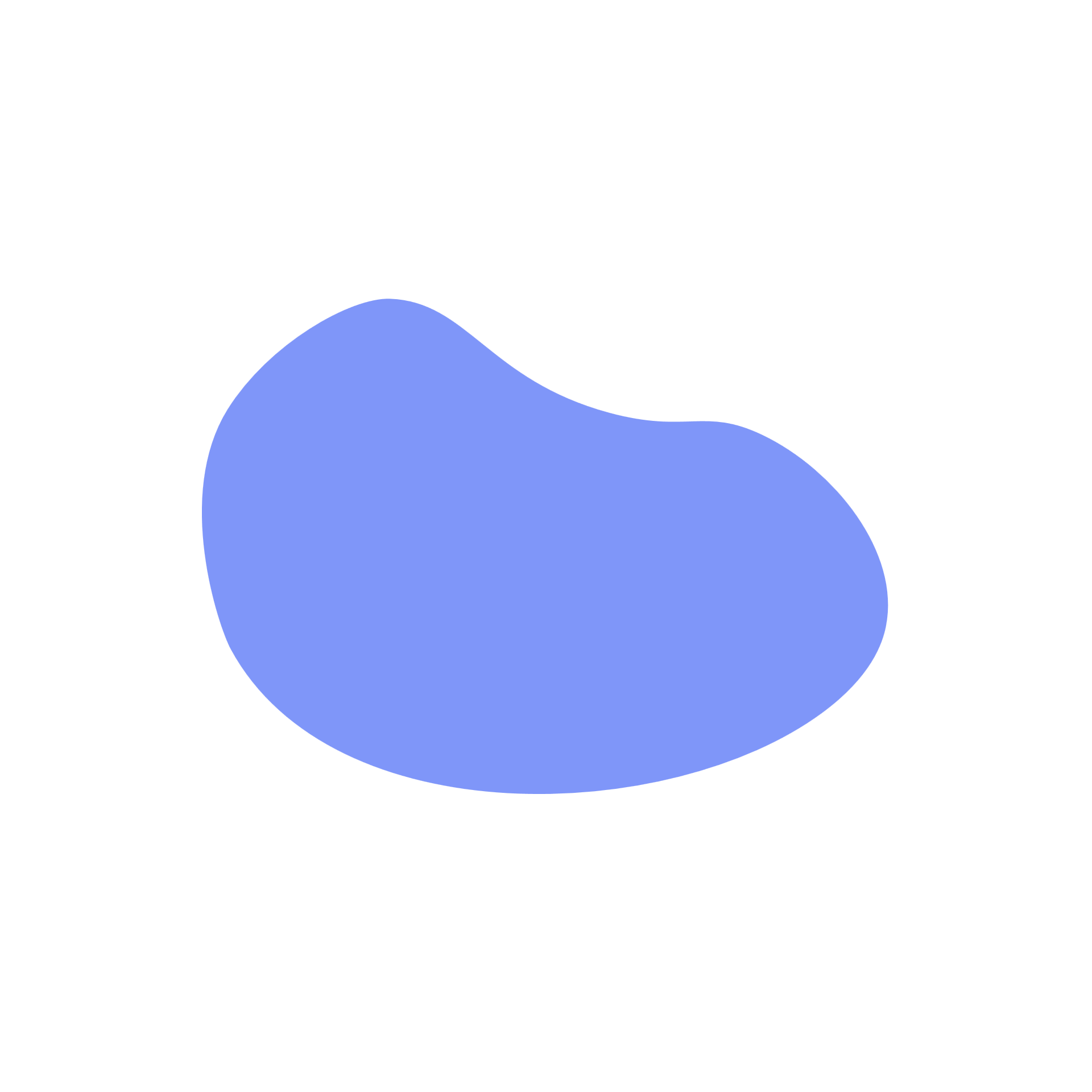 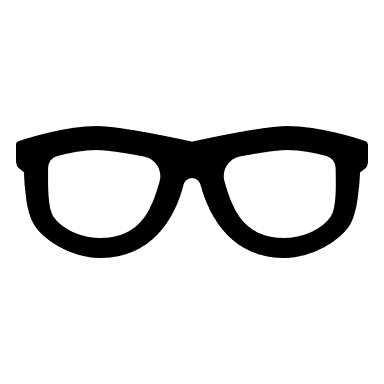 I went on my tablet for a while today. Now my head really hurts, and my eyes are sore.
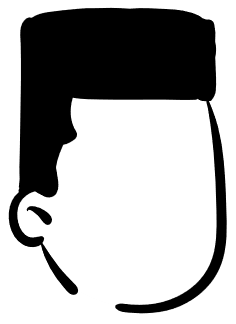 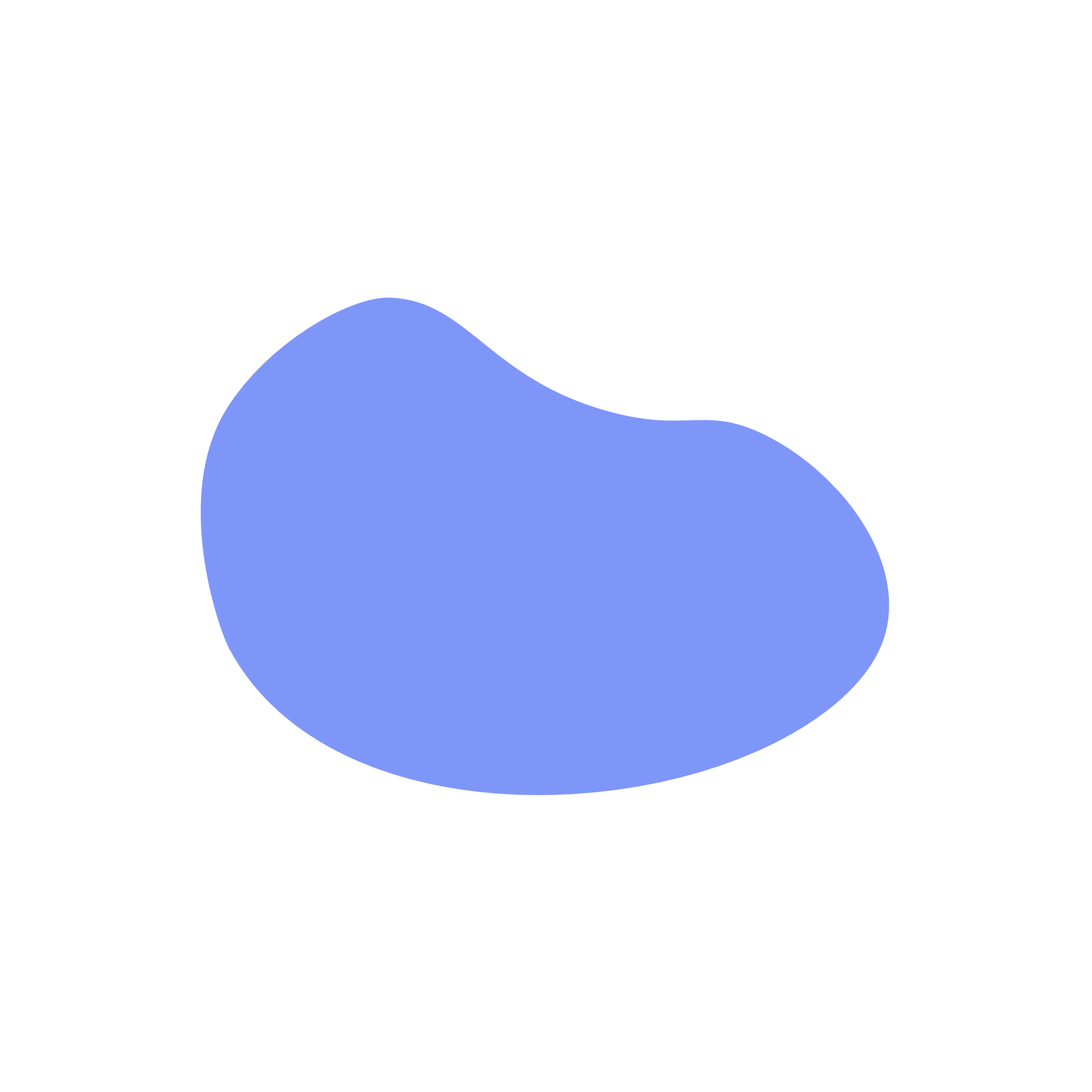 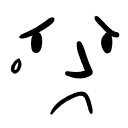 What should Zac do next?
Zac
[Speaker Notes: This is Zac. He says “I went on my tablet for a while today. Now my head really hurts, and my eyes are sore.”

What advice would you give to Zac? What should he do next? 

[Depending on your learners, allow a short time to discuss and then take responses]

Sometimes, when we look at screens for a long time, our bodies have ways to tell us that they are not happy. You may get a headache, sore eyes, neck ache and even feel tired or sick! Let’s see what Mrs Allen says…]
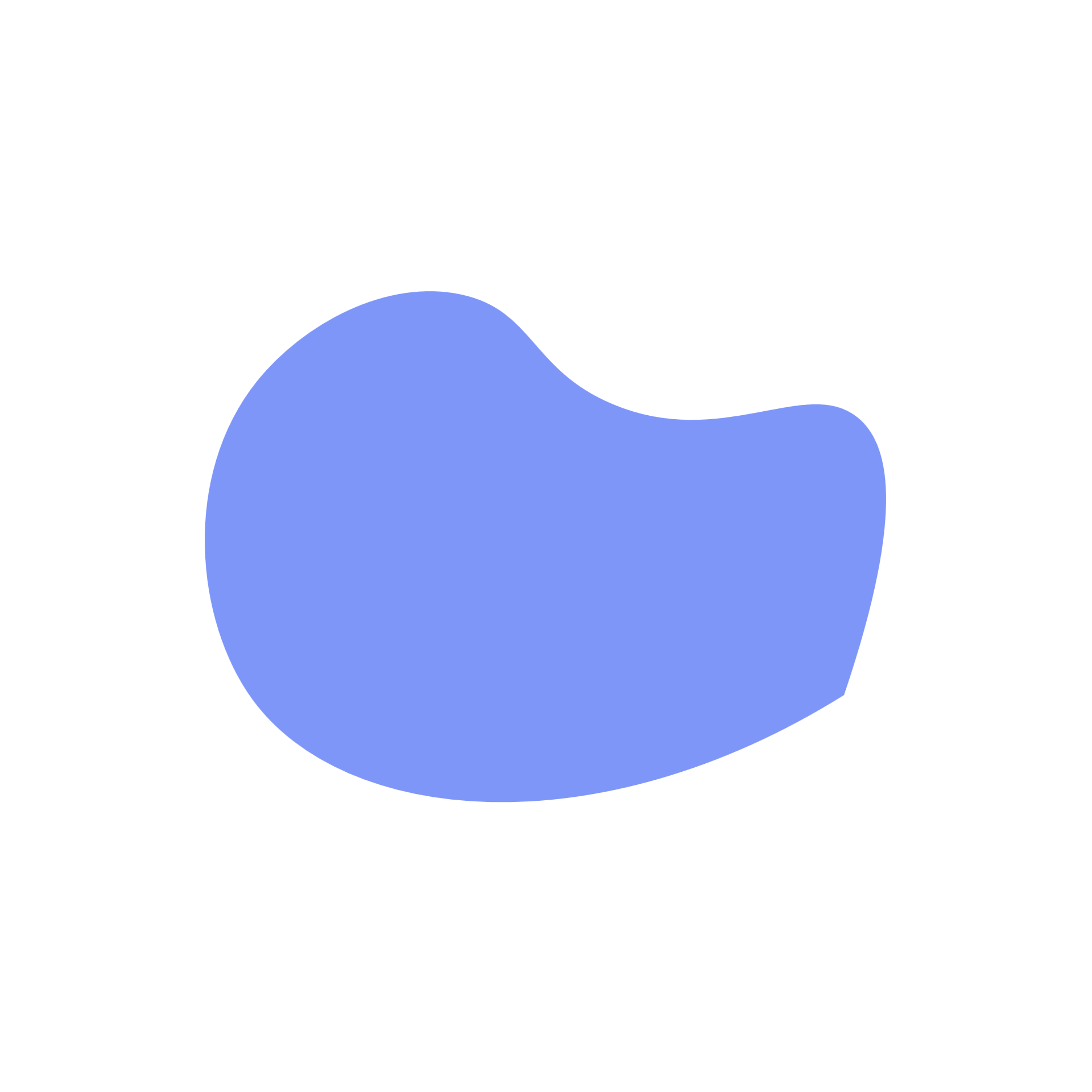 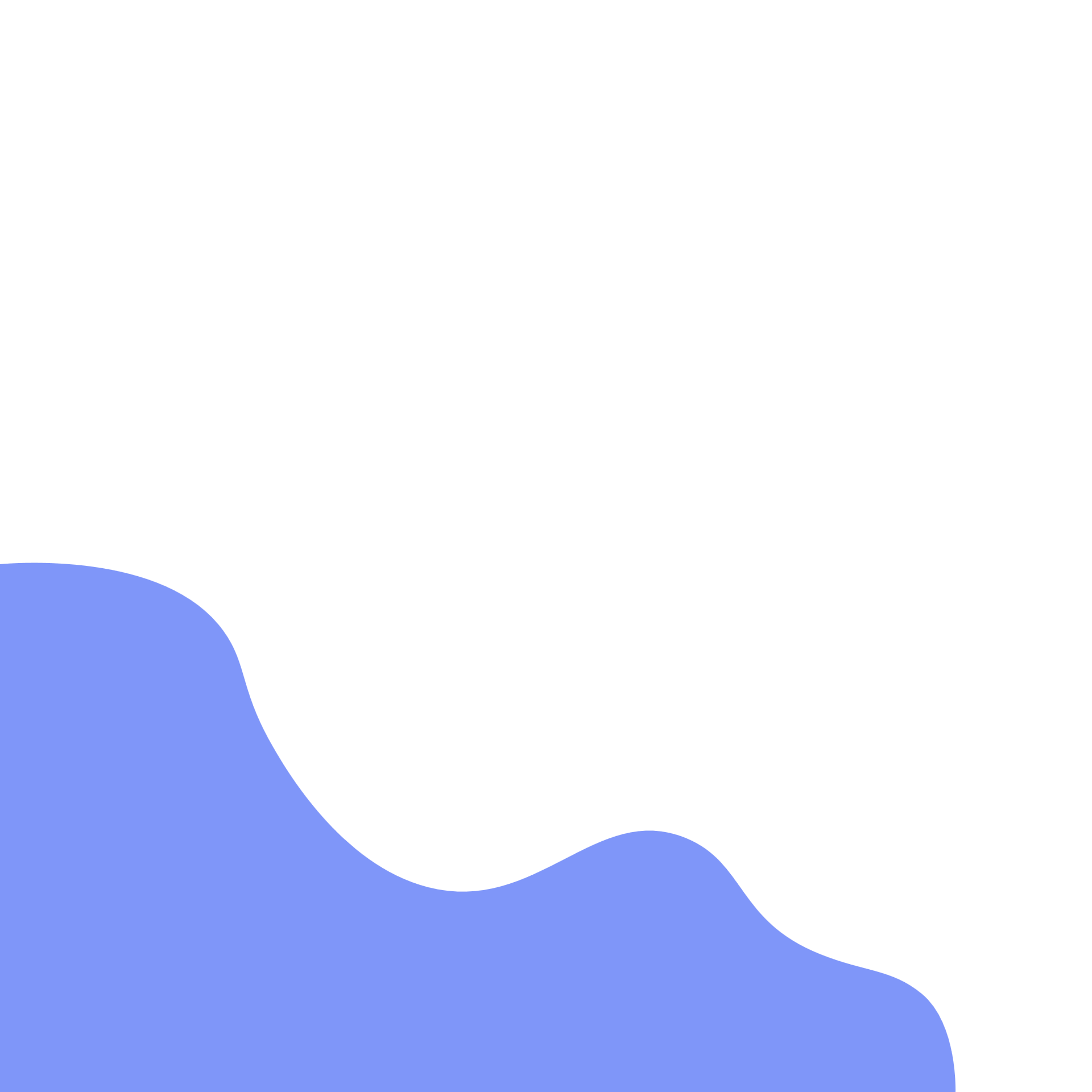 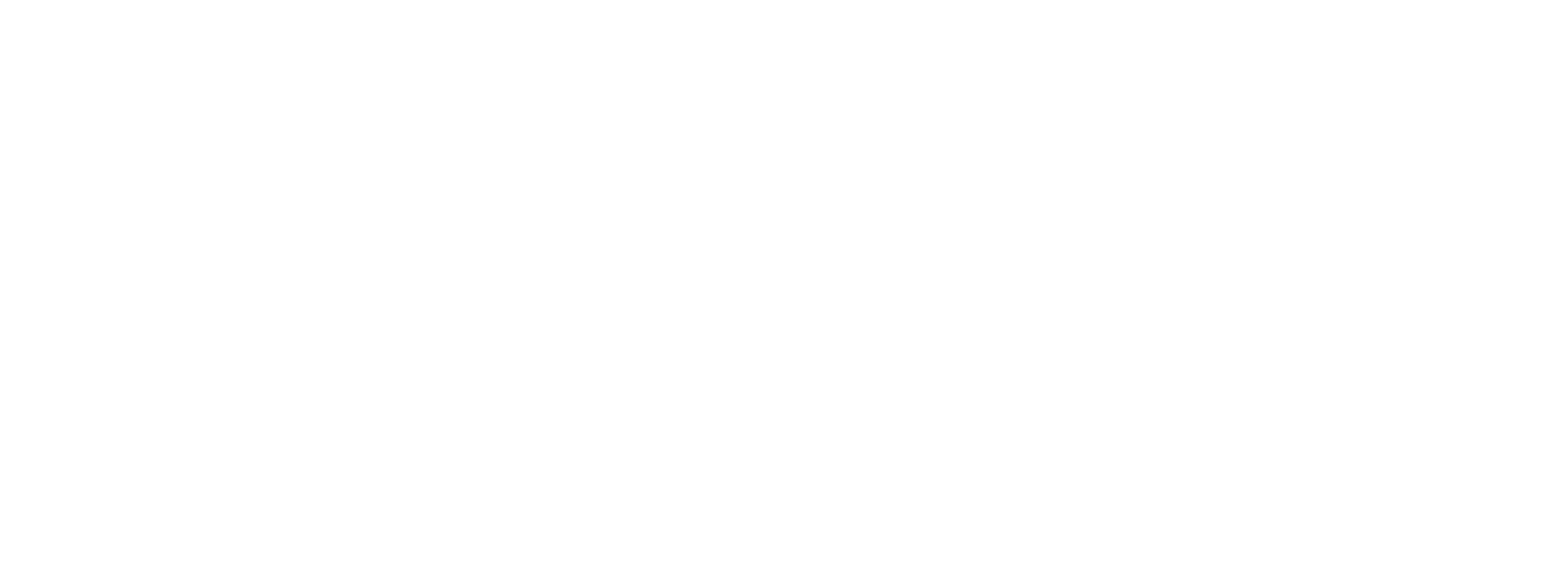 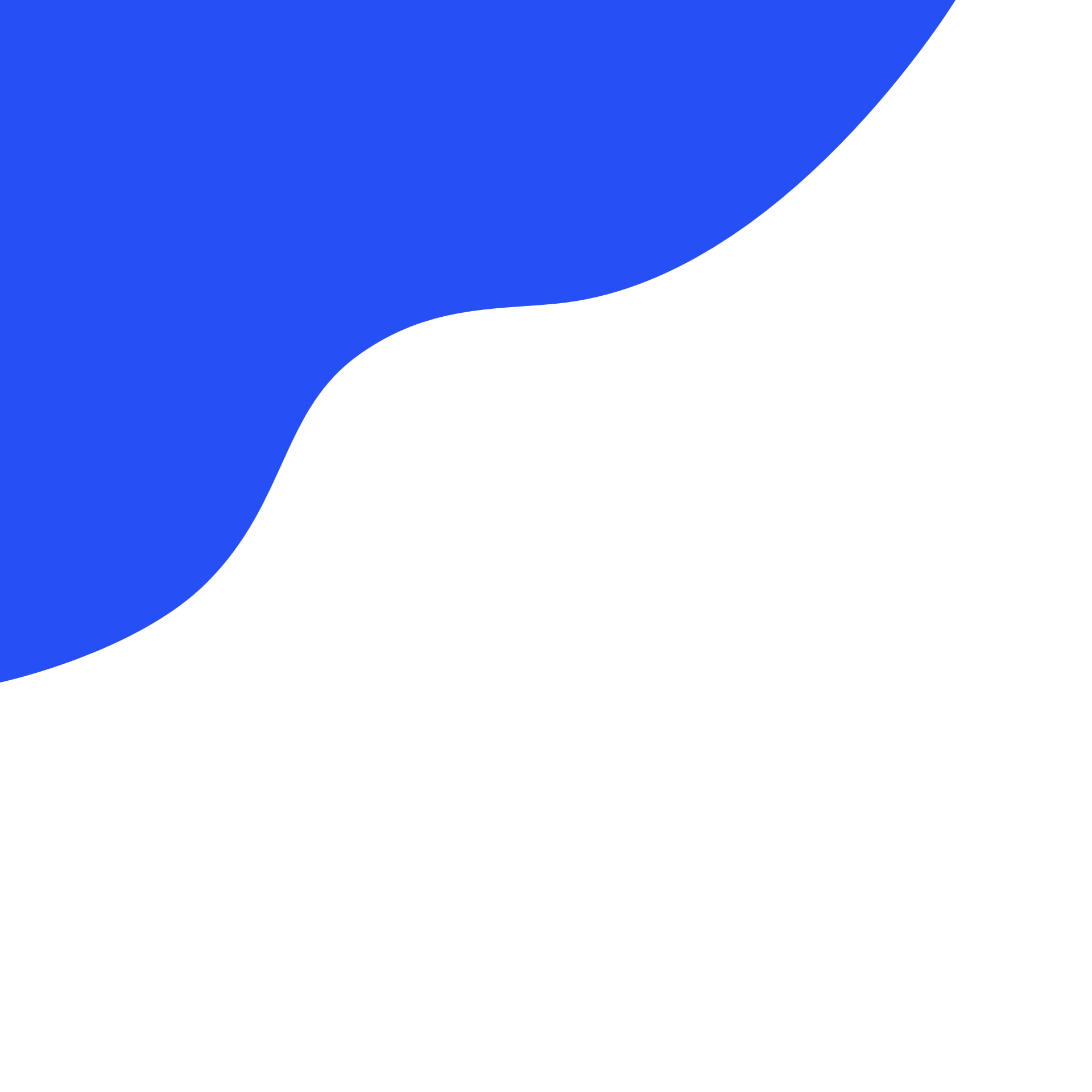 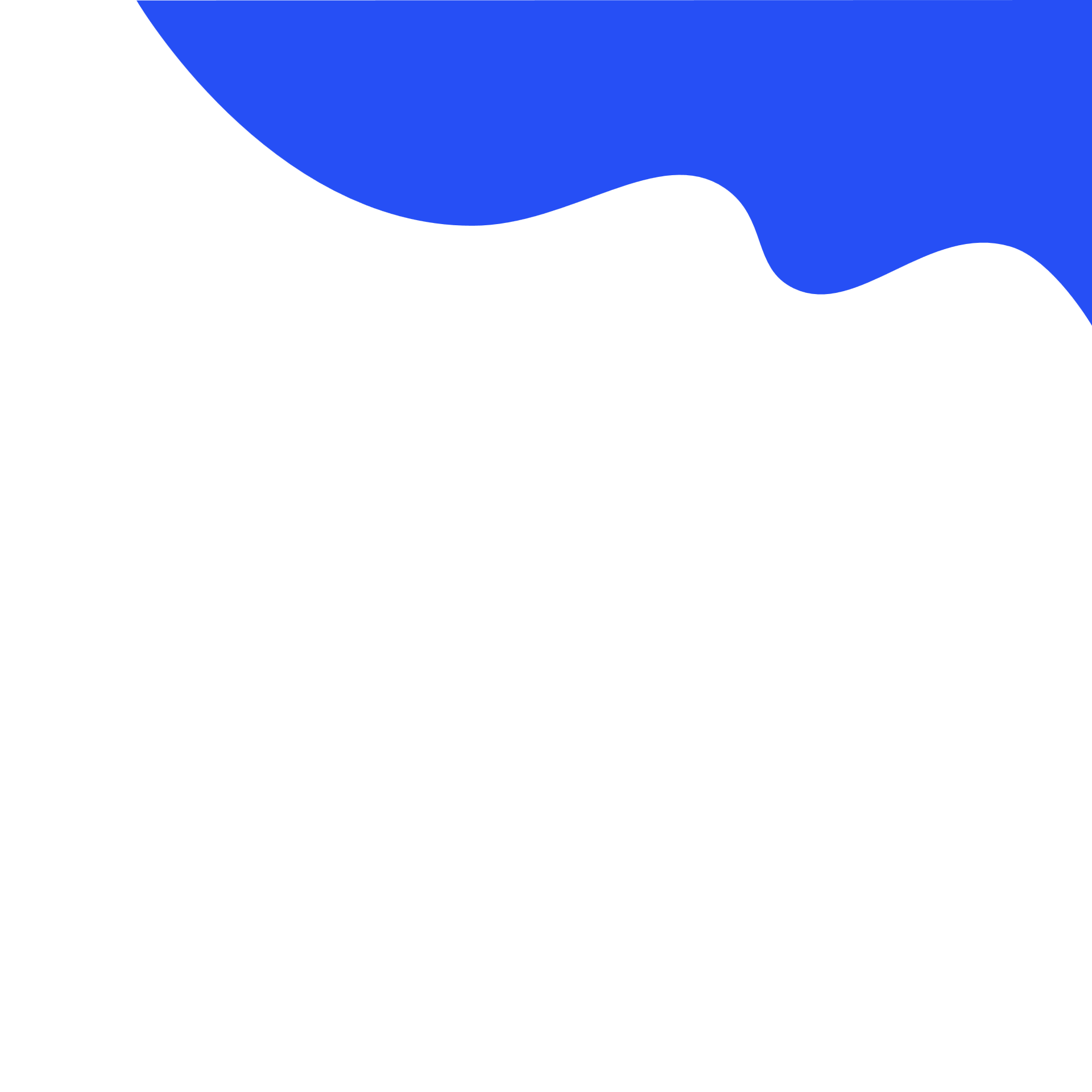 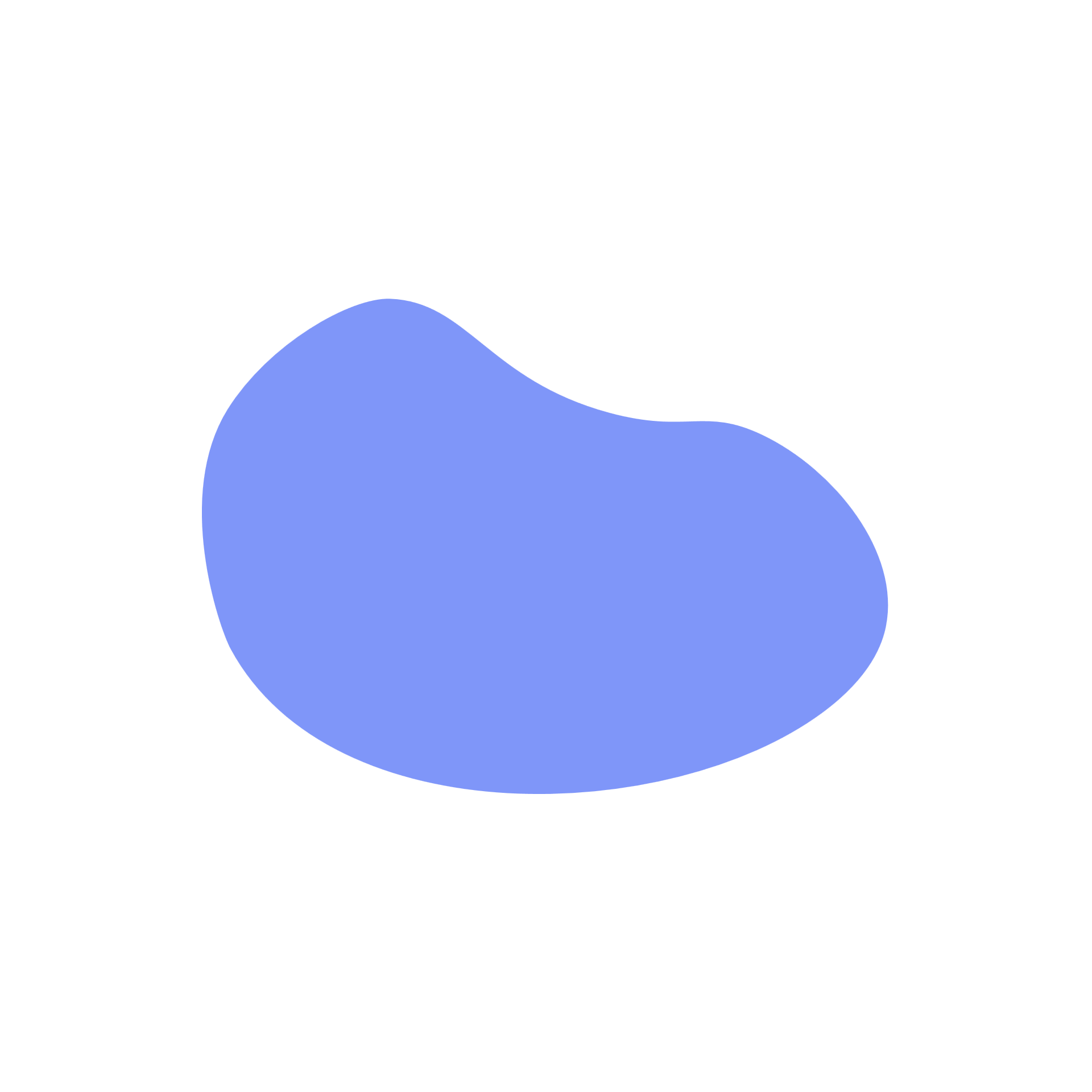 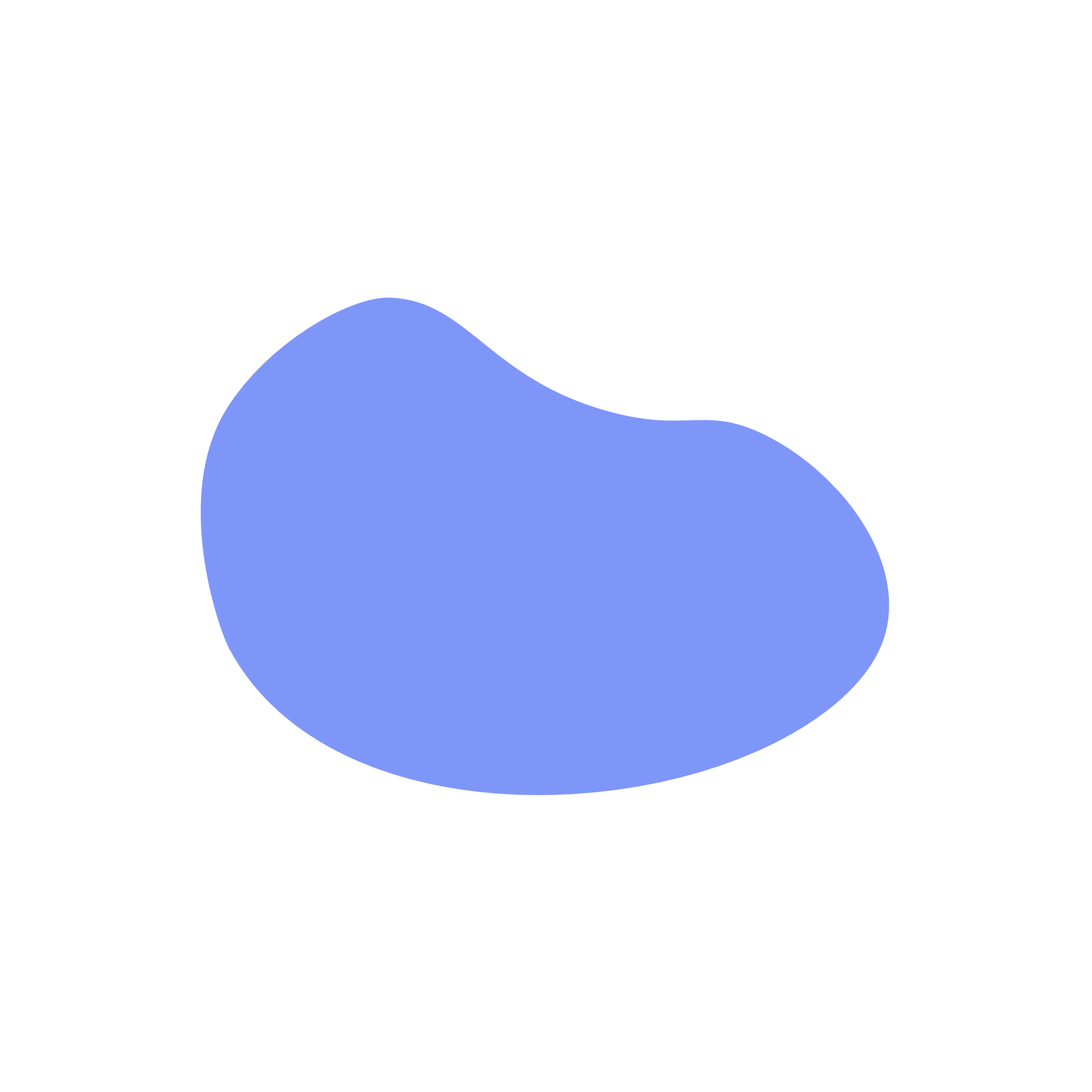 Make sure to take breaks from a screen, especially if you start to feel unwell.
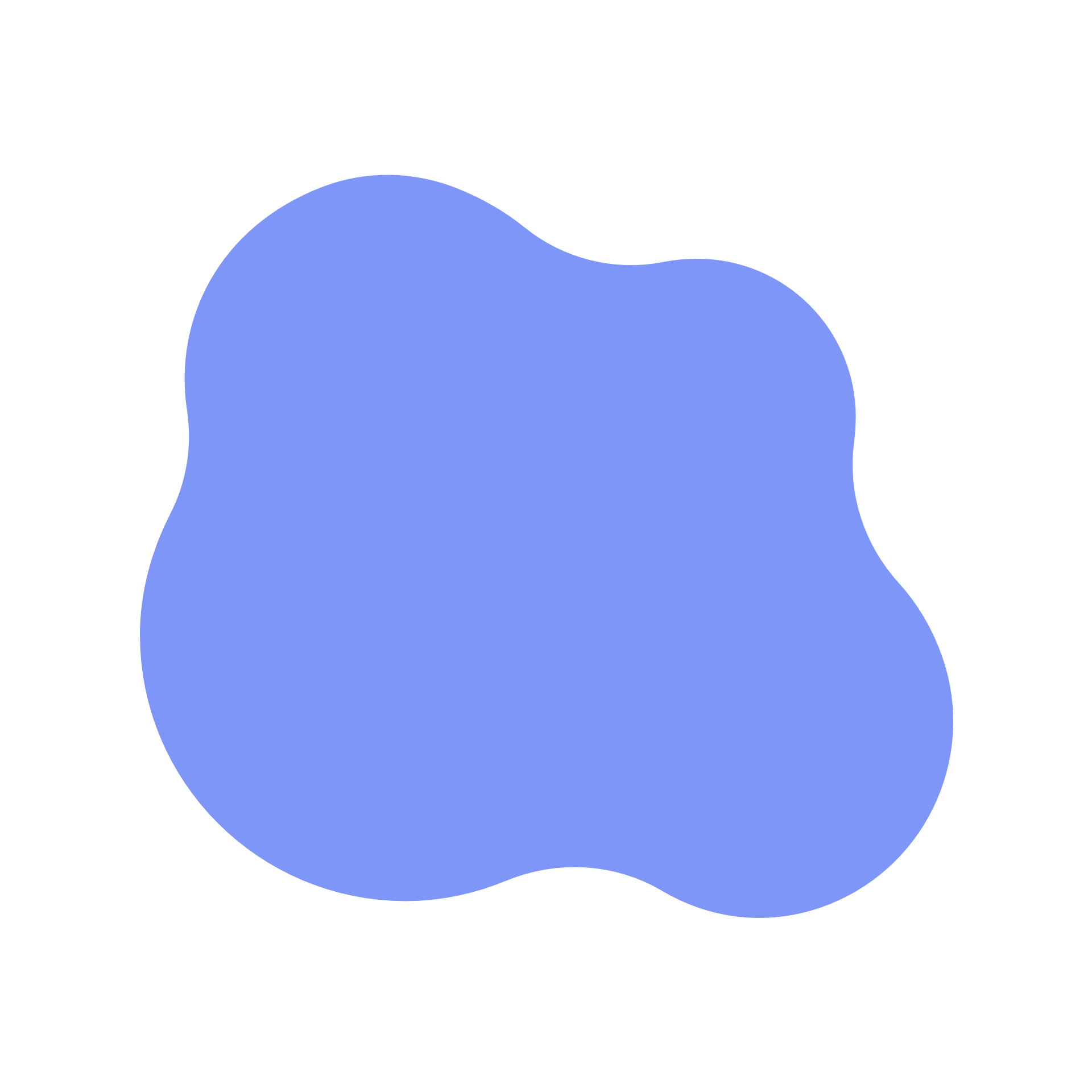 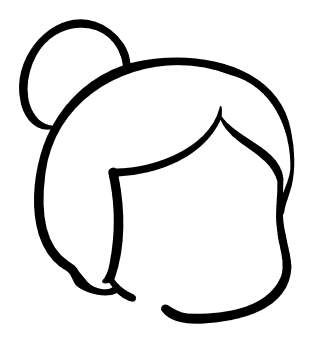 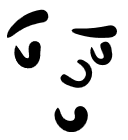 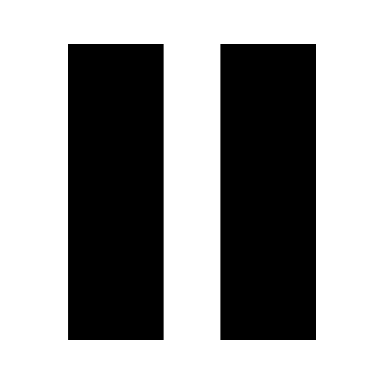 Mrs Allen
[Speaker Notes: Mrs Allen says: “If you feel unwell when you are online, it is time to take a break!” What great advice! Let’s get some ideas of some things we can do that don’t use technology…]
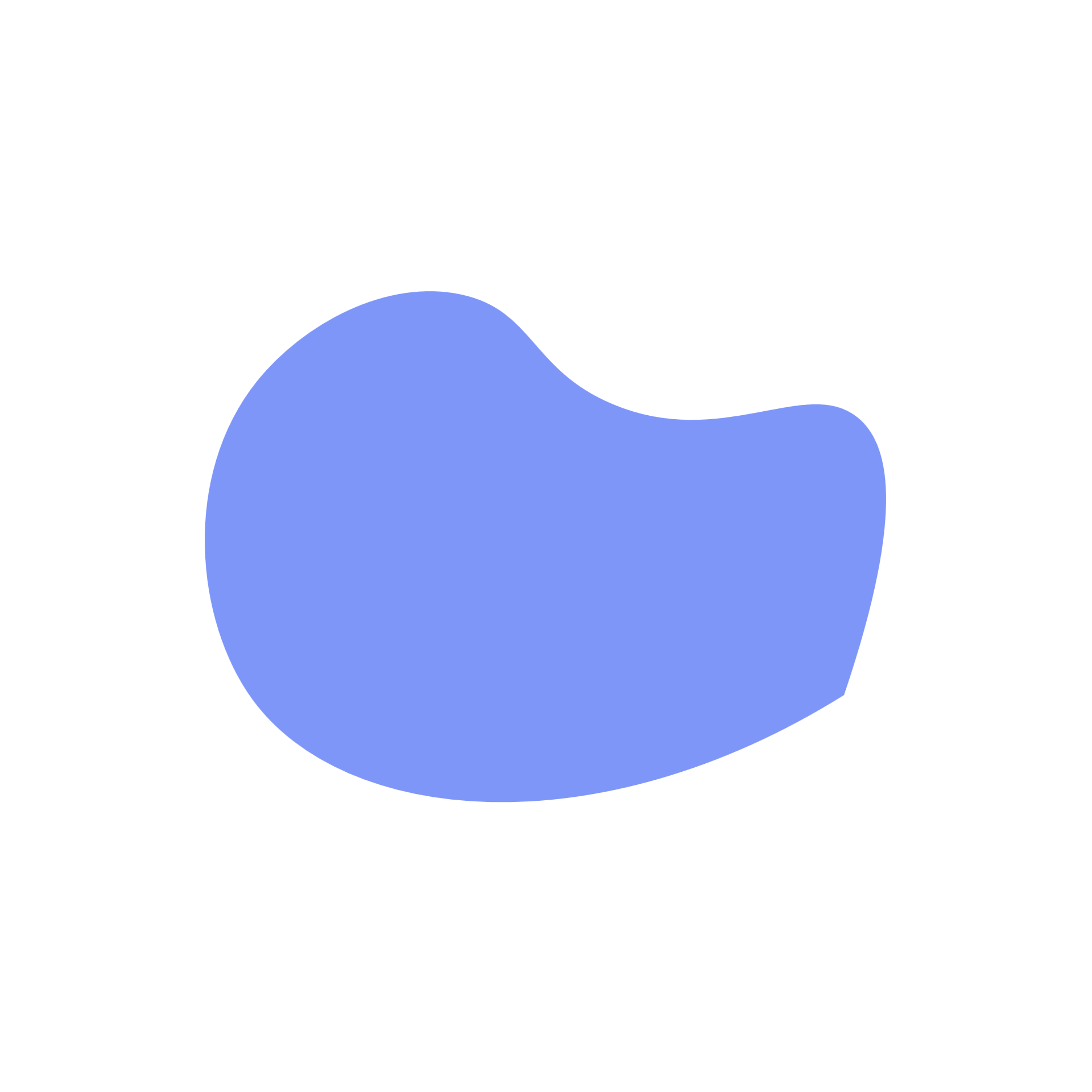 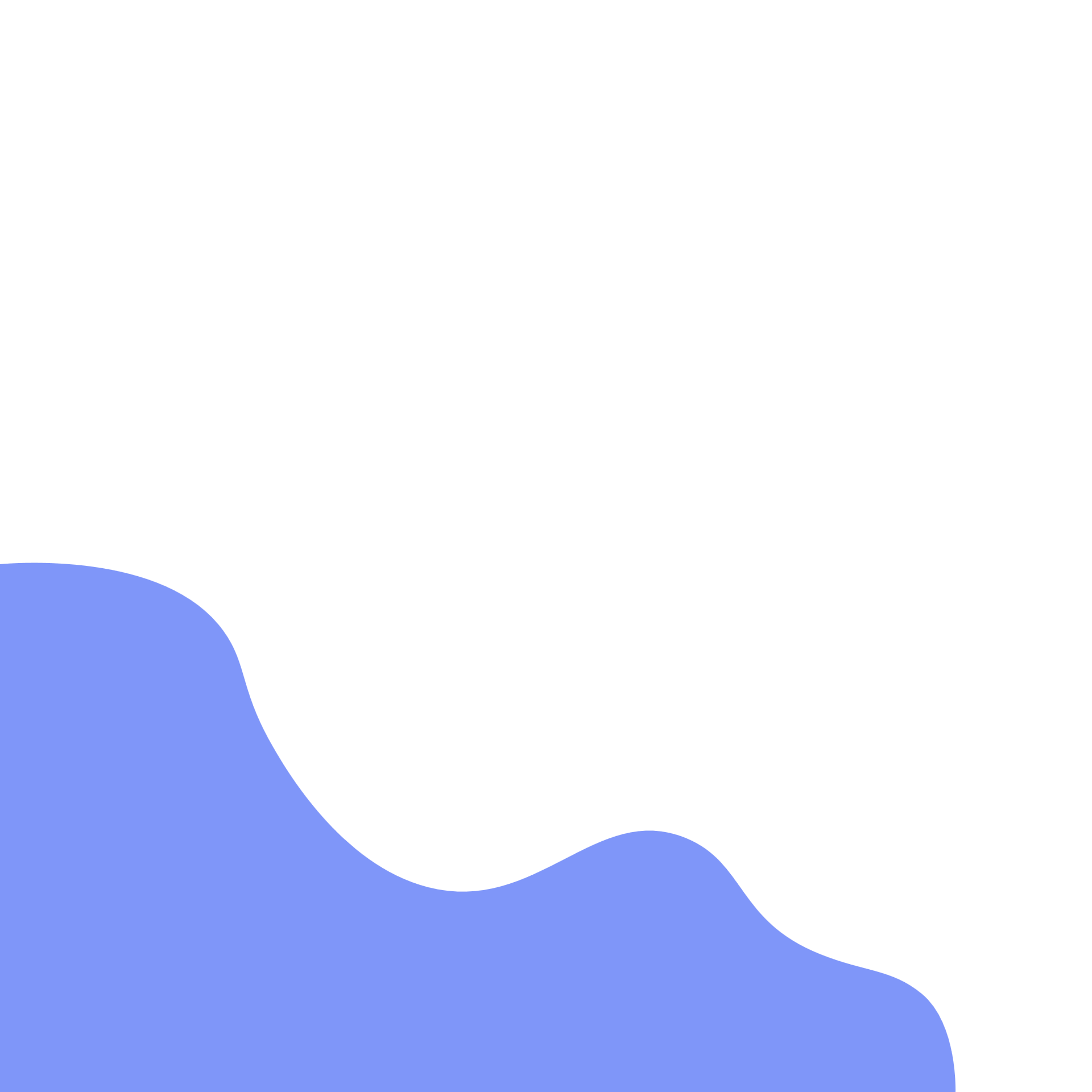 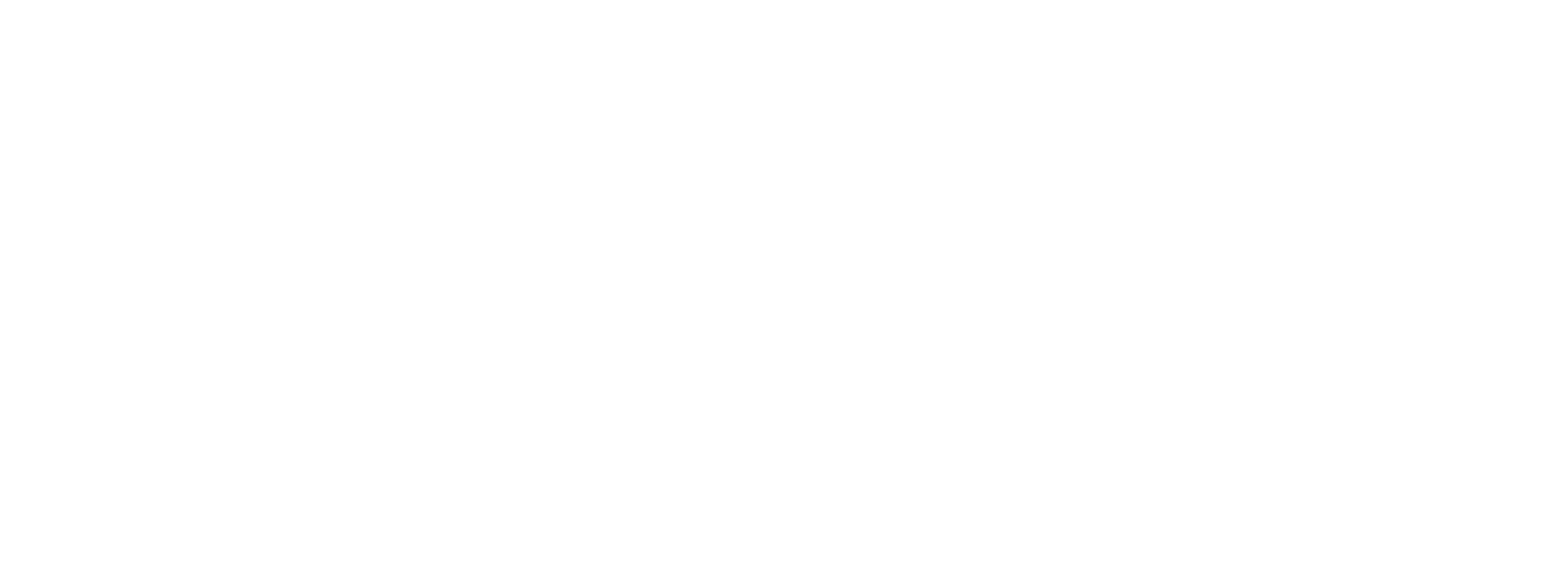 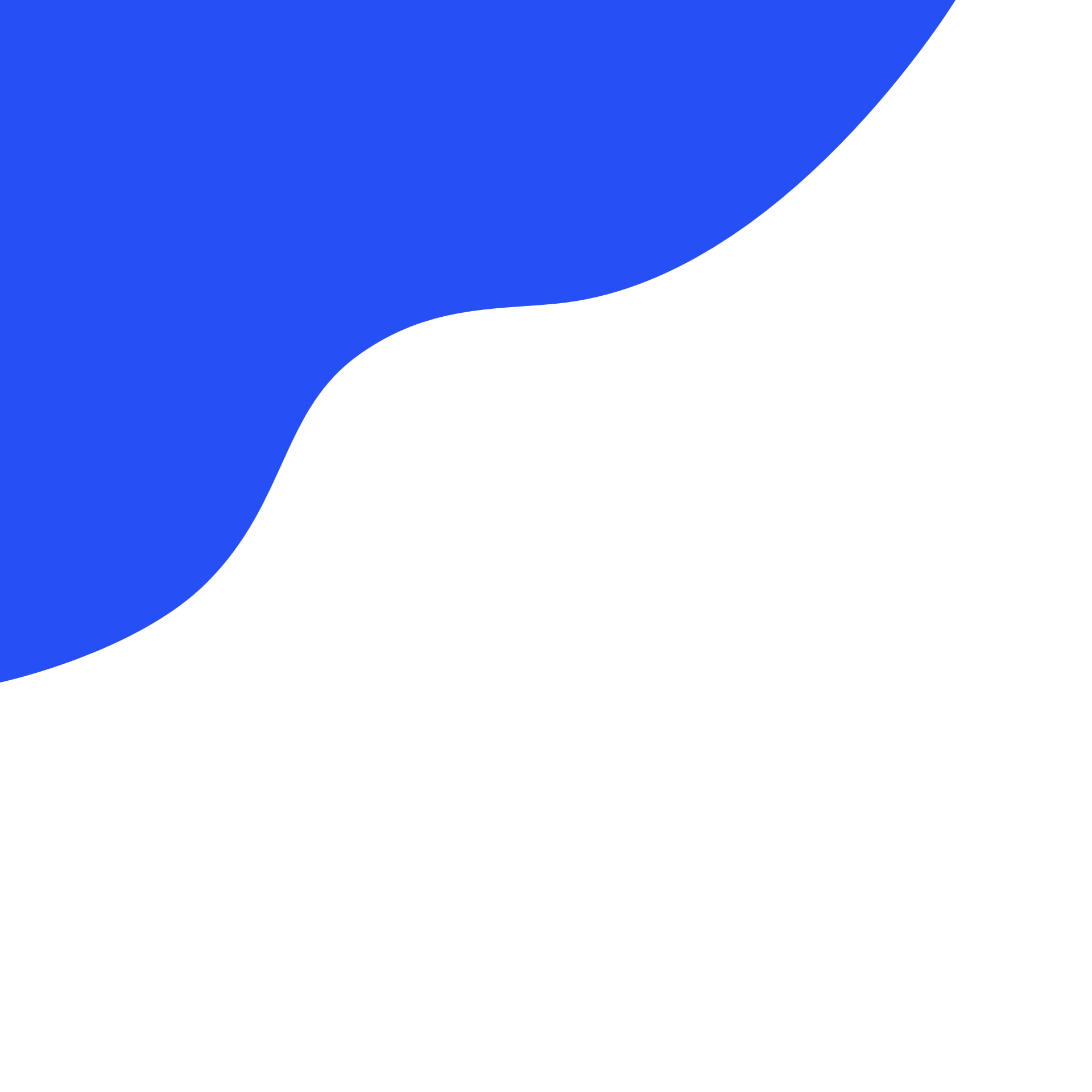 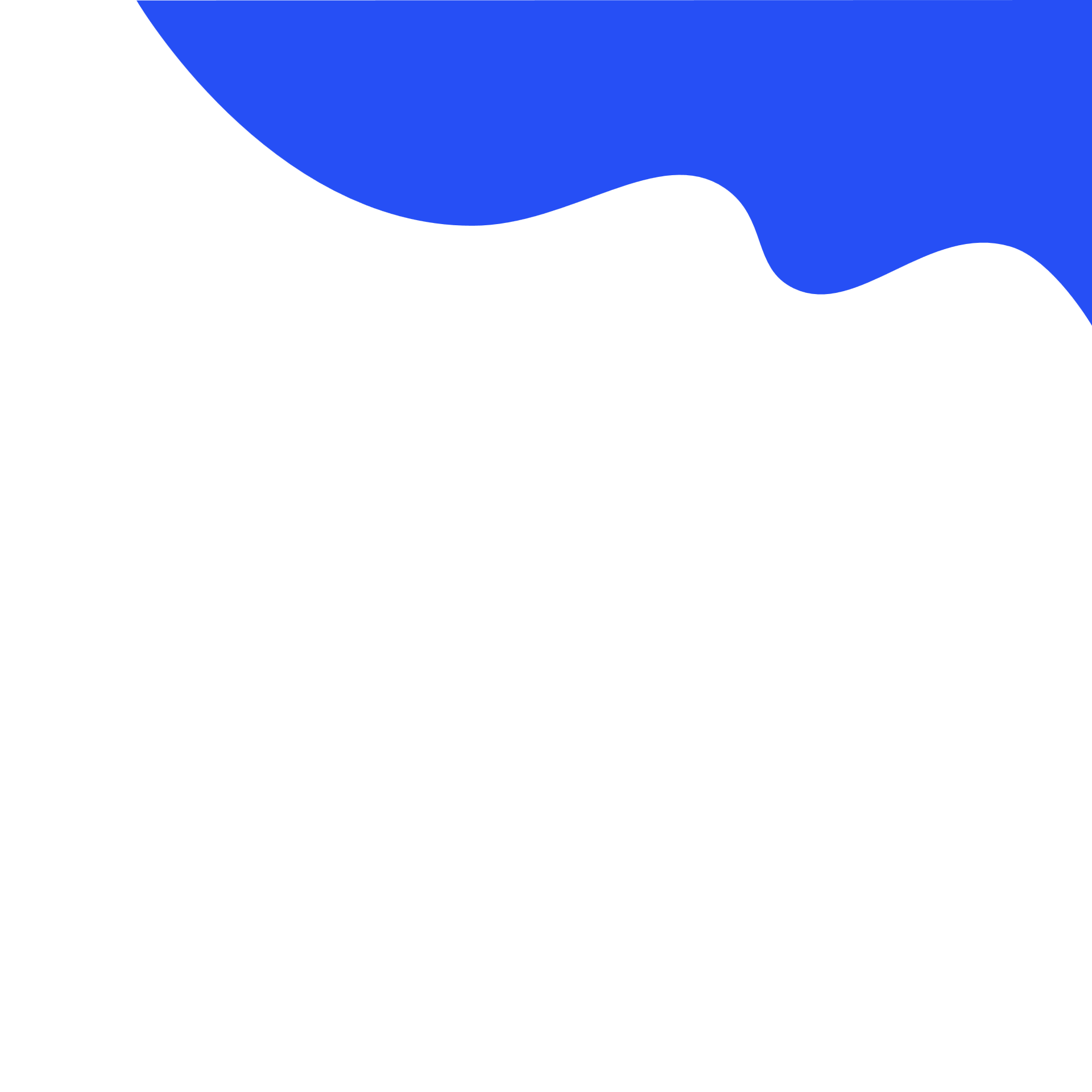 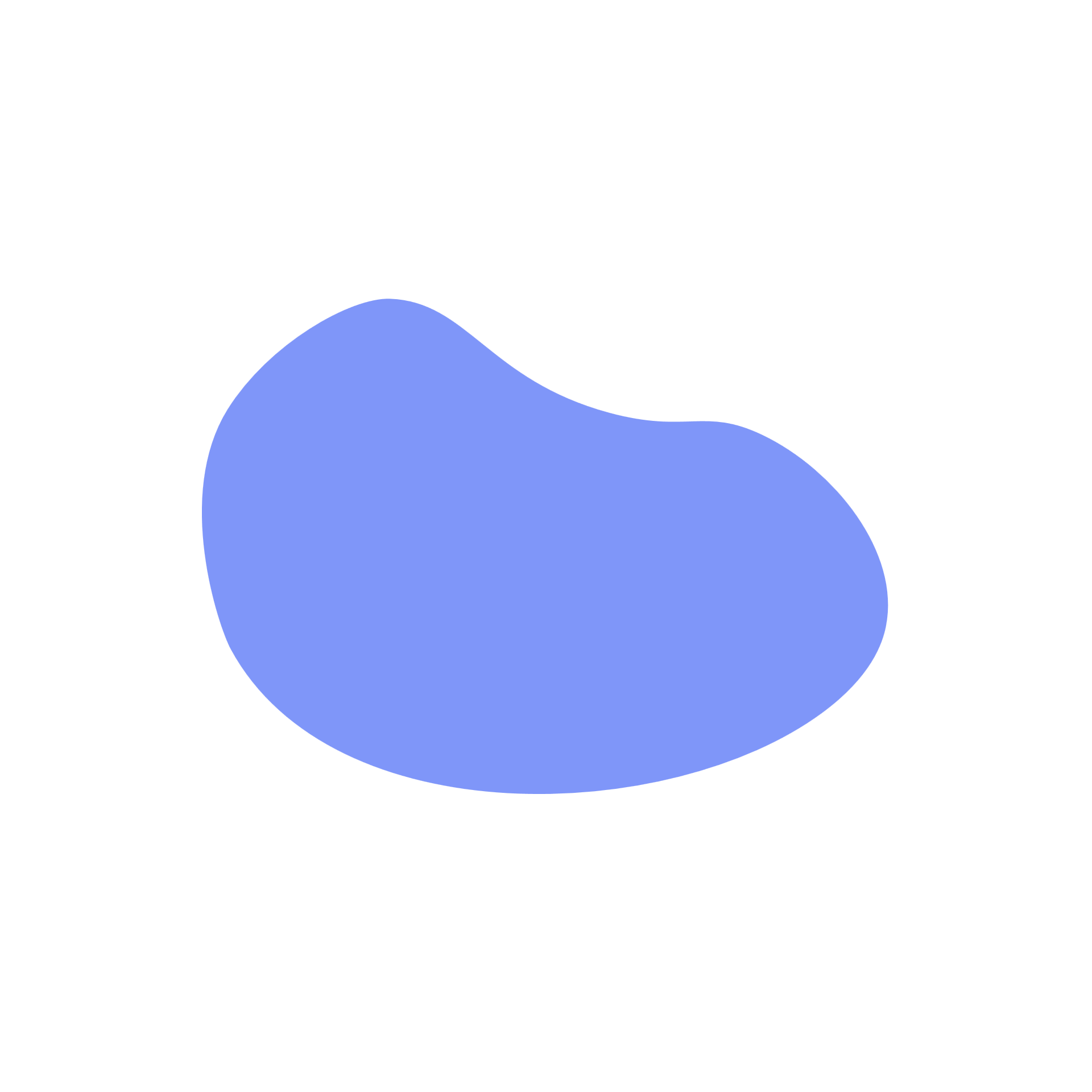 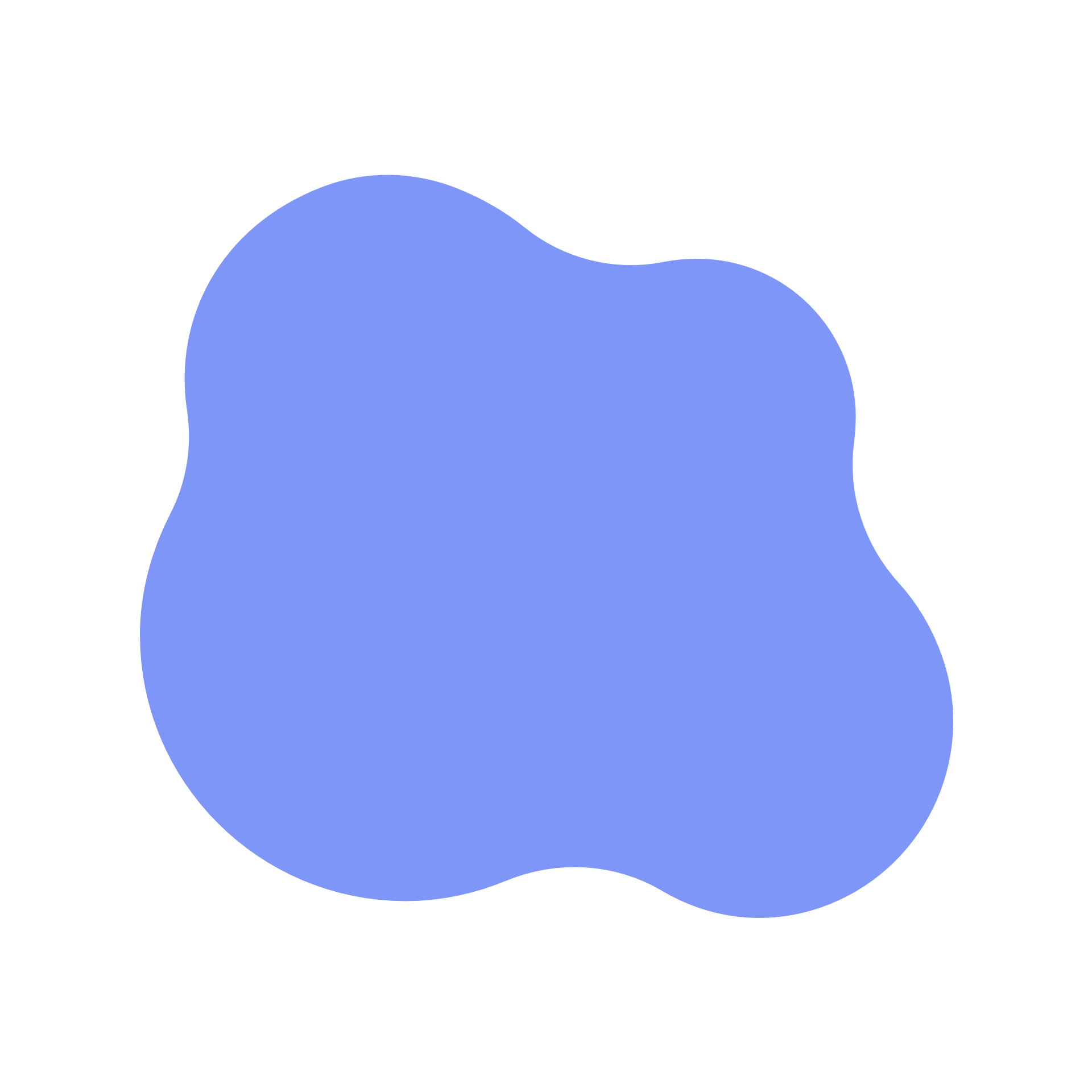 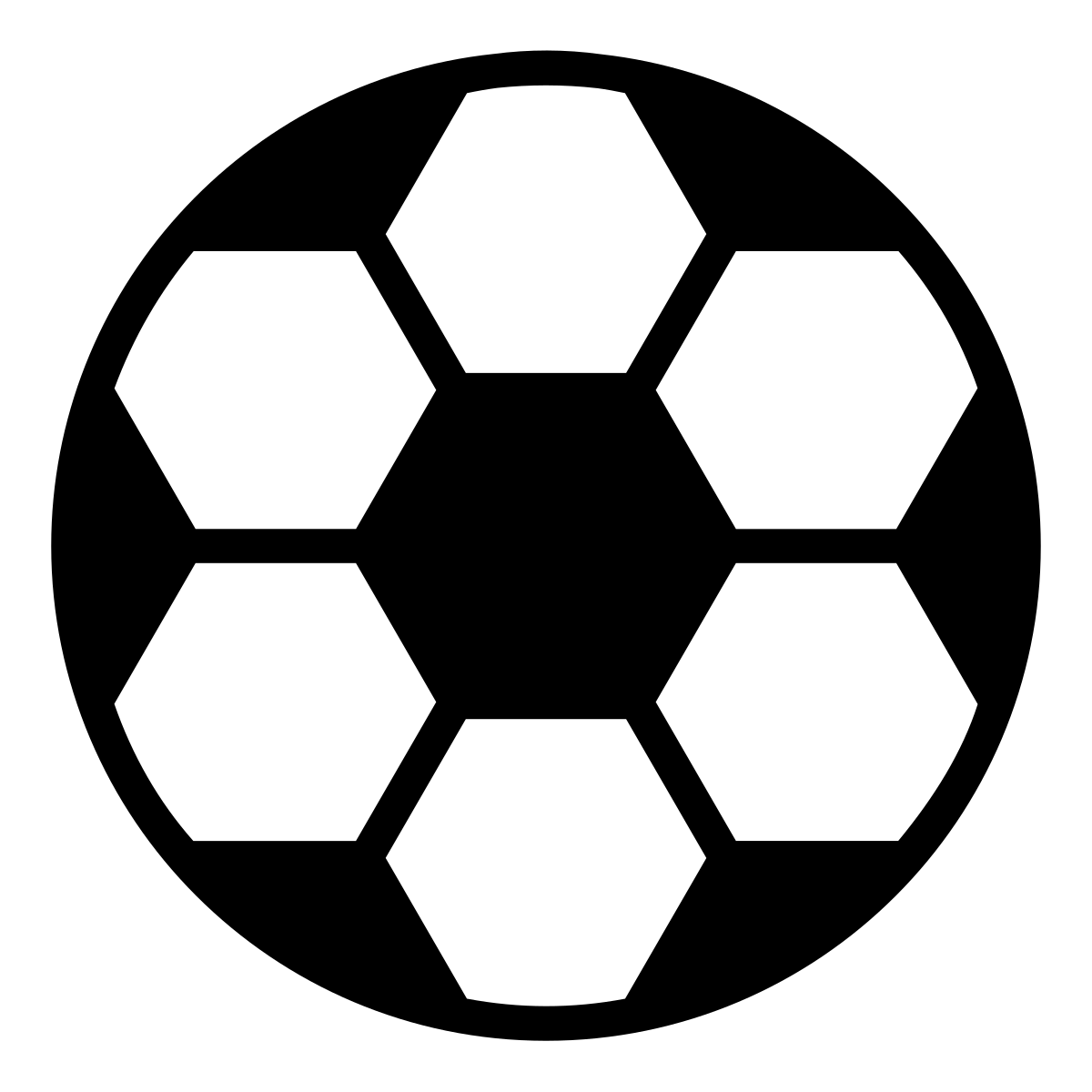 What do you like to do to take a break from technology?
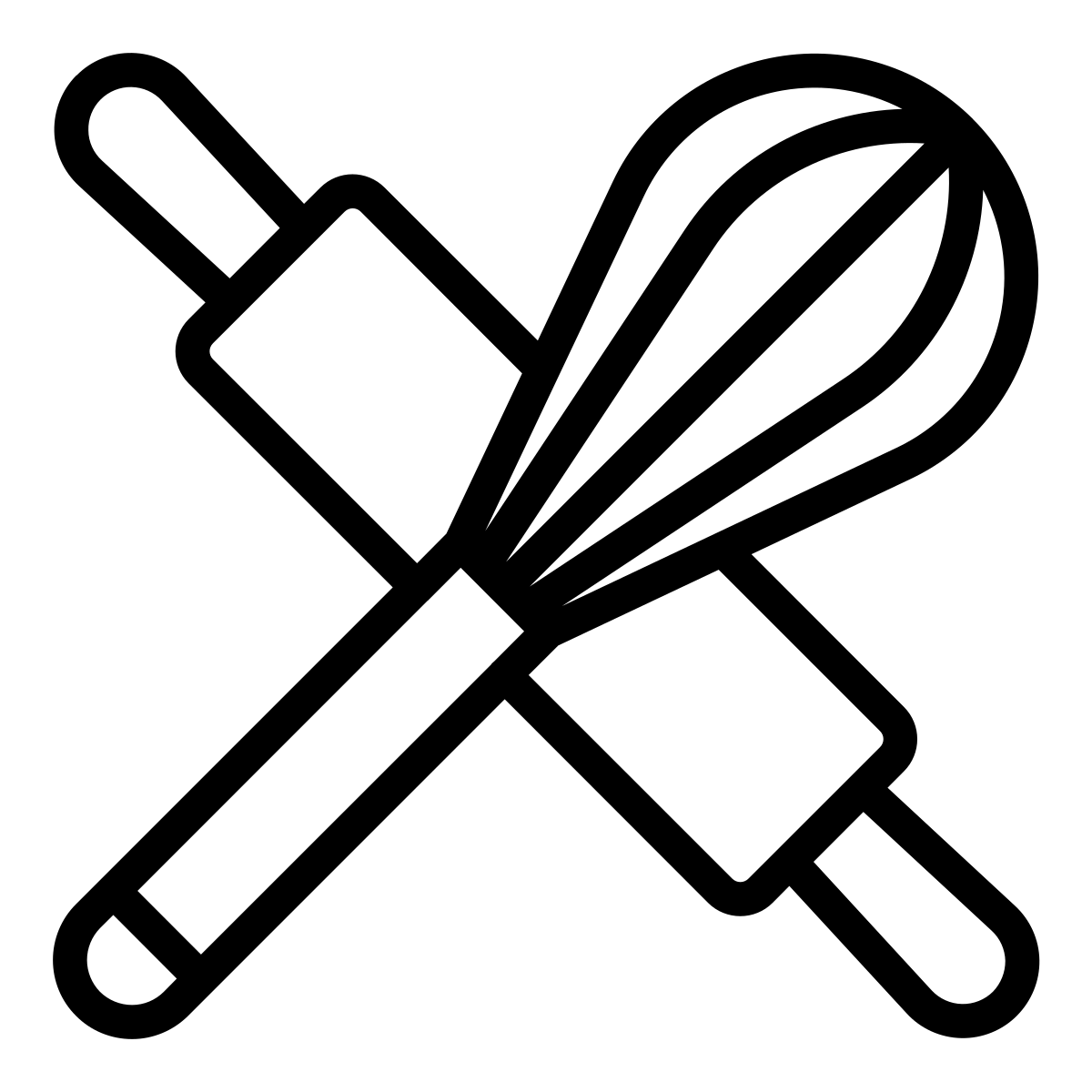 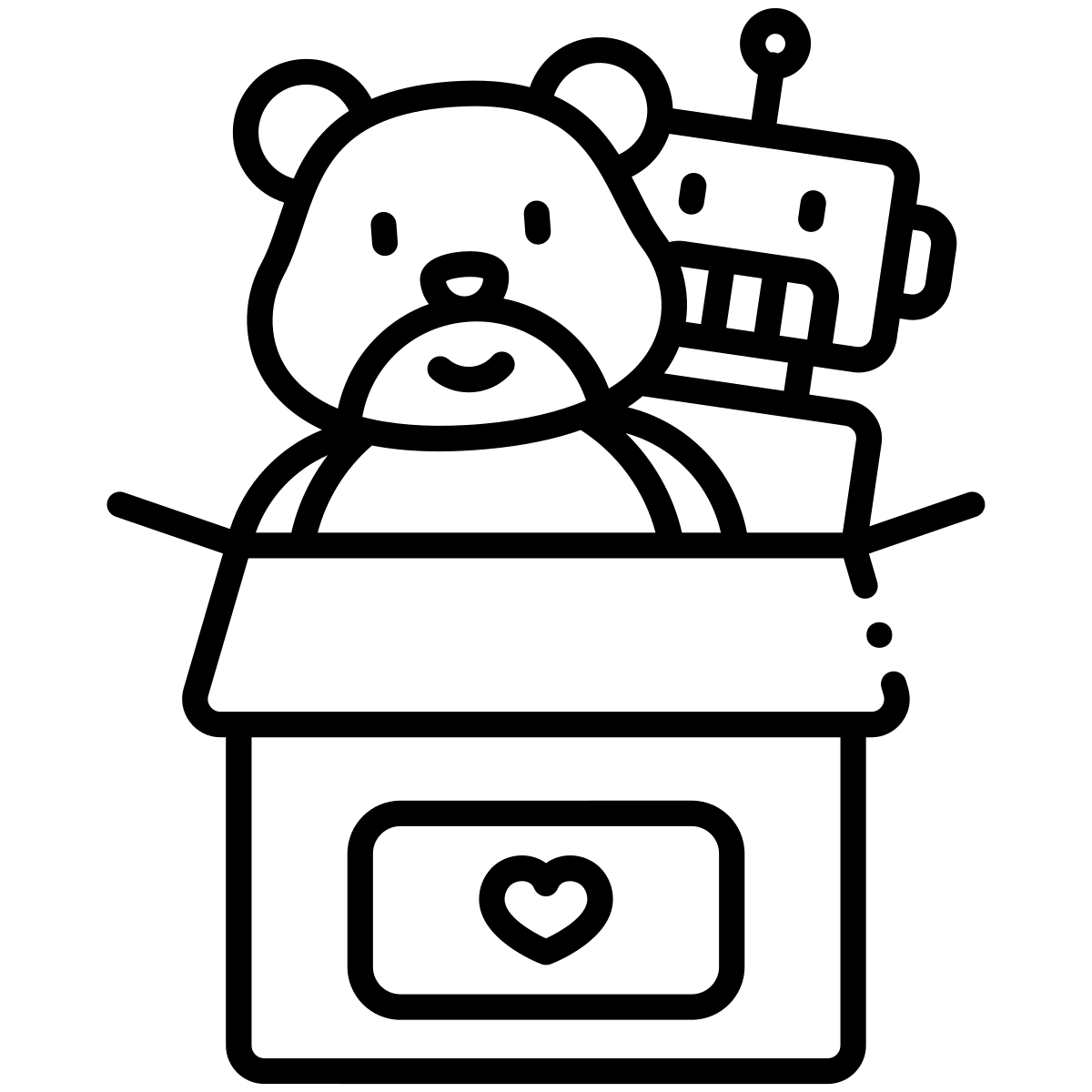 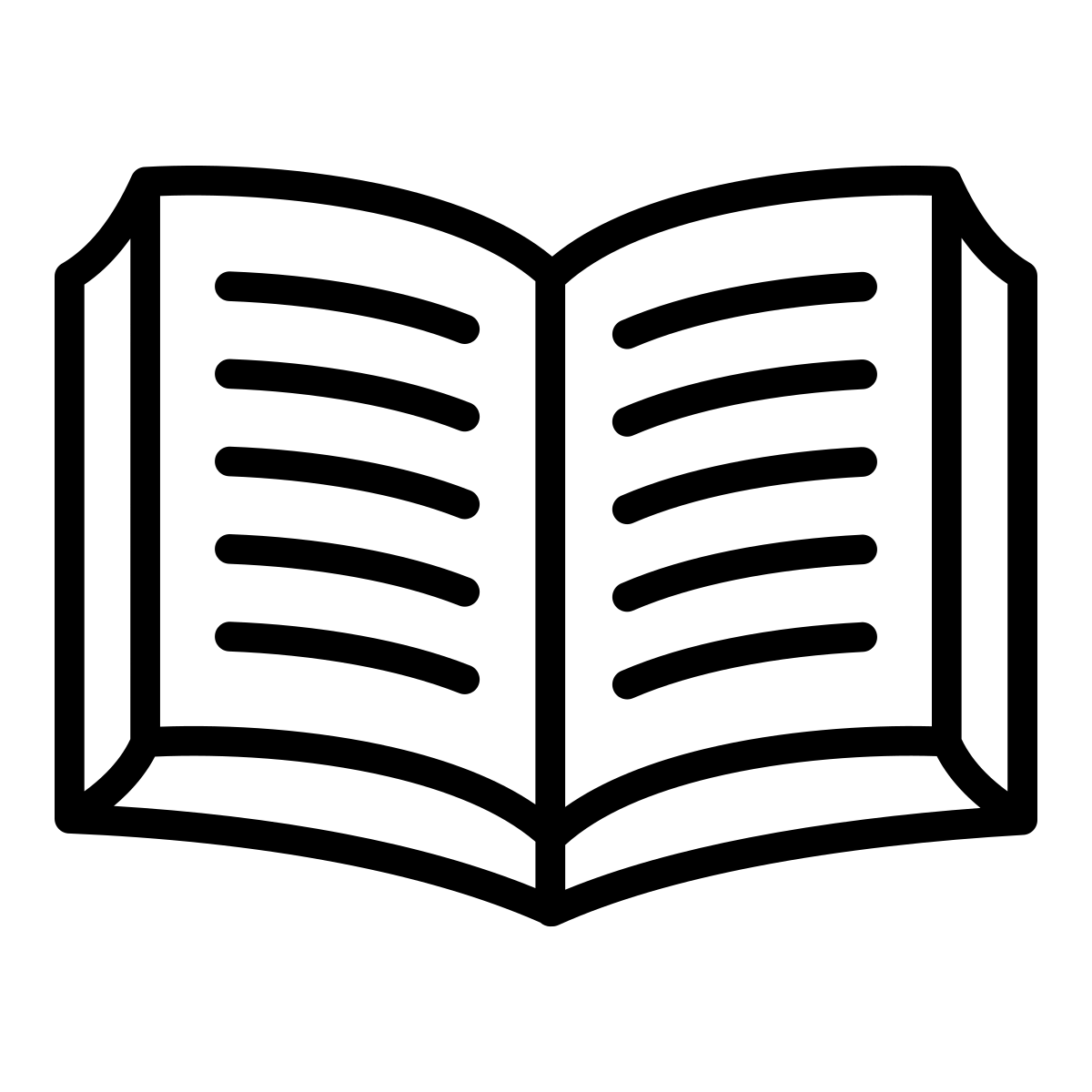 [Speaker Notes: What do you like to do to take a break from technology? There are some ideas on the screen. Tell the person next to you your favourite thing to do when you are not online.

[Take responses]]
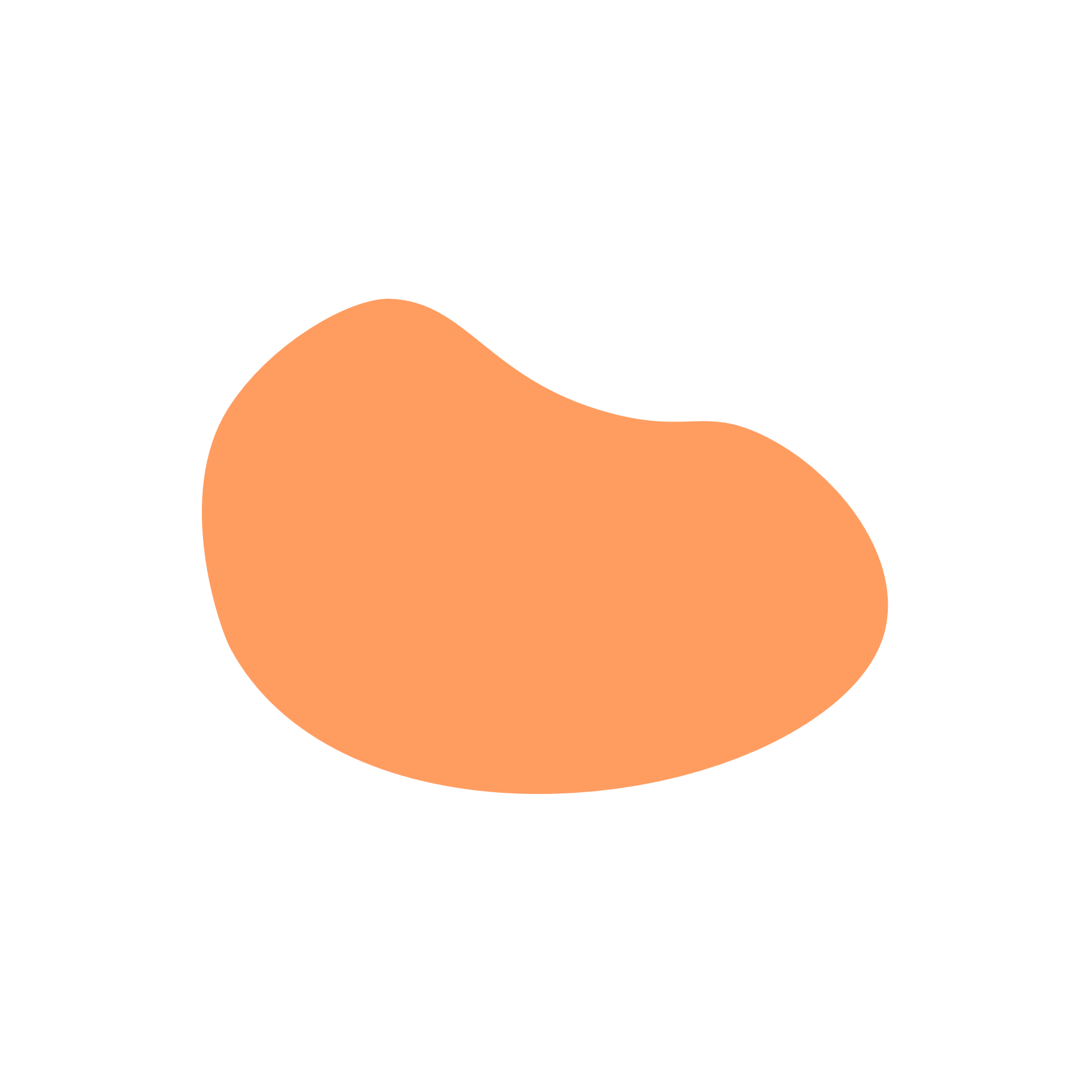 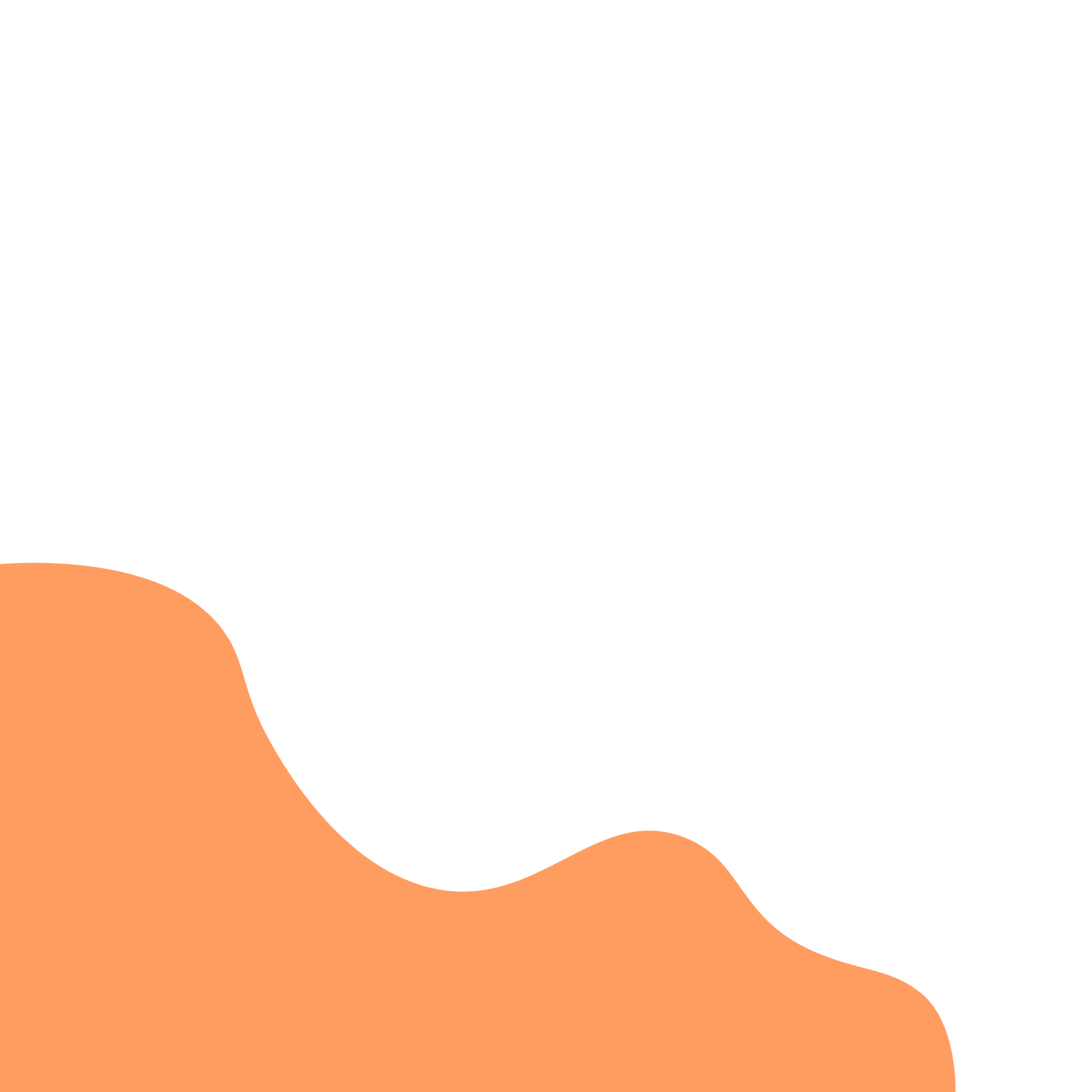 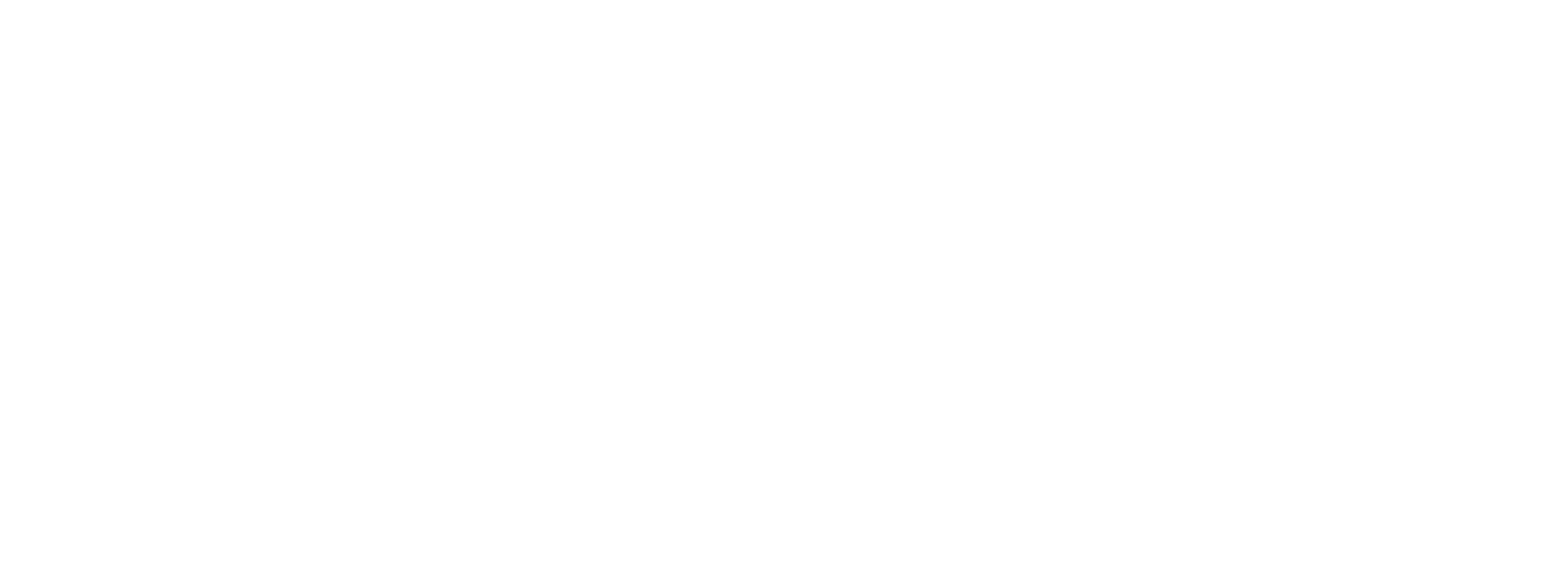 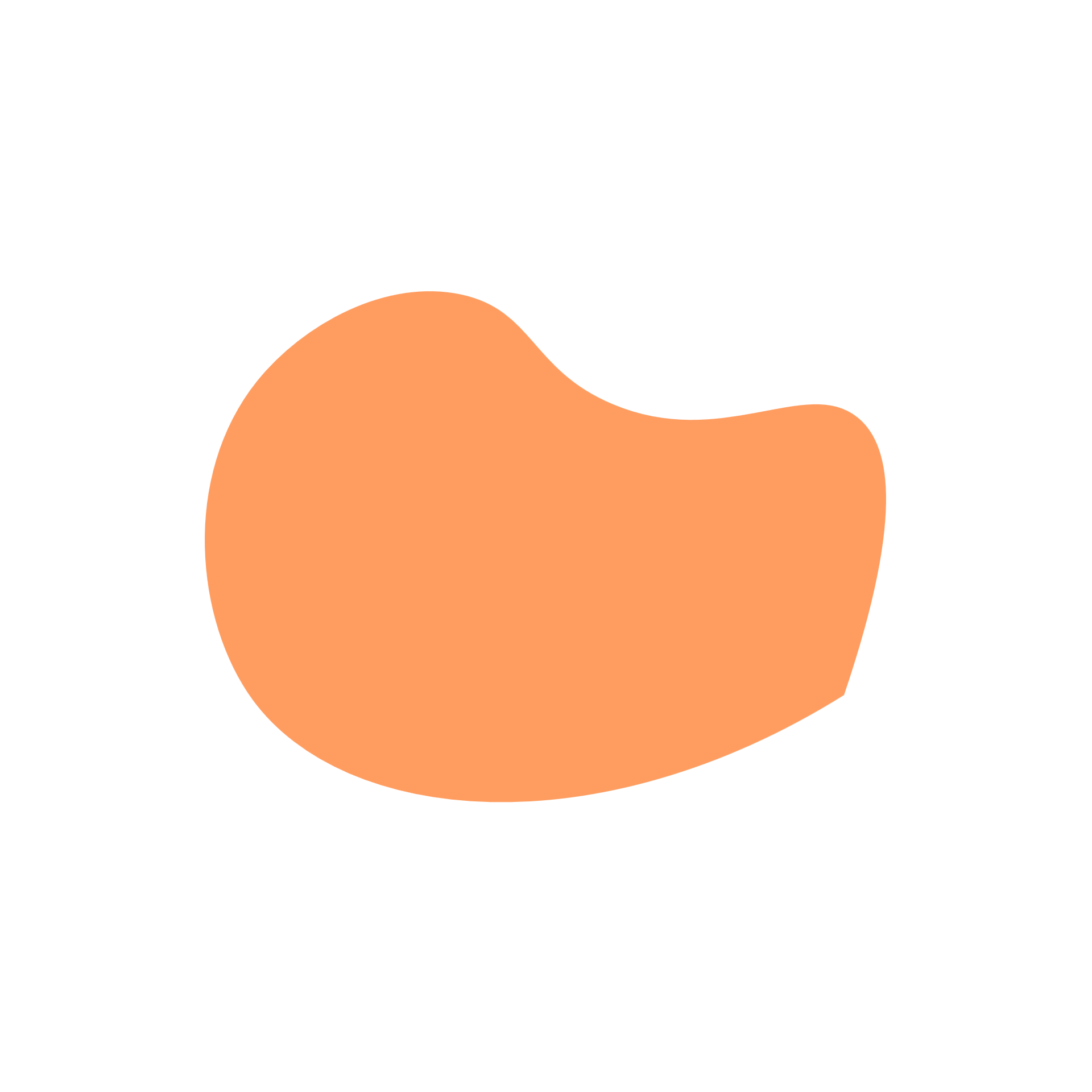 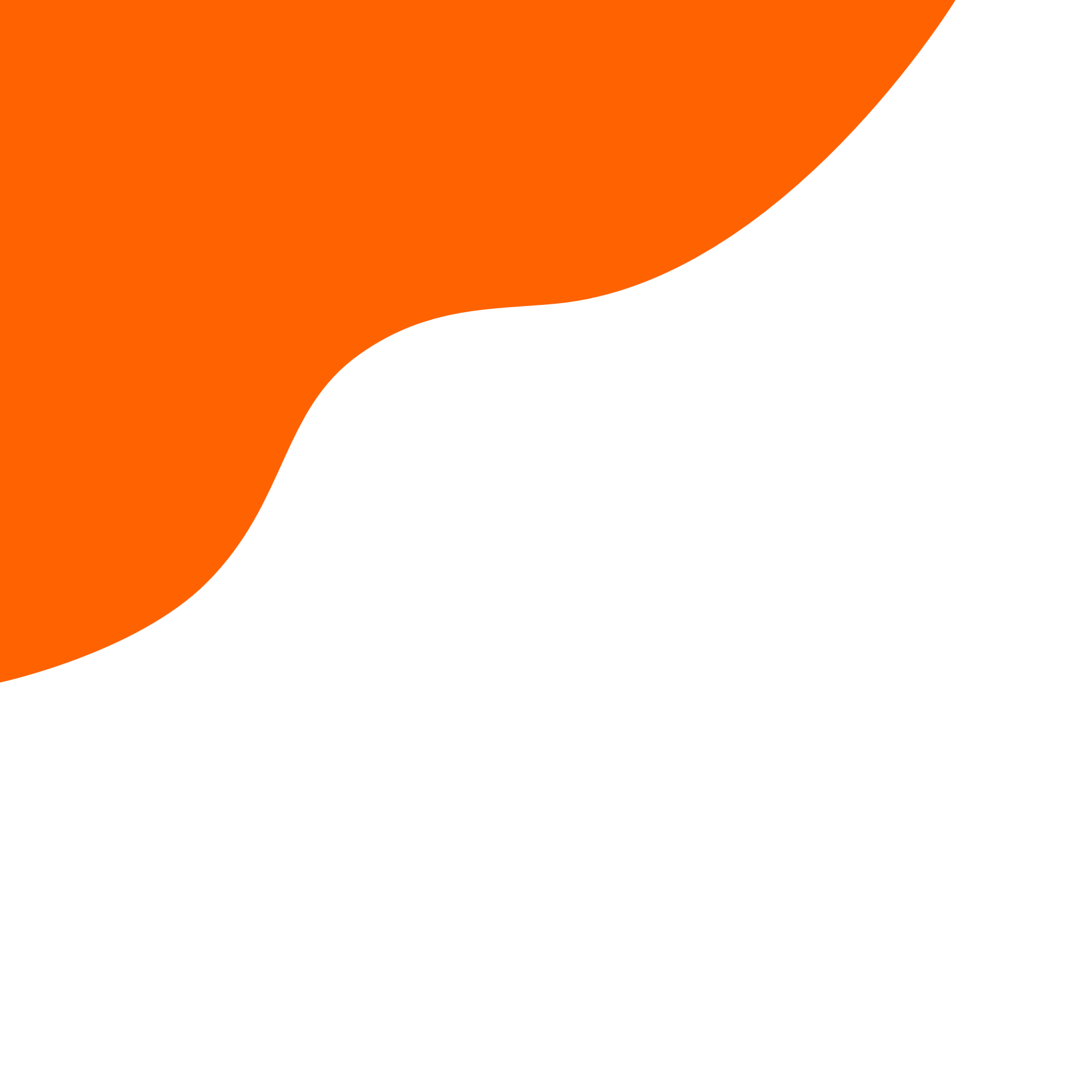 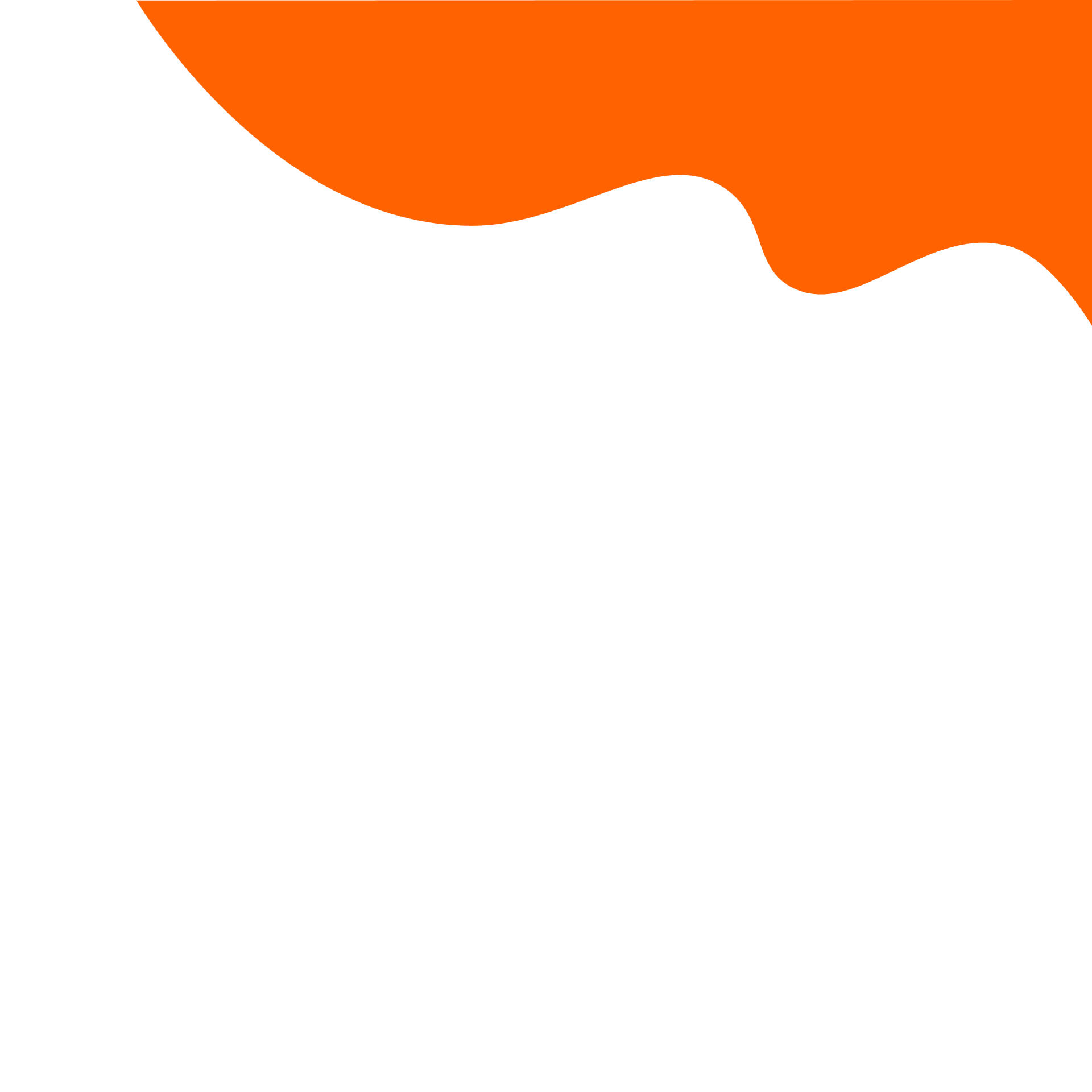 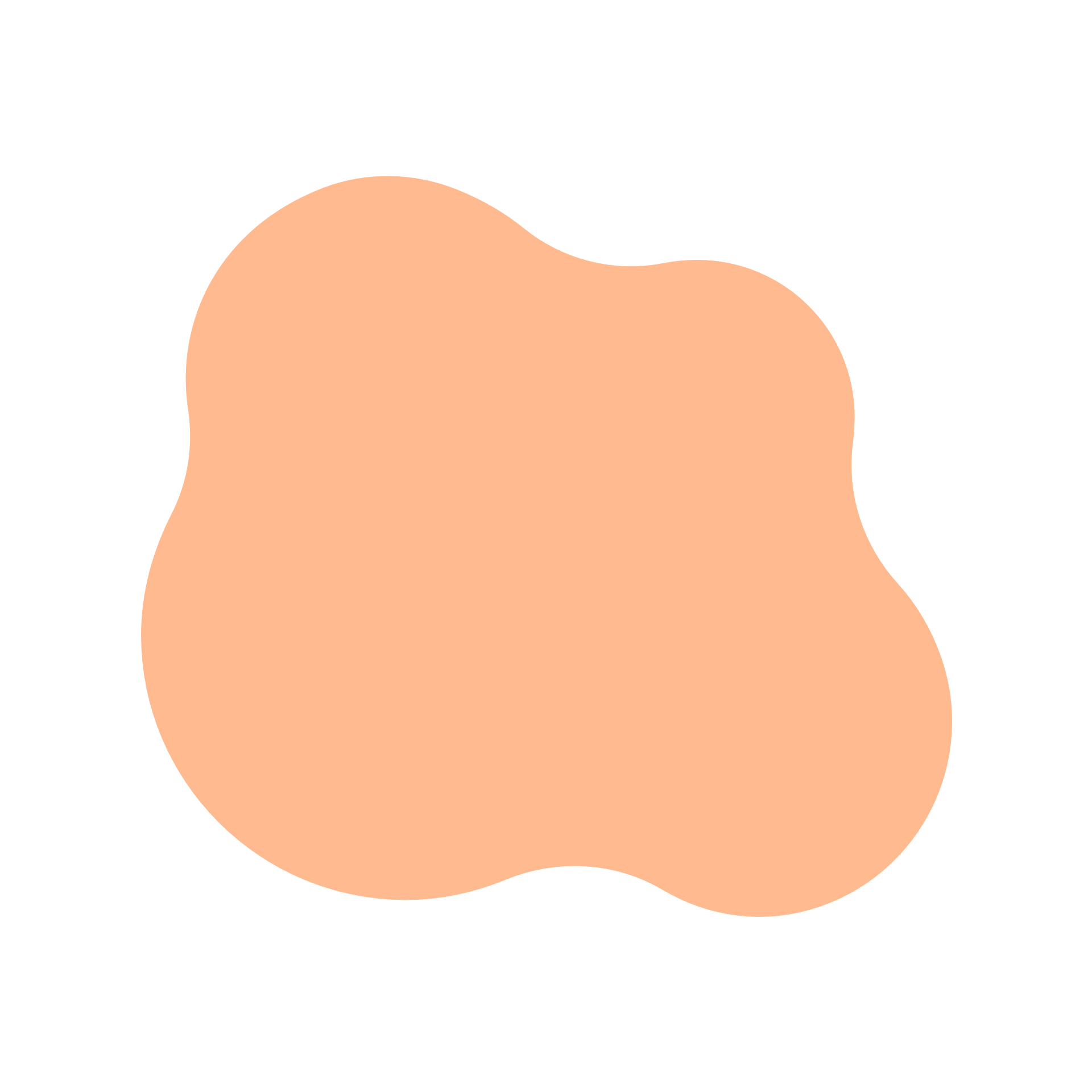 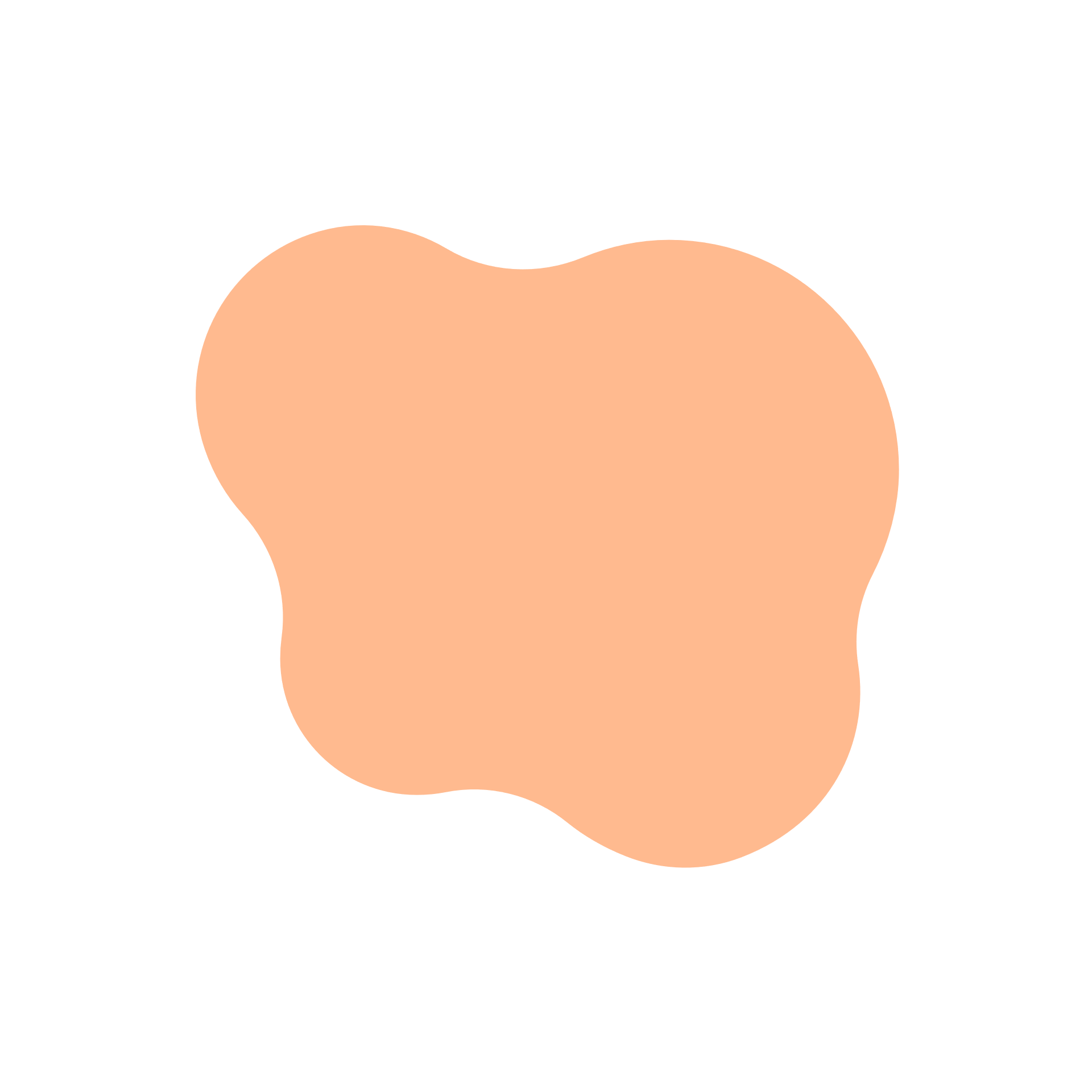 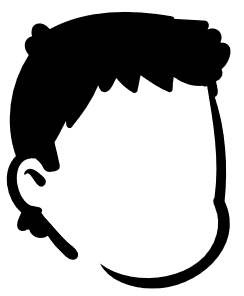 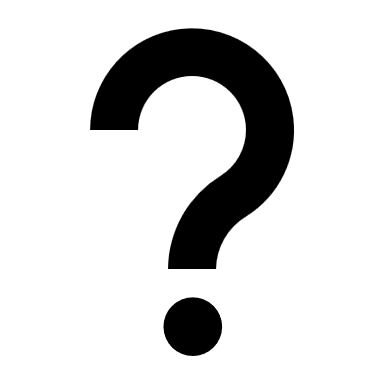 Someone I don’t know asked where my school is. I feel confused.
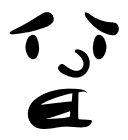 What should Jon do next?
Jon
[Speaker Notes: This is Jon. He says “Someone I don’t know online asked where my school is. I feel confused.”

What advice would you give to Jon? What should he do next? 

[Depending on your learners, allow a short time to discuss and then take responses]

When we are online, we can talk to our friends and family! However, if somebody you don’t know asks you for information about yourself (such as your birthday, your school or your address) it is really important to tell an adult. Let’s see what Mrs Allen says…]
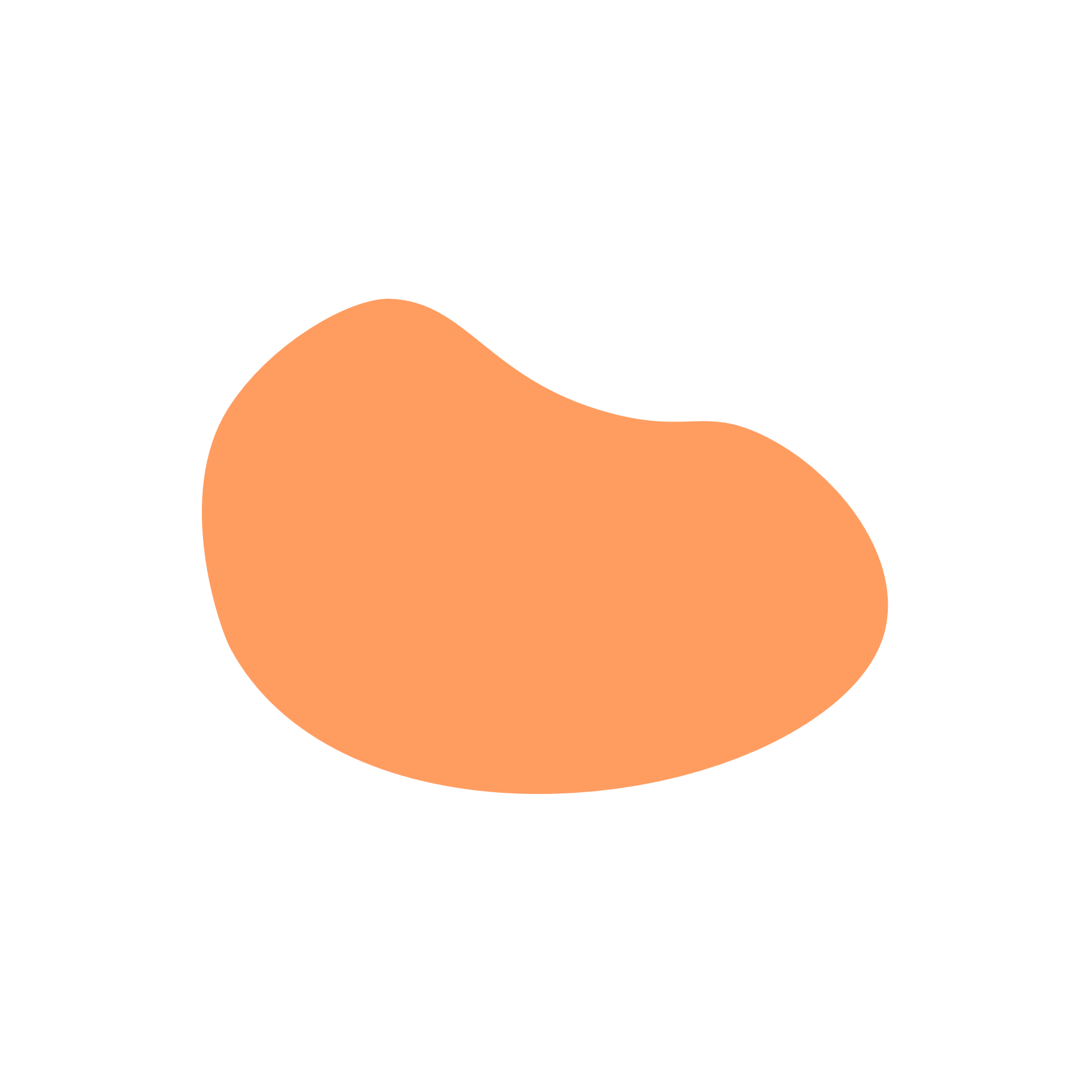 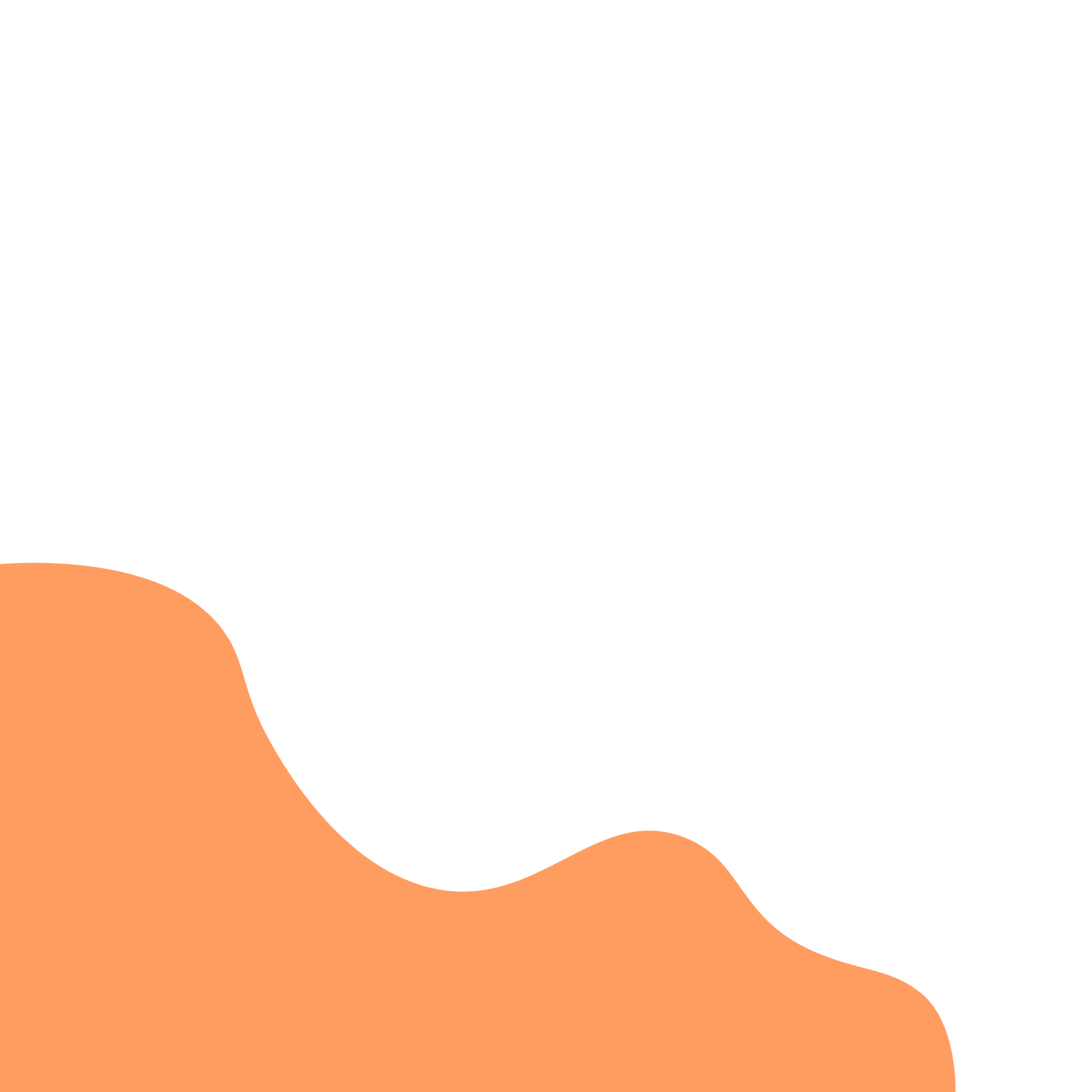 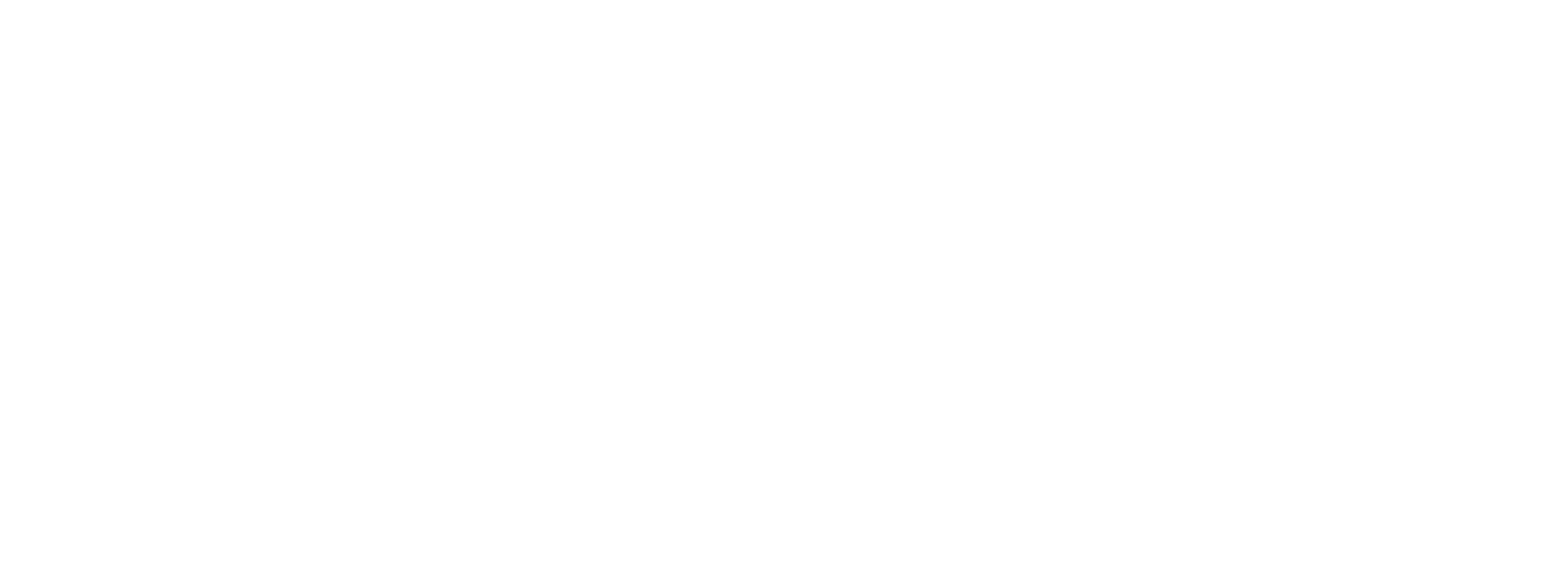 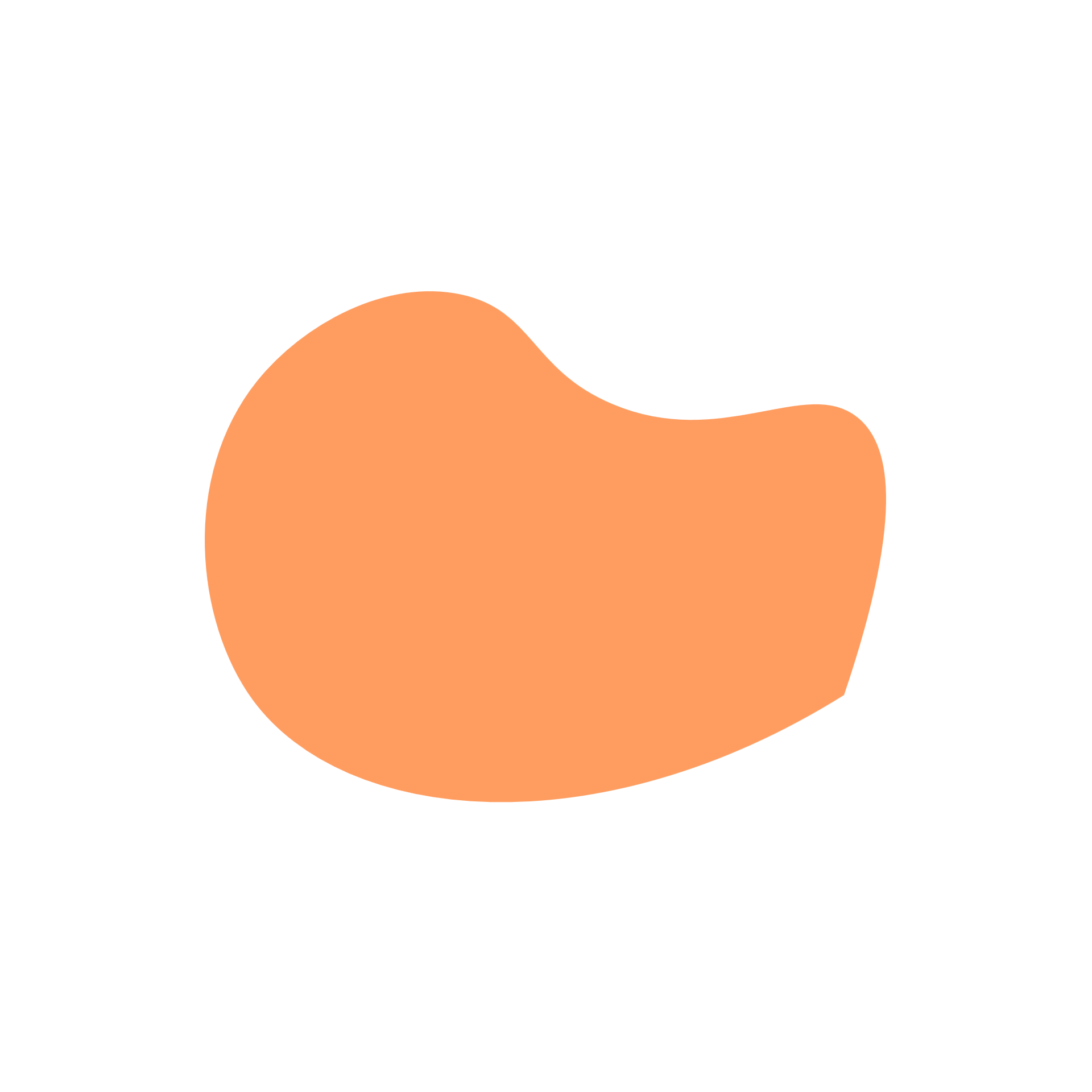 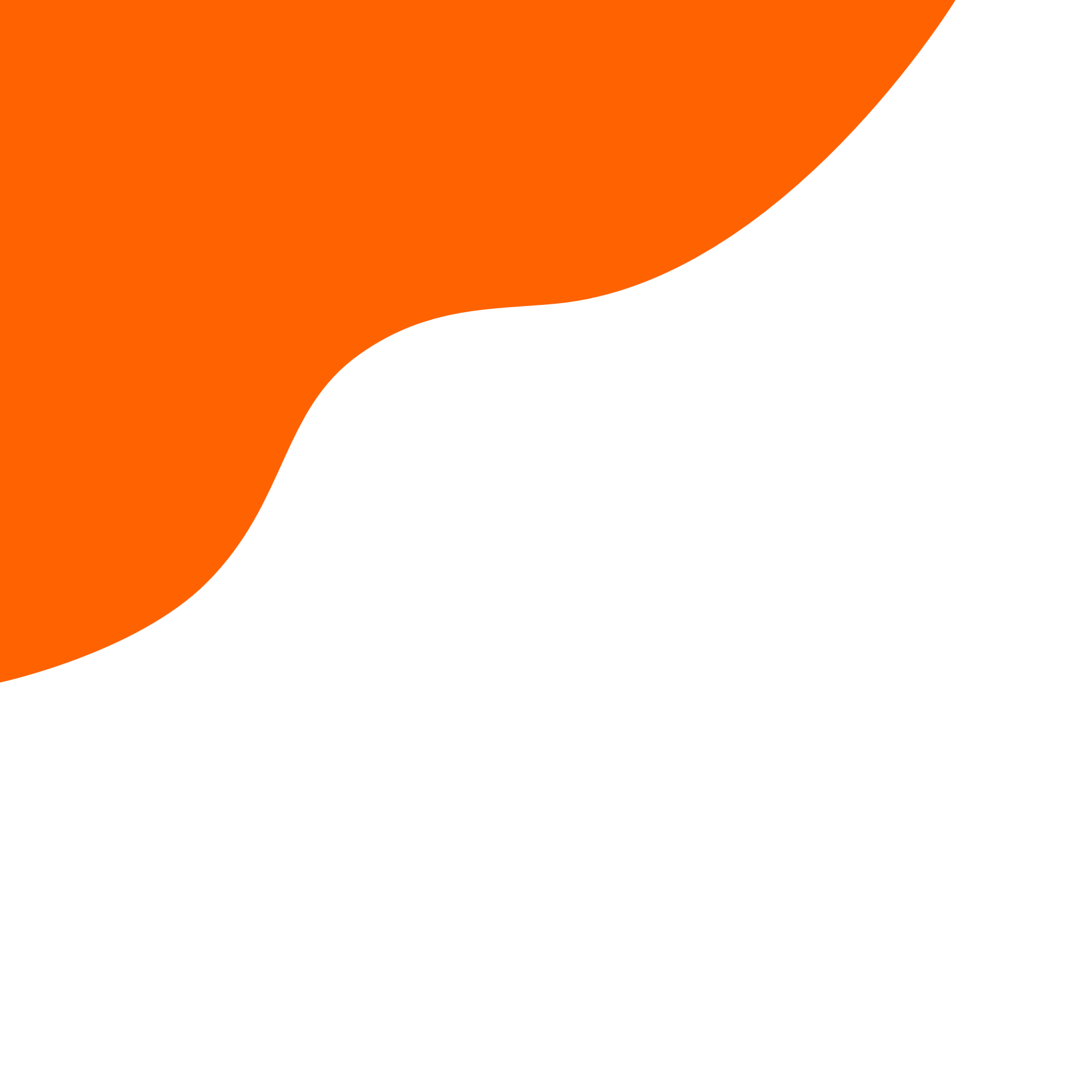 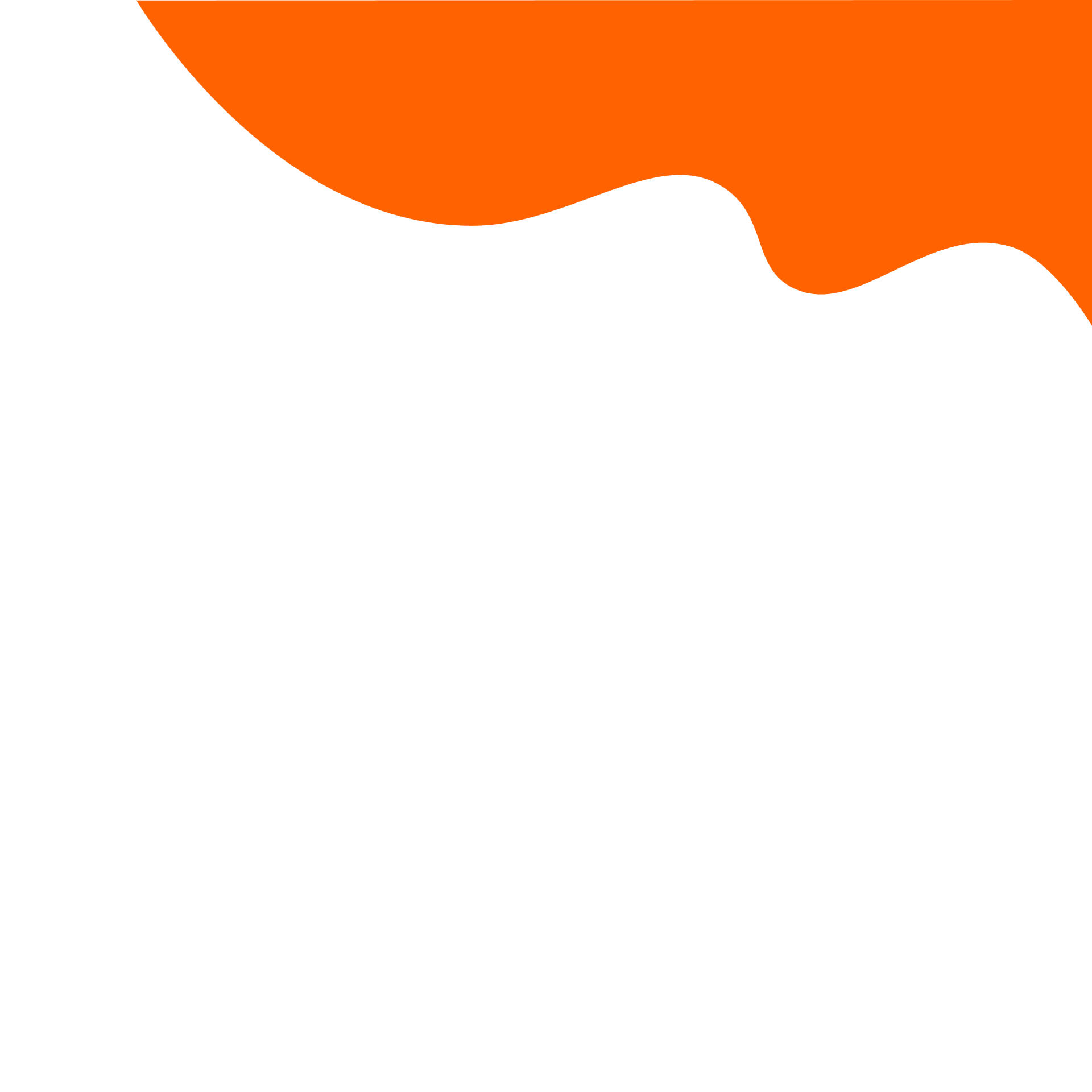 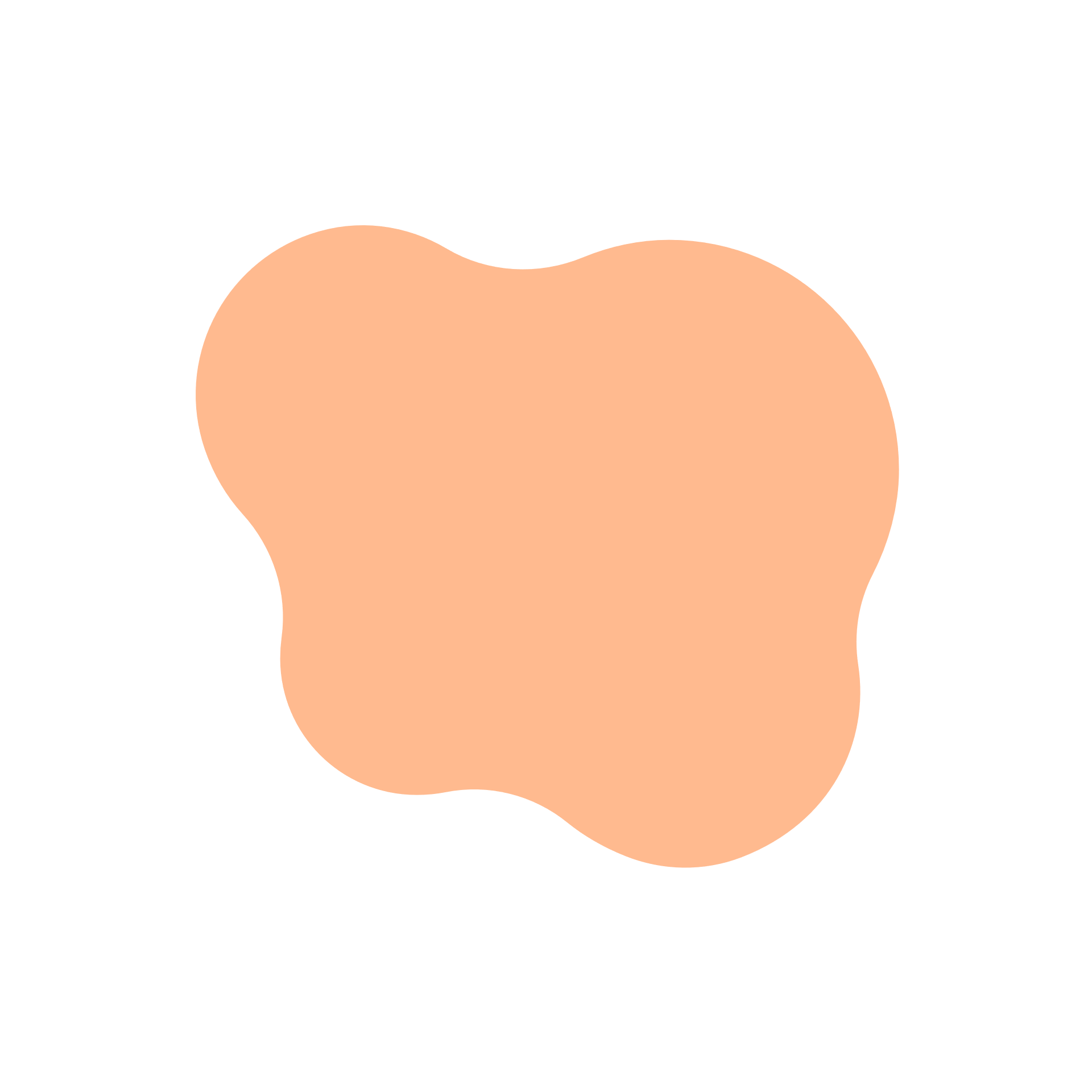 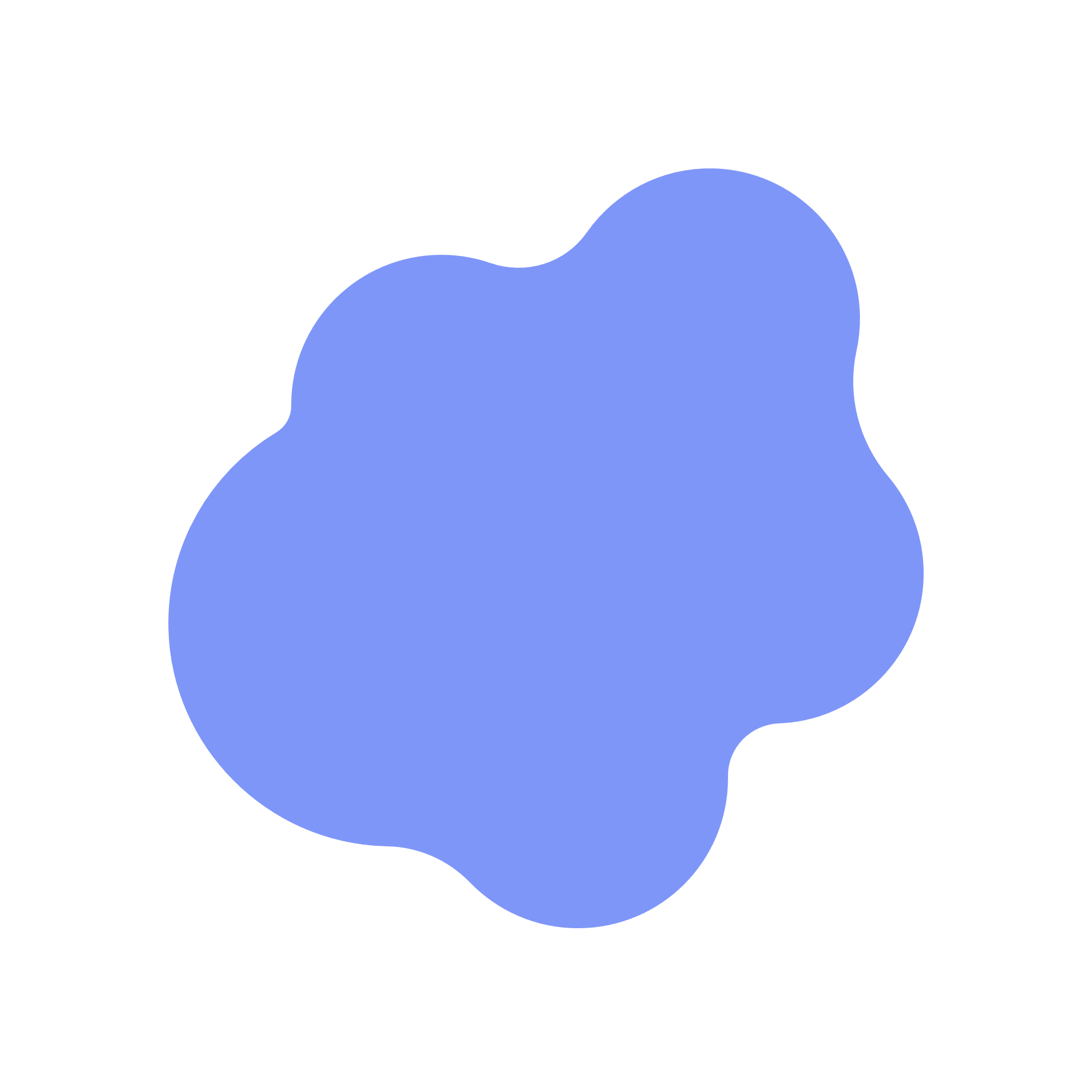 Do not share information about yourself online. REPORT anybody who asks for it.
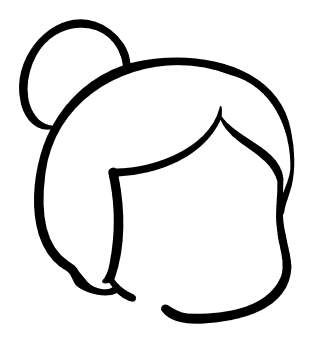 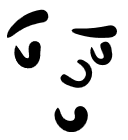 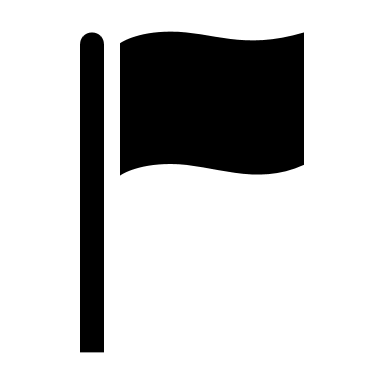 Mrs Allen
[Speaker Notes: “It is really important to remember not to share information about yourself online. If somebody asks for information remember to tell an adult and there is another special button called REPORT. This means the website, game or app you are using can help keep you safe.”]
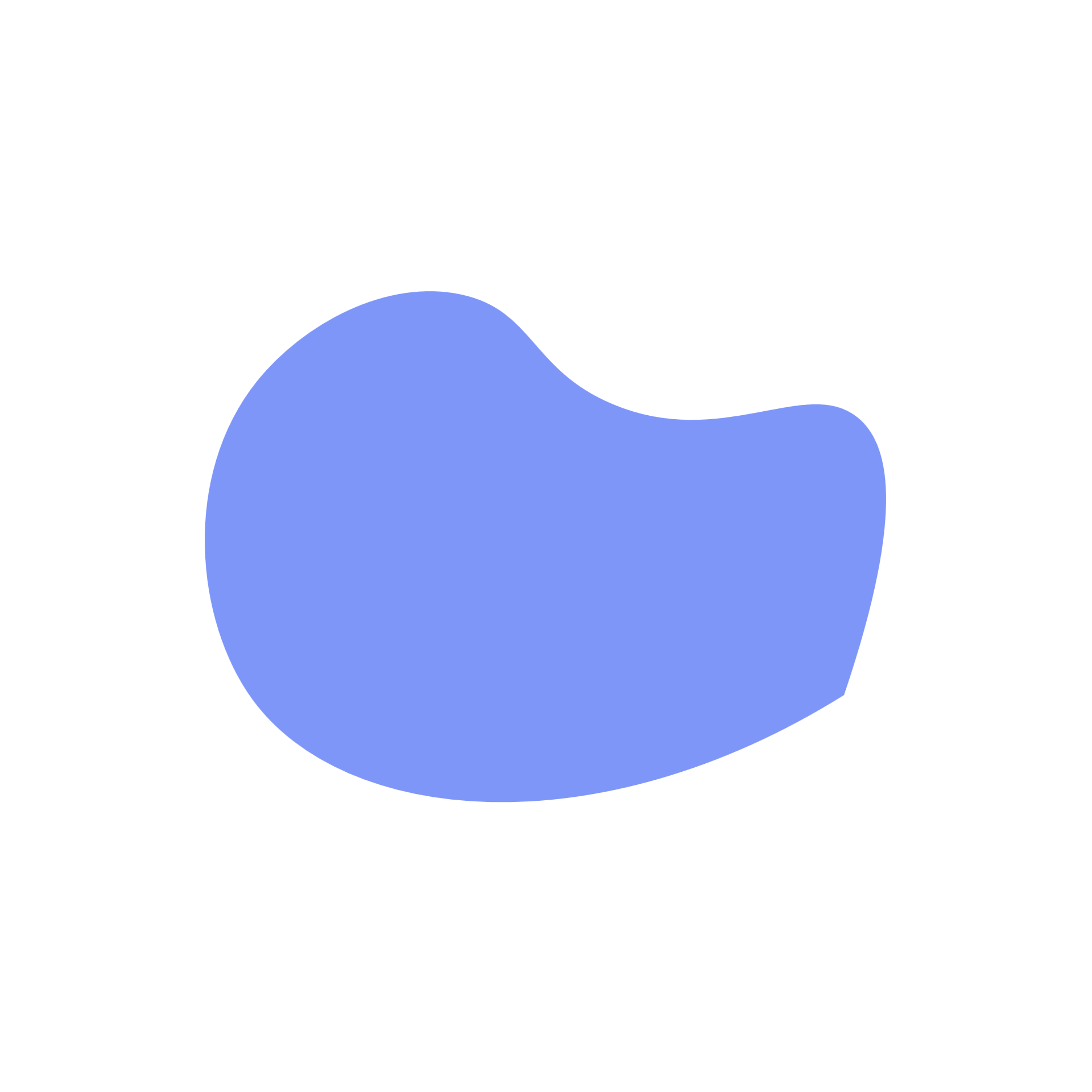 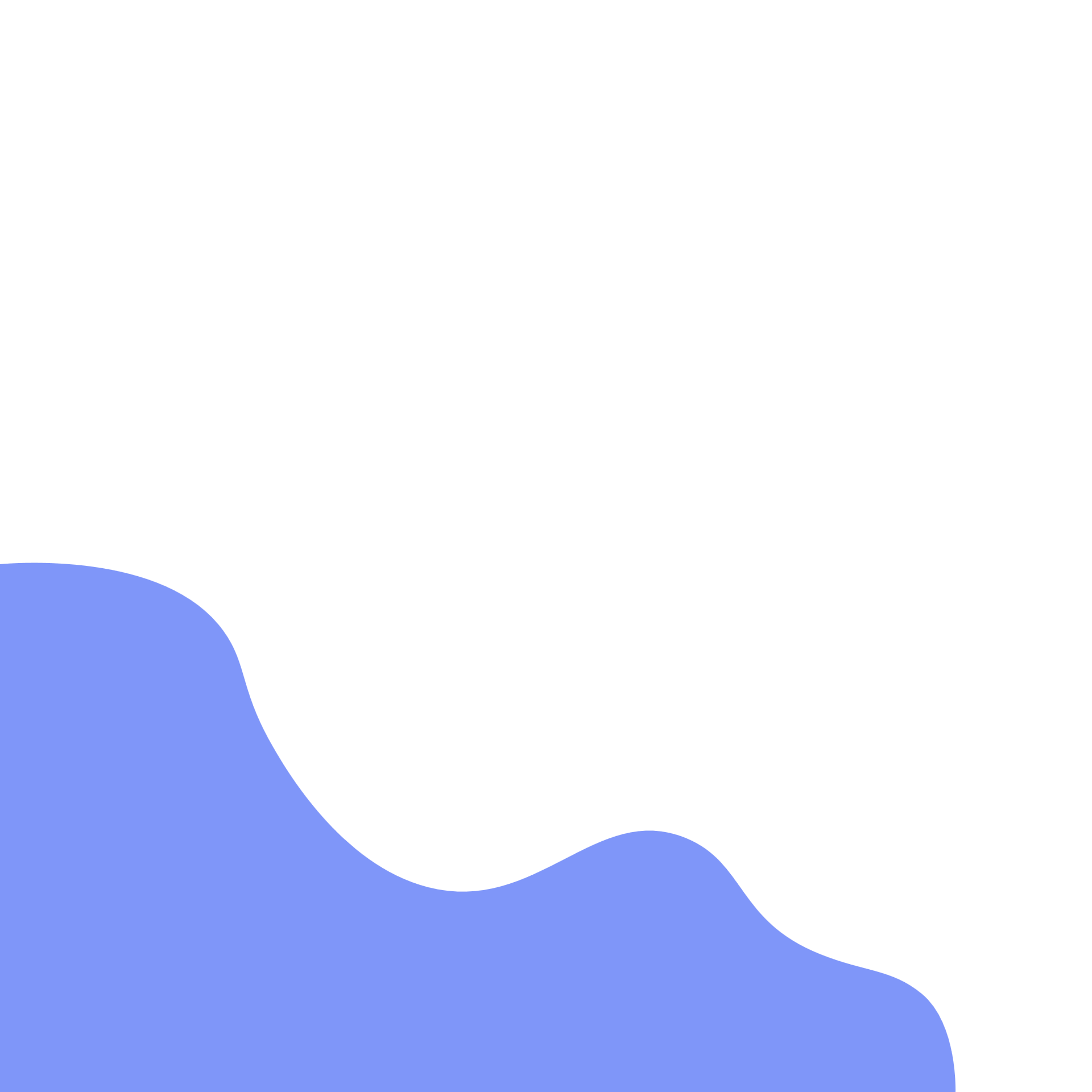 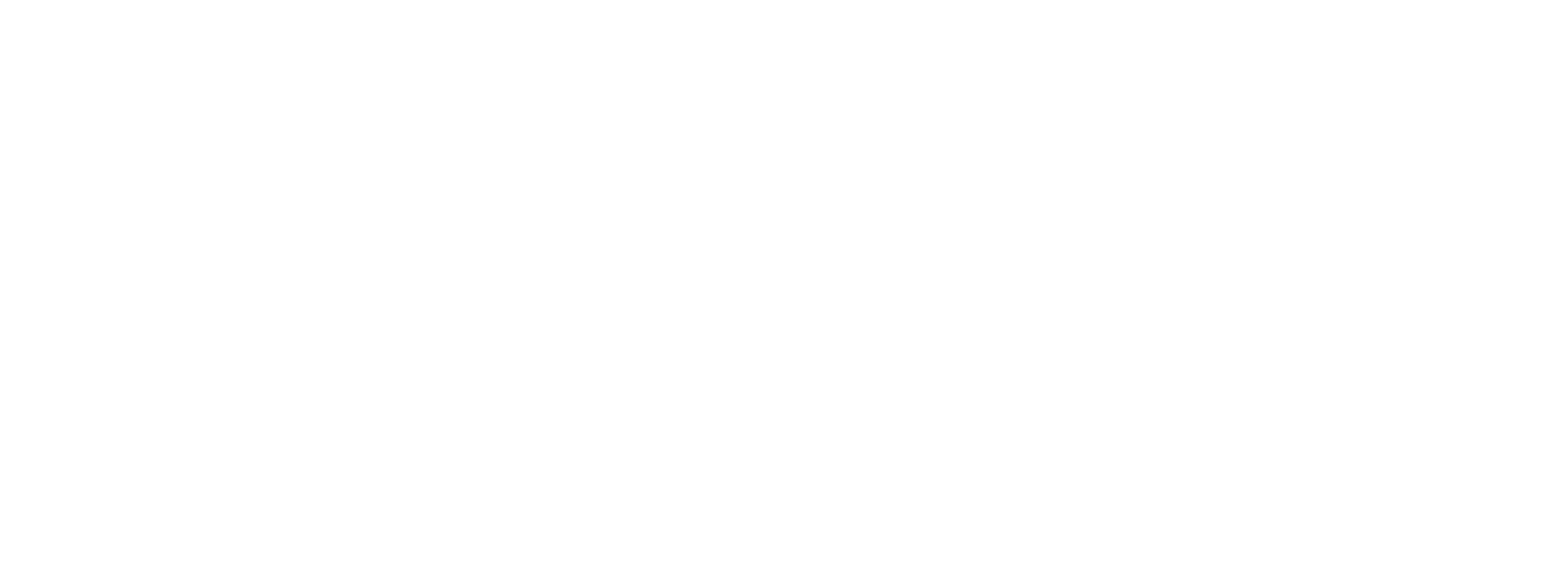 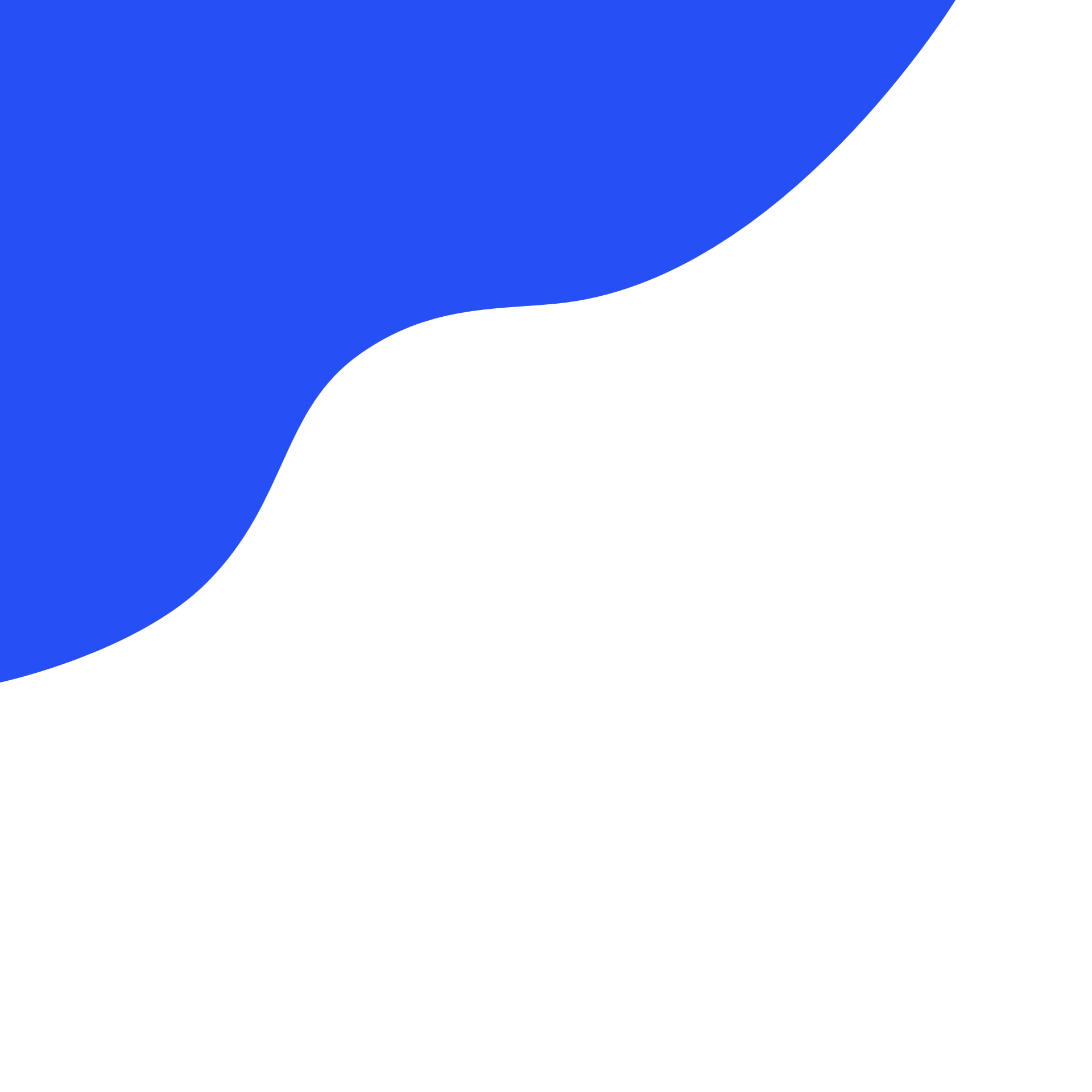 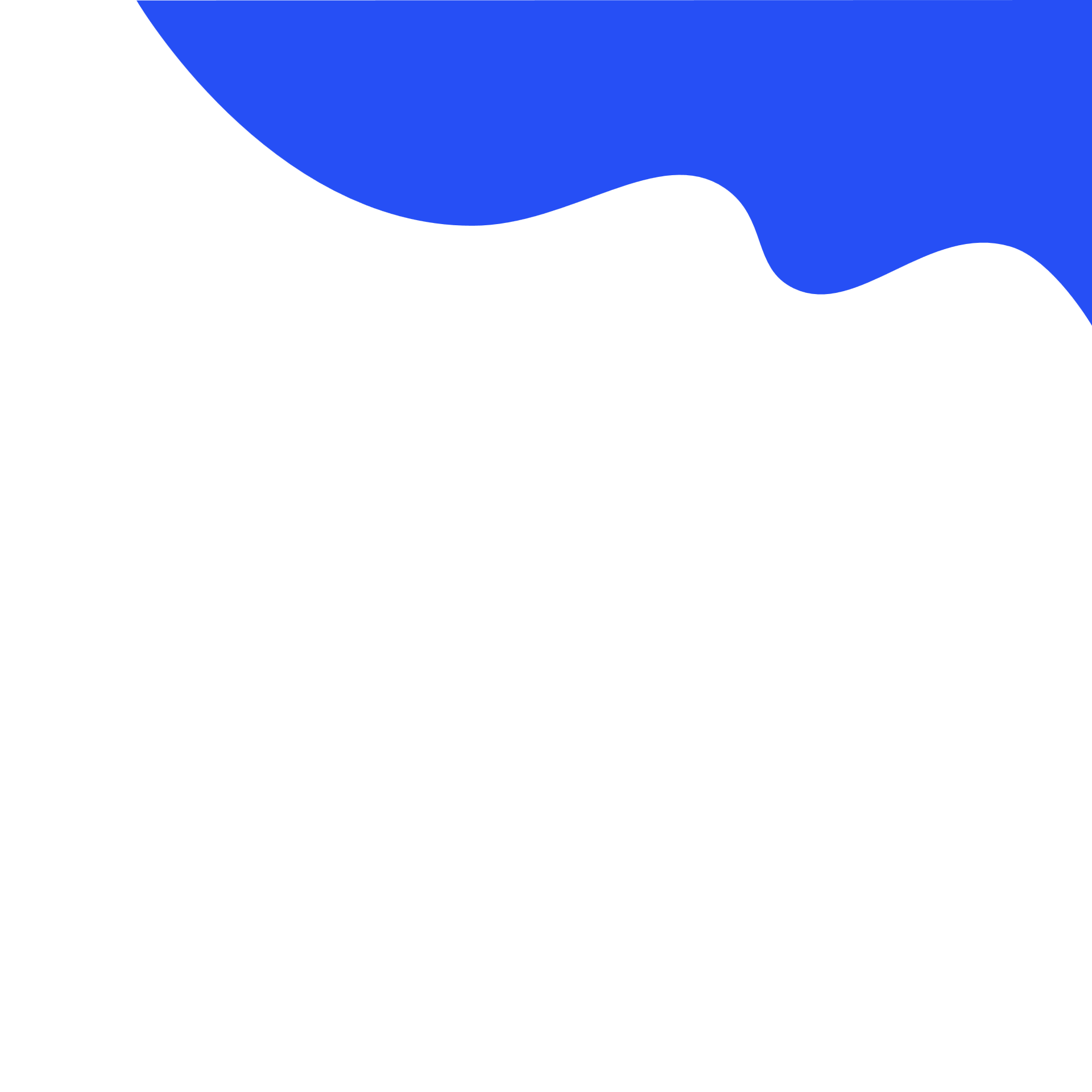 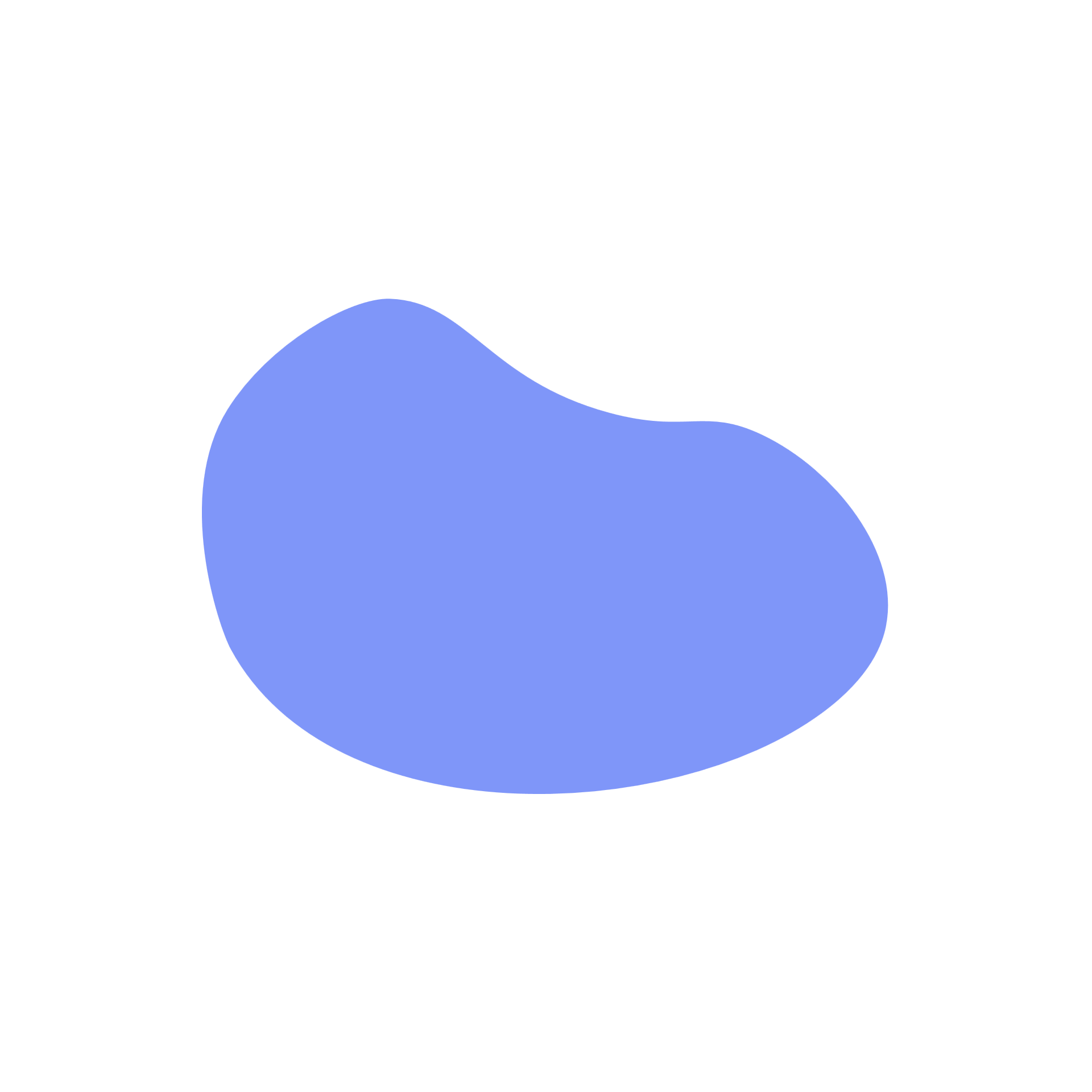 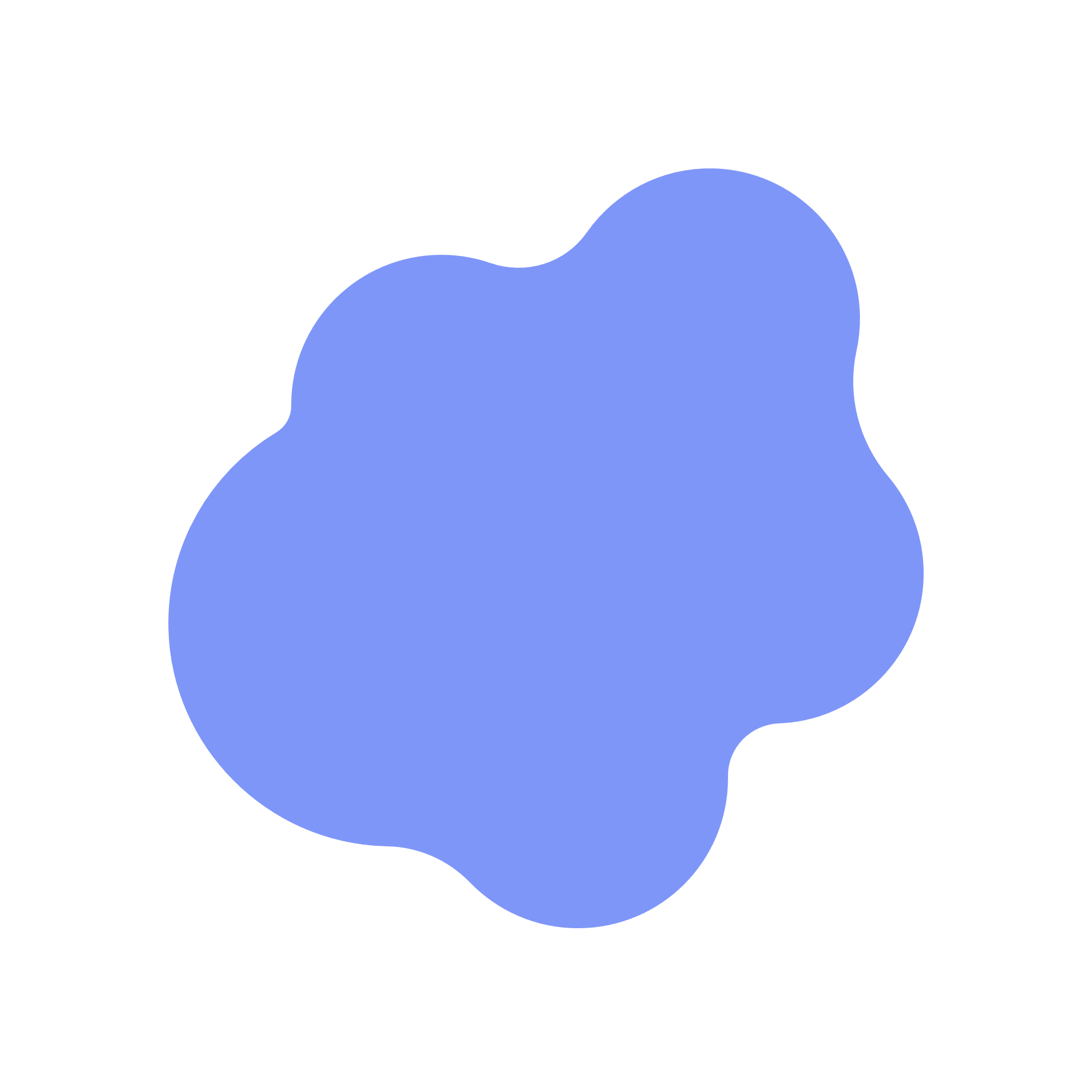 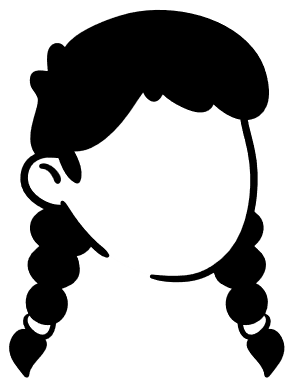 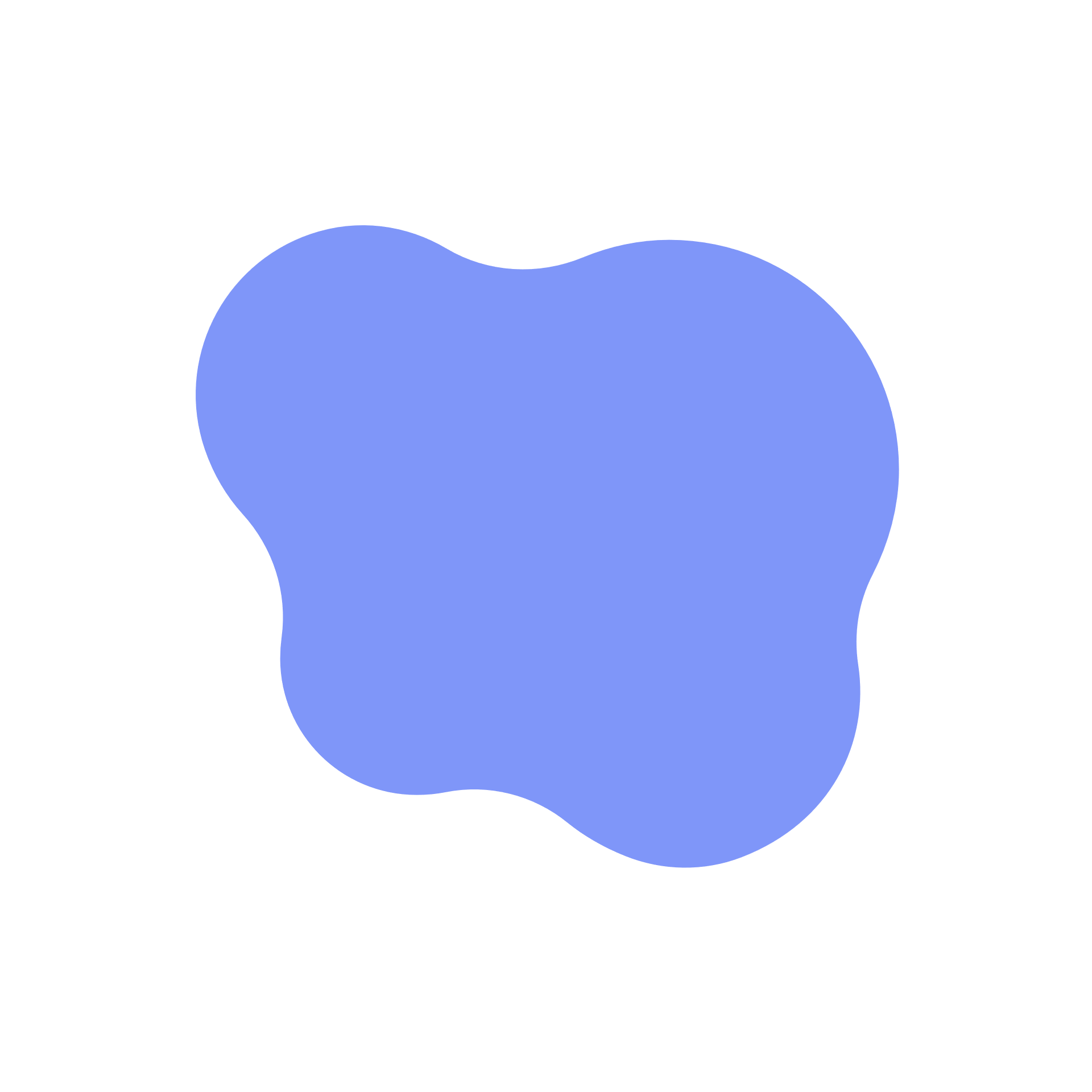 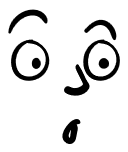 I saw an advert saying I had won a big prize. I am not sure if it is real.
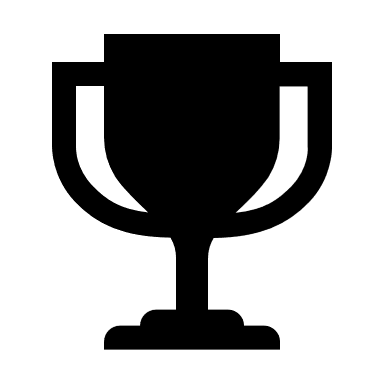 What should Pip do next?
Pip
[Speaker Notes: Lastly, this is Pip. Pip says: “I saw an advert saying I had won a big prize. I am not sure if it is real.”

What advice would you give to Pip? What should she do next? 

[Depending on your learners, allow a short time to discuss and then take responses]

Sometimes, people online may try to trick you. They may tell you that you have won an amazing prize or lots of money. It is really important to remember not to click on links or pop ups. Let’s see what Mrs Allen says…]
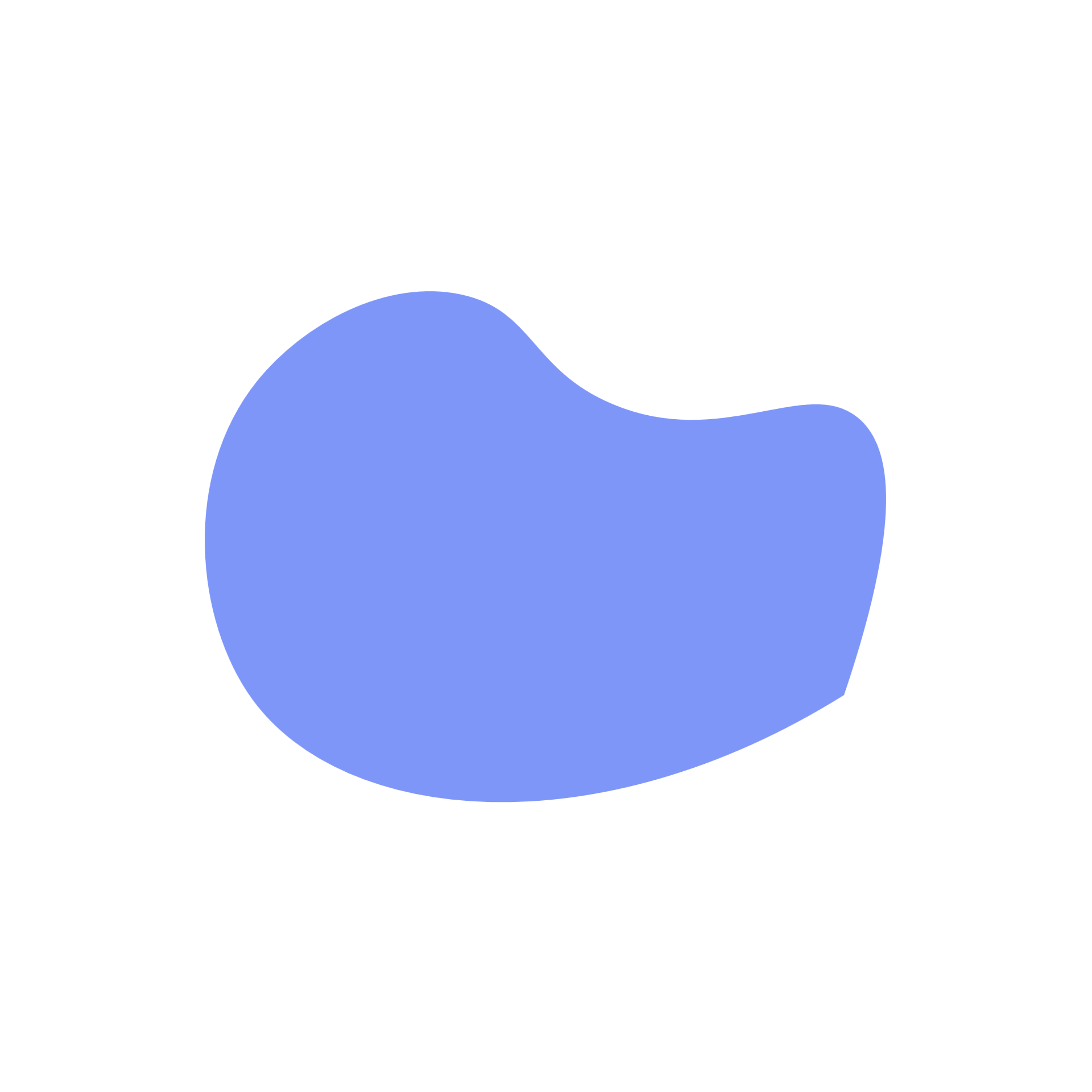 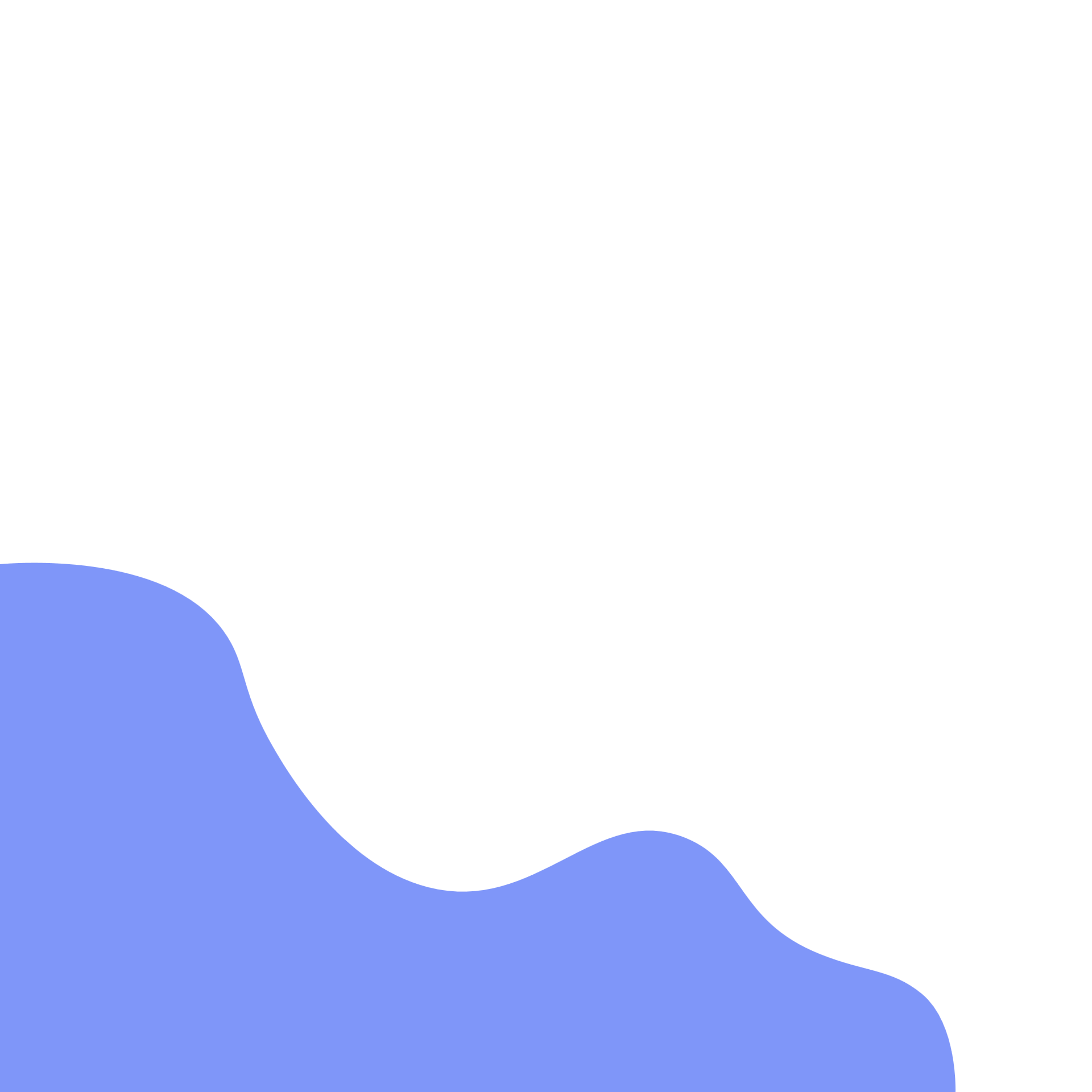 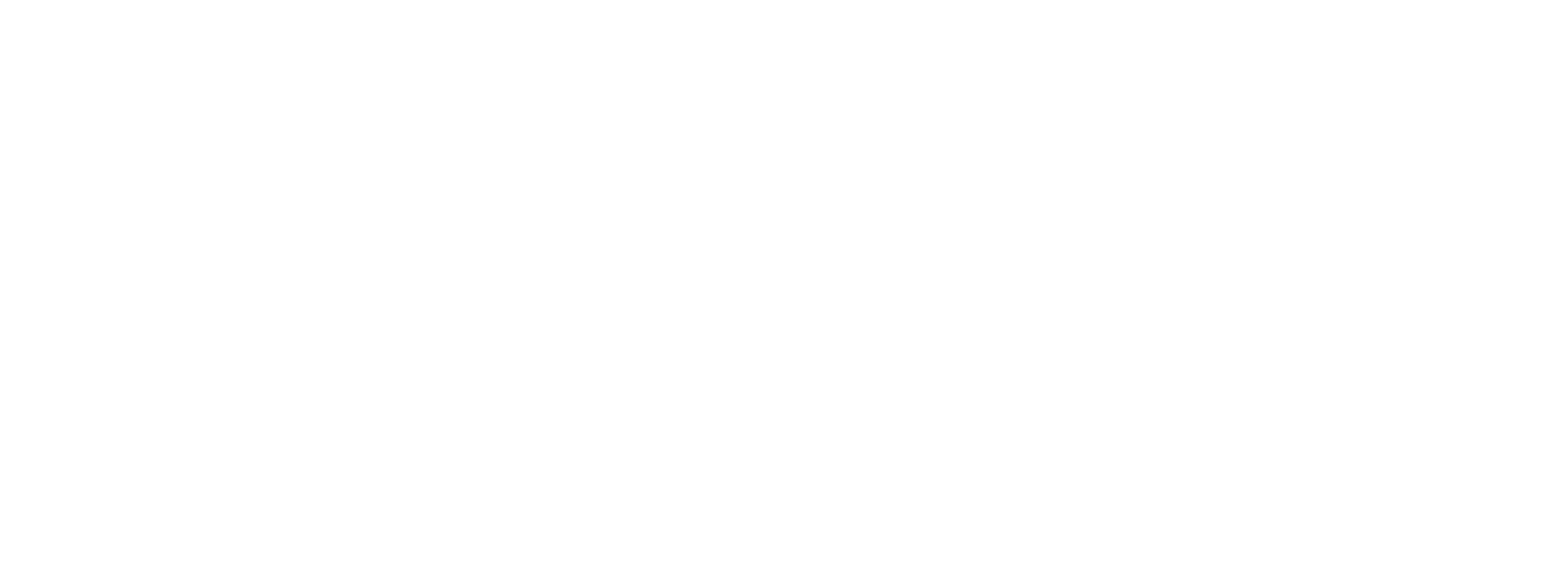 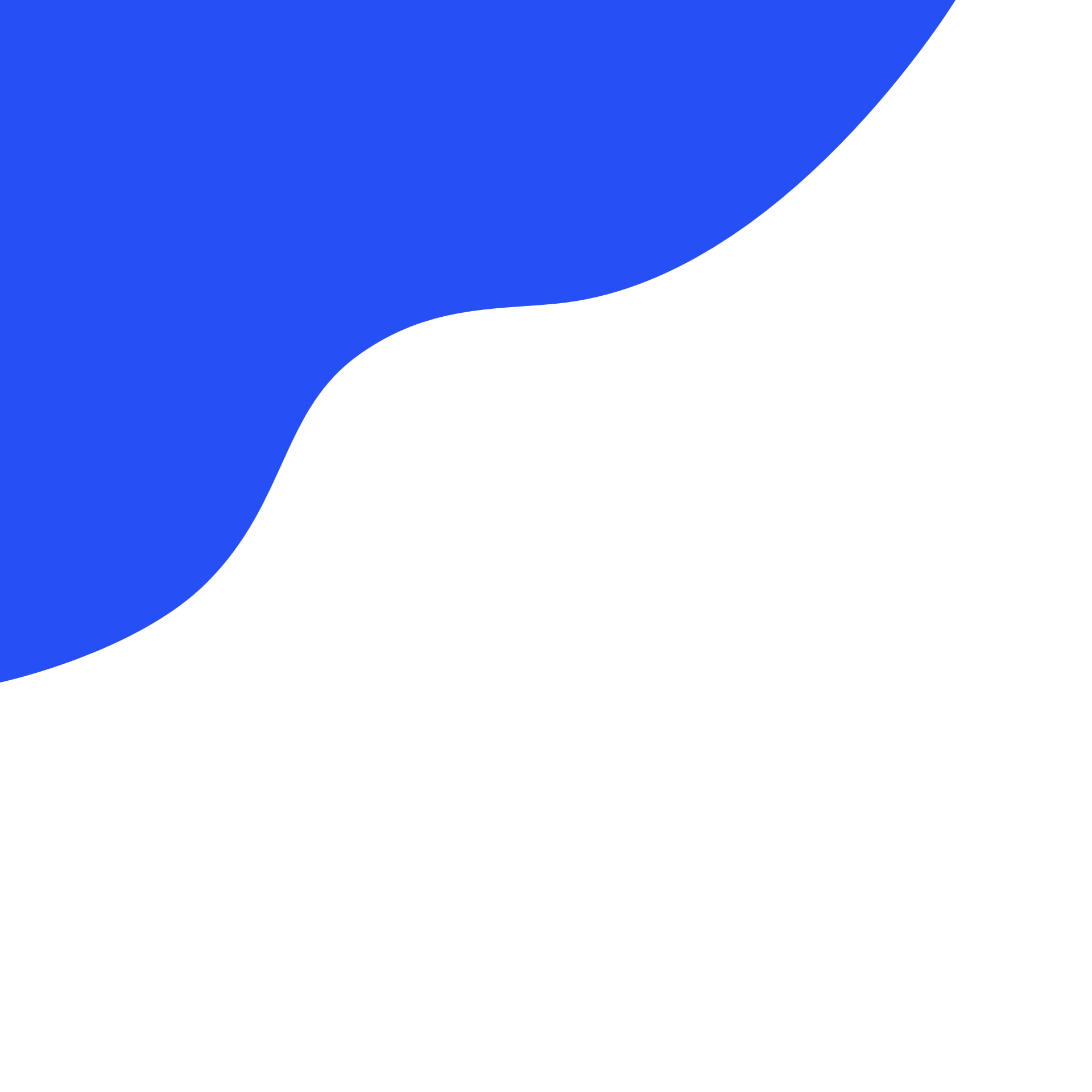 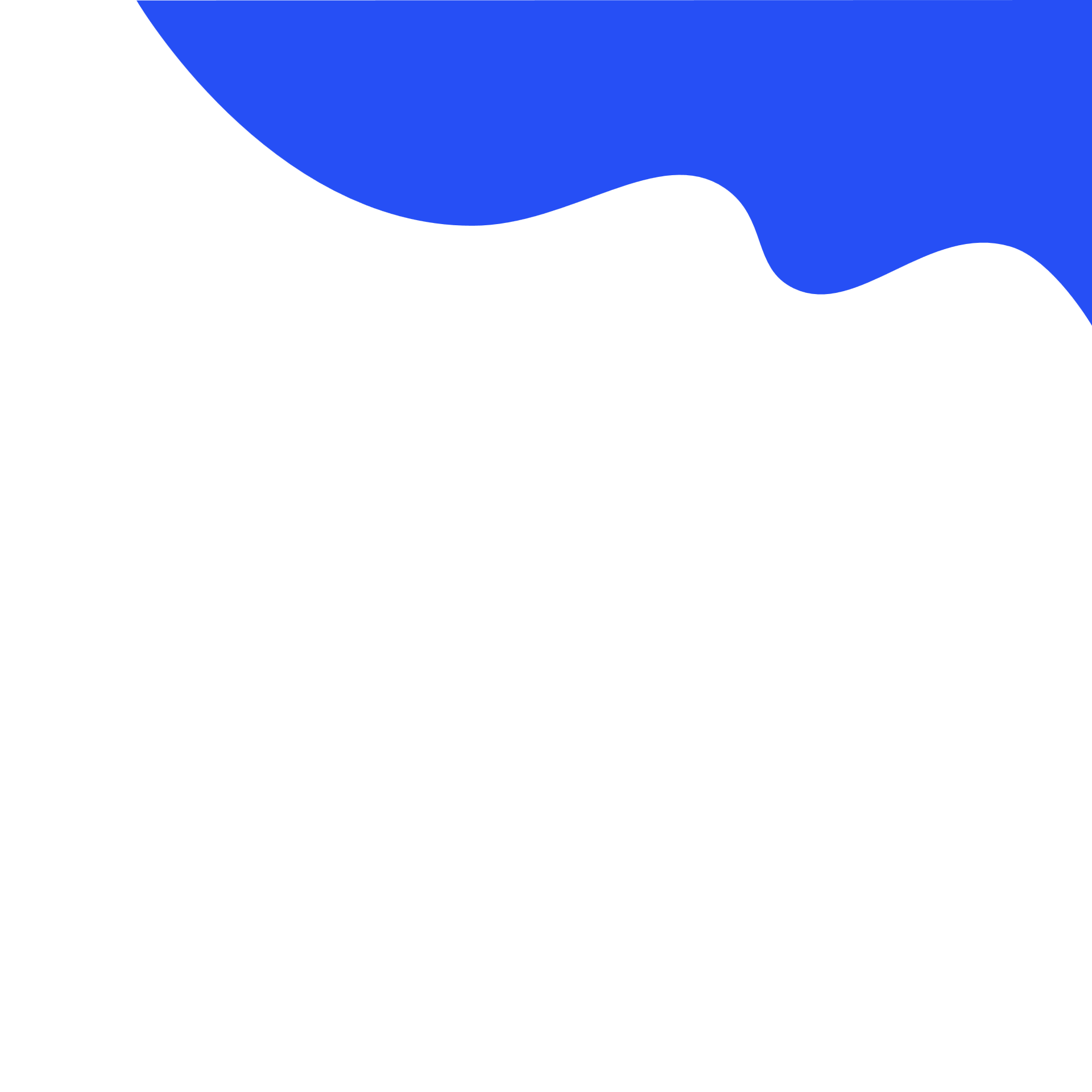 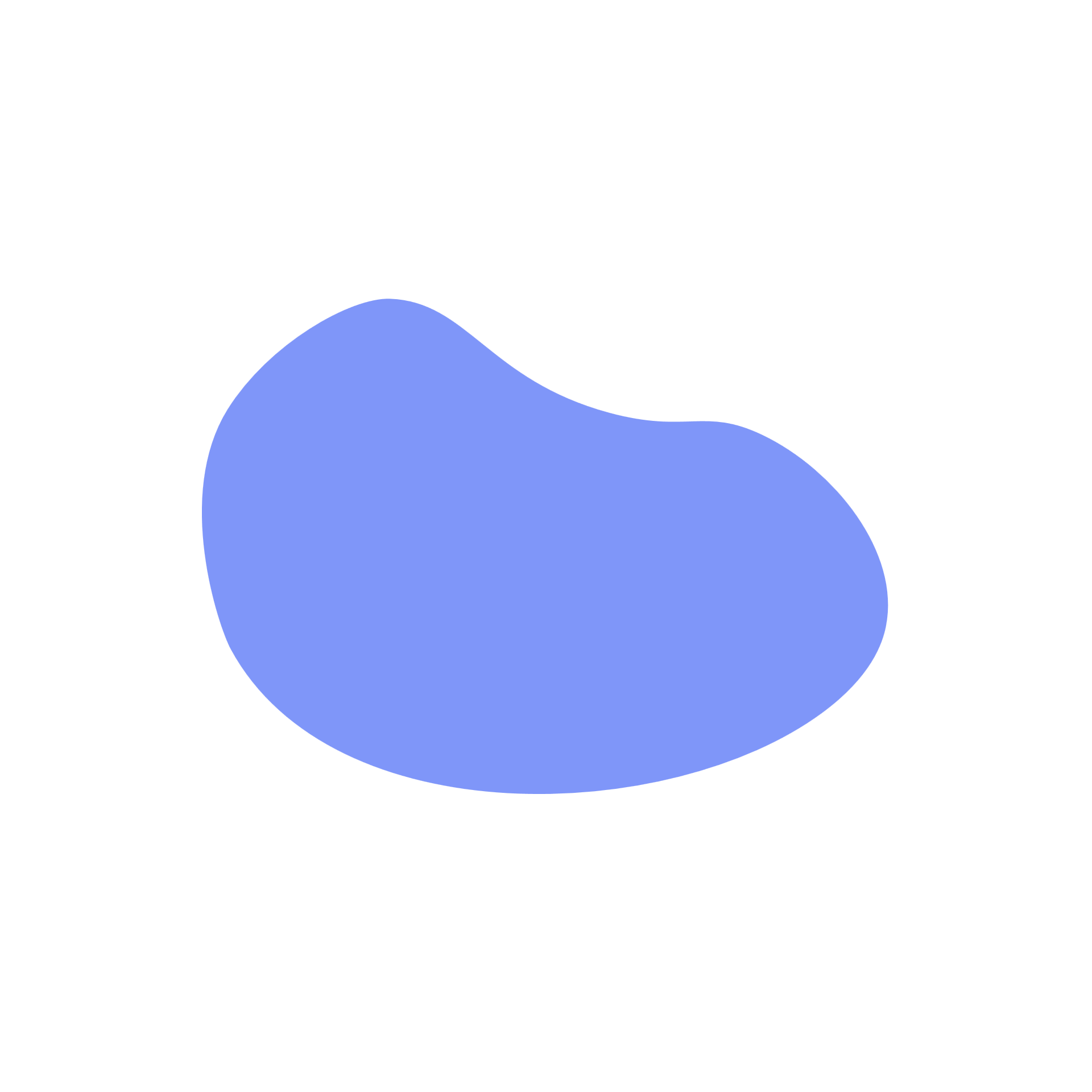 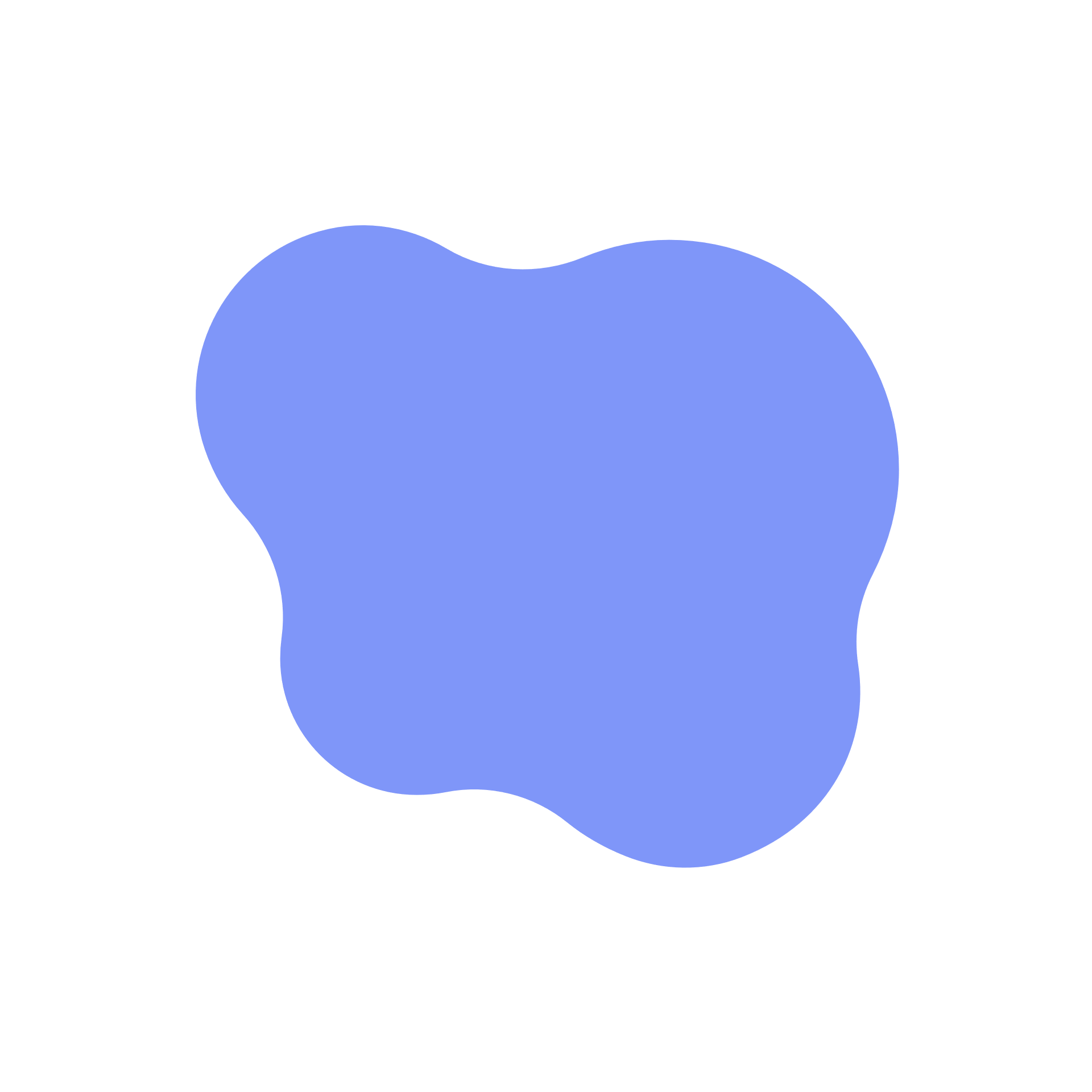 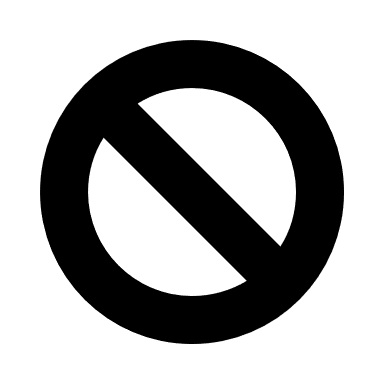 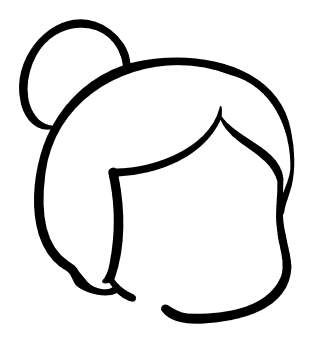 Do not click on any strange links or pop ups.
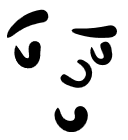 Mrs Allen
[Speaker Notes: “Remember if you see a strange link or advert, do not click on it. They do look very exciting, but they might be trying to trick us! I’m so glad you told me about this – telling a trusted adult is a great way to get help.”]
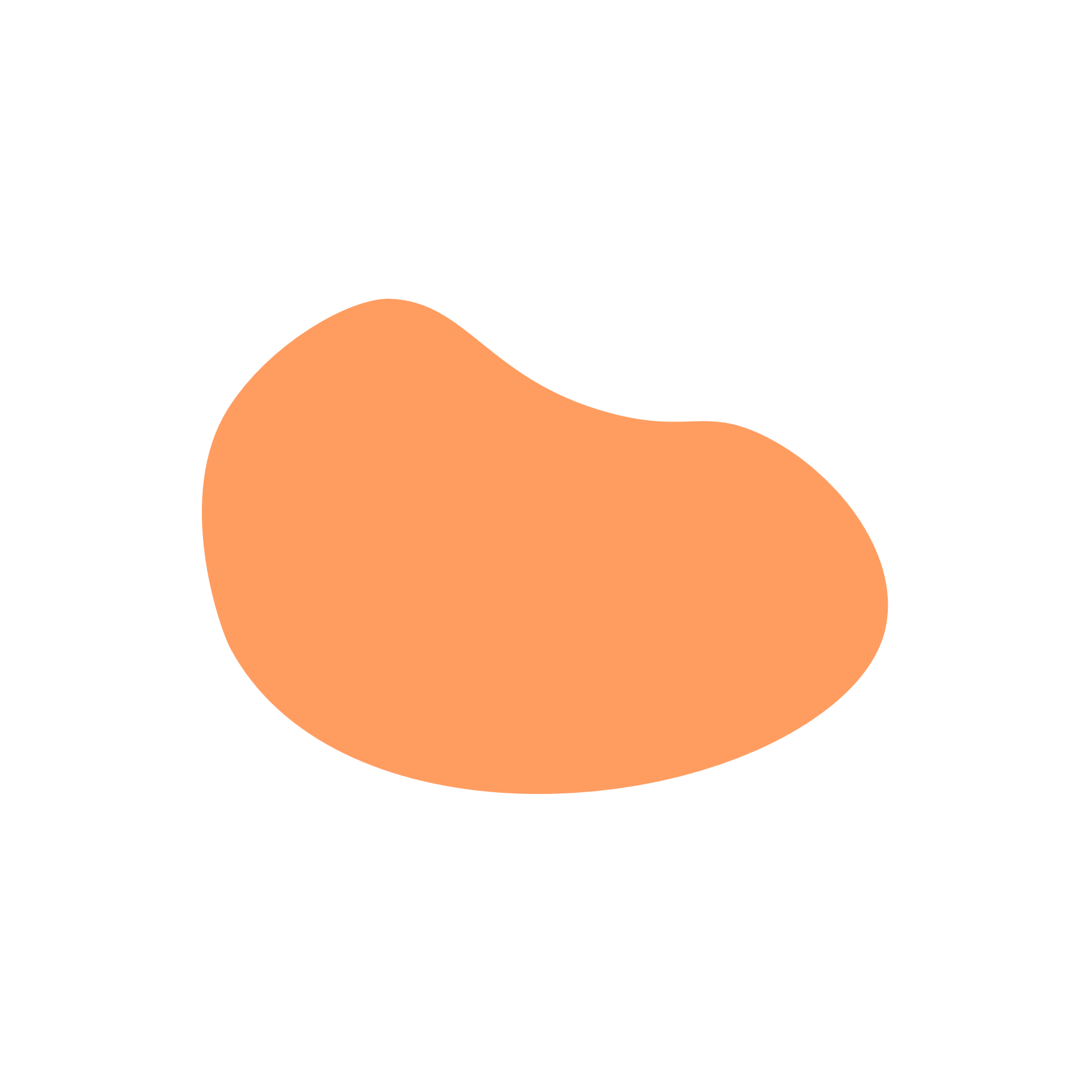 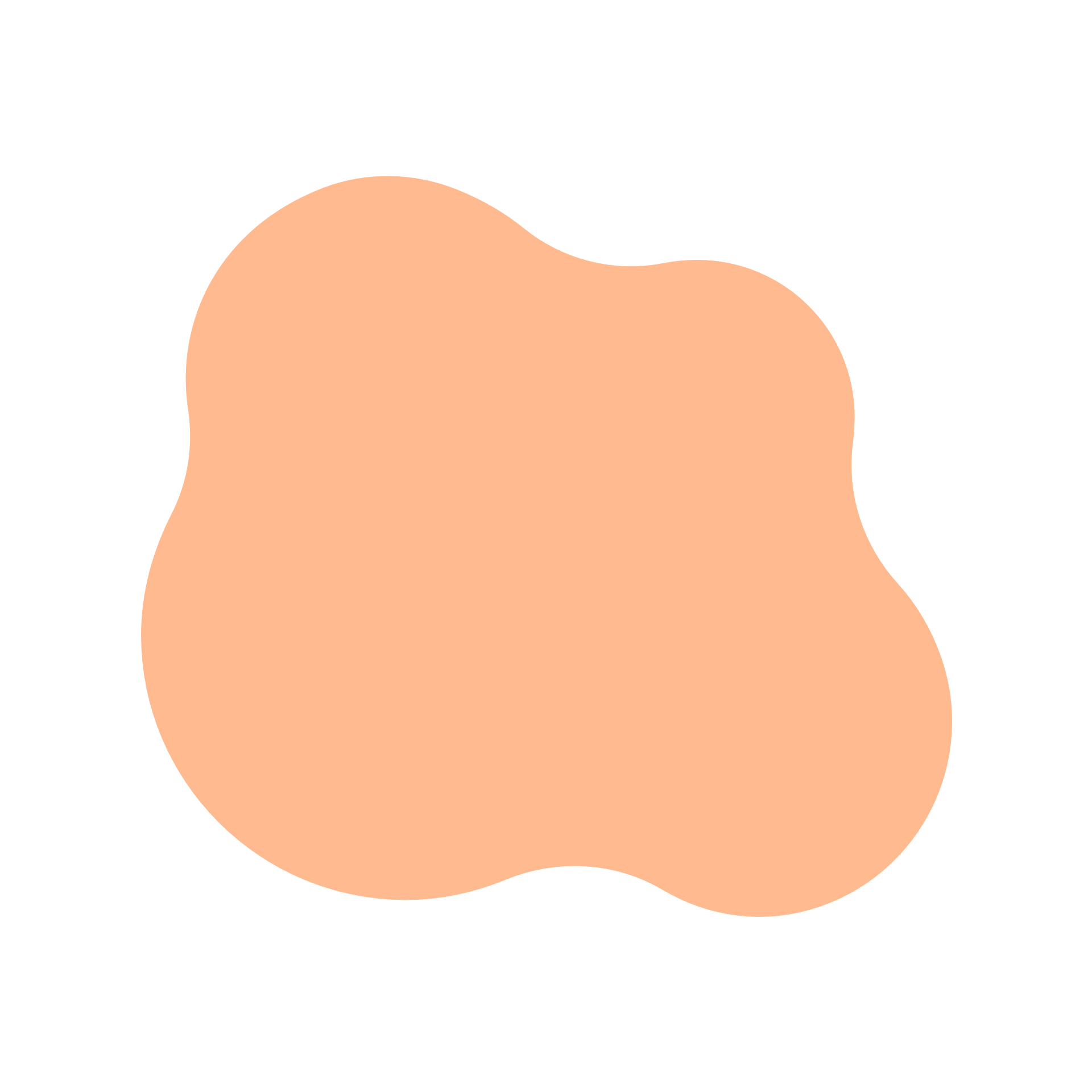 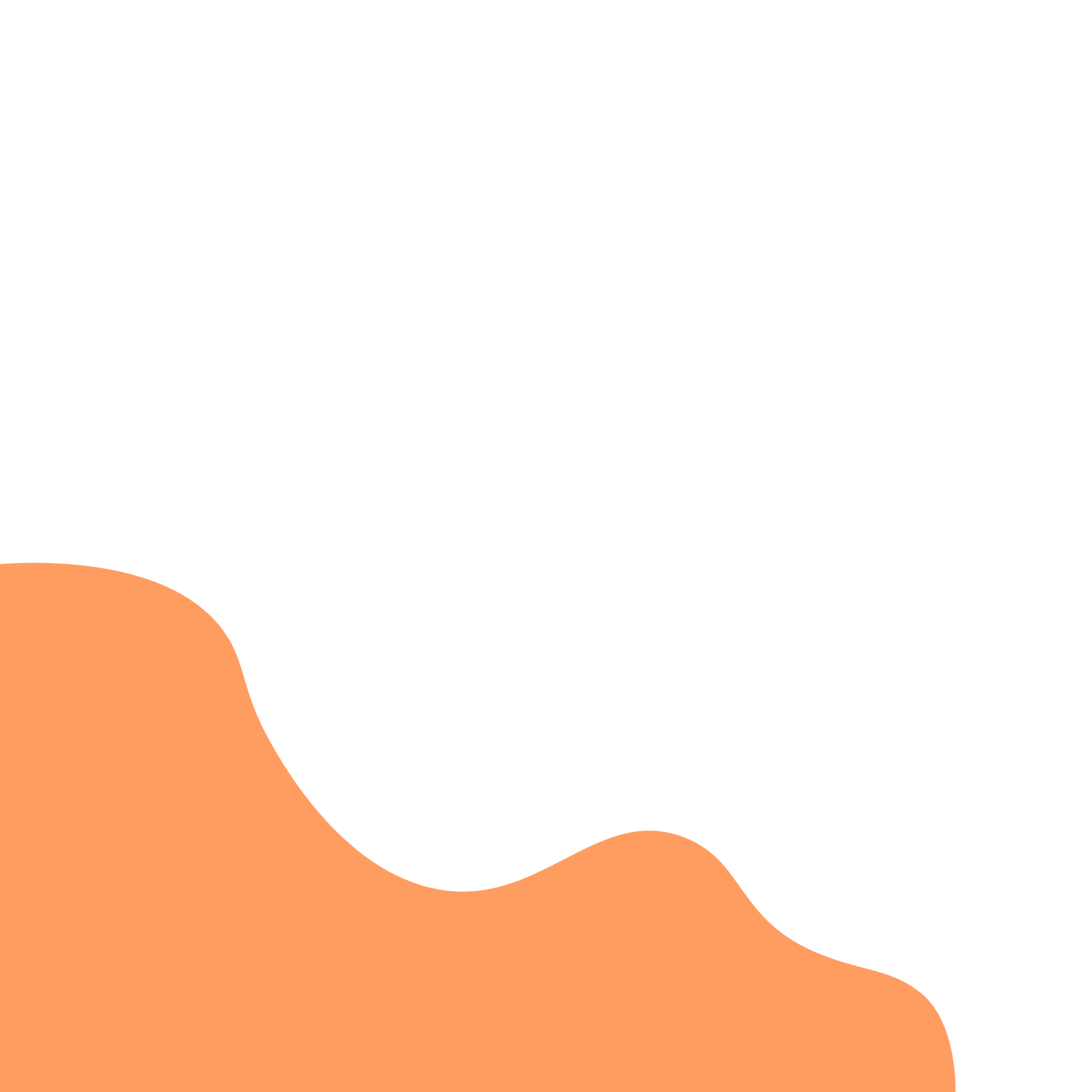 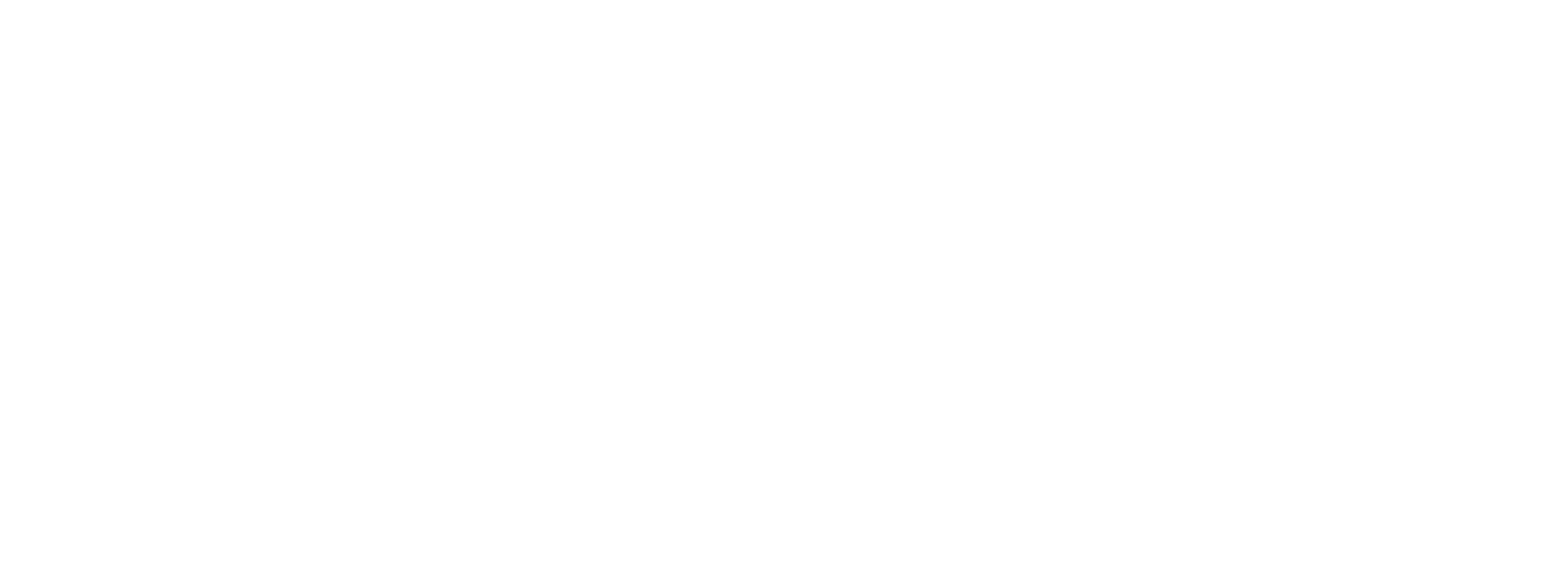 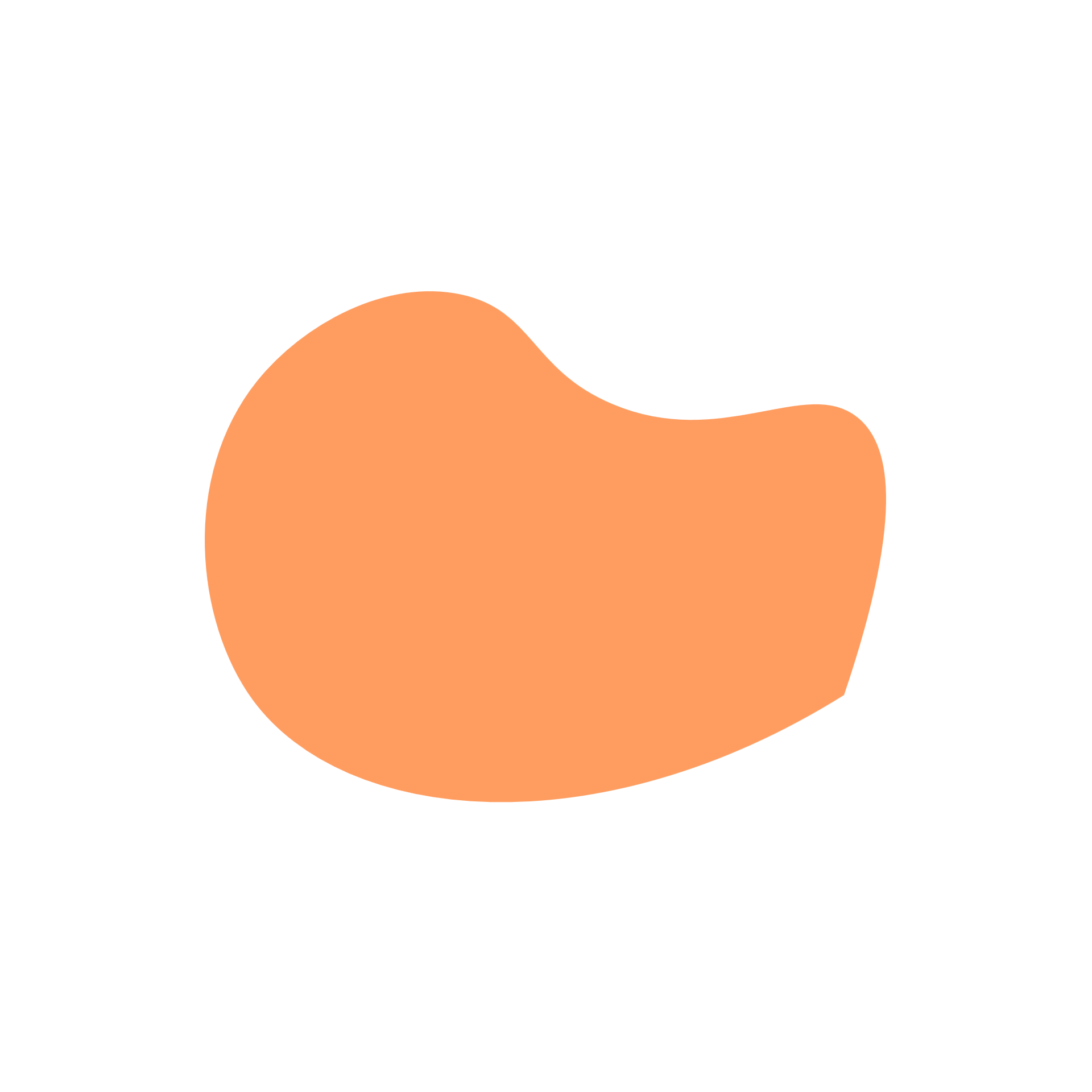 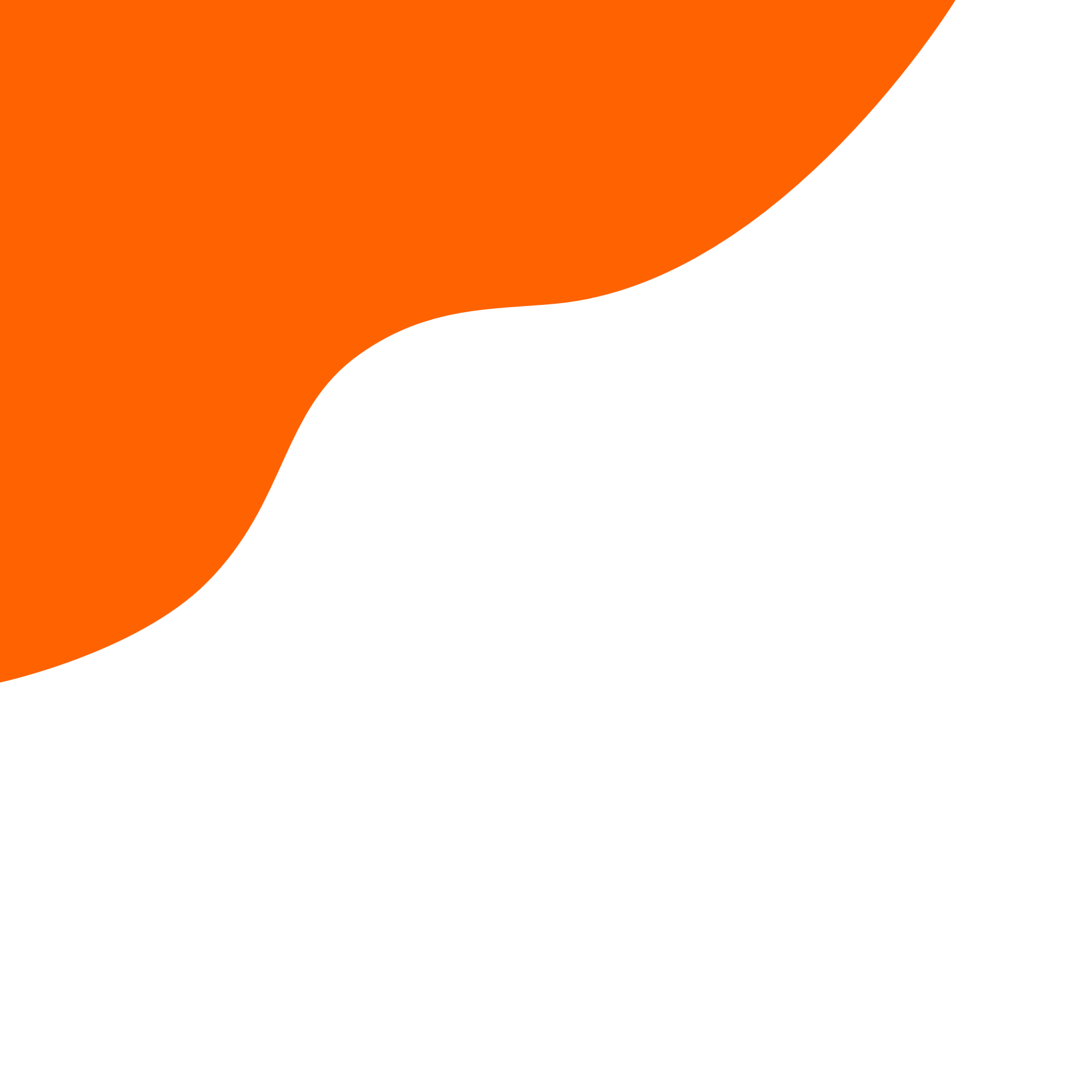 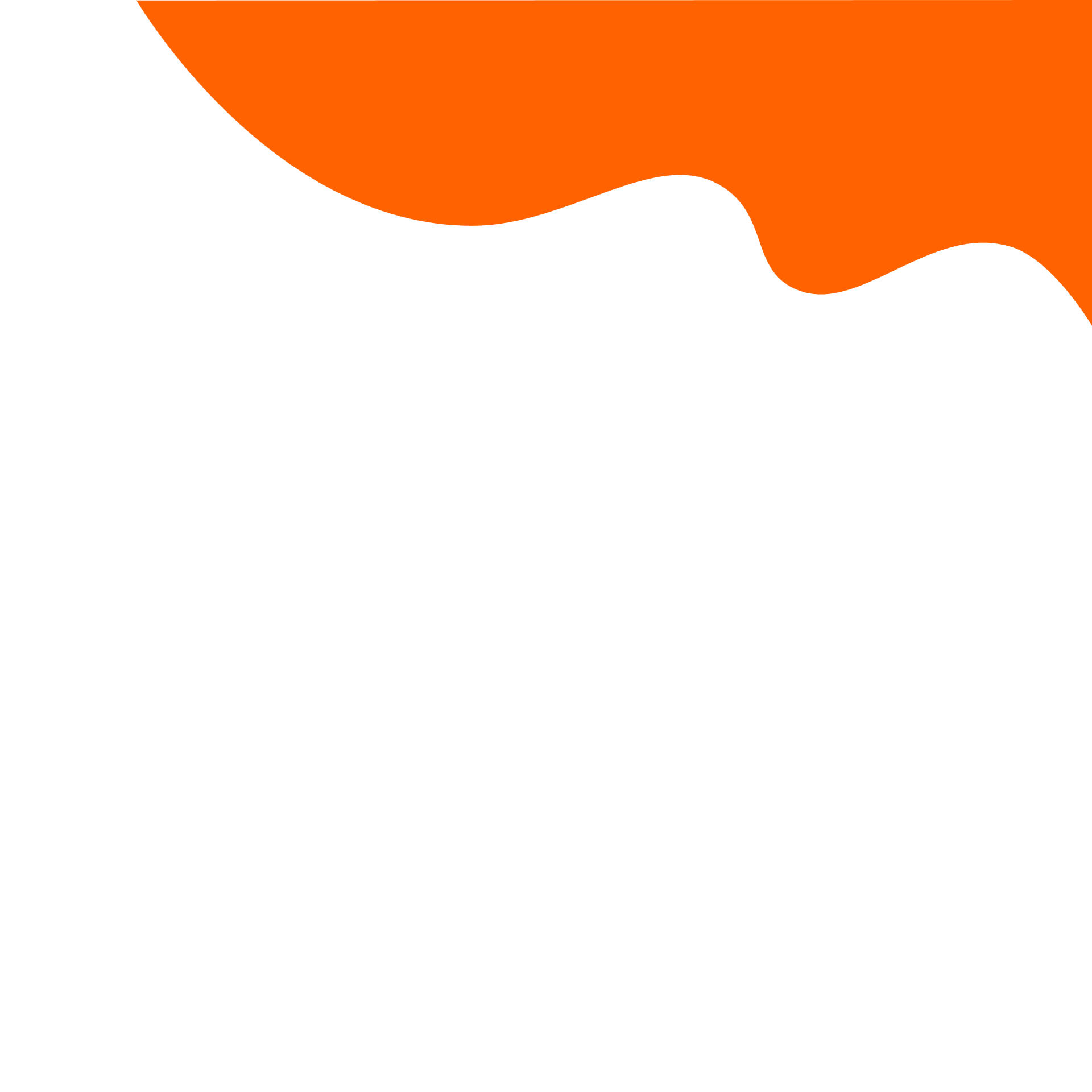 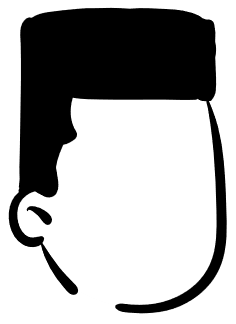 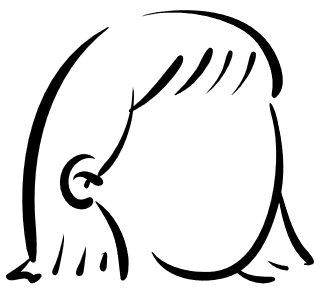 And always tell a trusted adult!
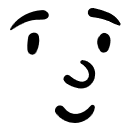 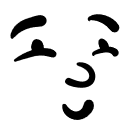 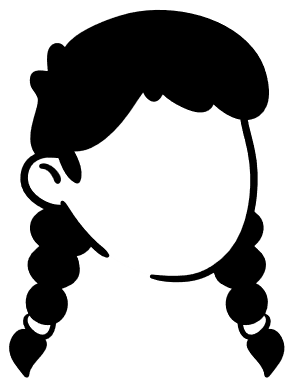 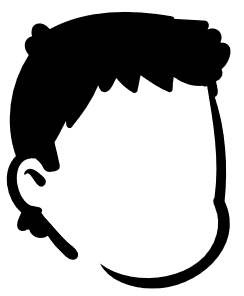 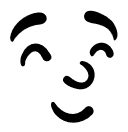 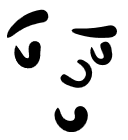 [Speaker Notes: Mrs Allen is right. The most important thing to do, if something online makes you feel worried, scared, upset or uncomfortable, is to always ask a trusted adult for support. They will be there to help you!]
Who can you talk to?
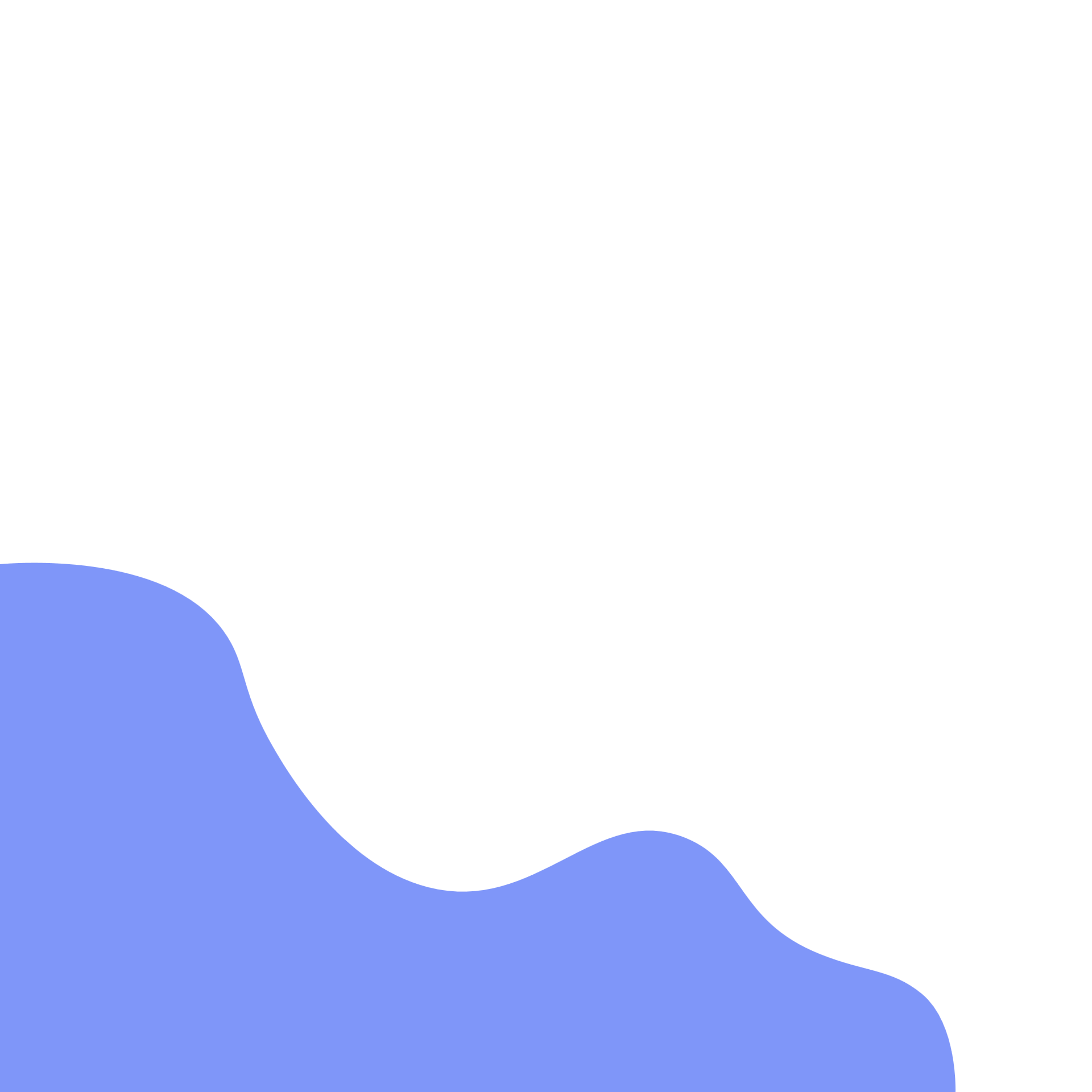 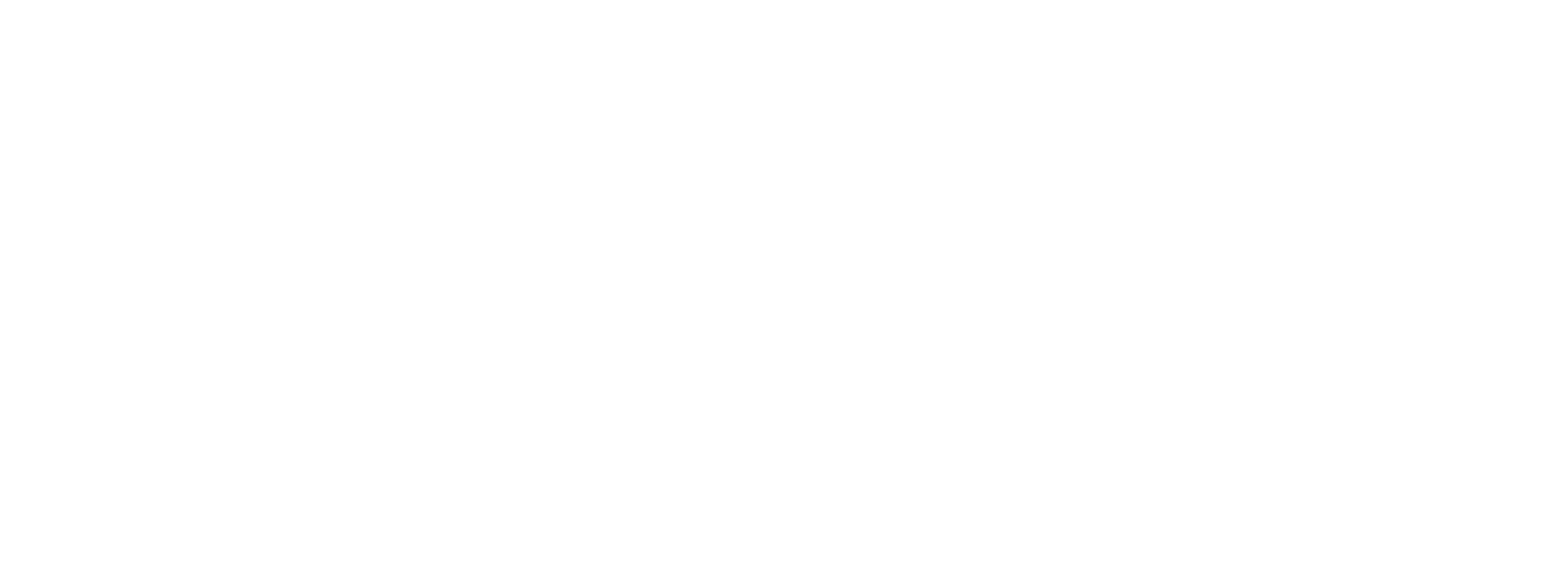 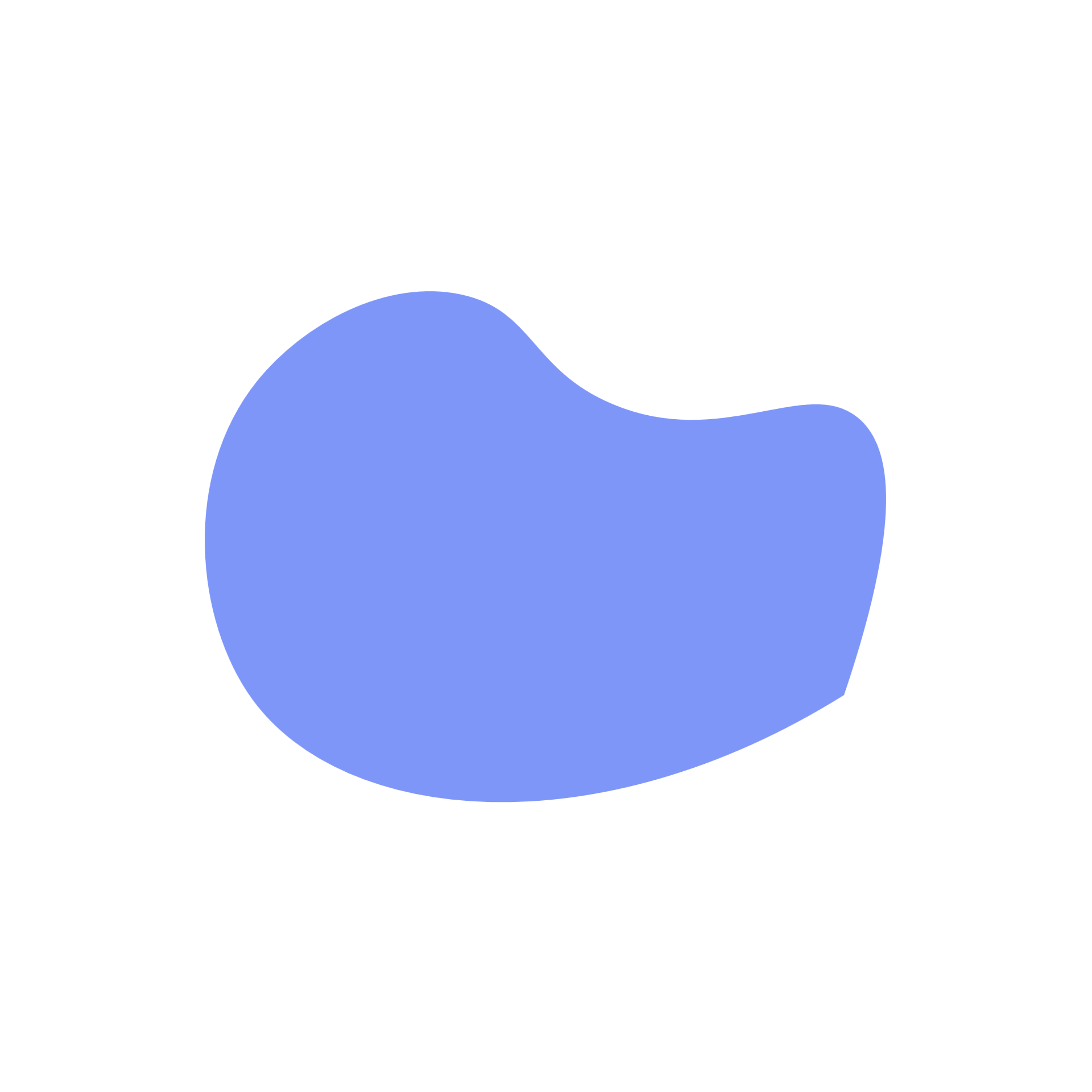 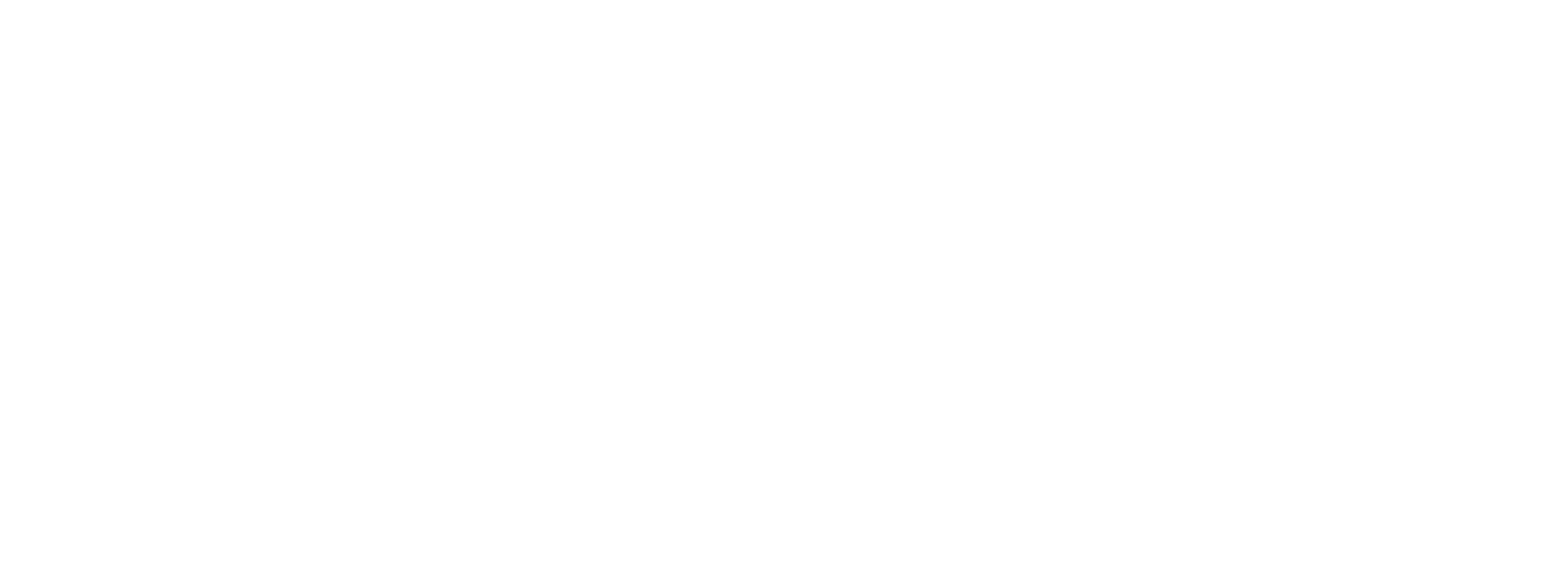 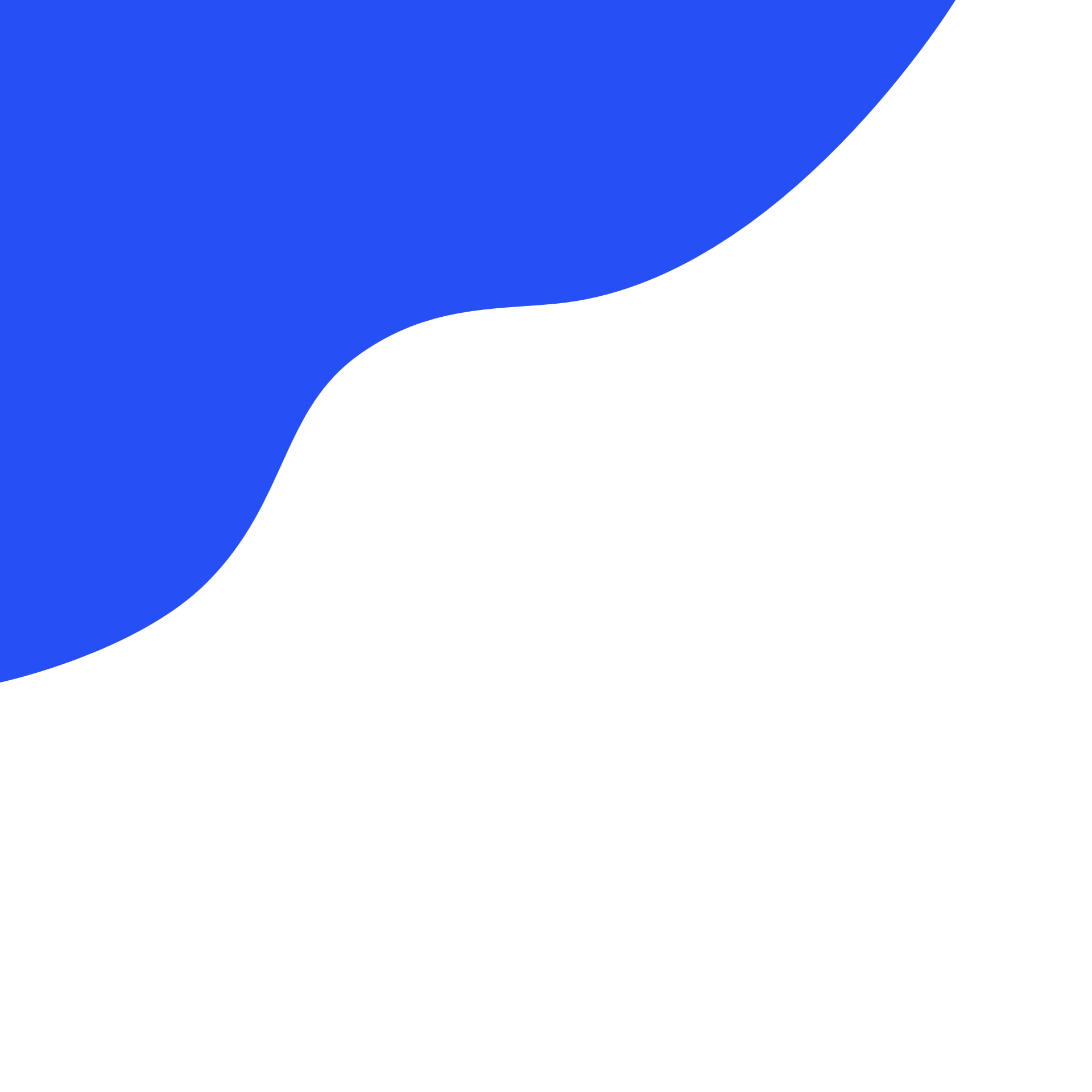 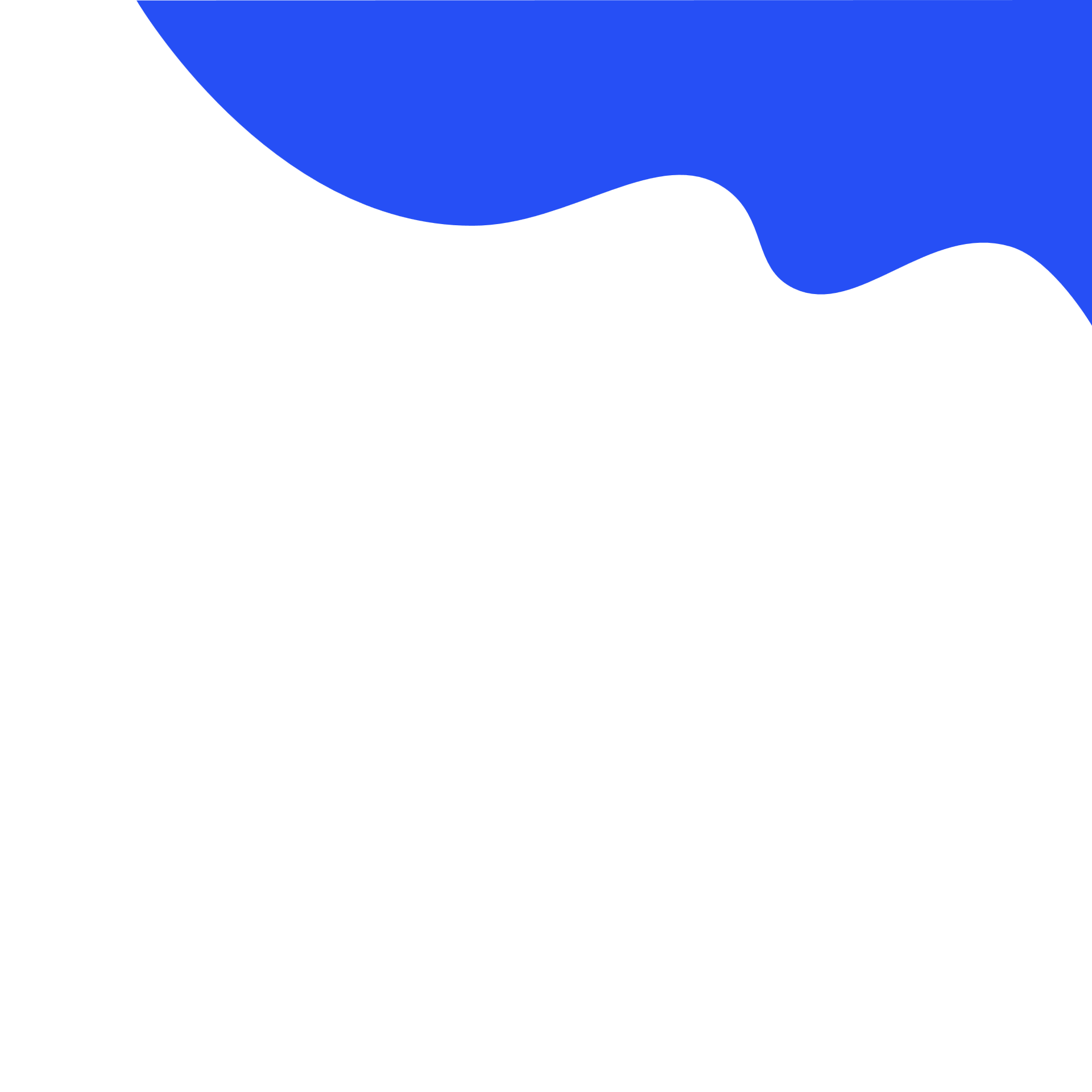 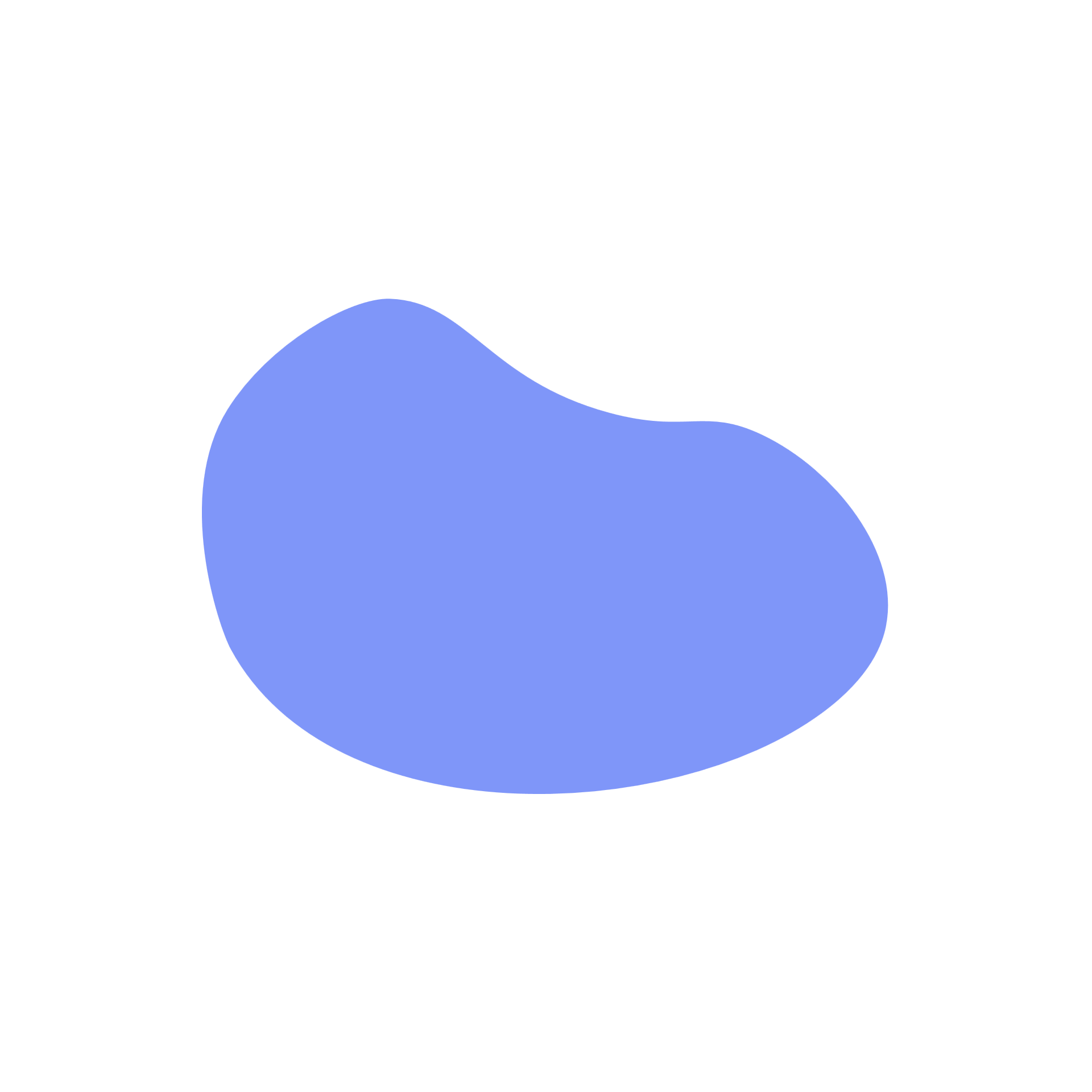 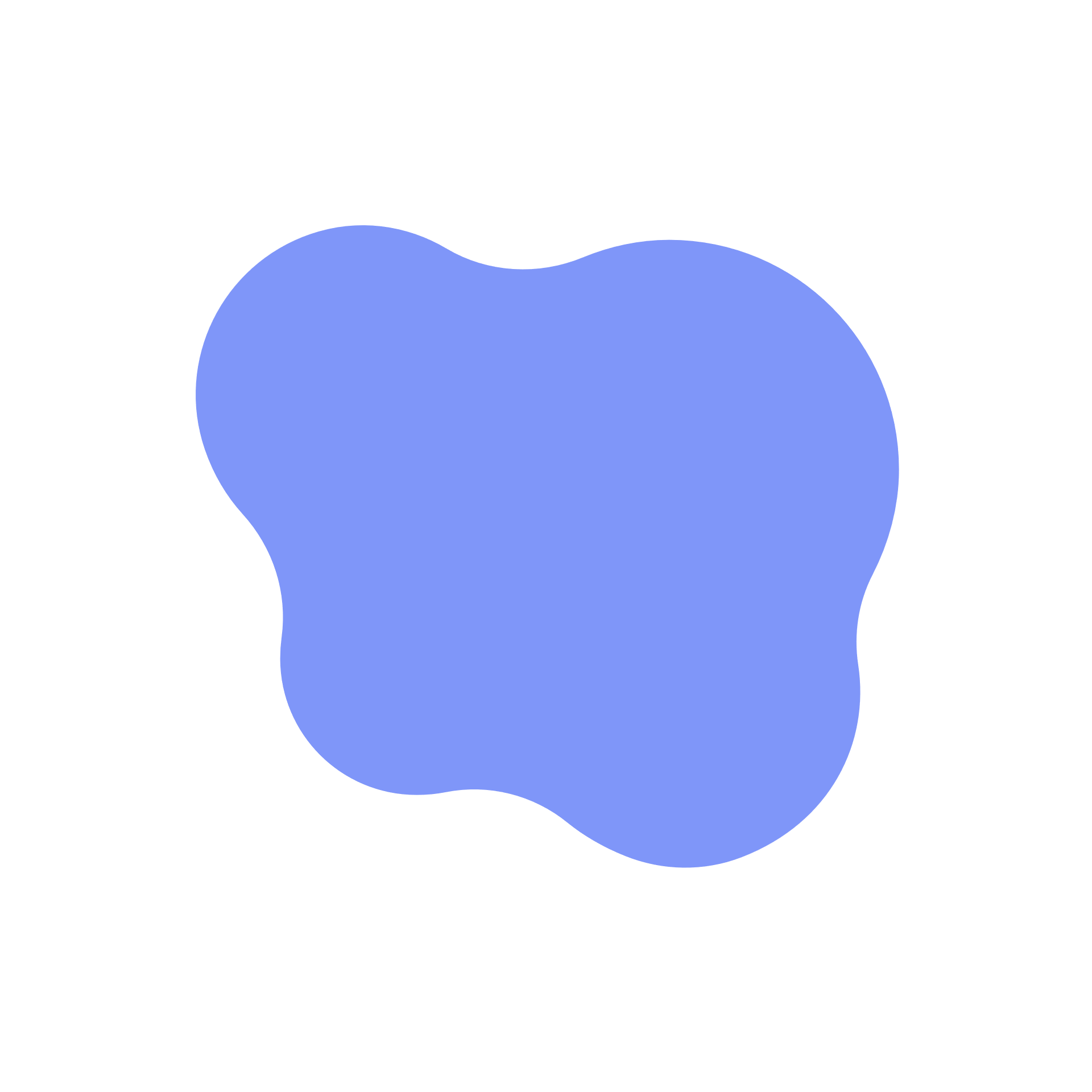 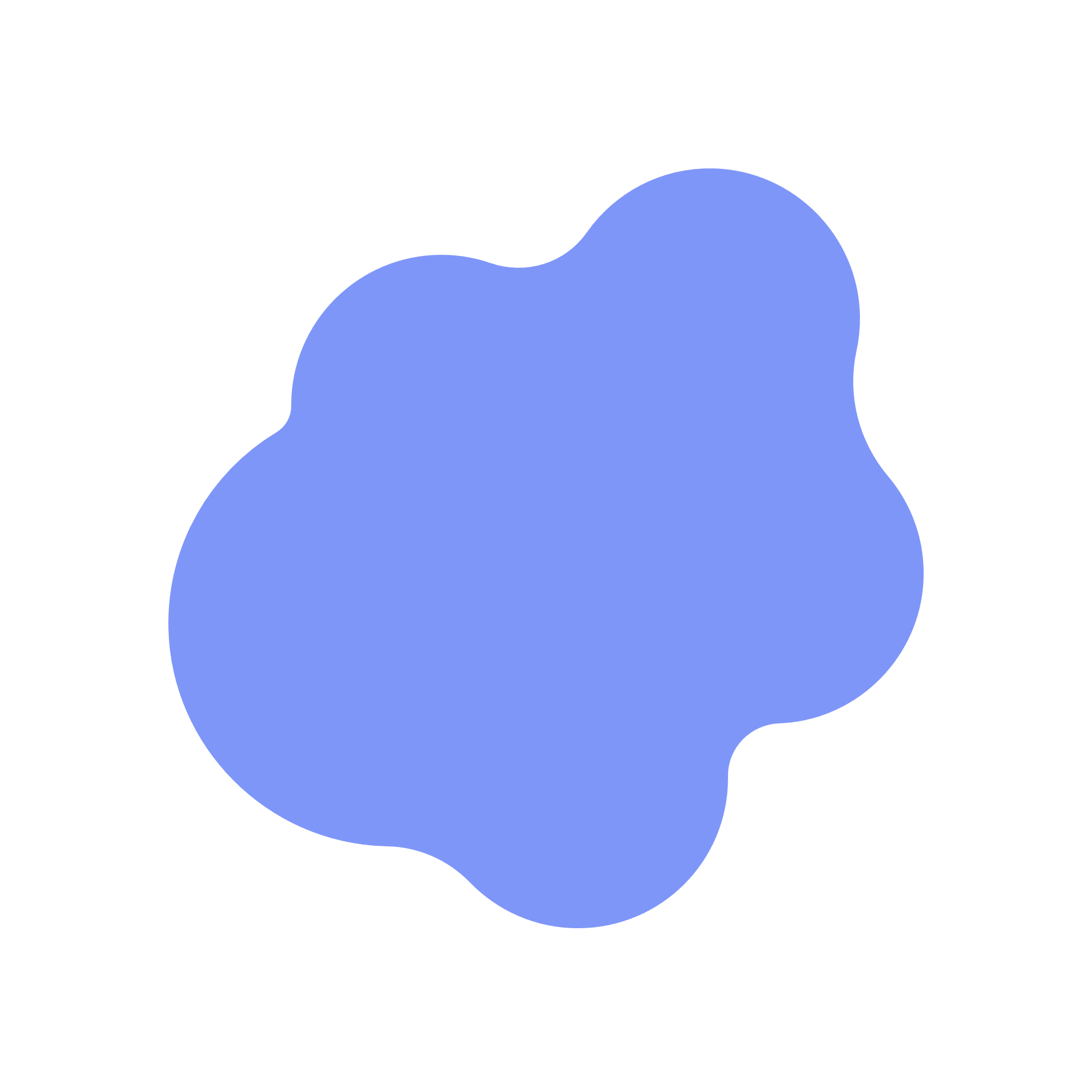 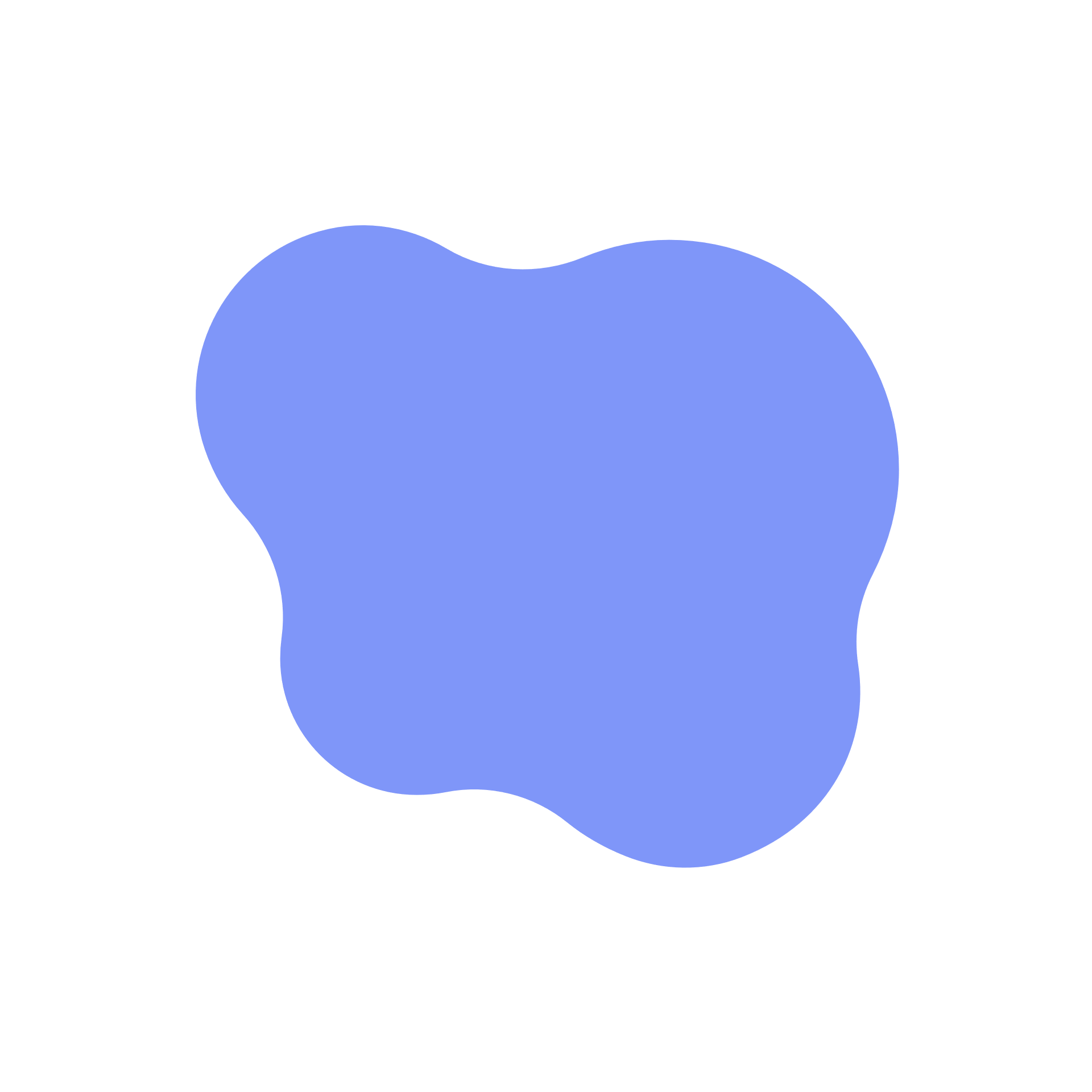 Your teacher or teaching assistant
Gran or grandad
(Insert your DSL name here)
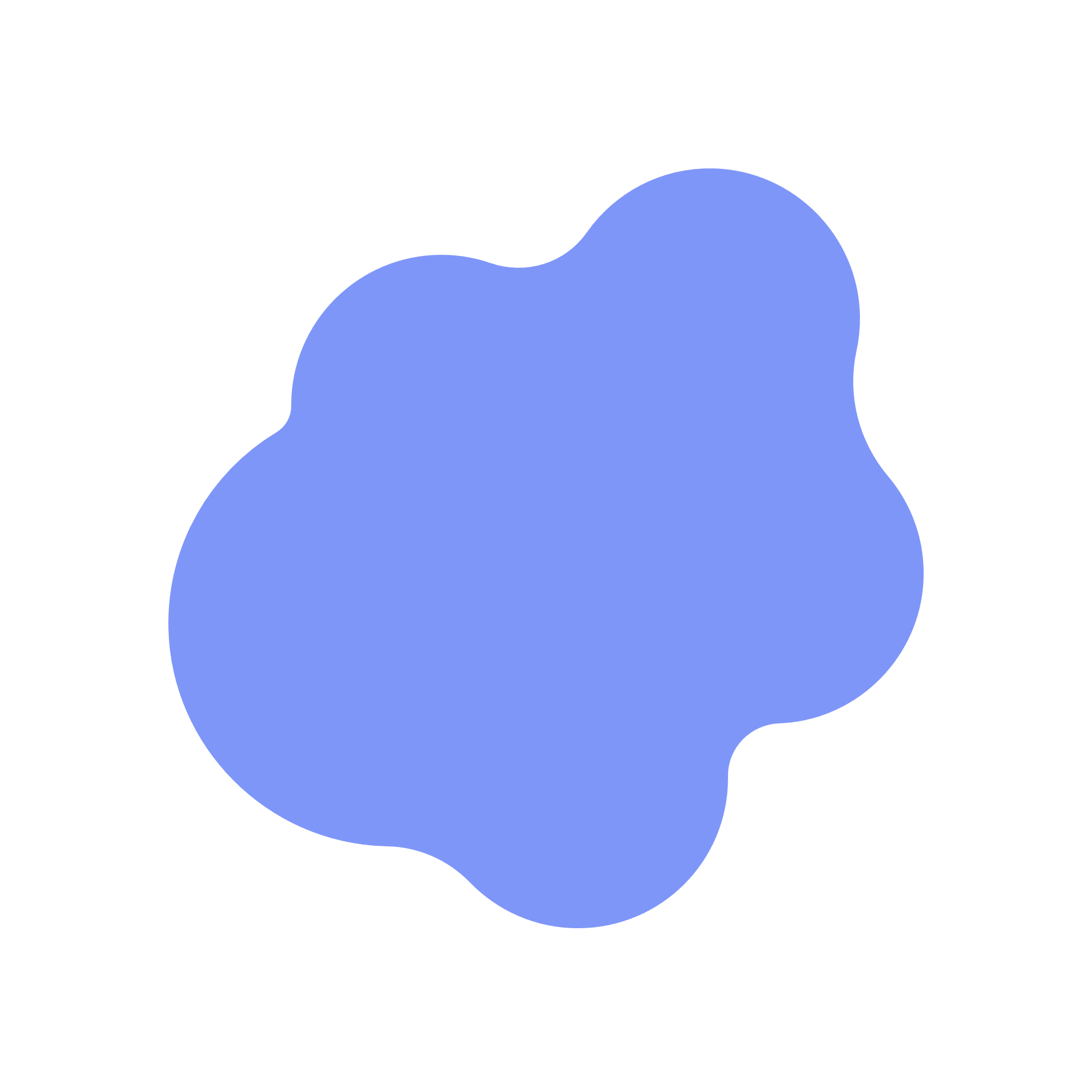 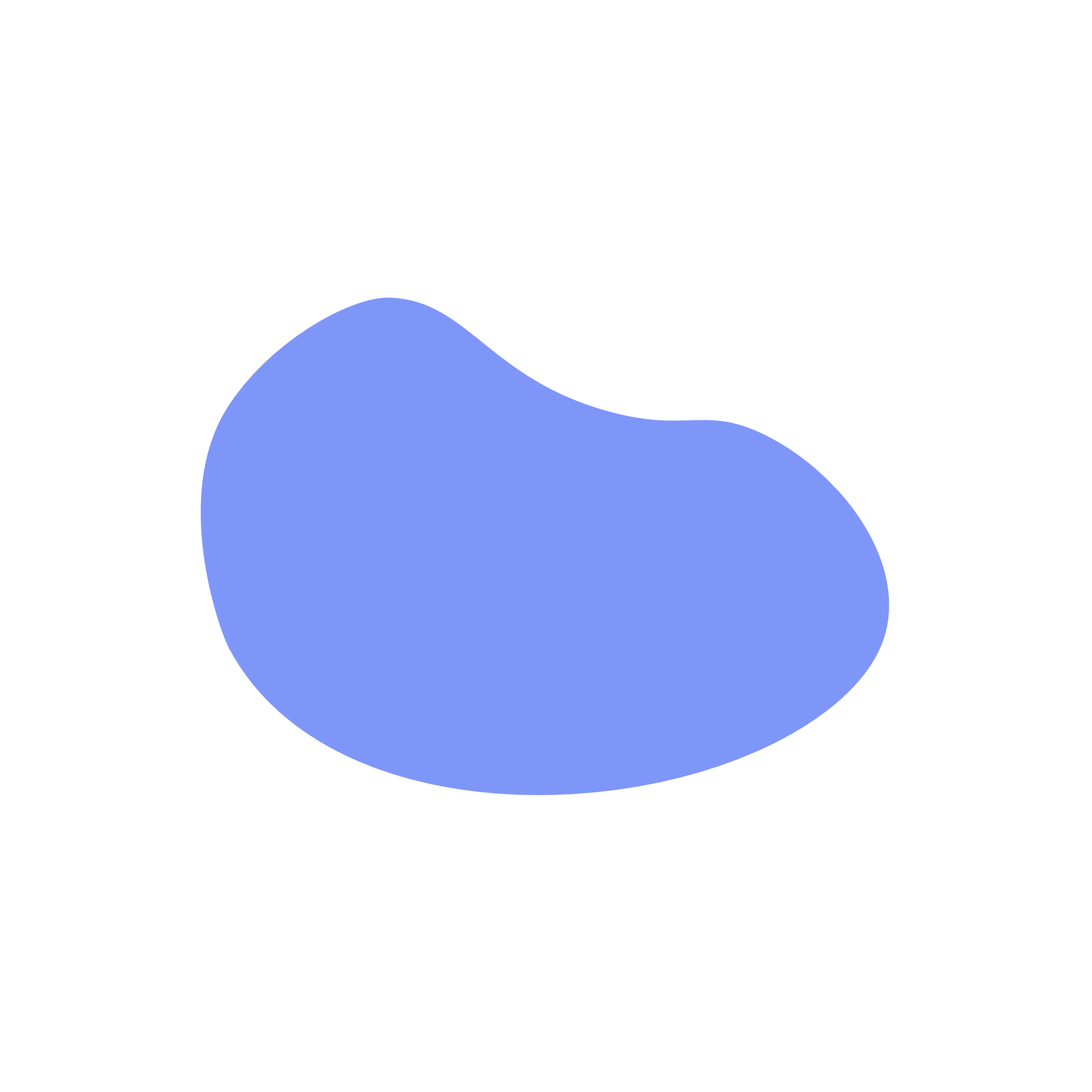 Parent or Carer
Sports club leader
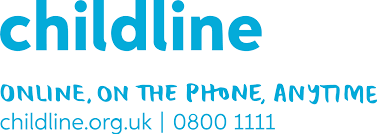 [Speaker Notes: Let’s have a think about who our trusted adults could be.
Remember, an adult is somebody who is a grown up and over the age of 18. Here are some ideas:
Your teacher and teaching assistant 
(Your DSL)
Your adult who looks after you at home
A grandparent 
The leader of a club you go to
I hope none of you ever feel this way, but if you feel like there isn’t somebody you can talk to you can also call Childline. They are special people on the phone who help children with their problems.]
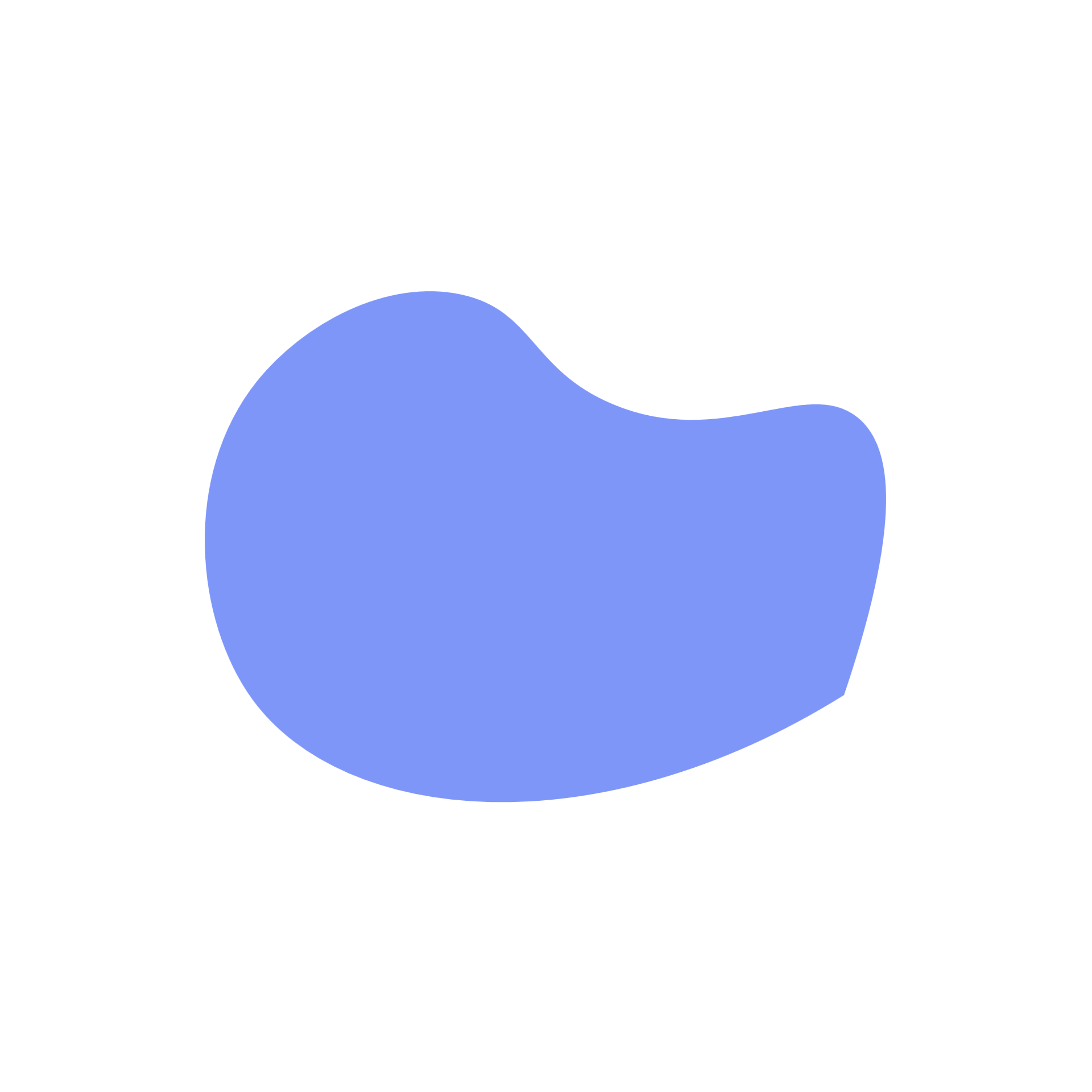 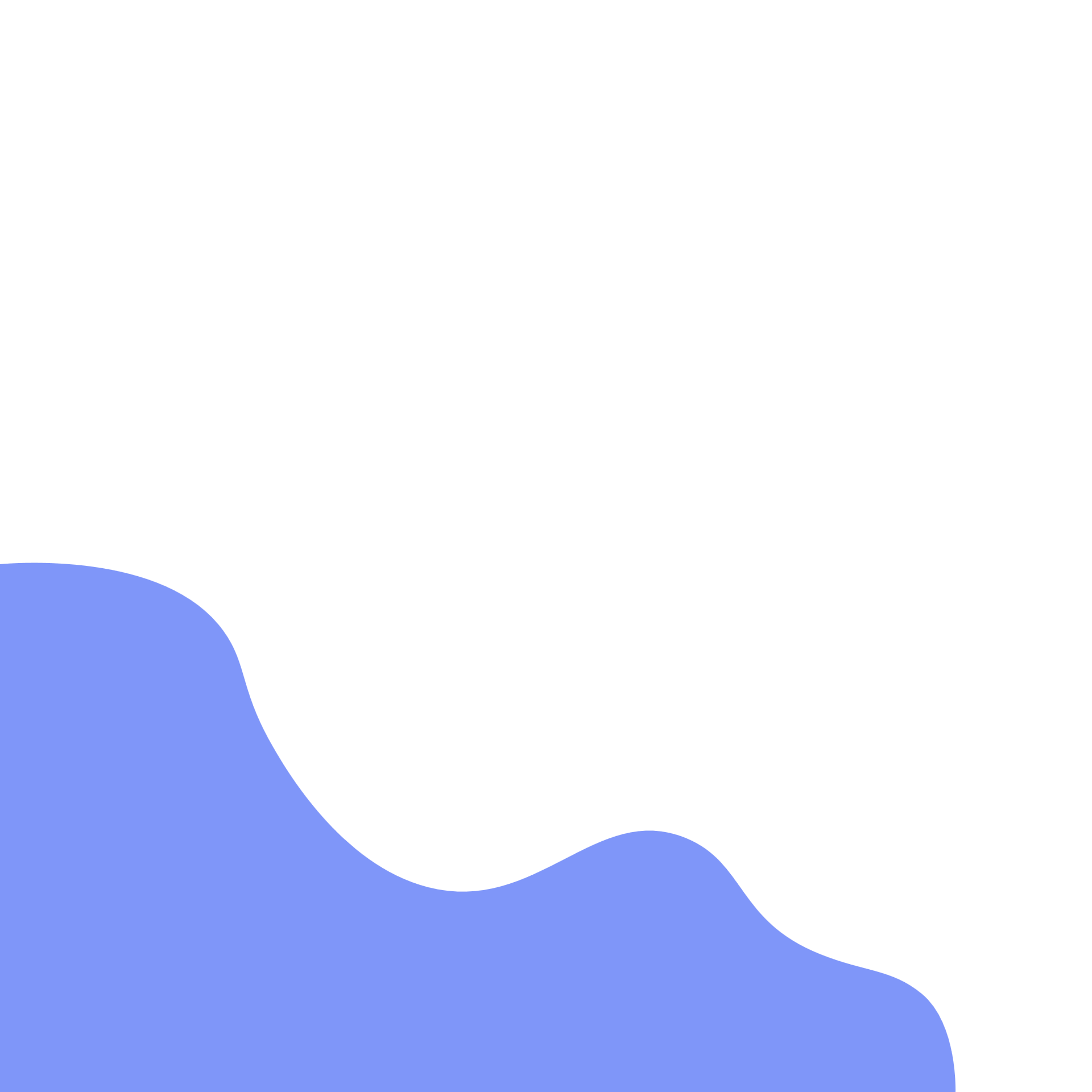 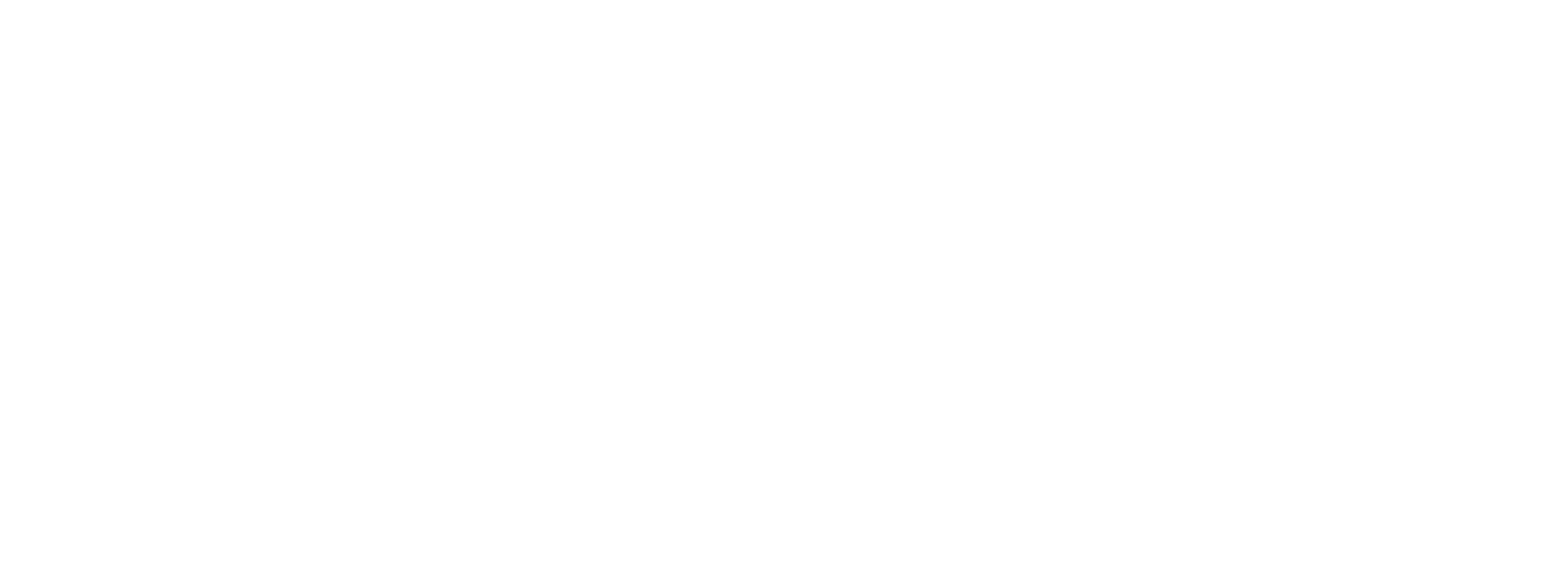 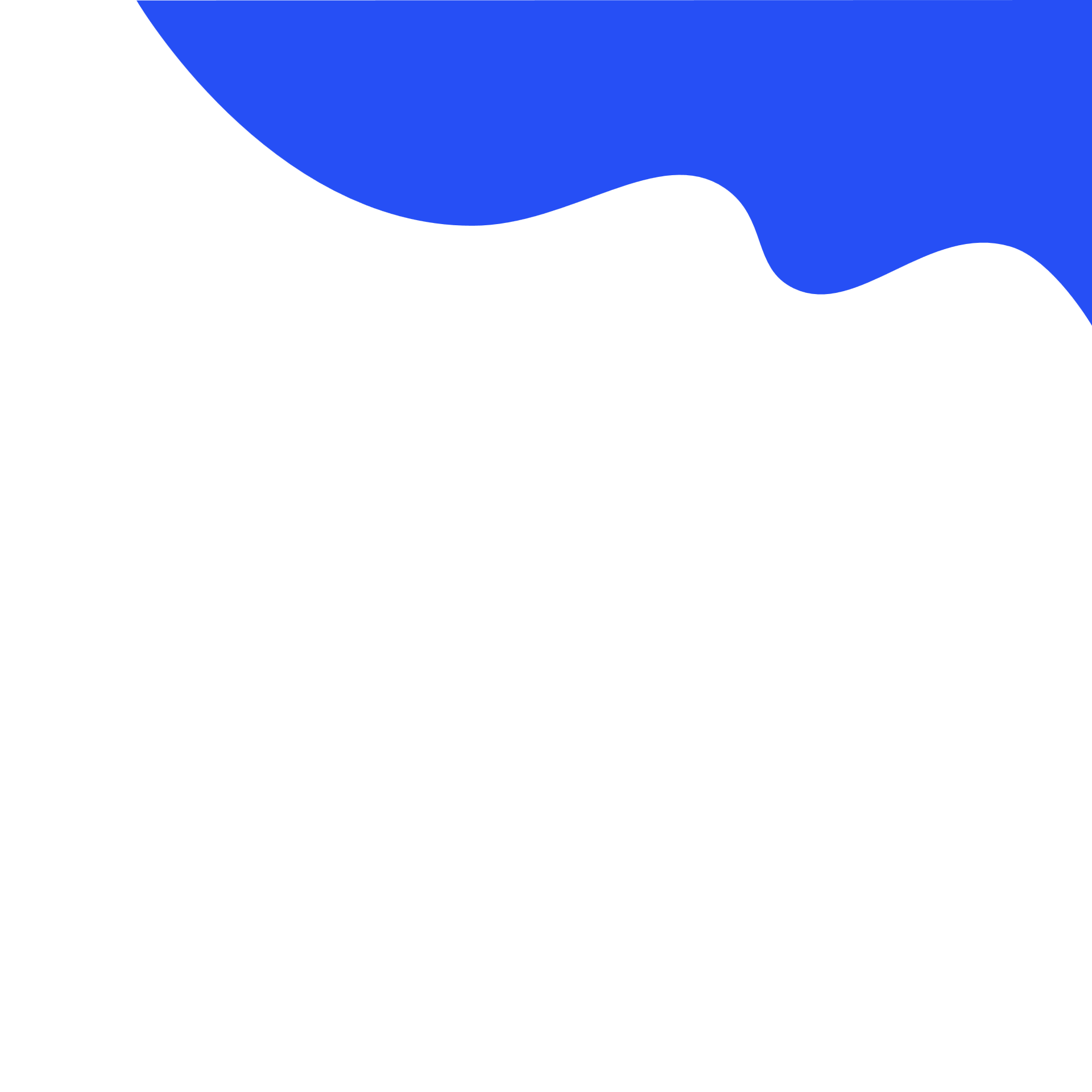 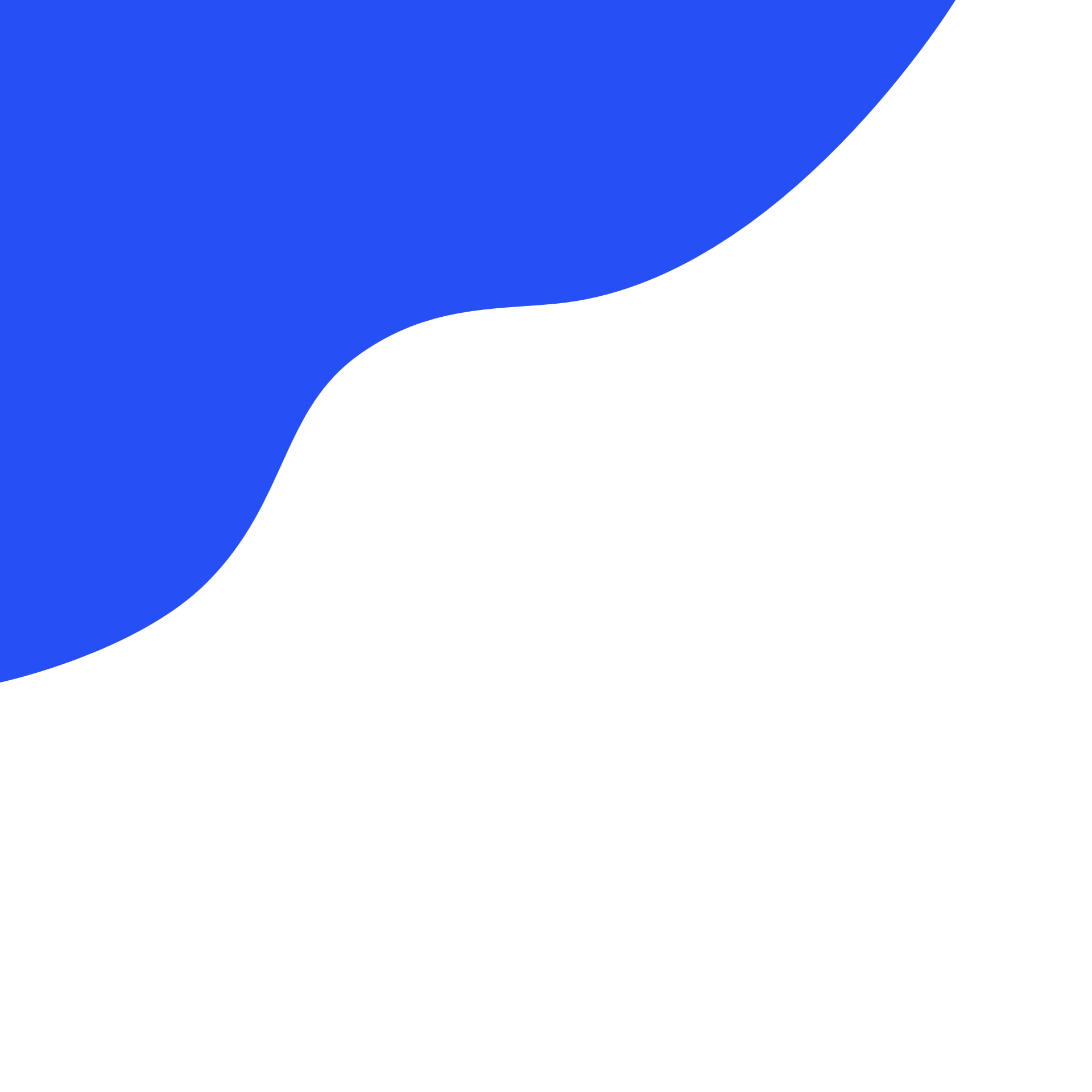 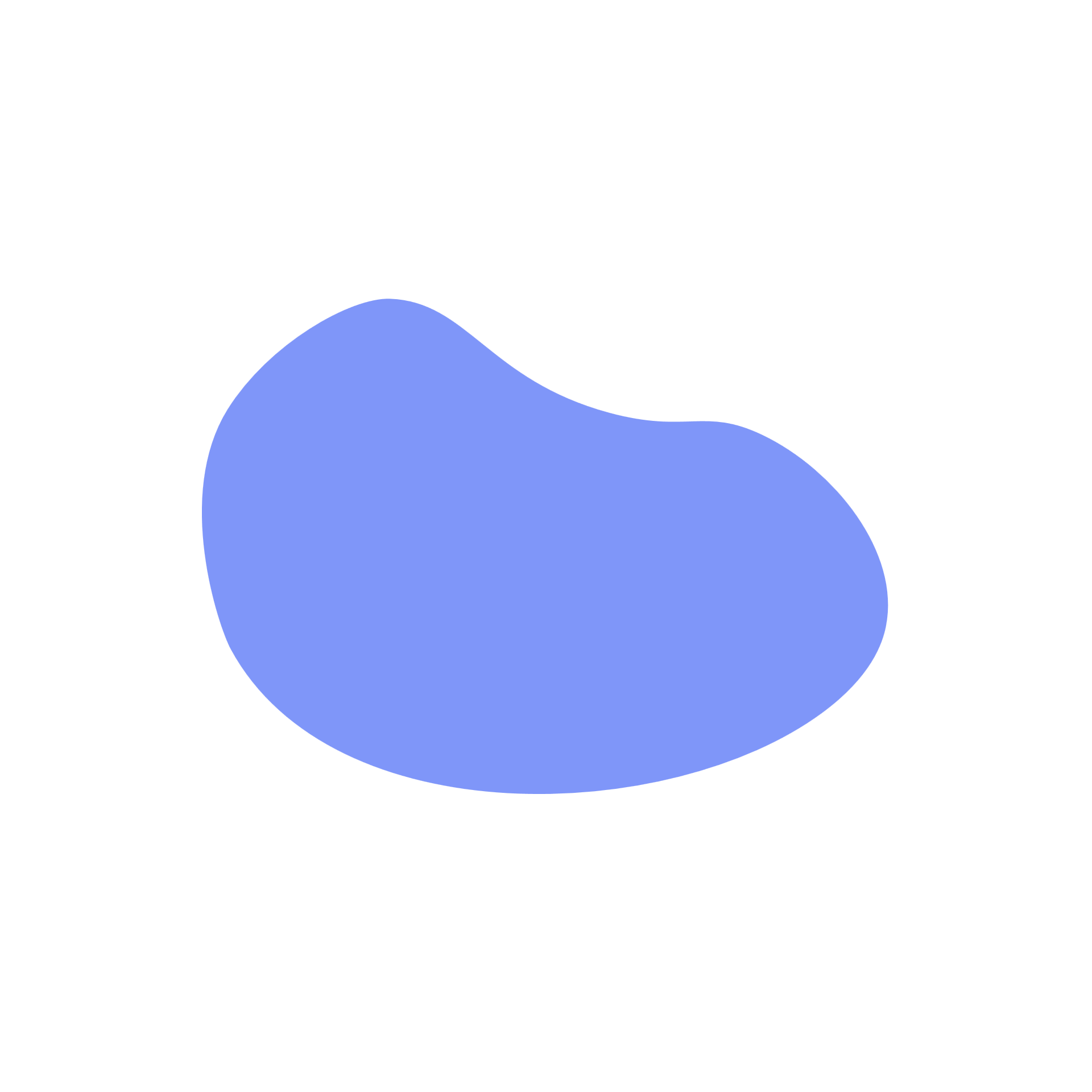 When you are online at school…
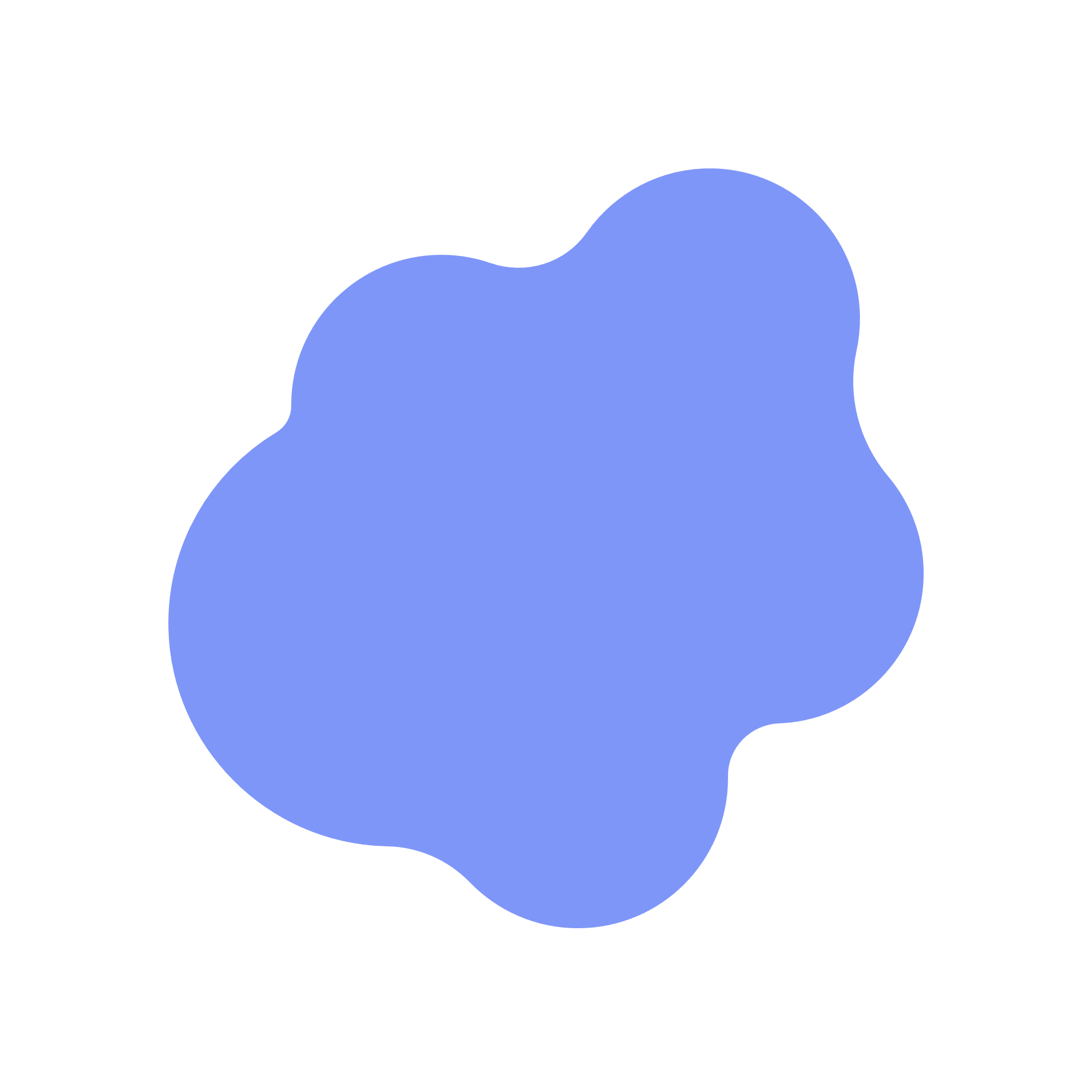 Make sure to stay on task.
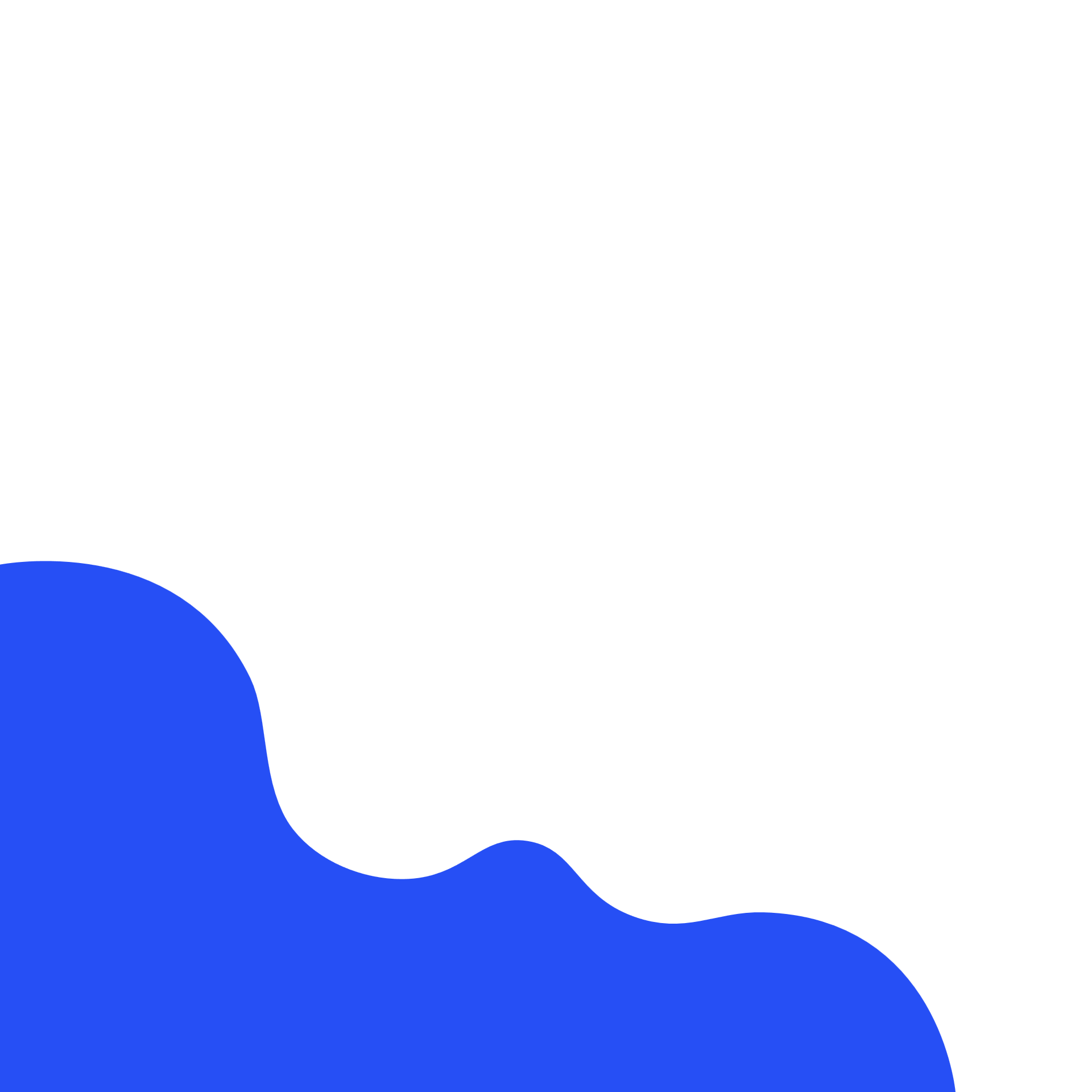 Be kind to others online.
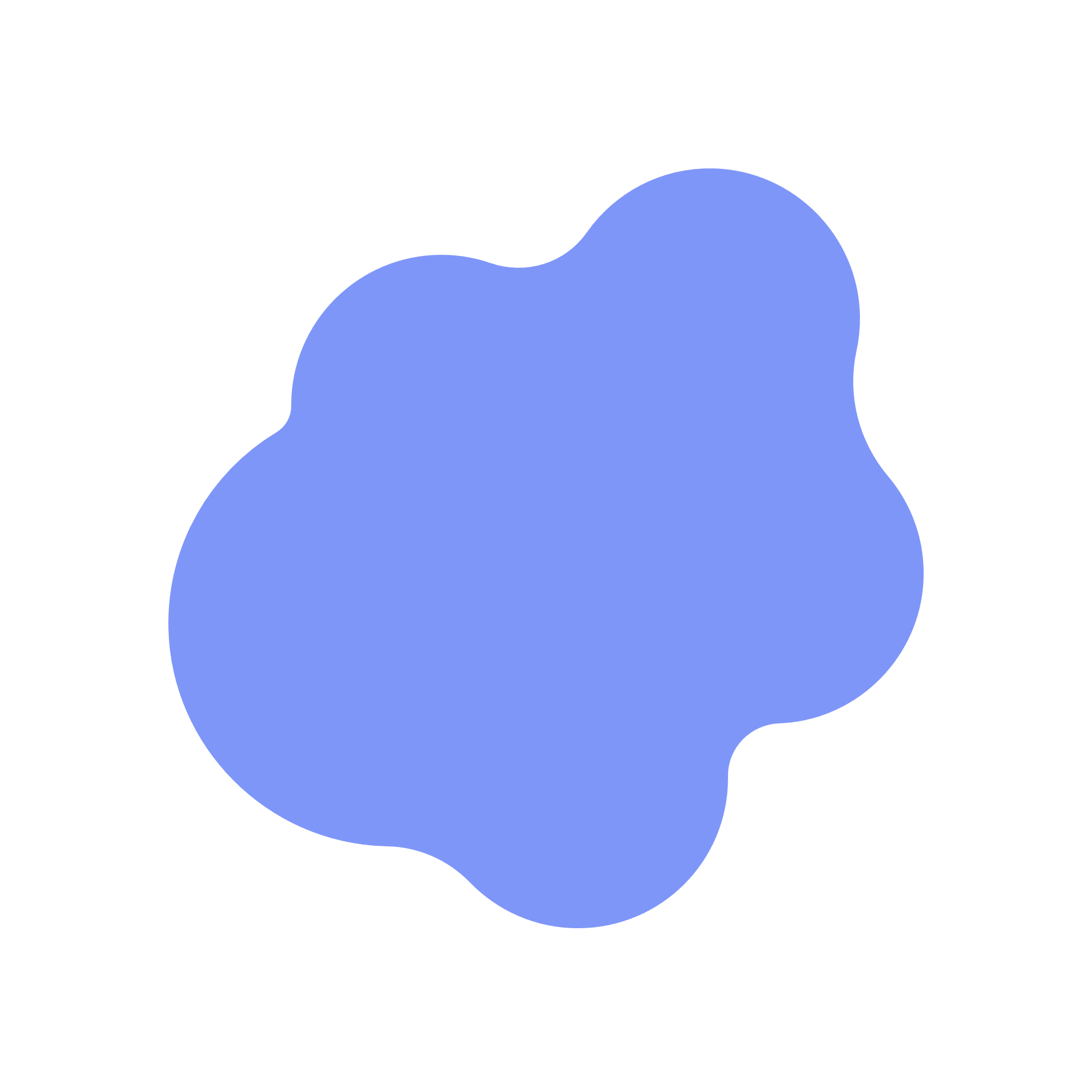 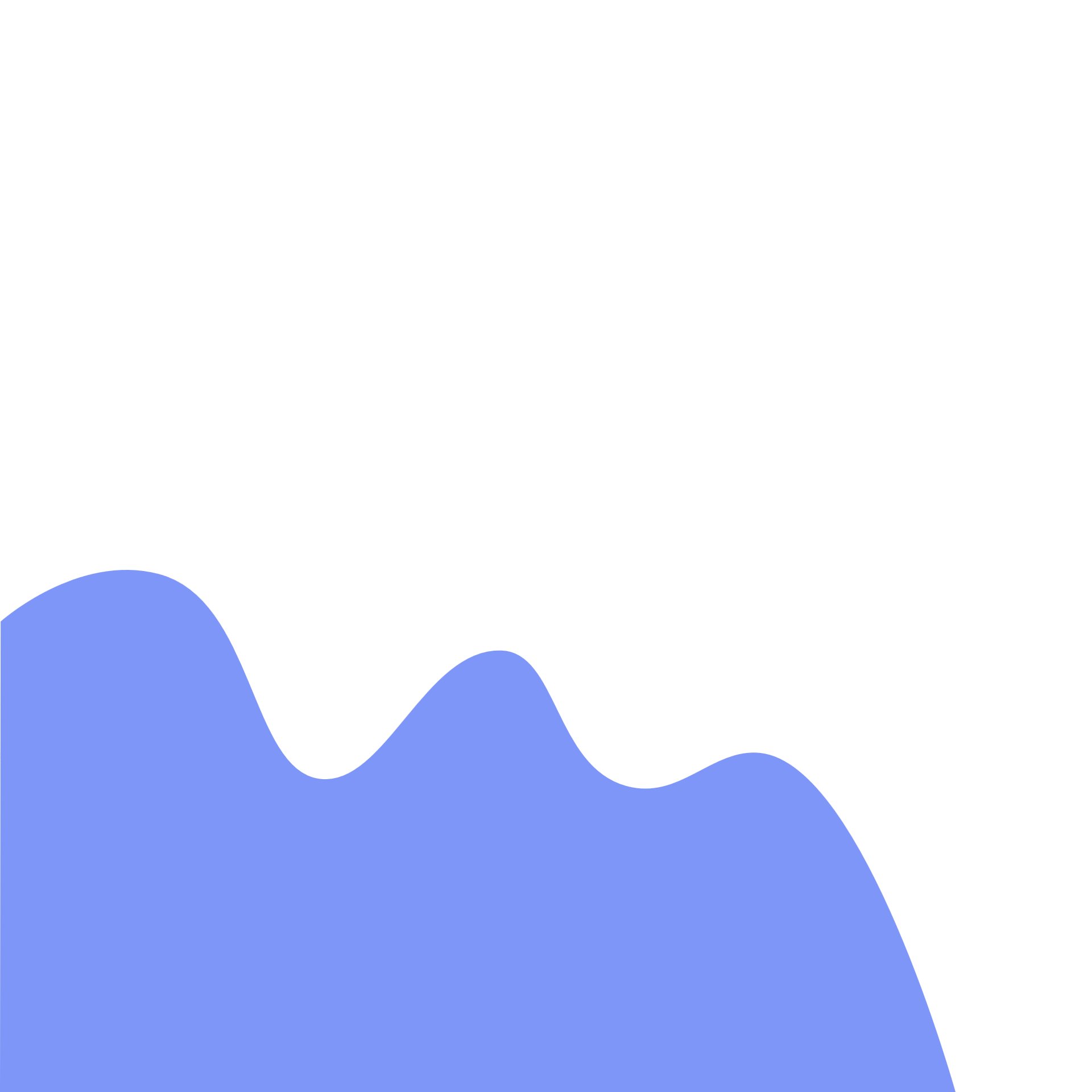 Use these bullet points to remind learners of your setting’s expectations.
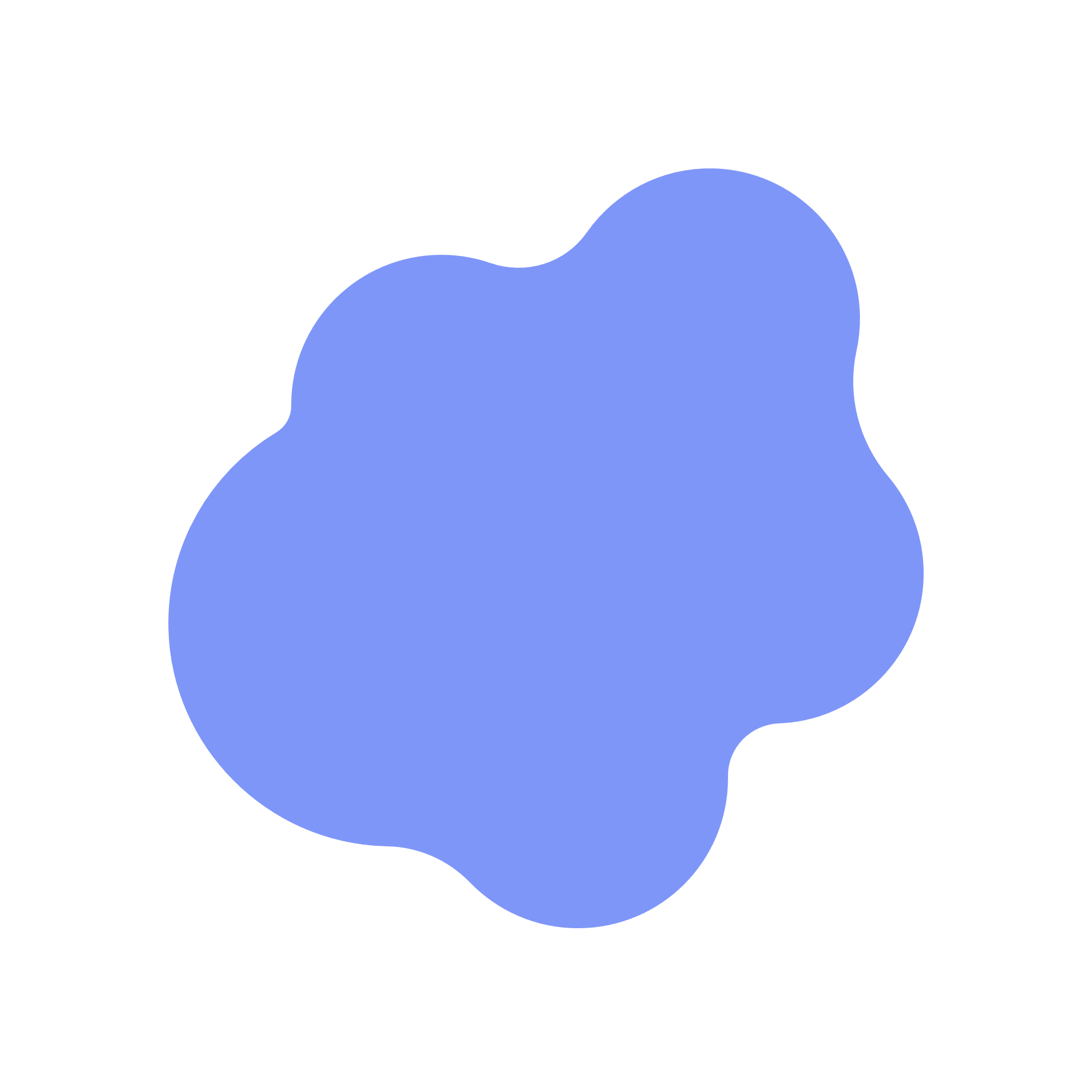 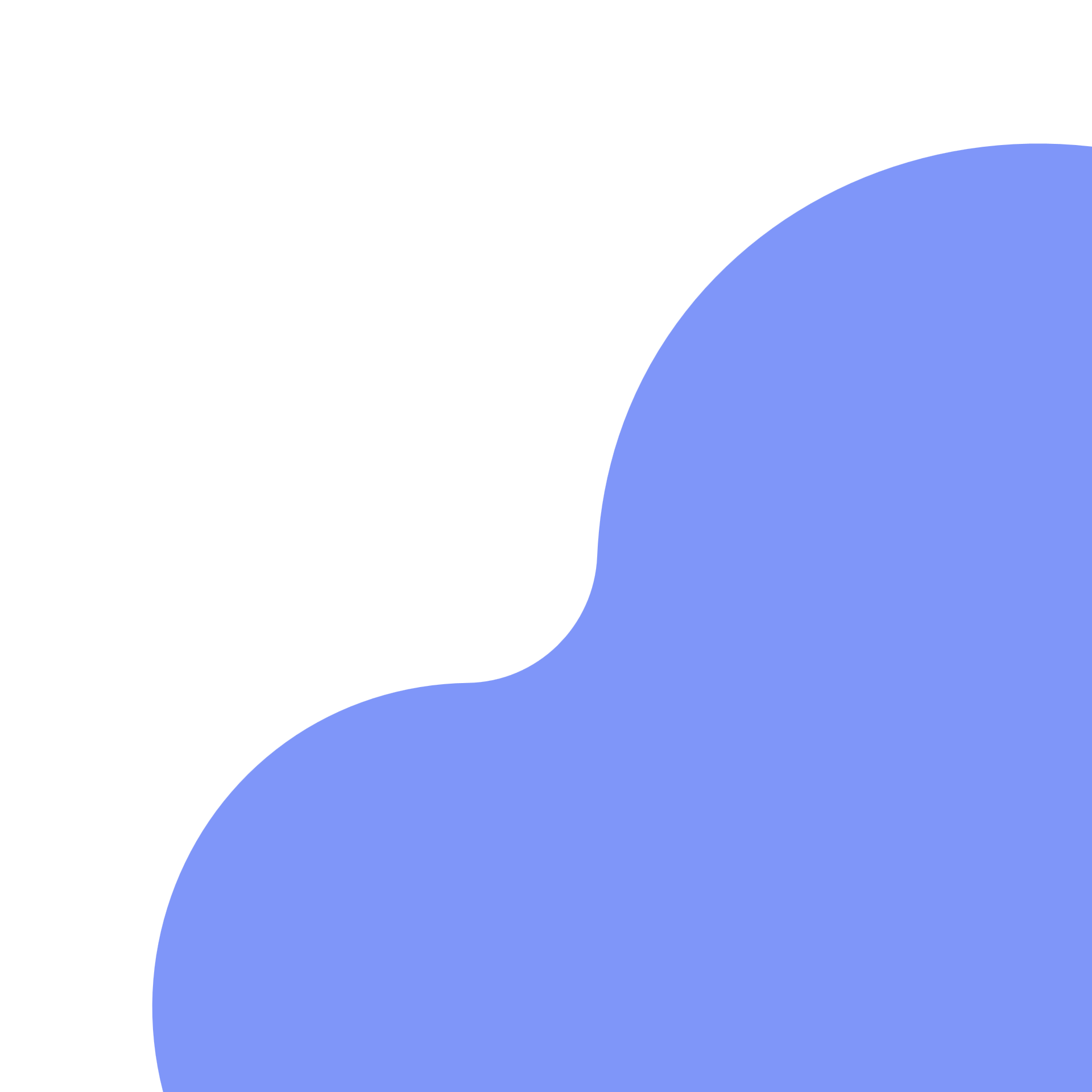 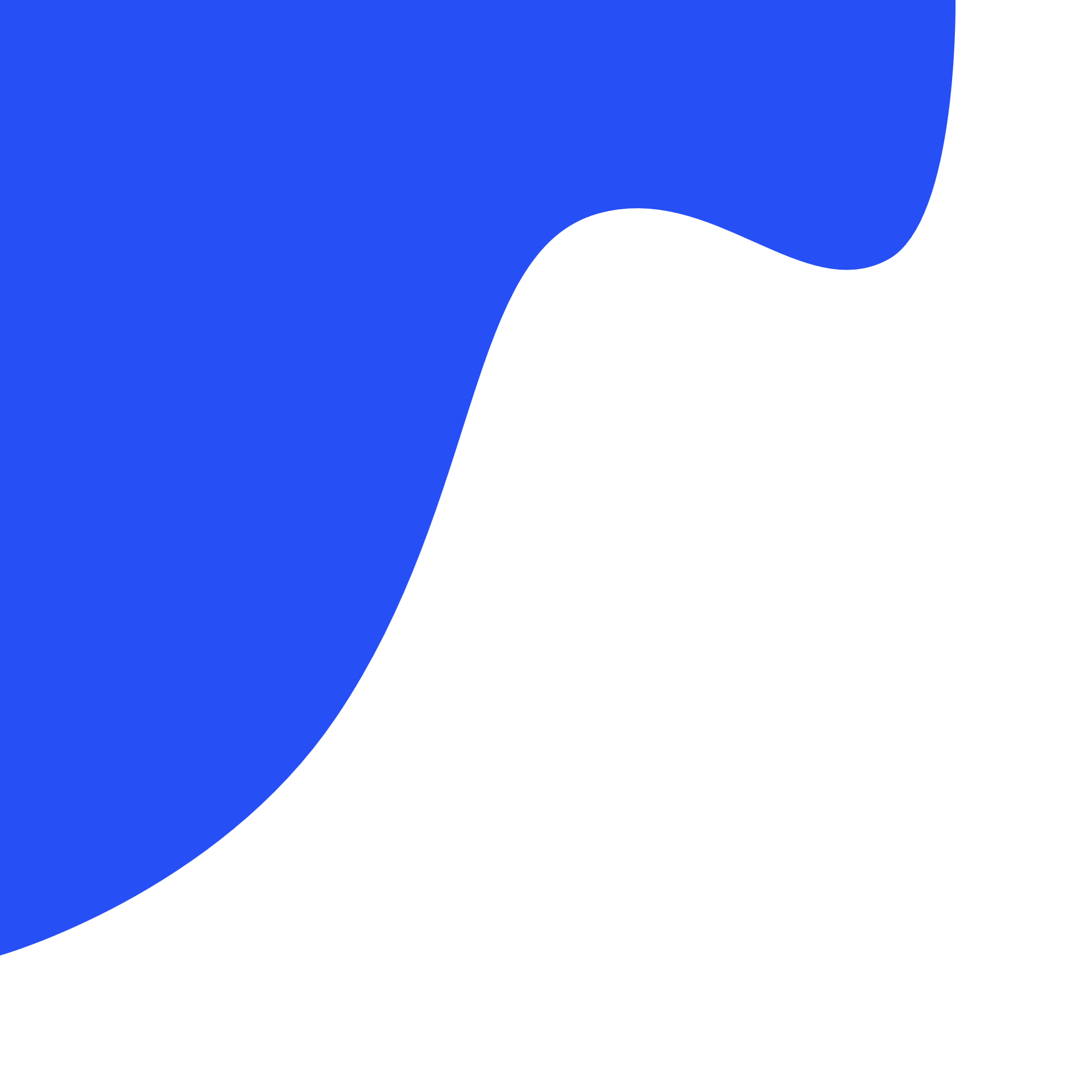 Use these bullet points to remind learners of your setting’s expectations.
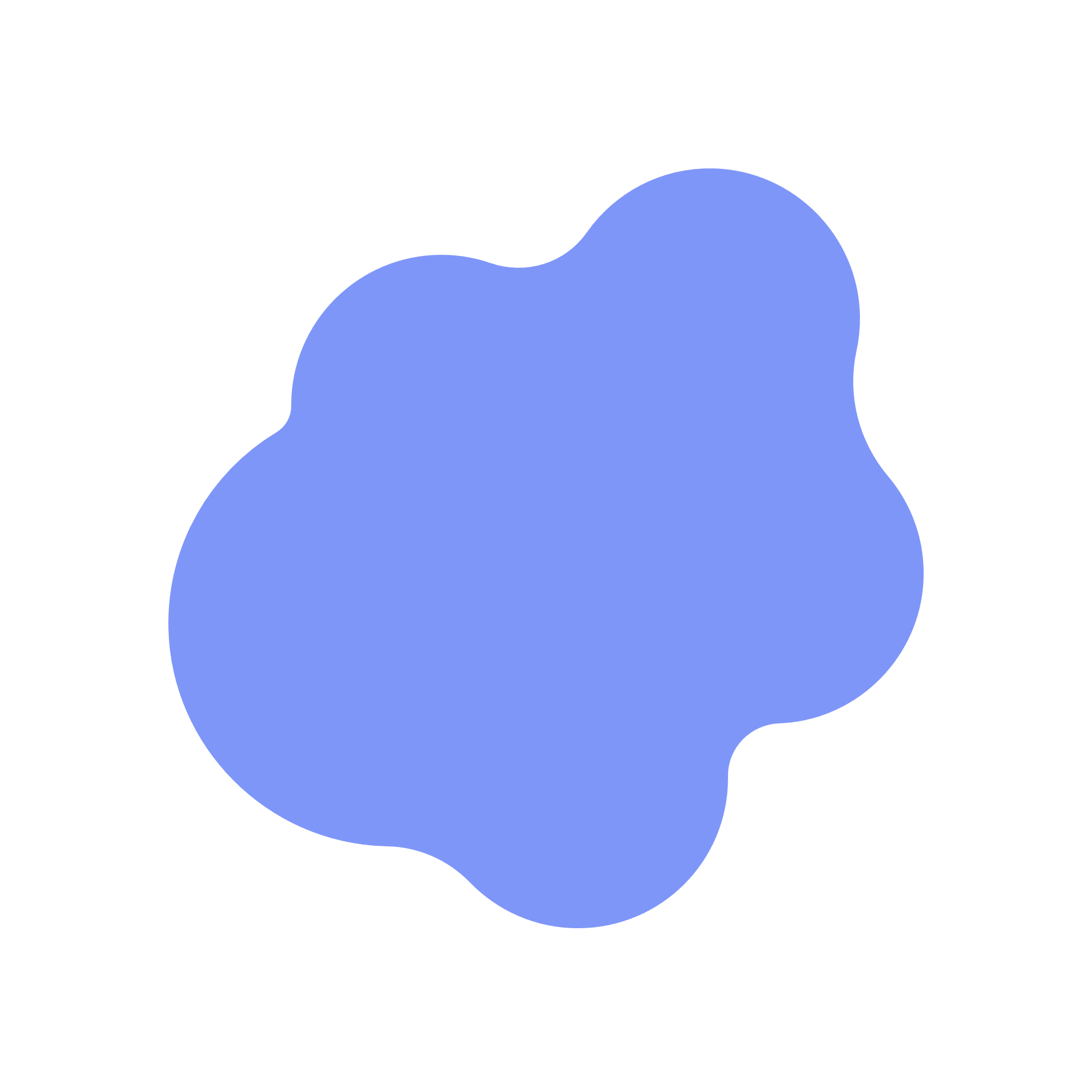 [Speaker Notes: As well as telling someone if we feel worried, something else that helps keep us safe when we use technology are the rules we have at home and at school. What rules do we have for using technology in school?

[Edit and add to the list on this slide to match your school or setting’s requirements]]
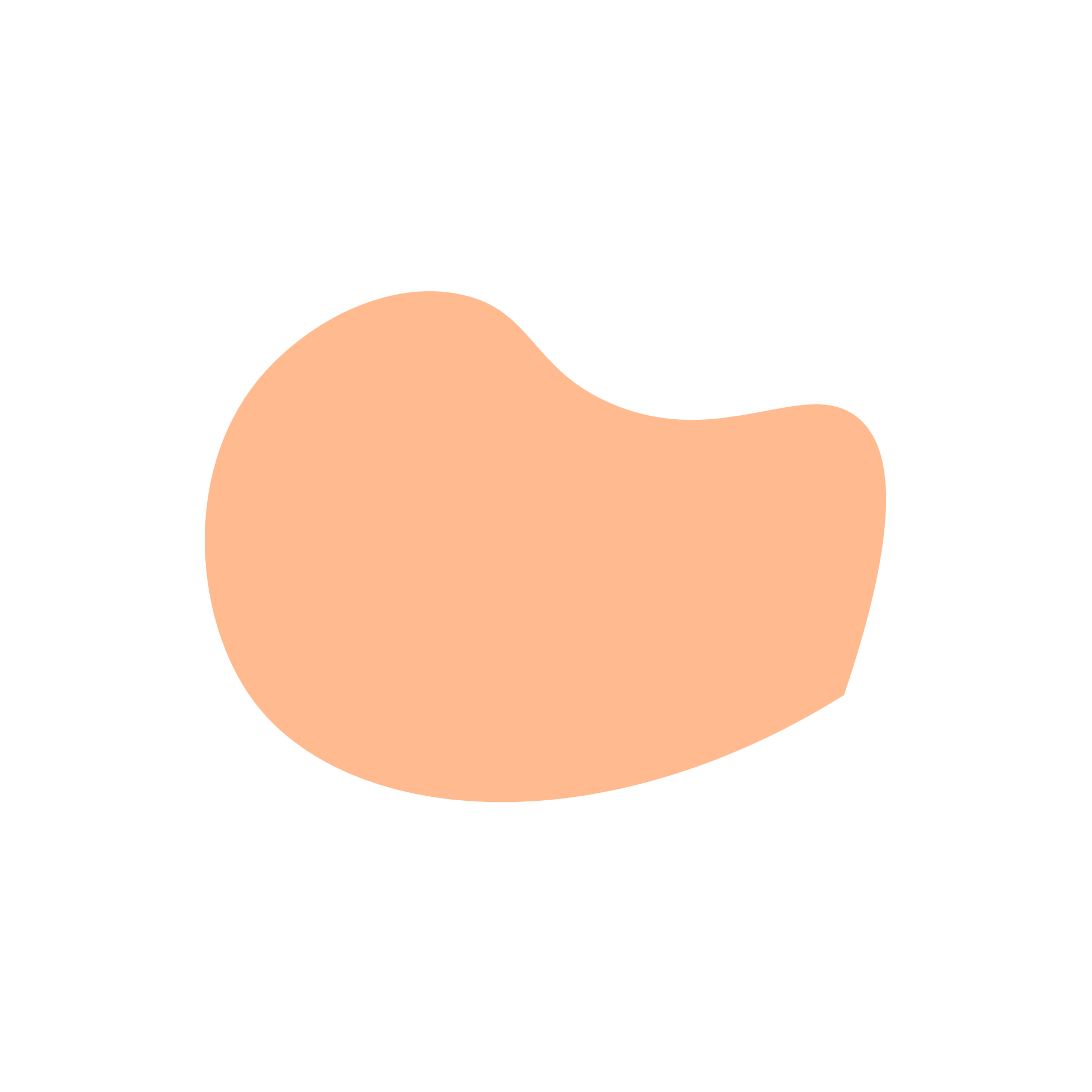 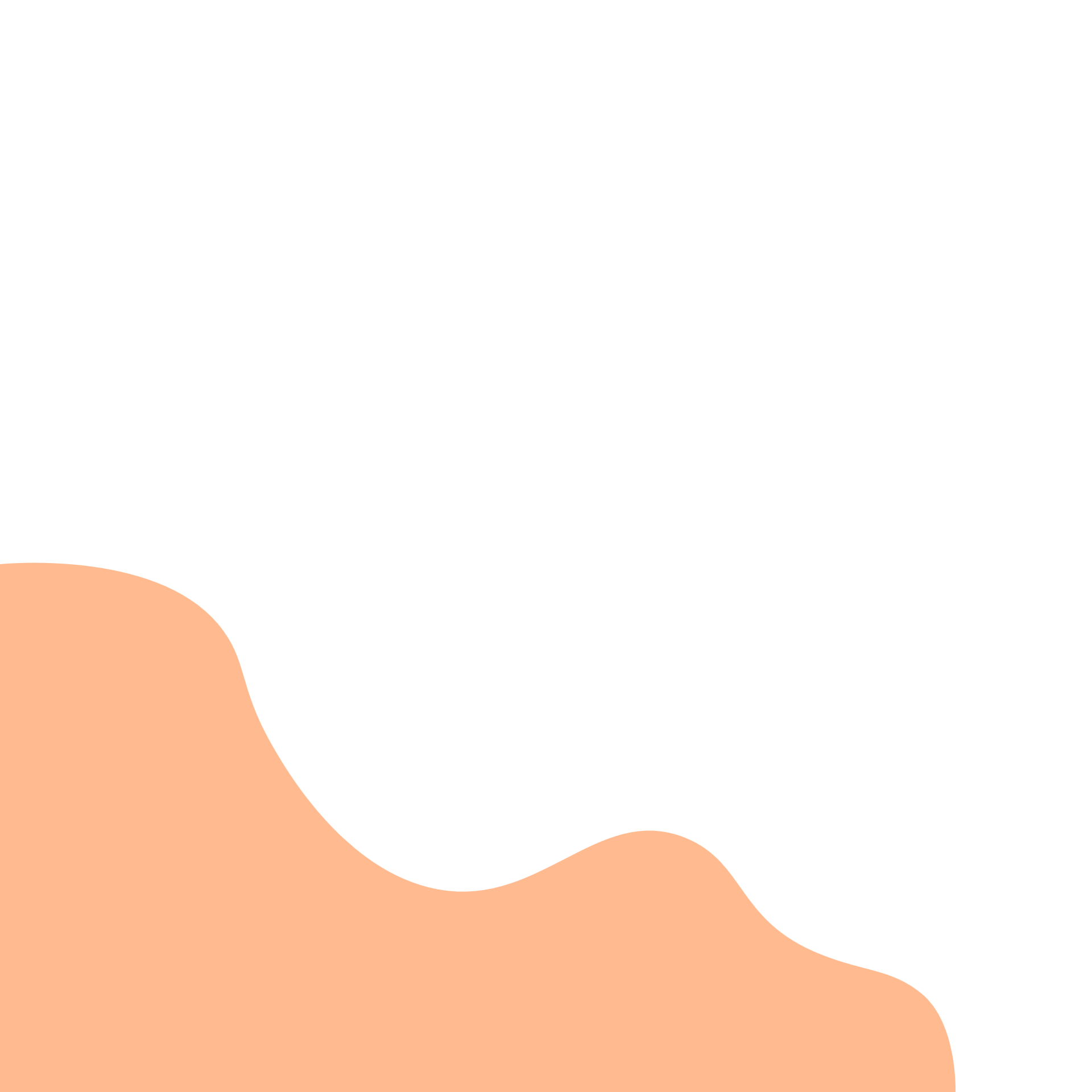 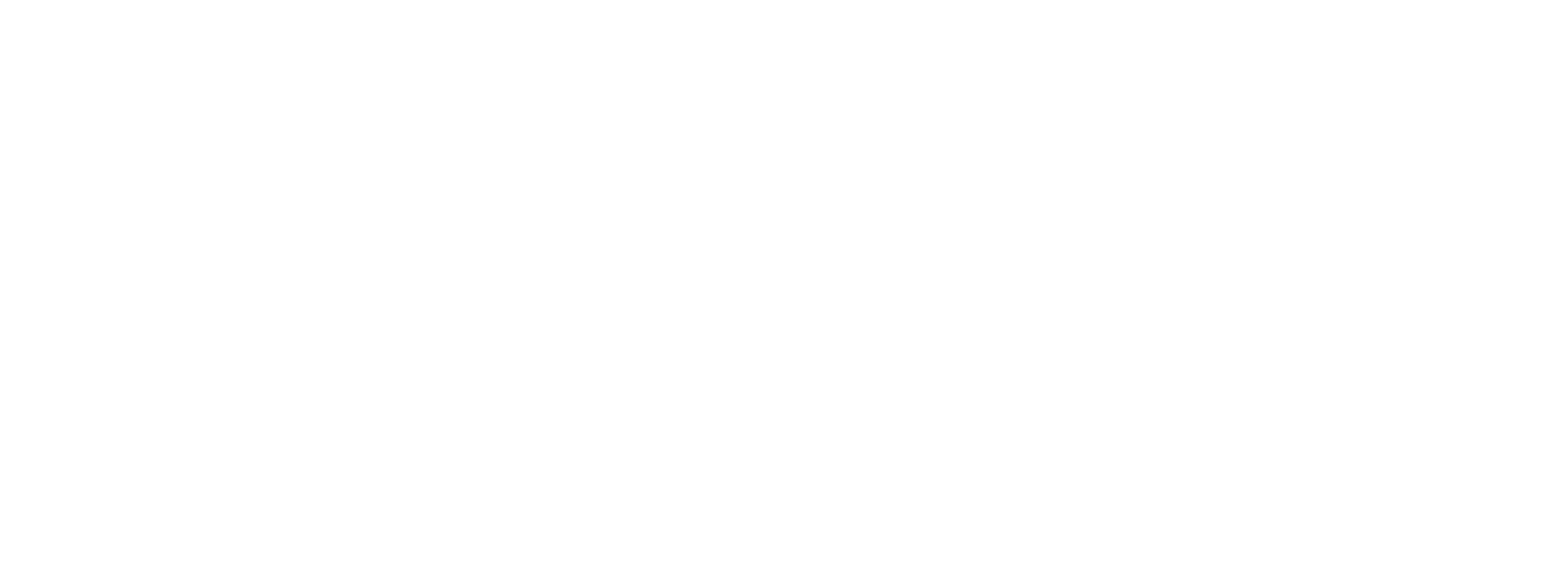 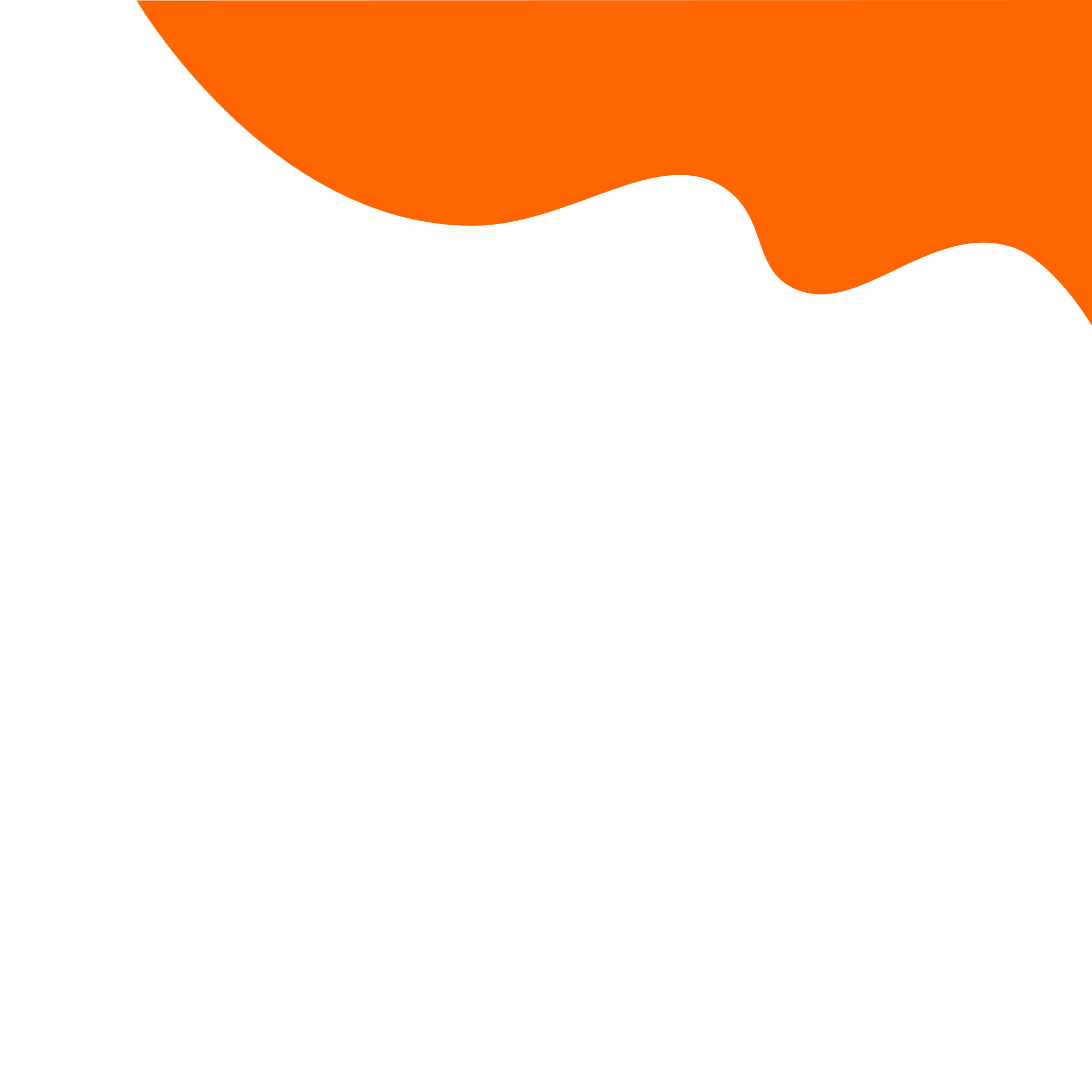 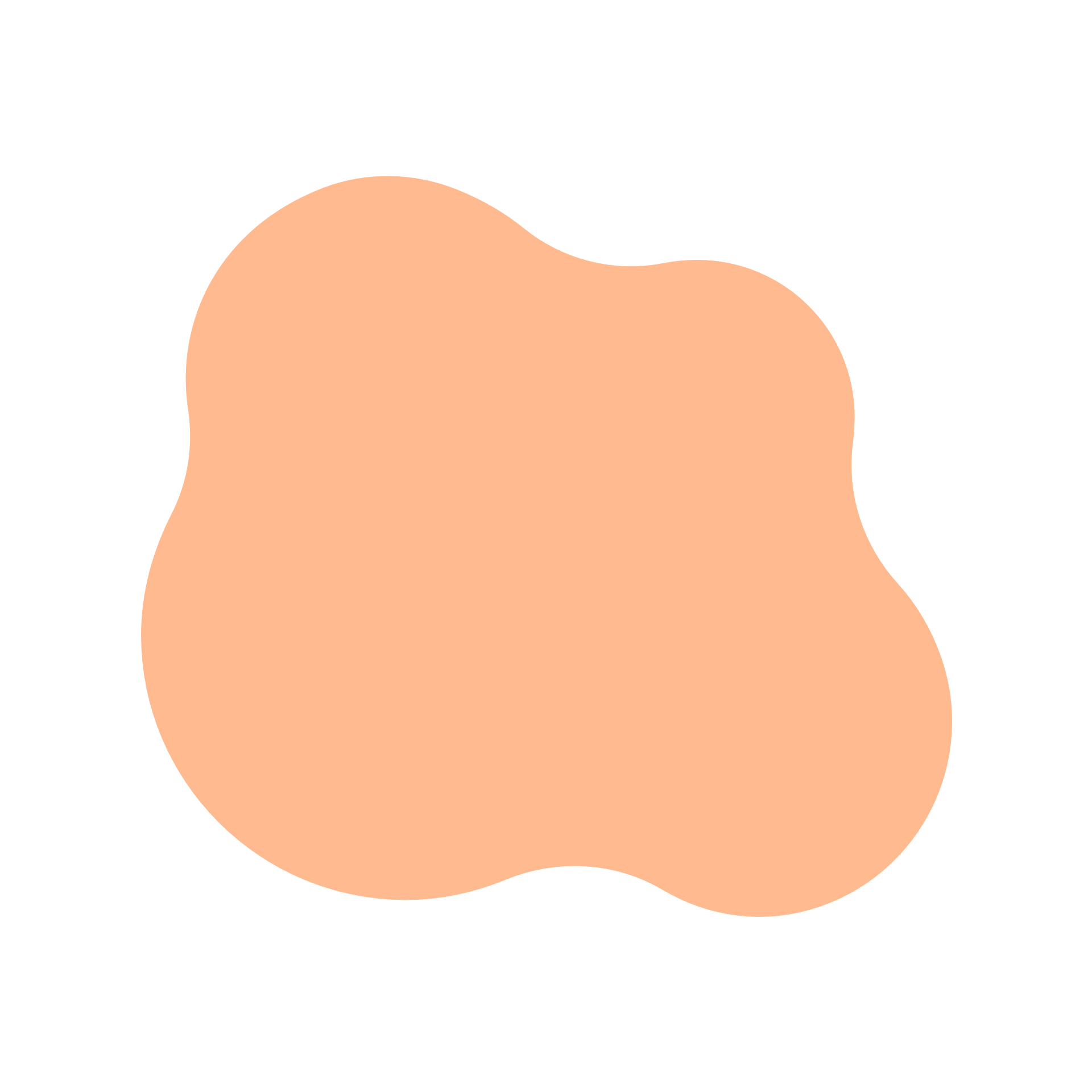 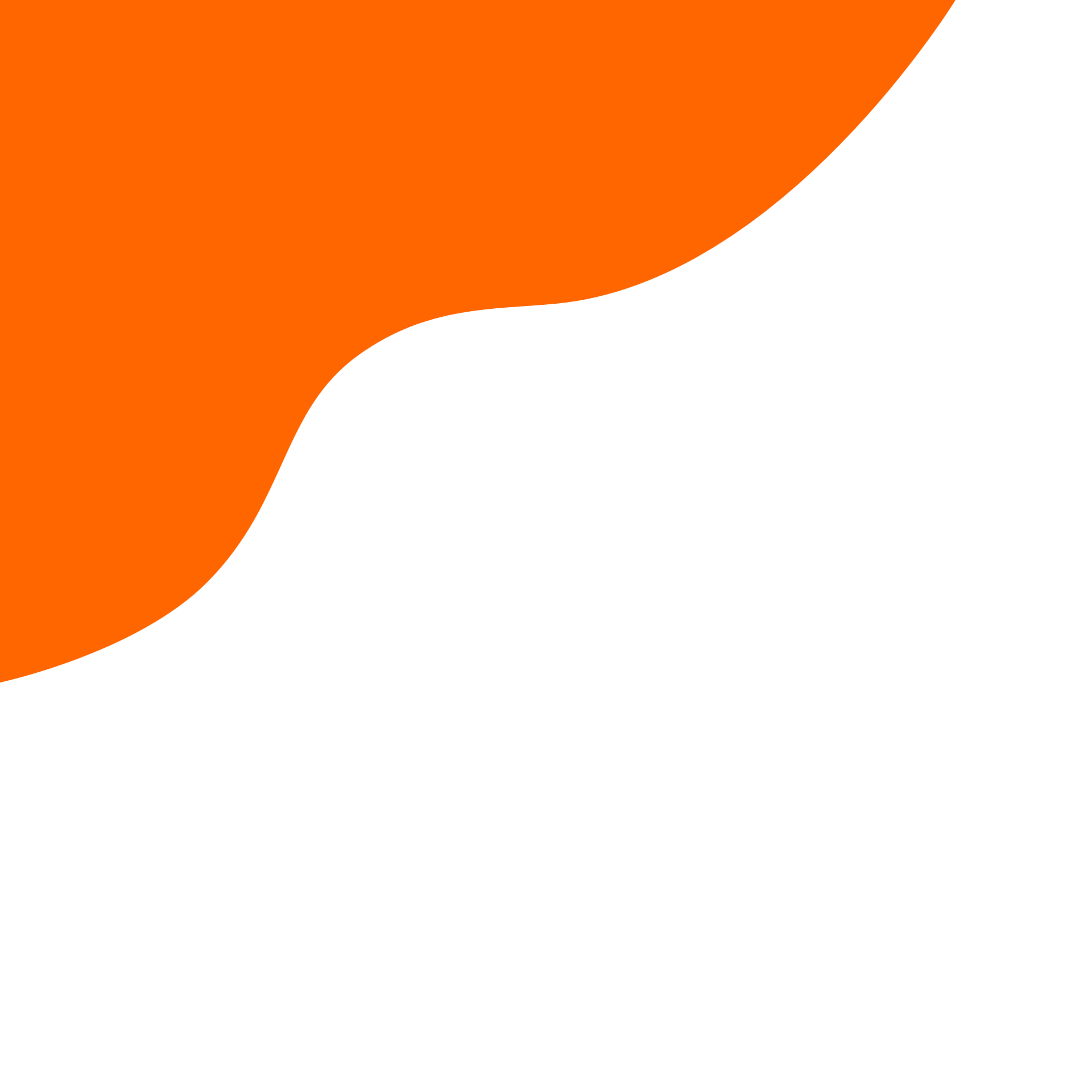 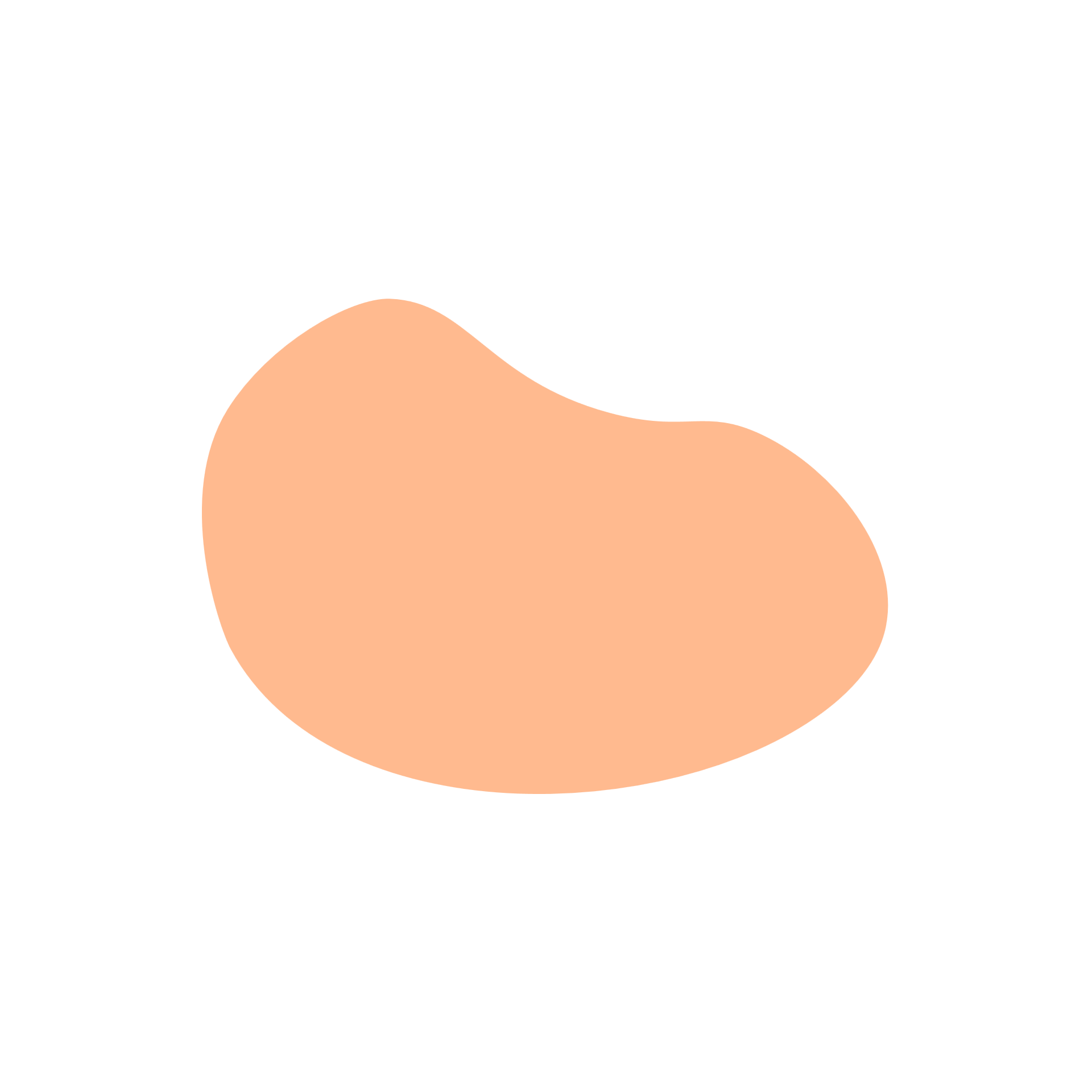 Stop
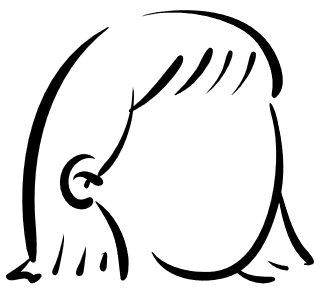 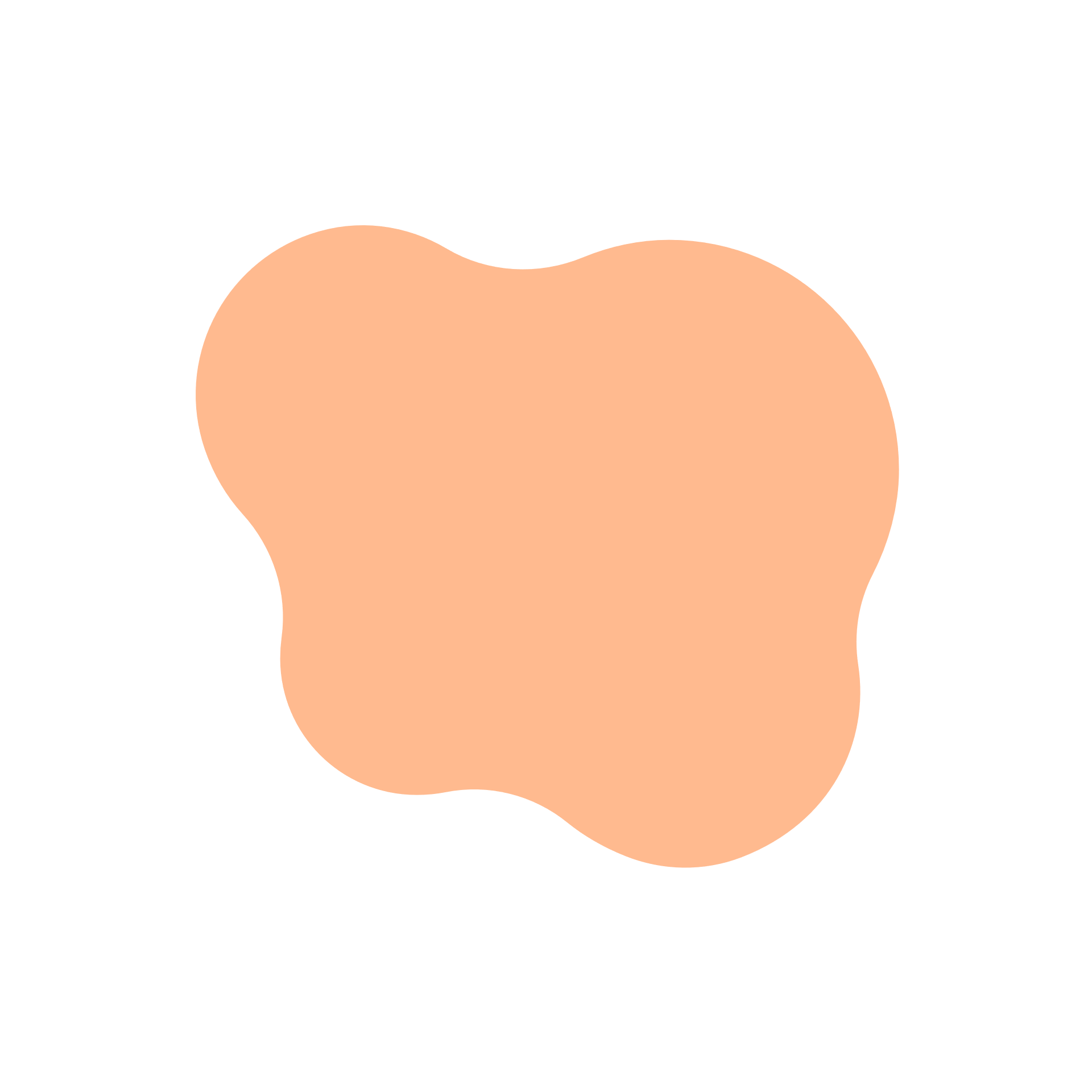 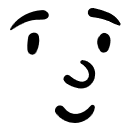 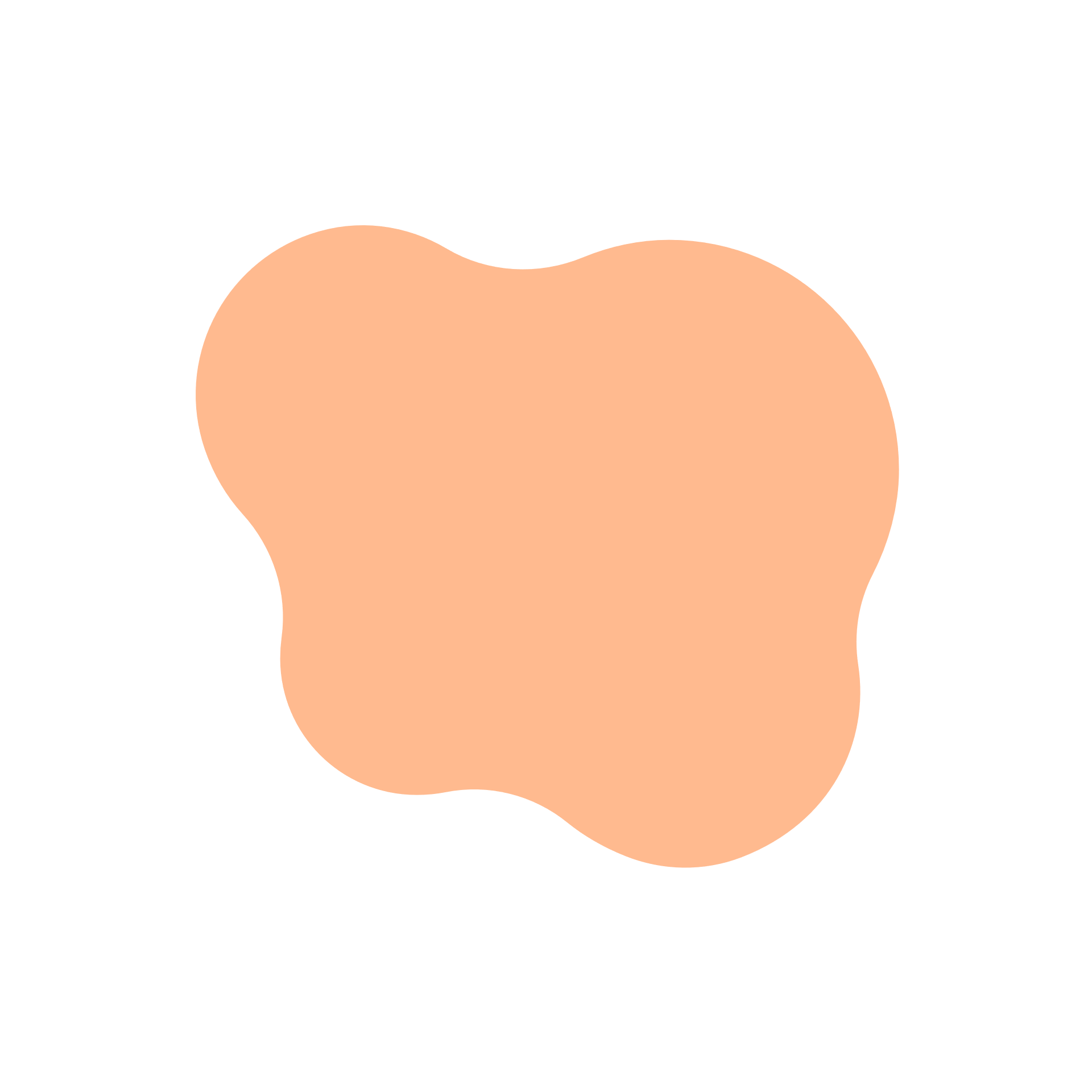 Think
Tell
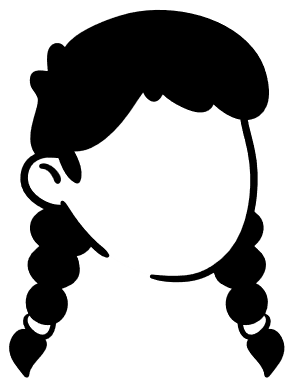 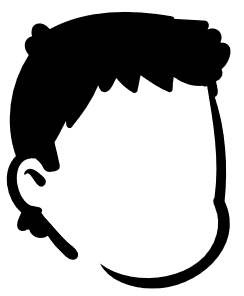 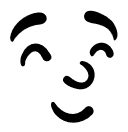 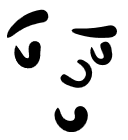 [Speaker Notes: Your job today is to remember three important things. If something online makes you feel sad, angry, upset, worried or uncomfortable:

Stop – turn over the device or turn it off if you do not want to look at something

Think – what should you do next? 

Tell – speak to a trusted adult and get support 

I’m so excited to see what fantastic things you do with technology over the year ahead!]
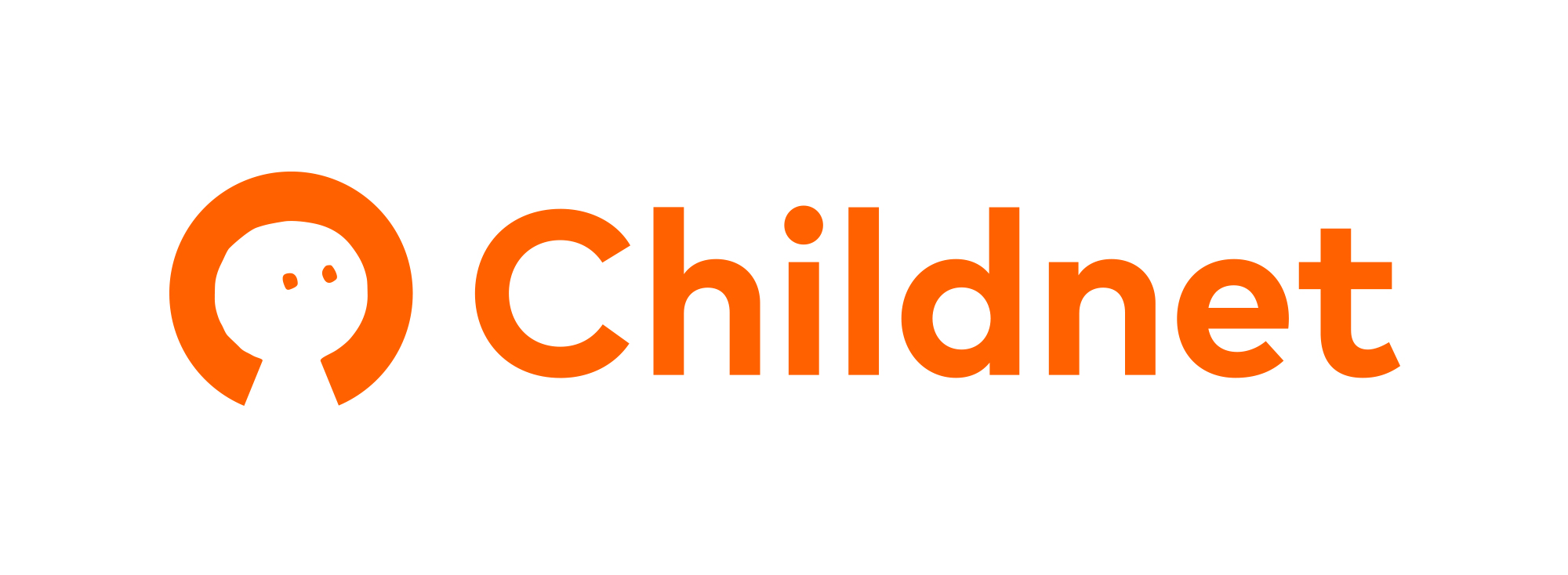 © 2024 Childnet International     V09.24 				   				              www.childnet.com education@childnet.com  Registered UK Charity: 1080173